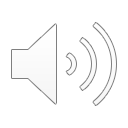 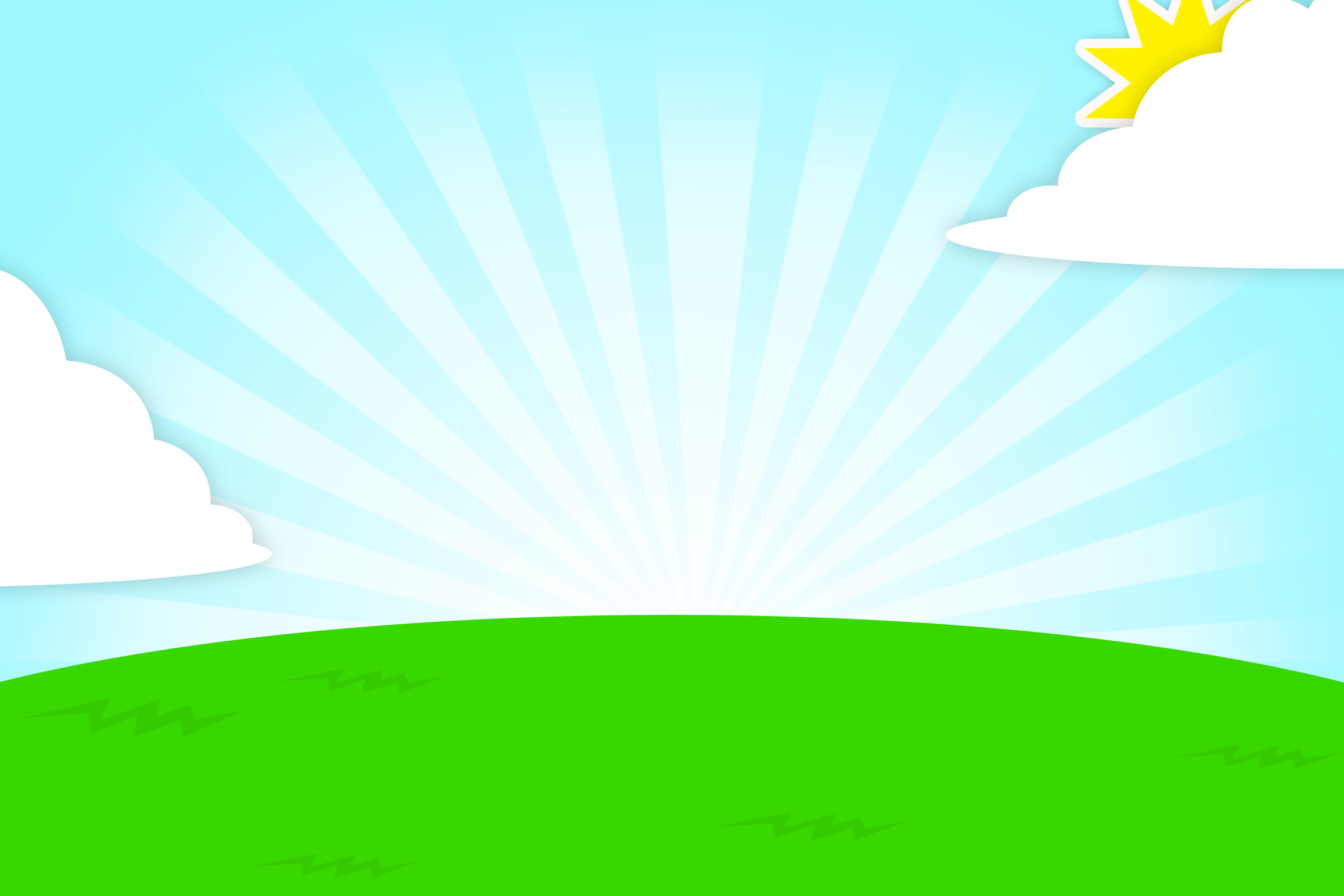 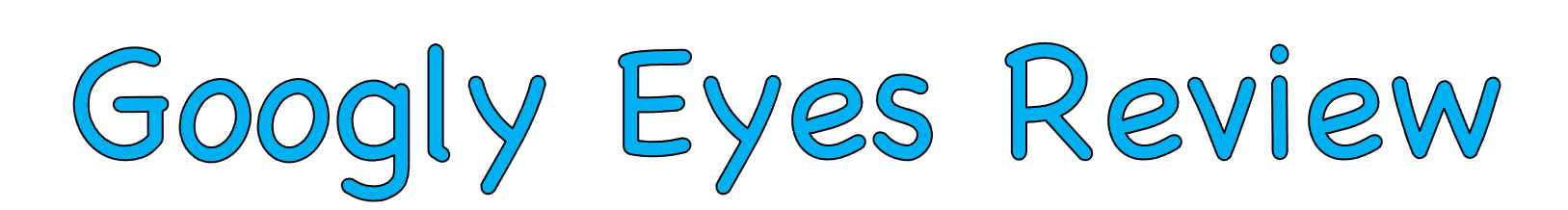 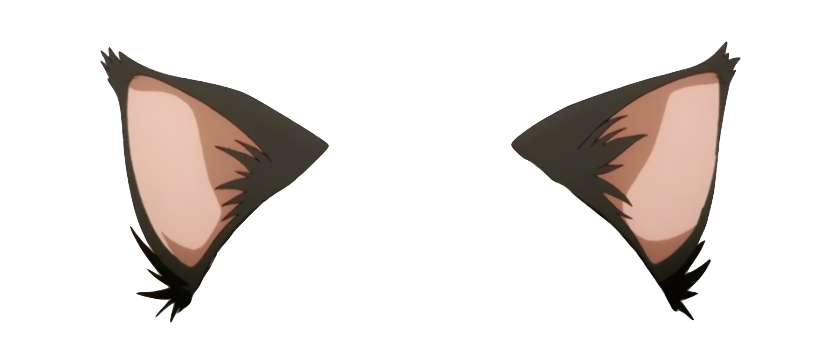 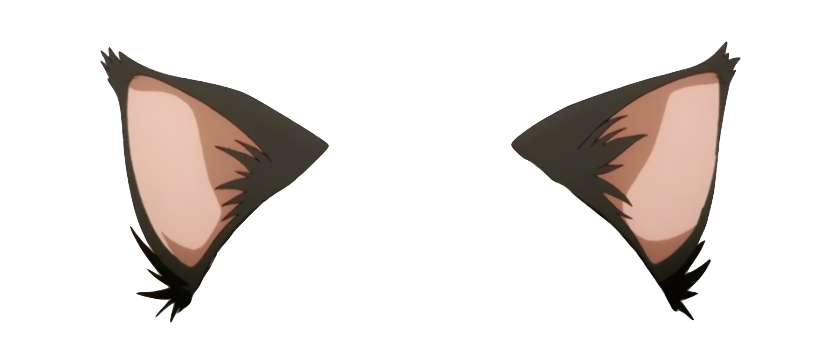 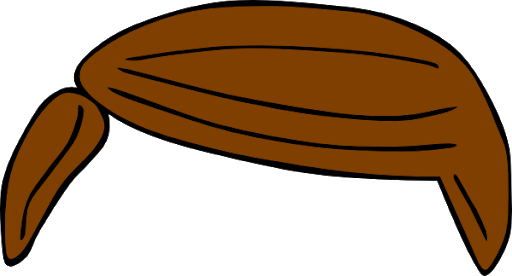 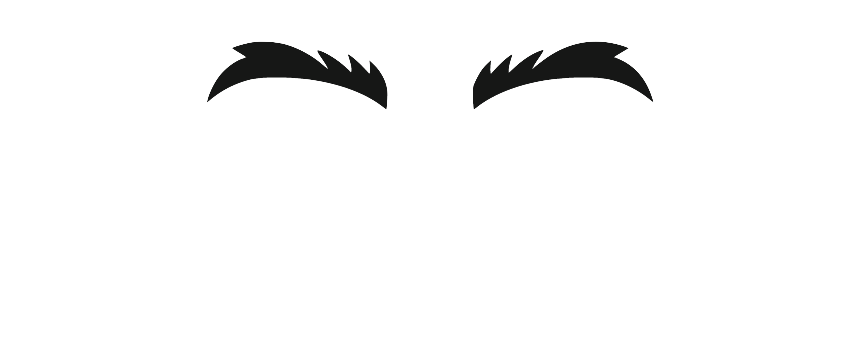 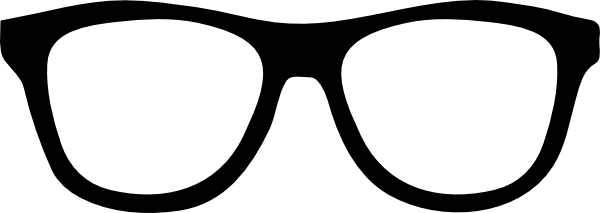 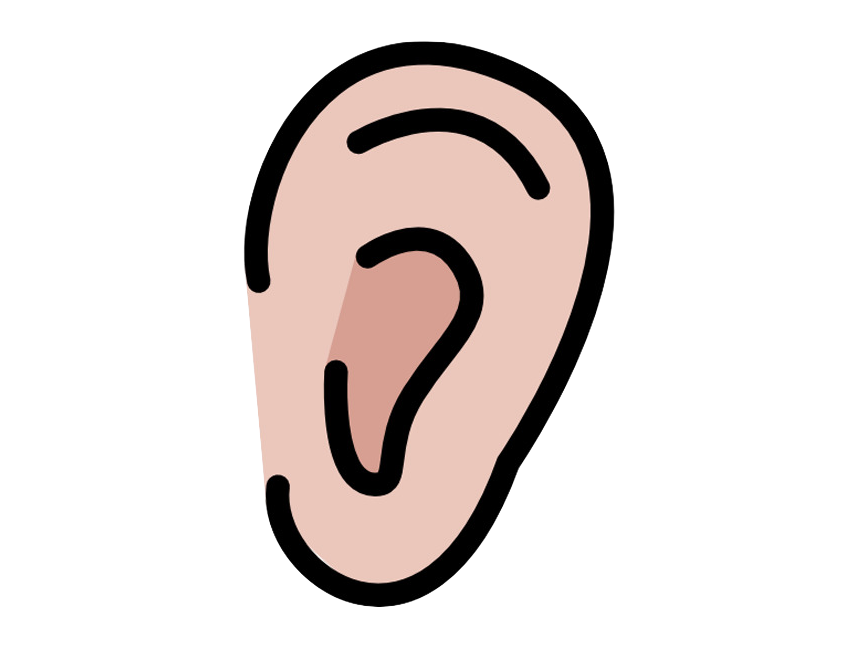 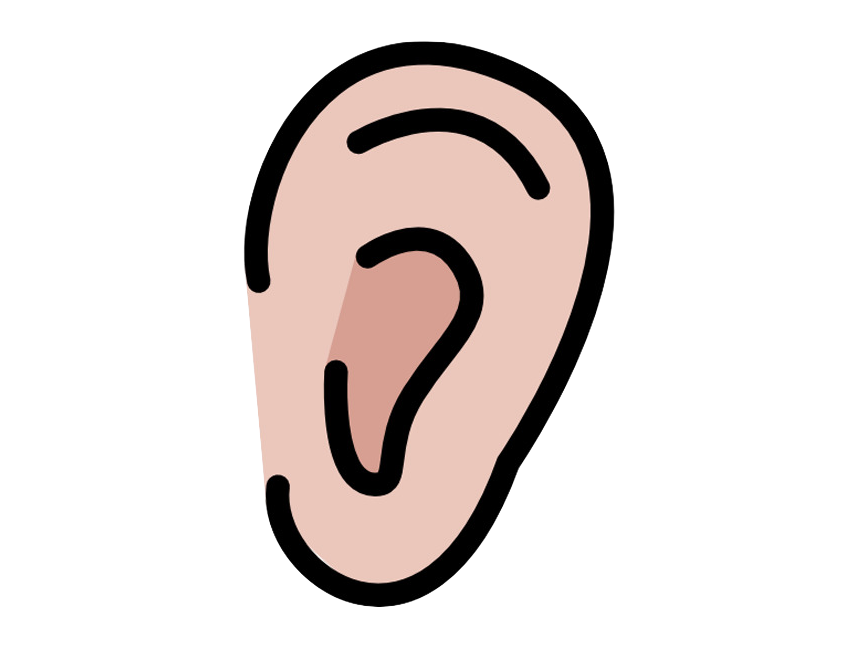 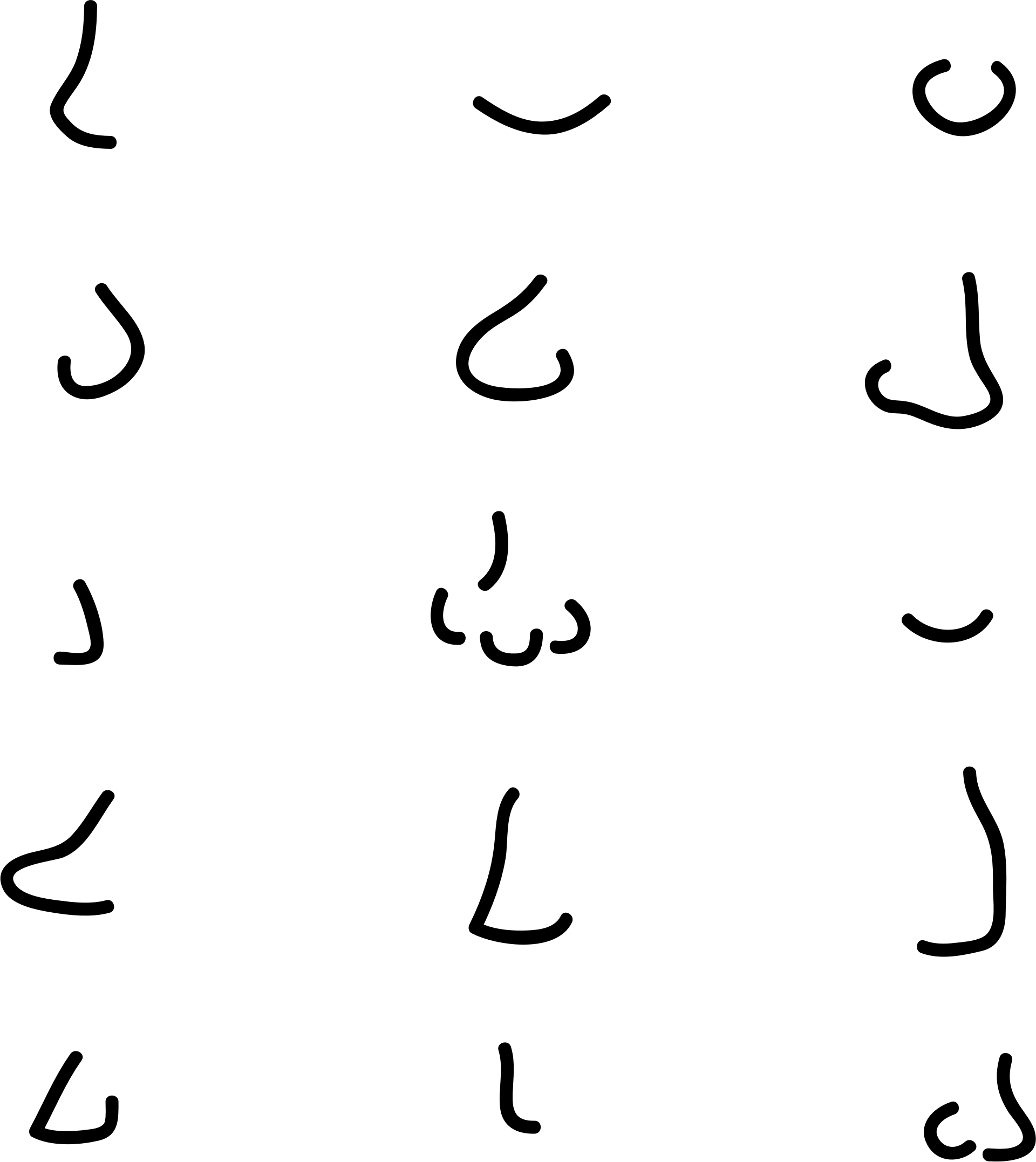 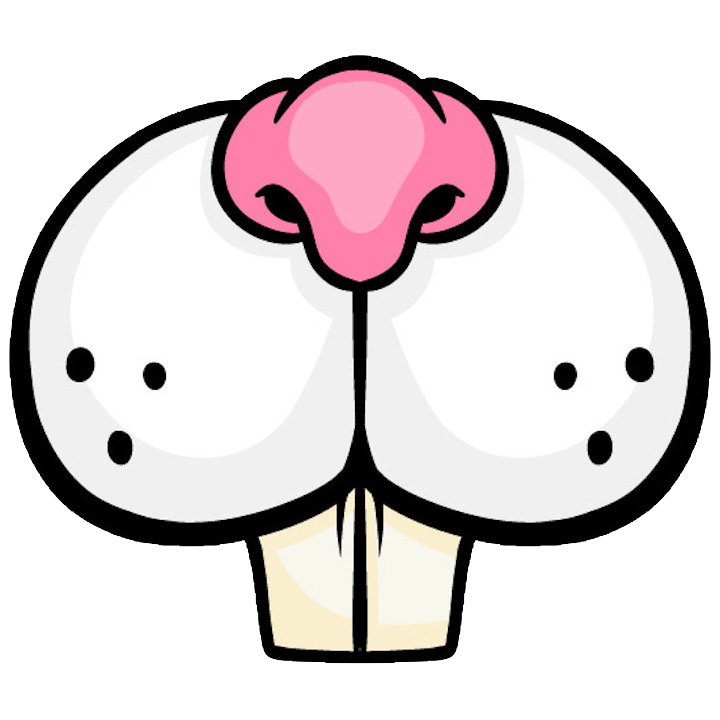 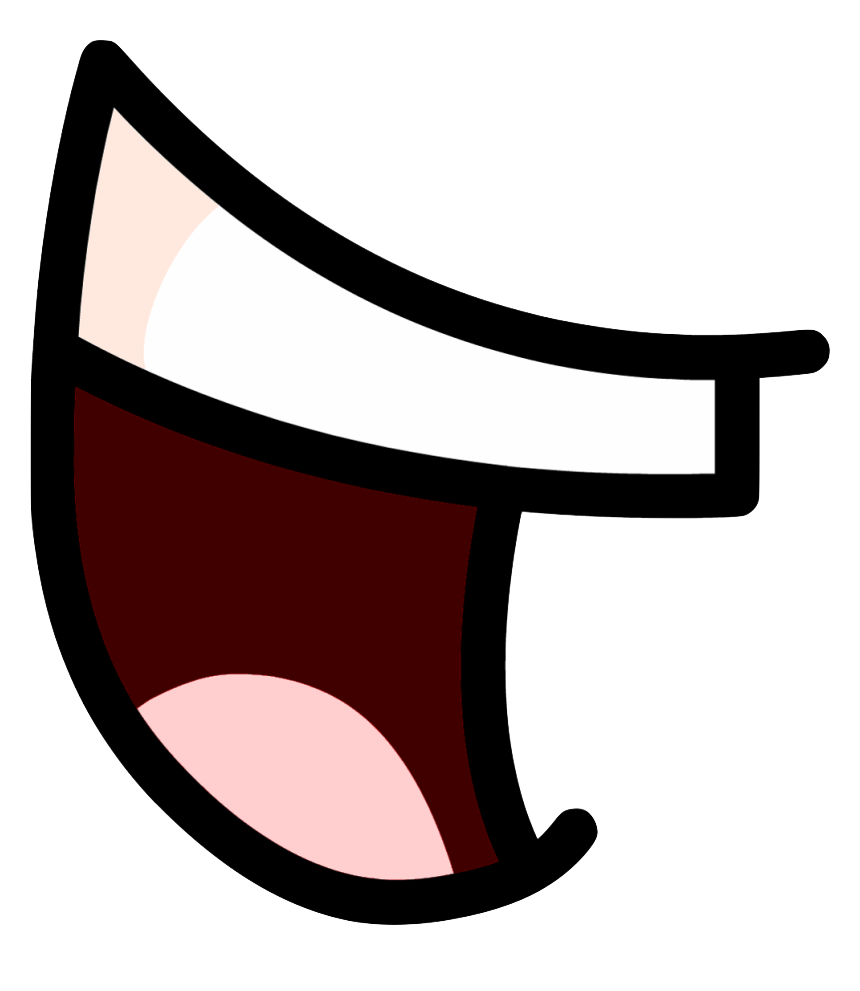 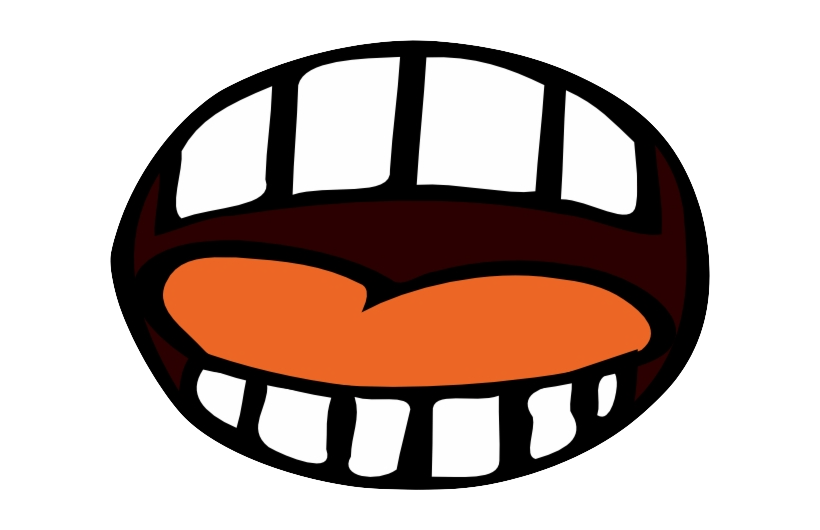 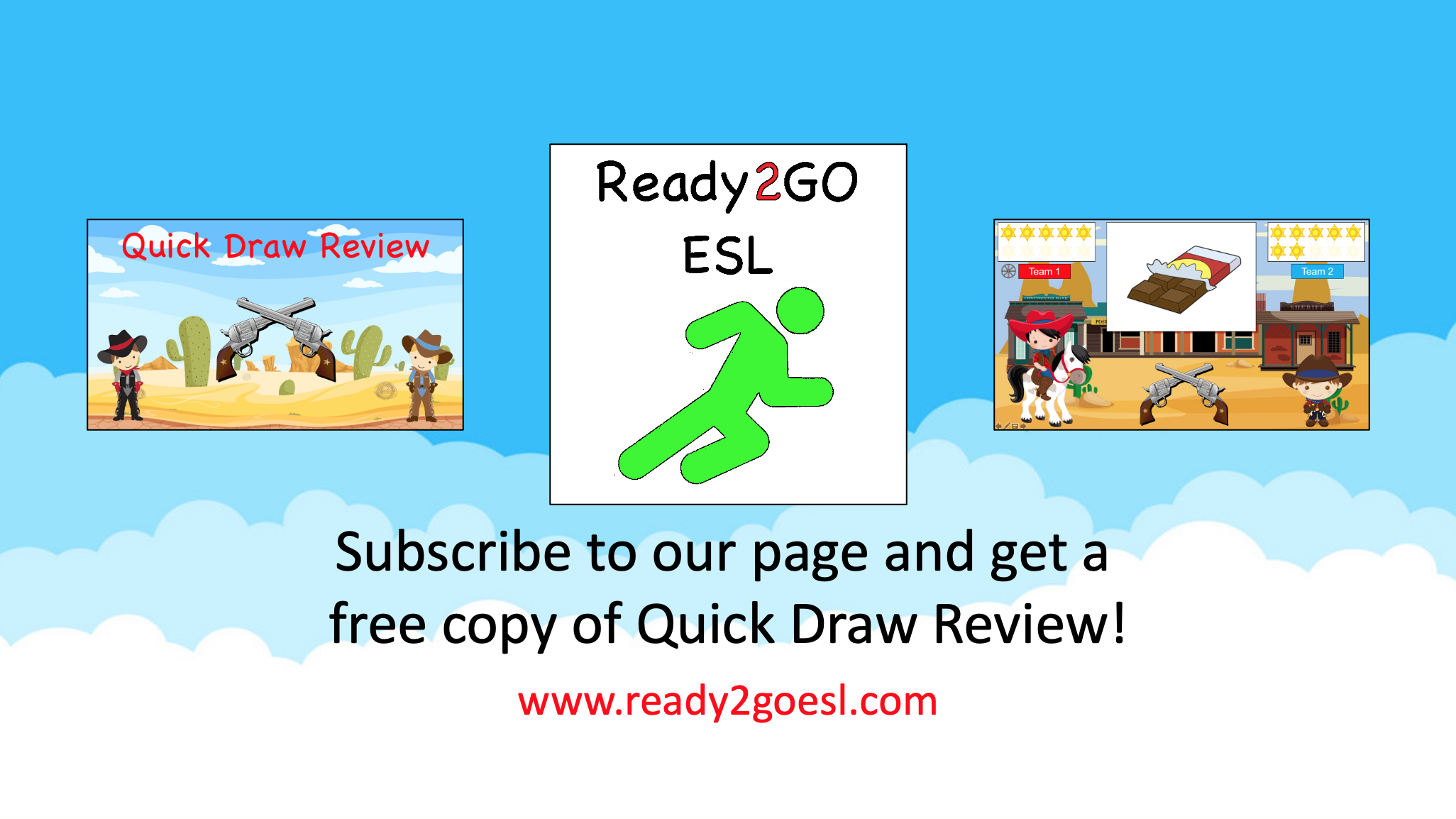 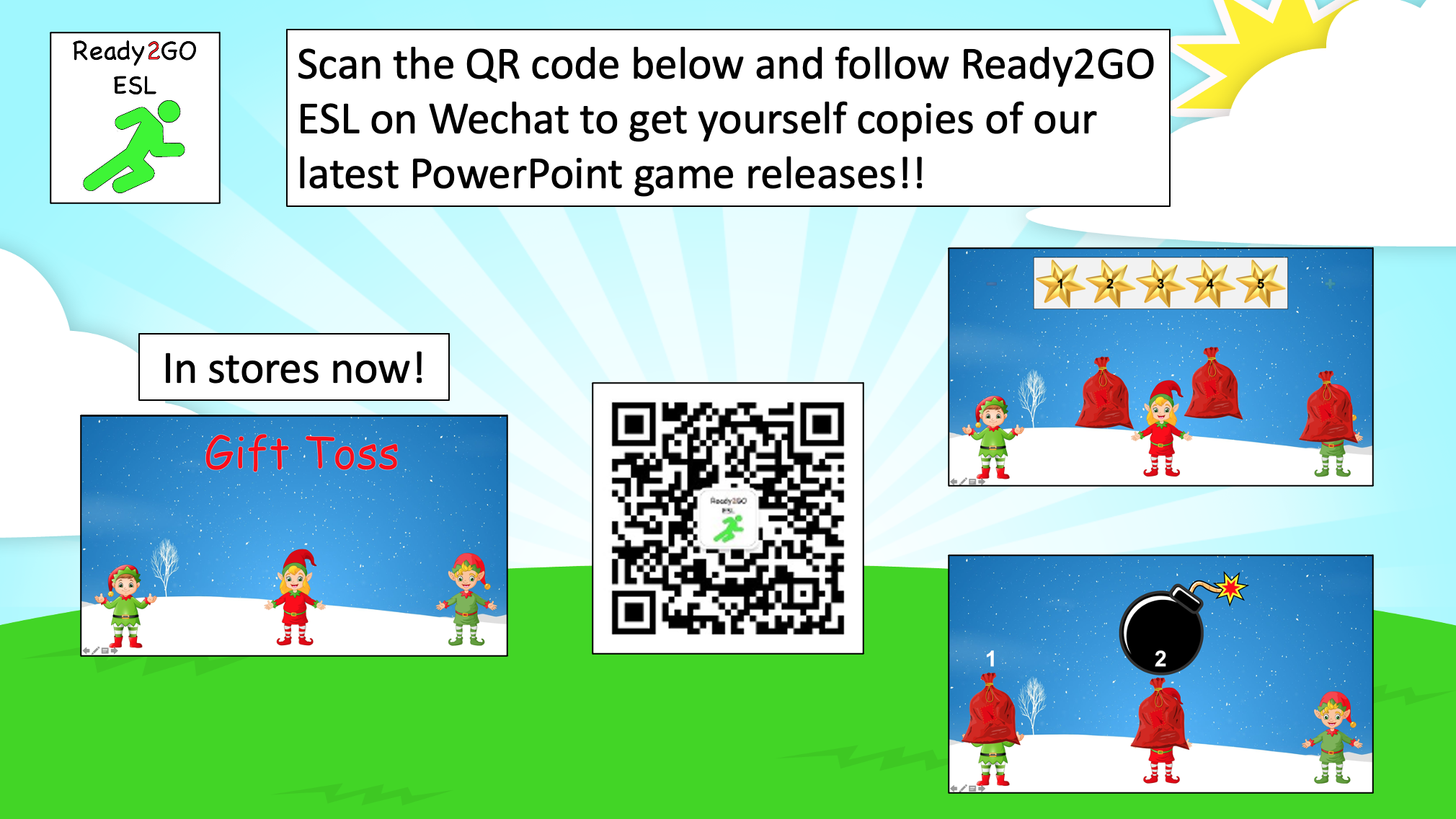 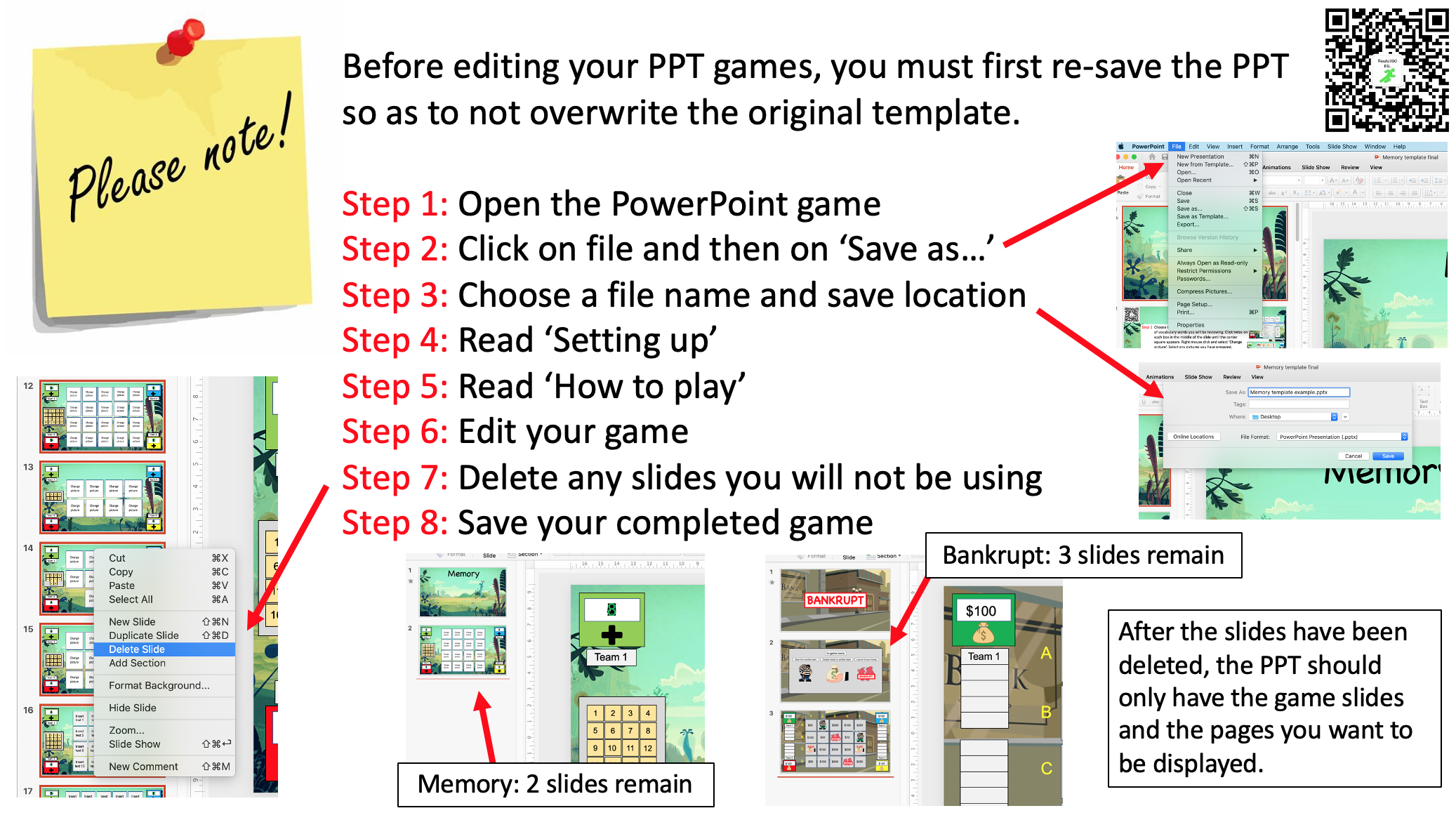 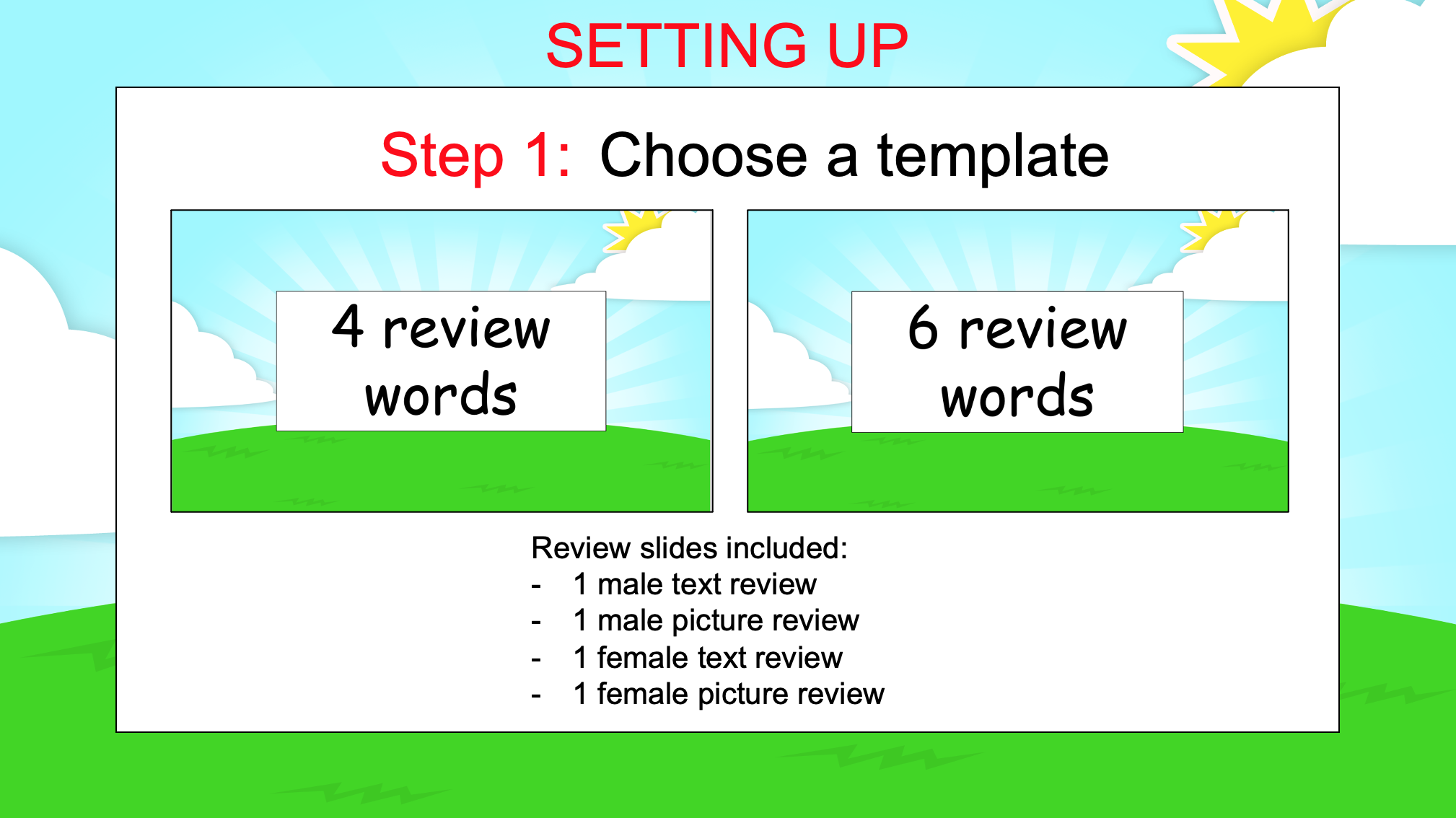 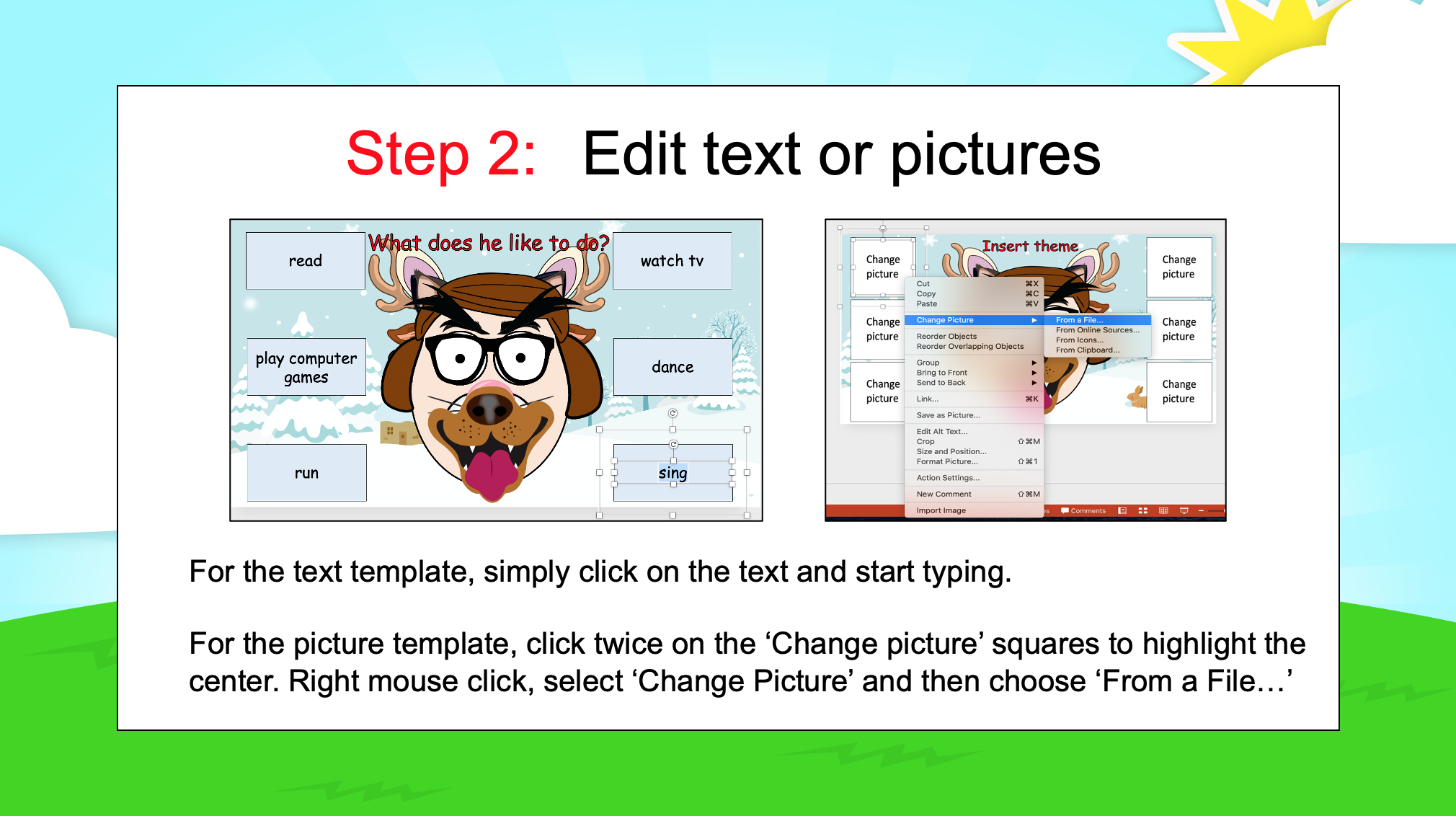 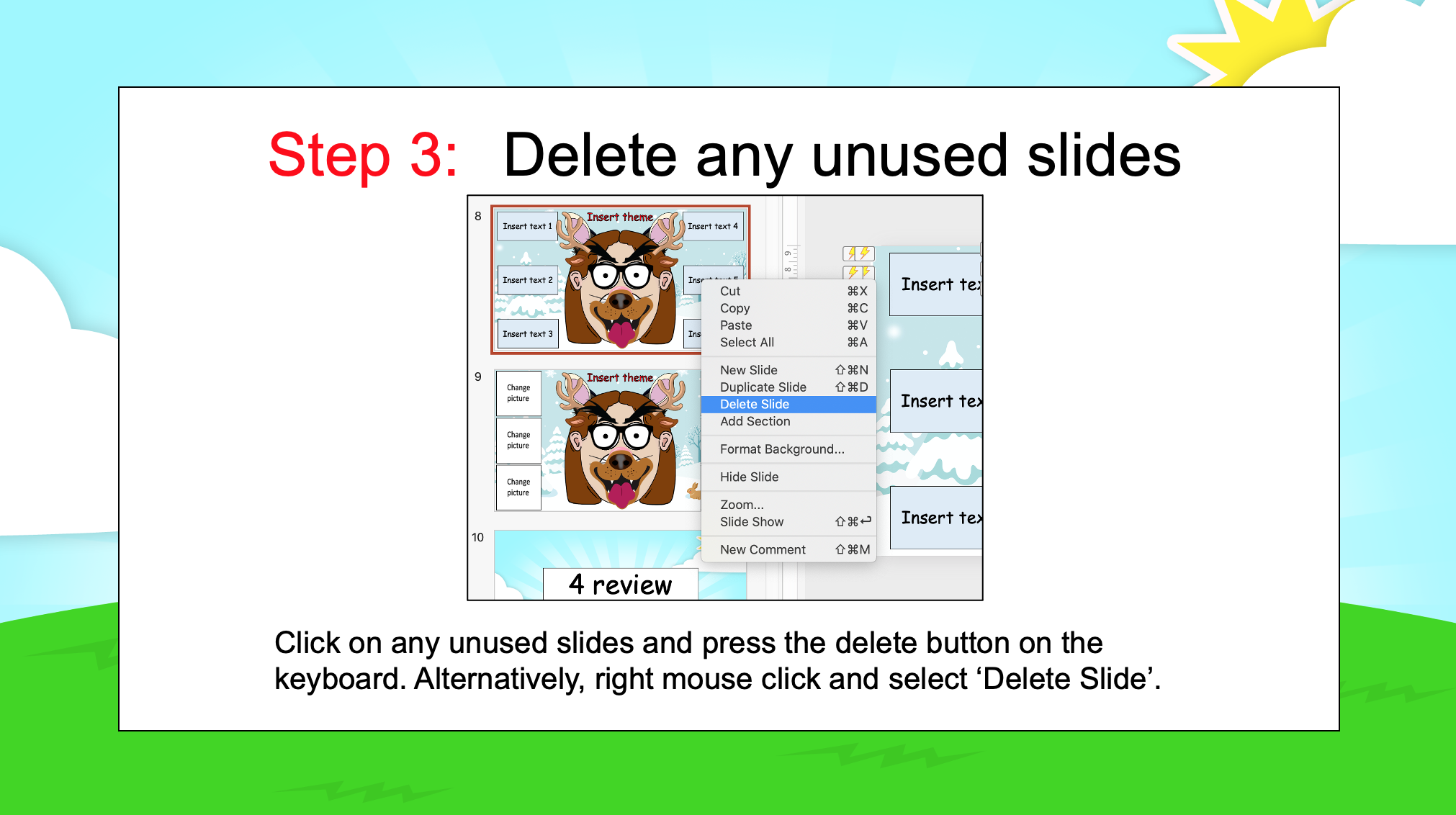 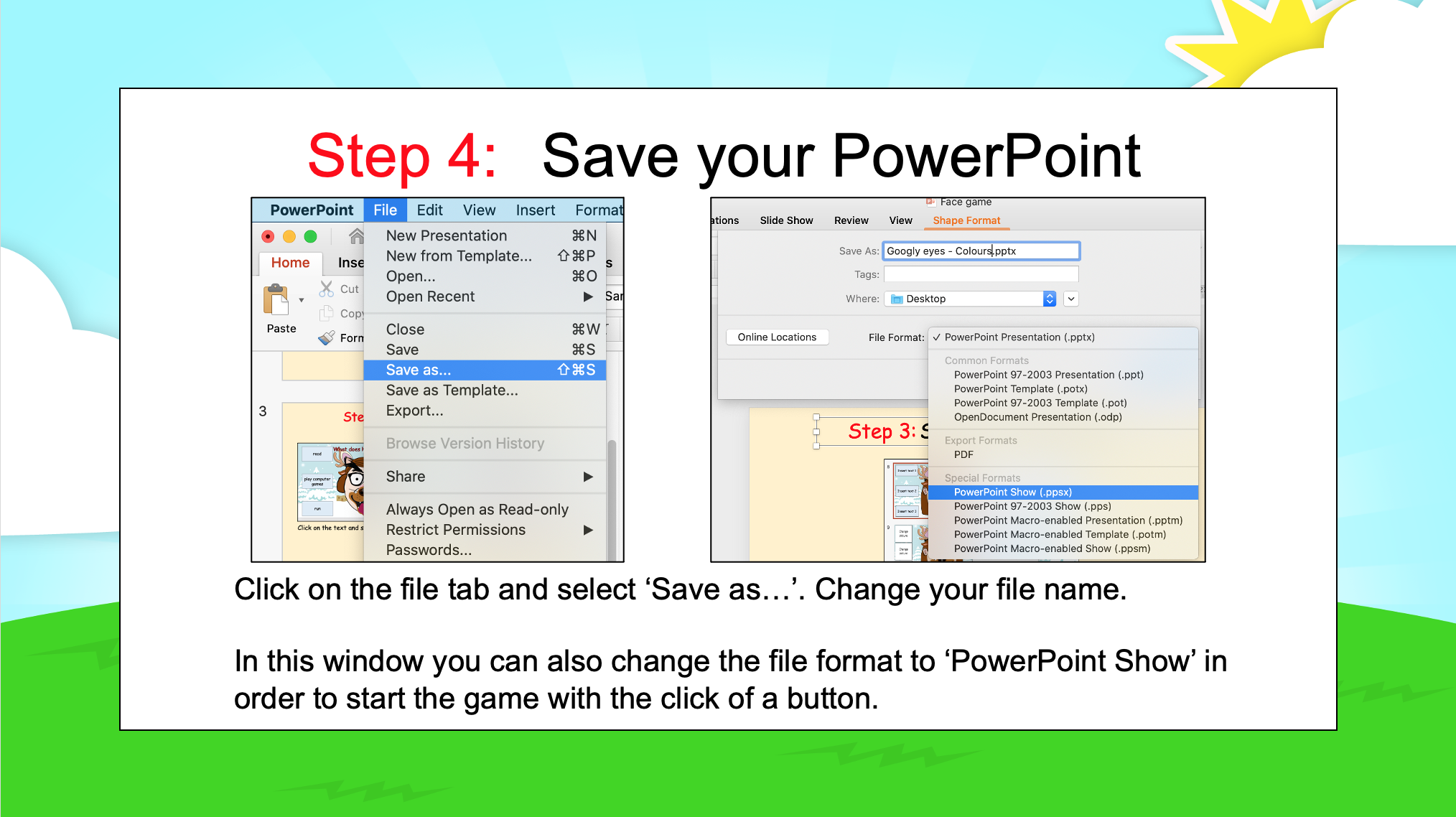 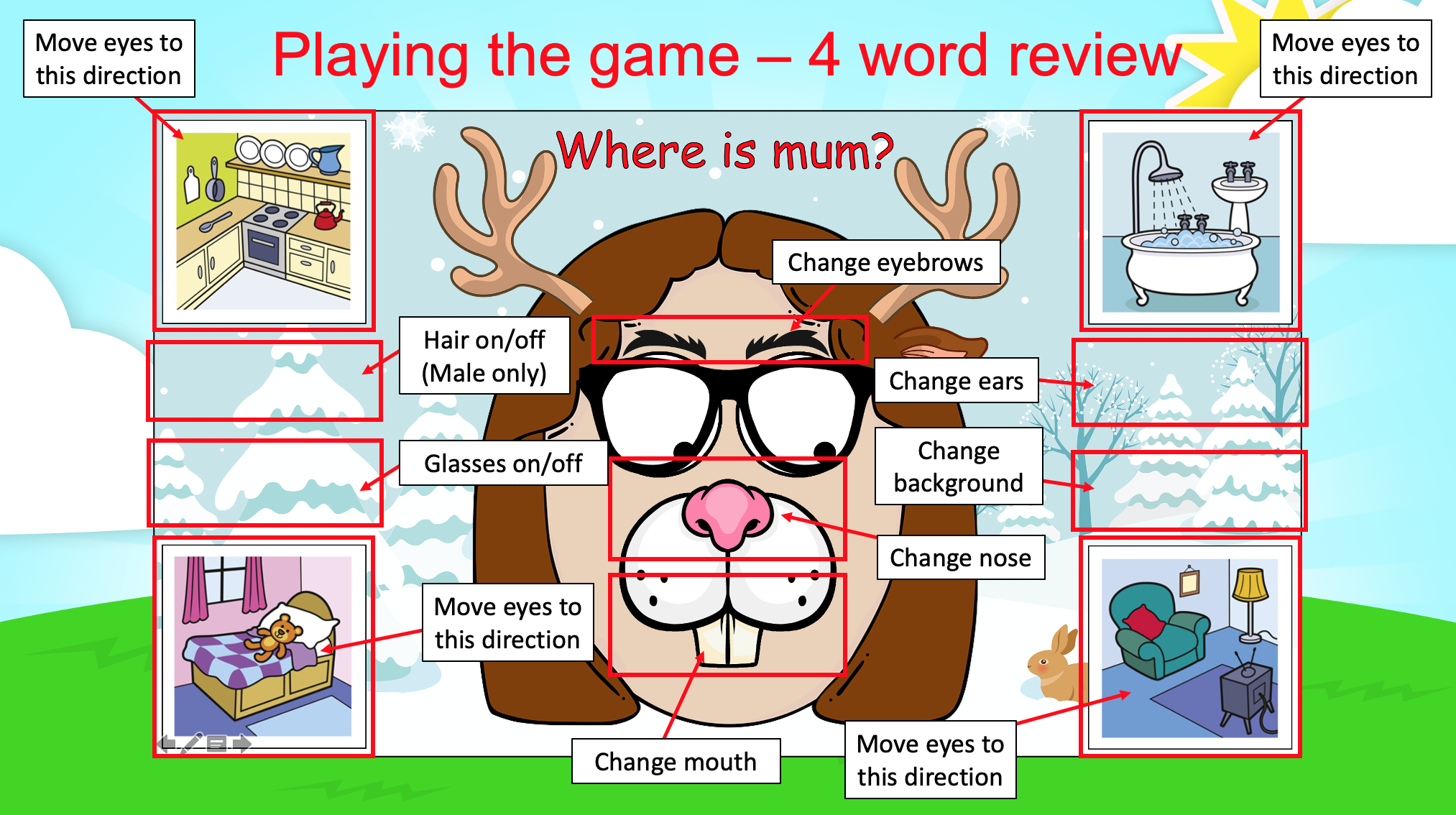 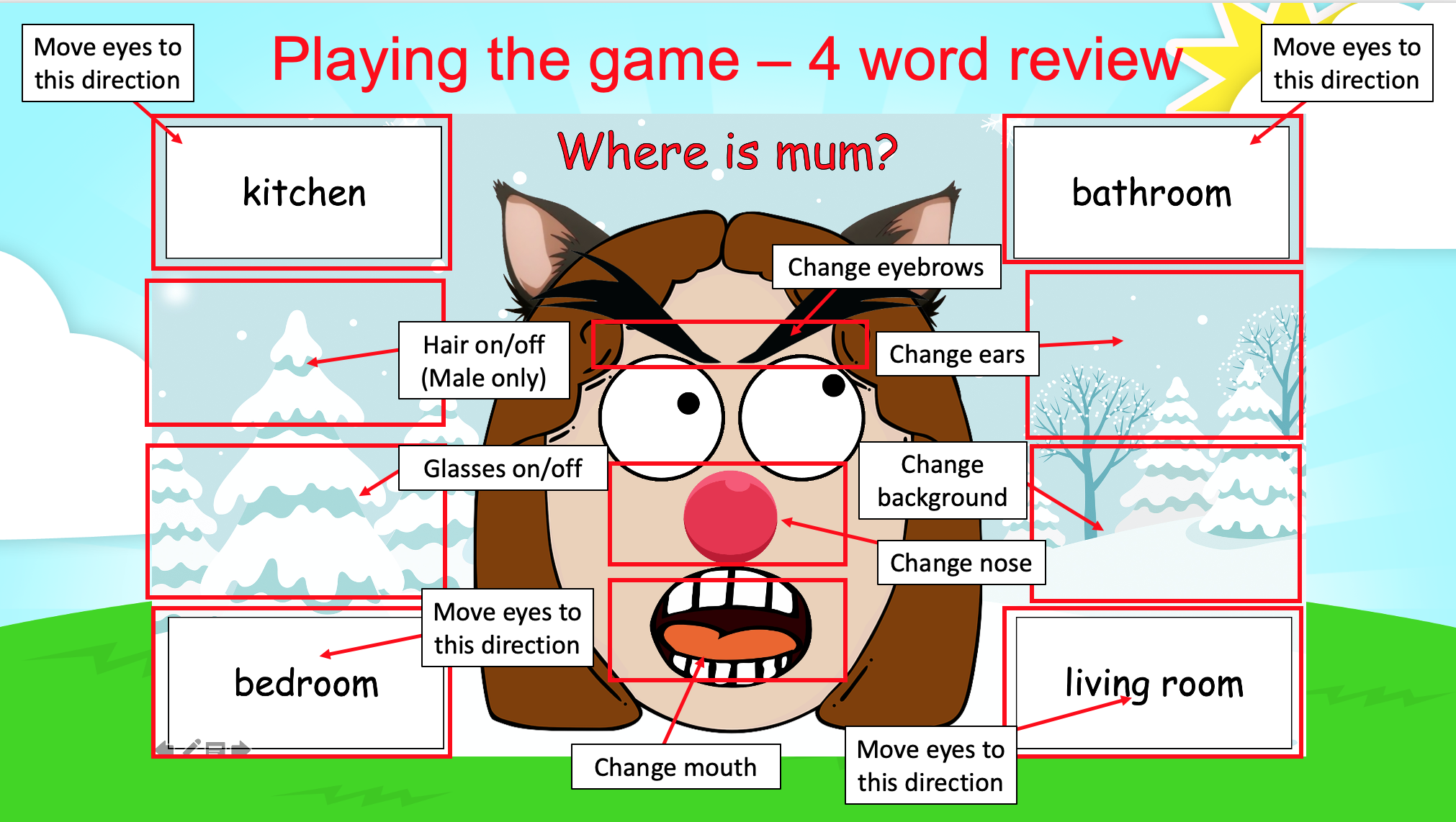 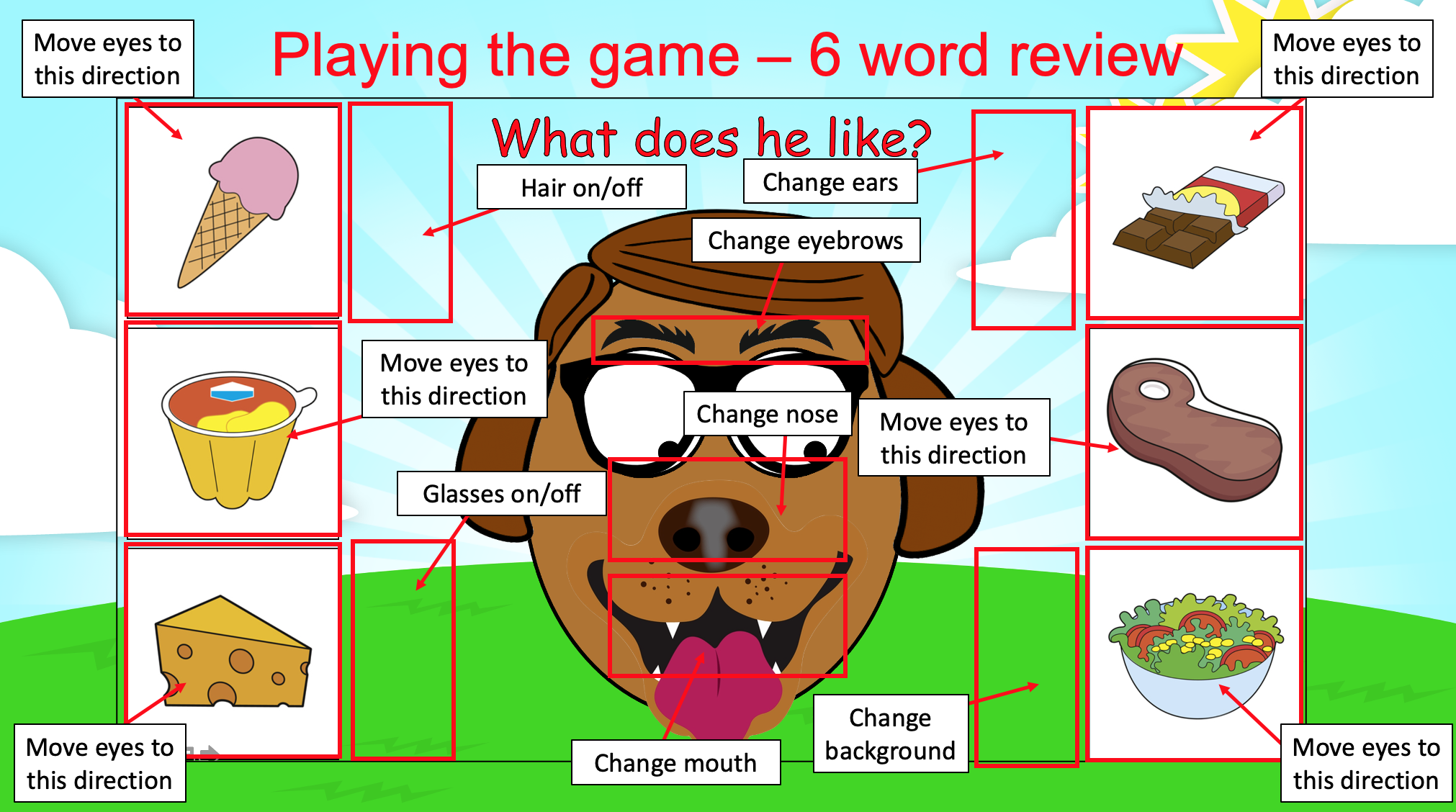 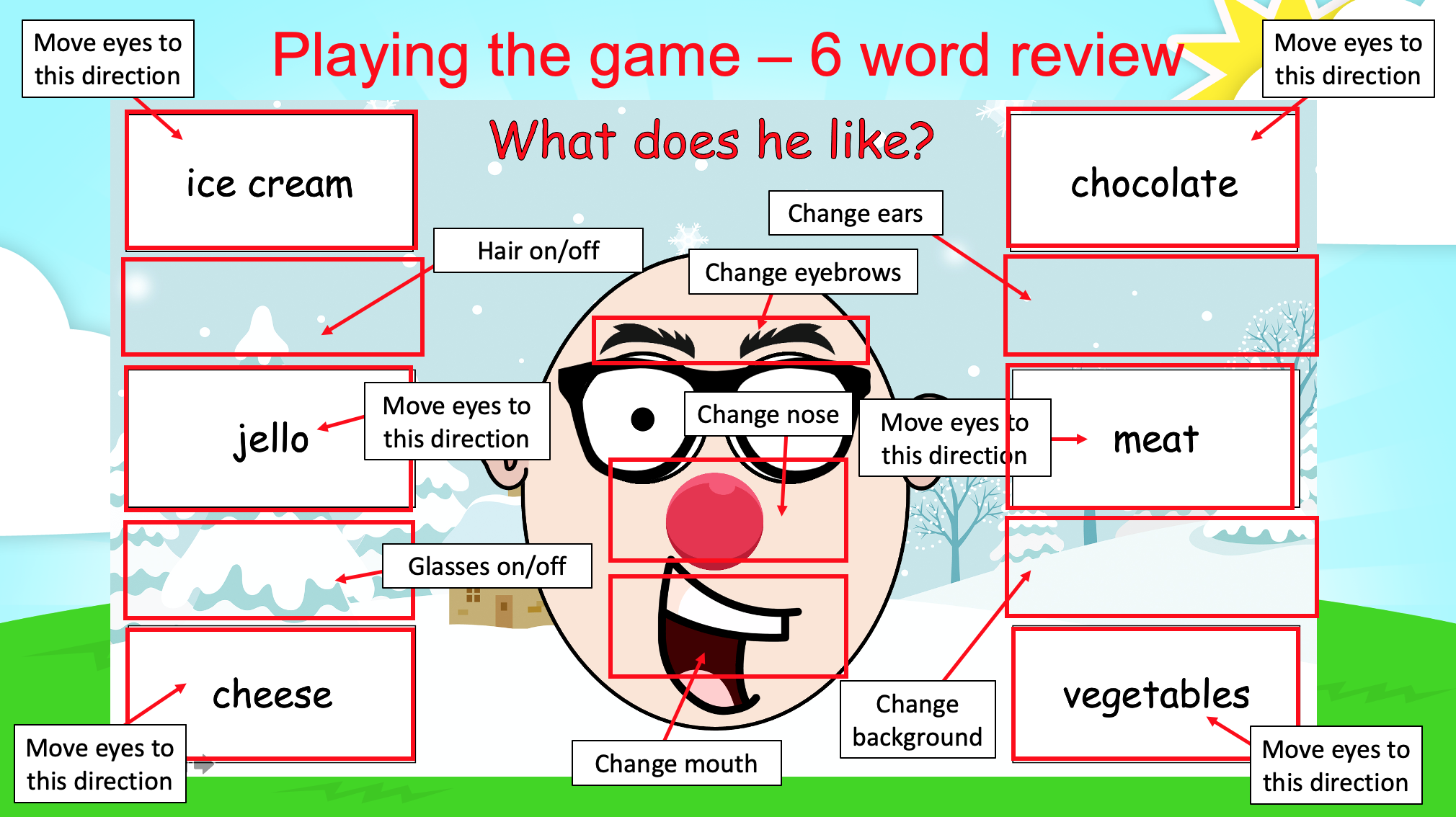 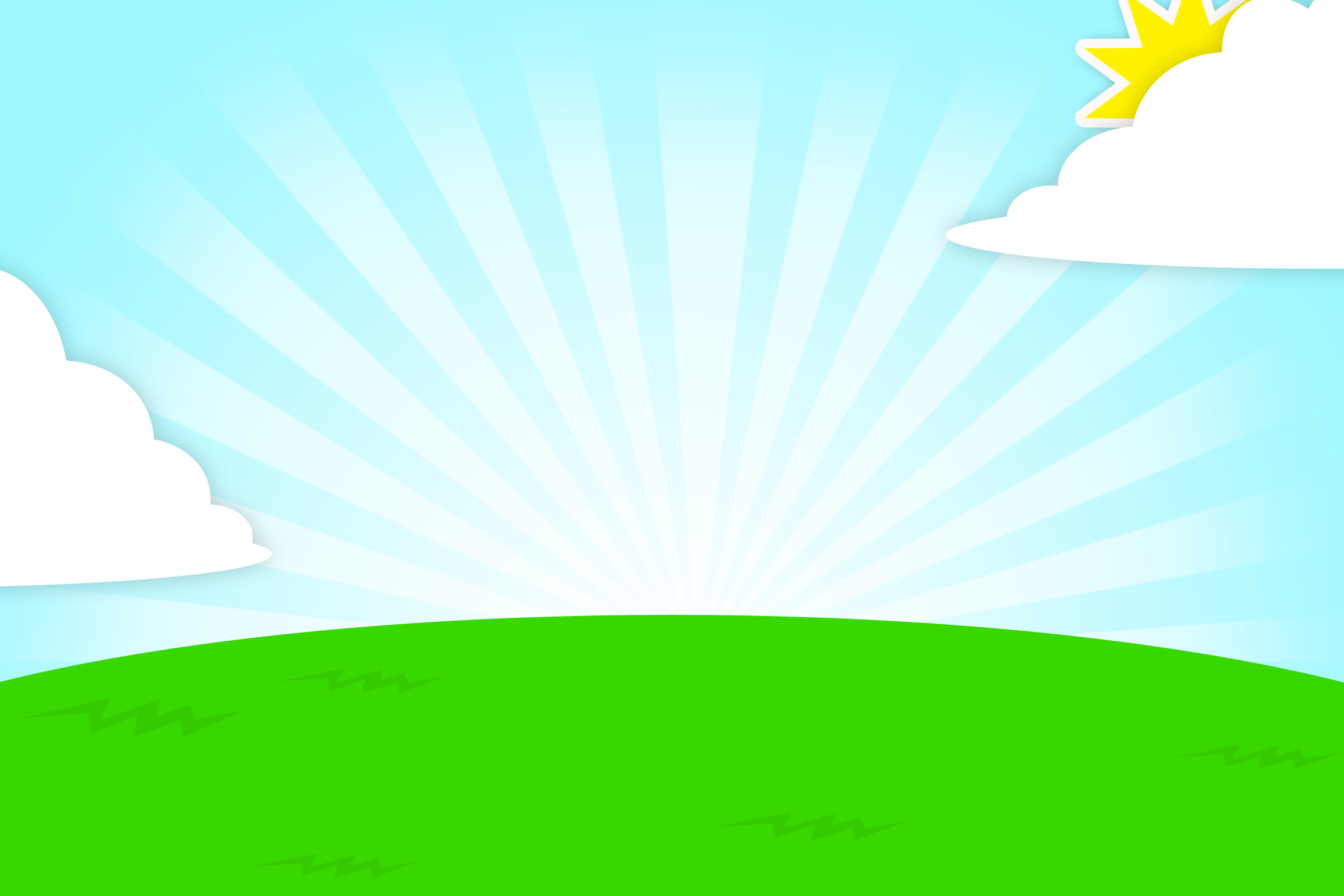 4 review words
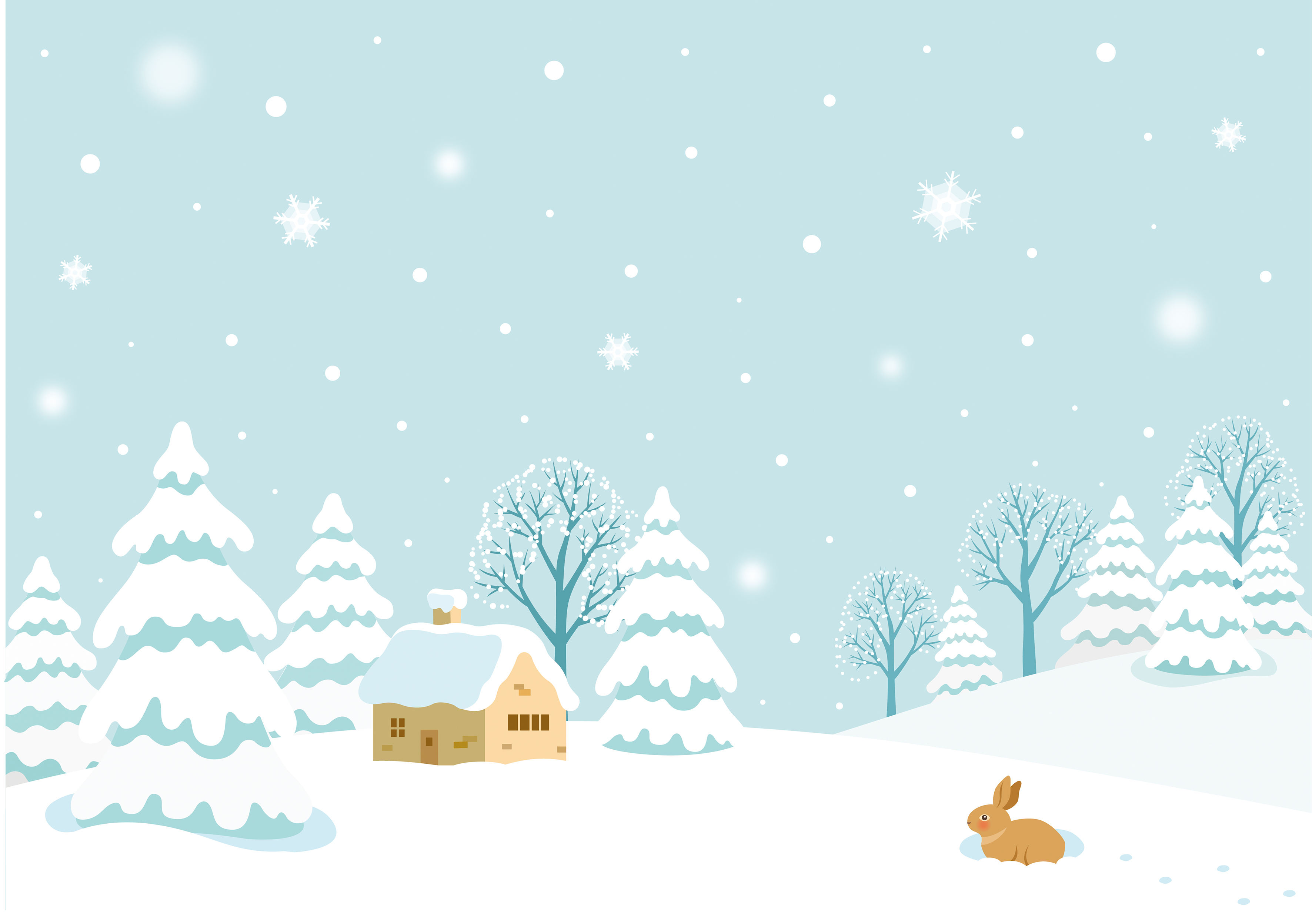 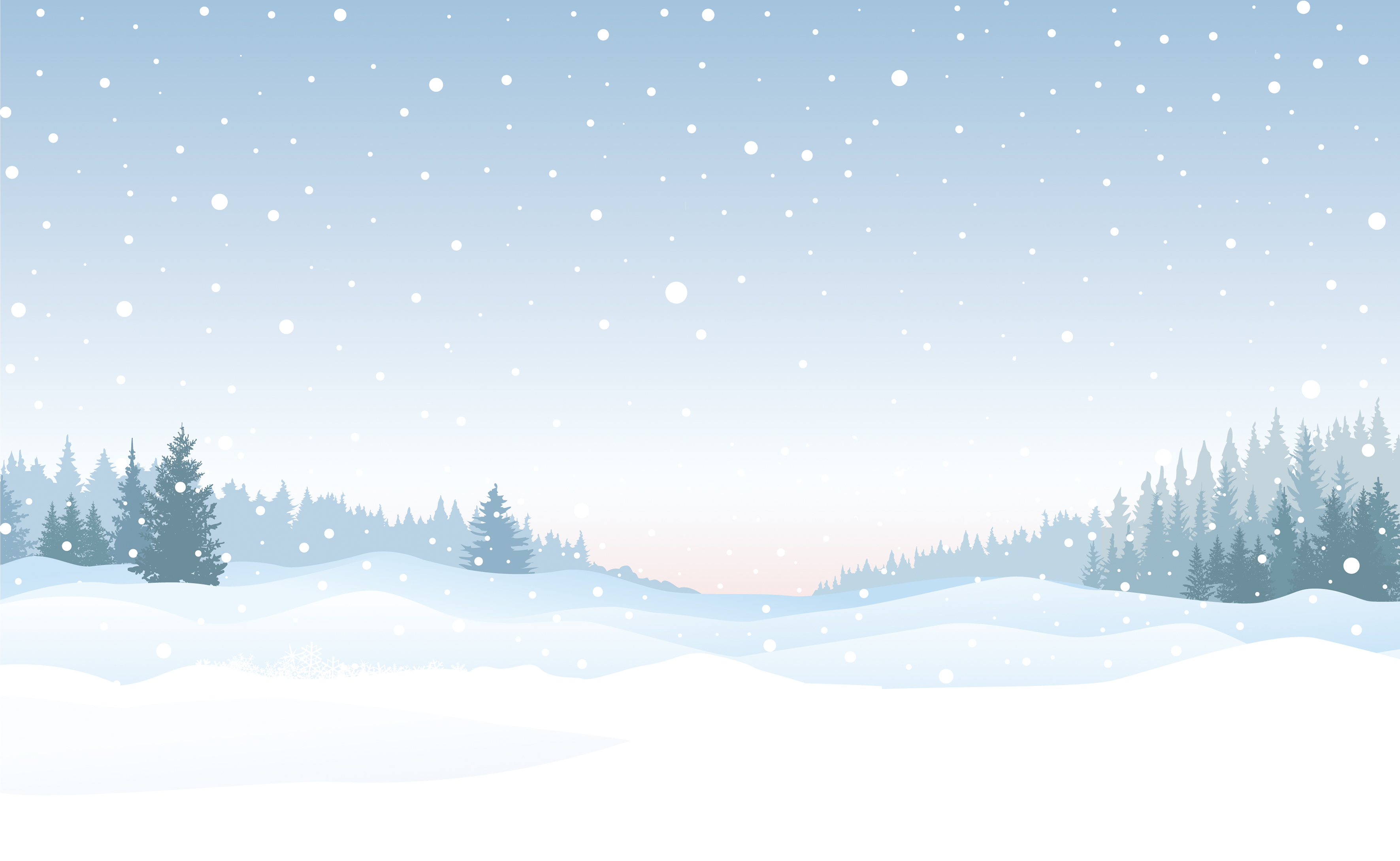 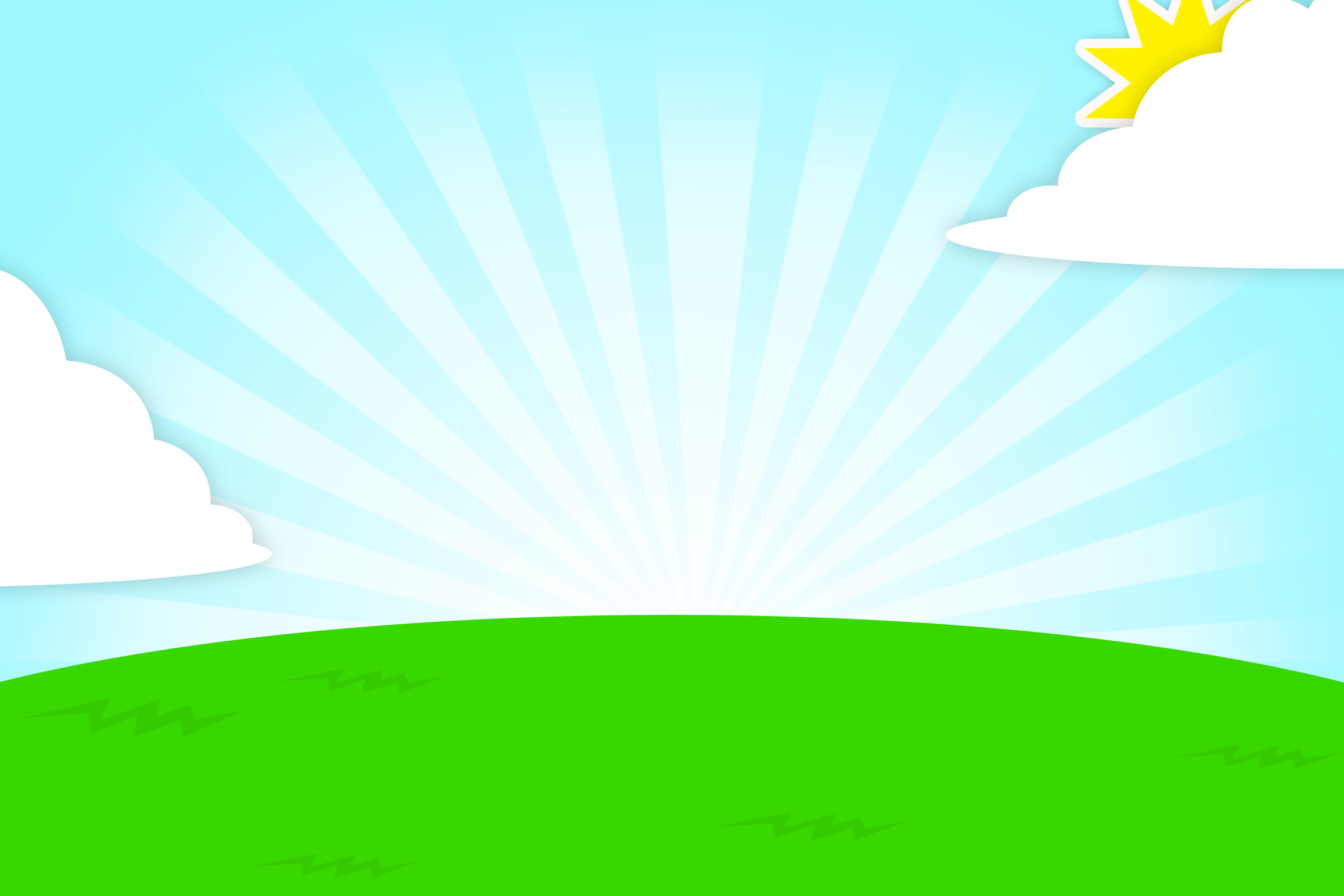 Insert topic
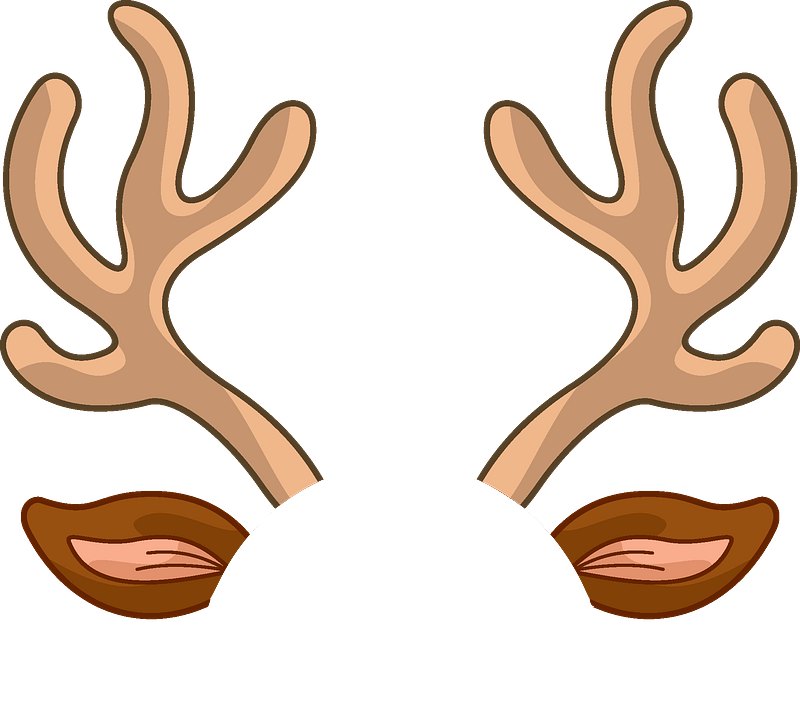 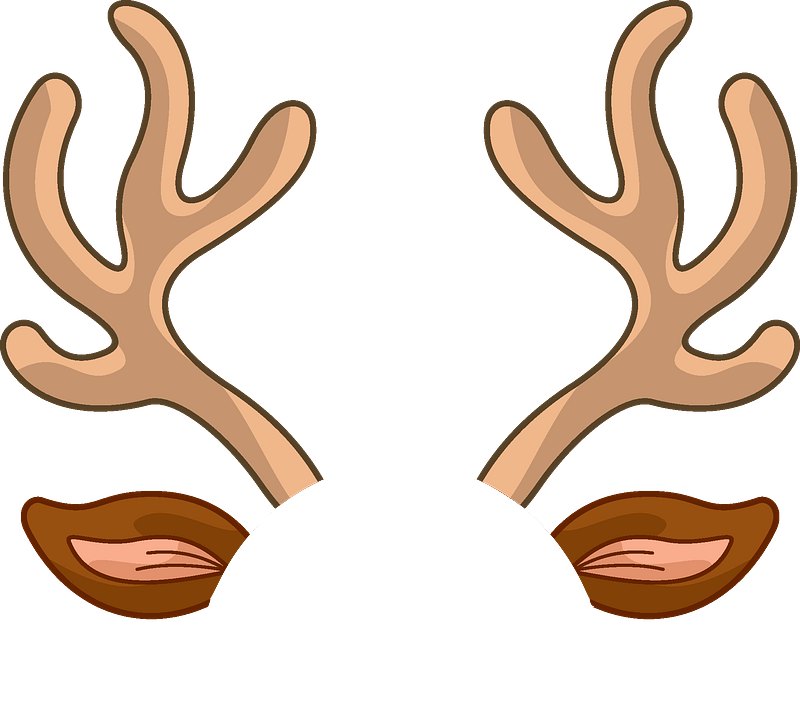 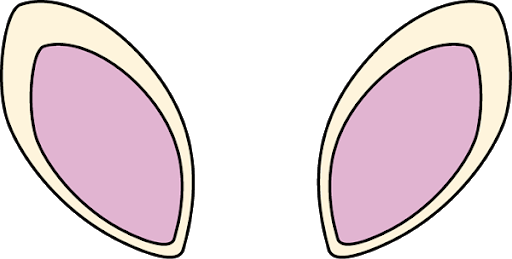 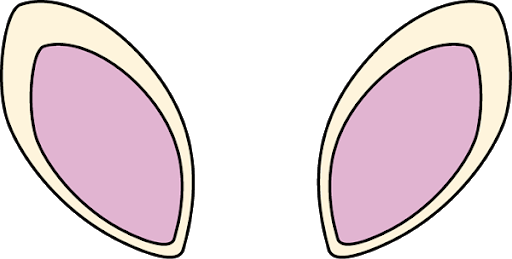 Insert text 1
Insert text 3
Insert text 4
Insert text 6
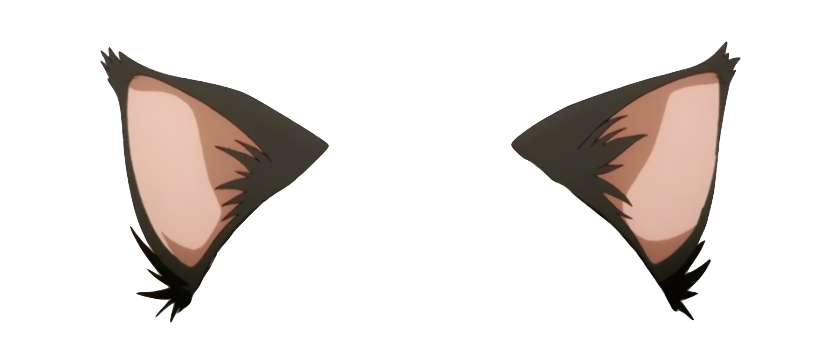 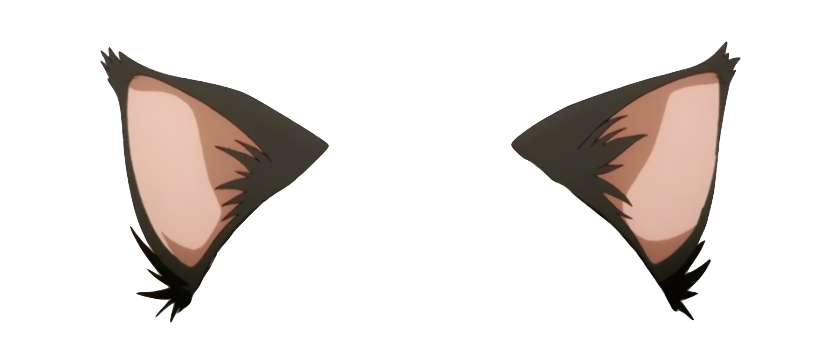 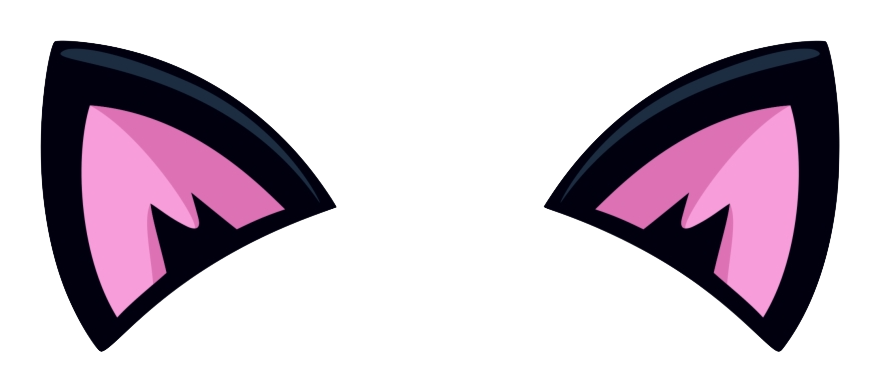 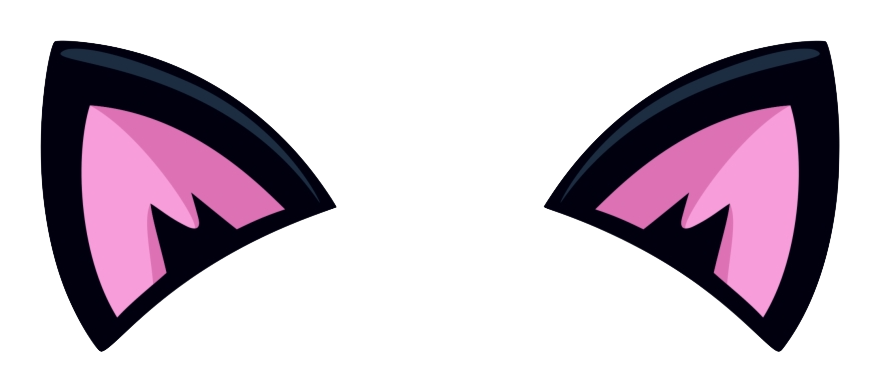 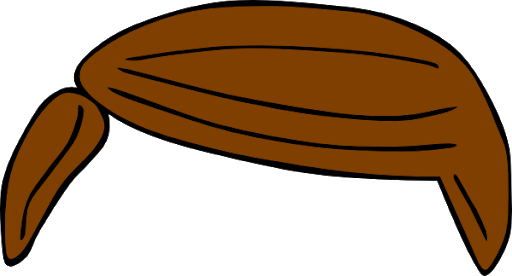 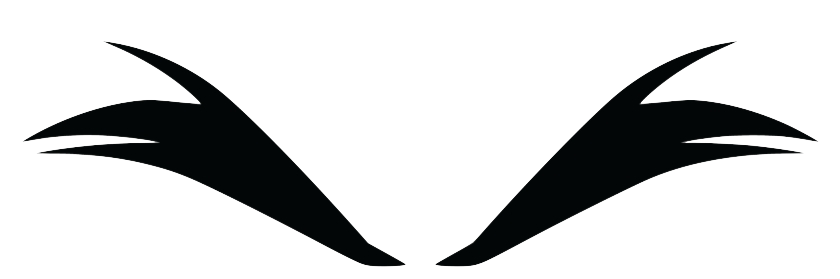 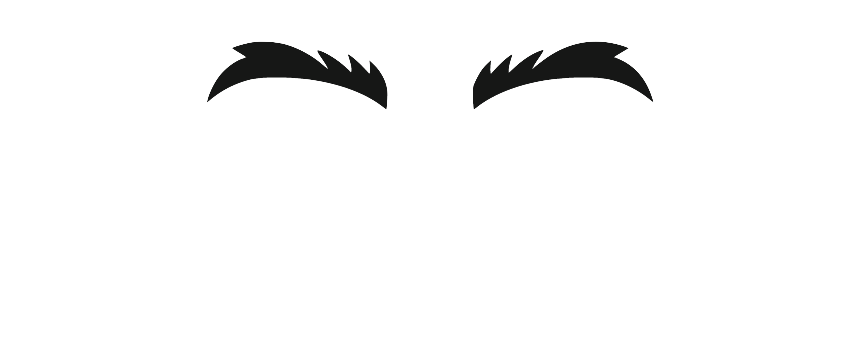 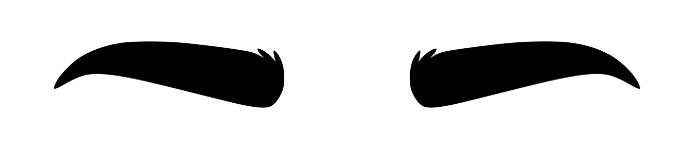 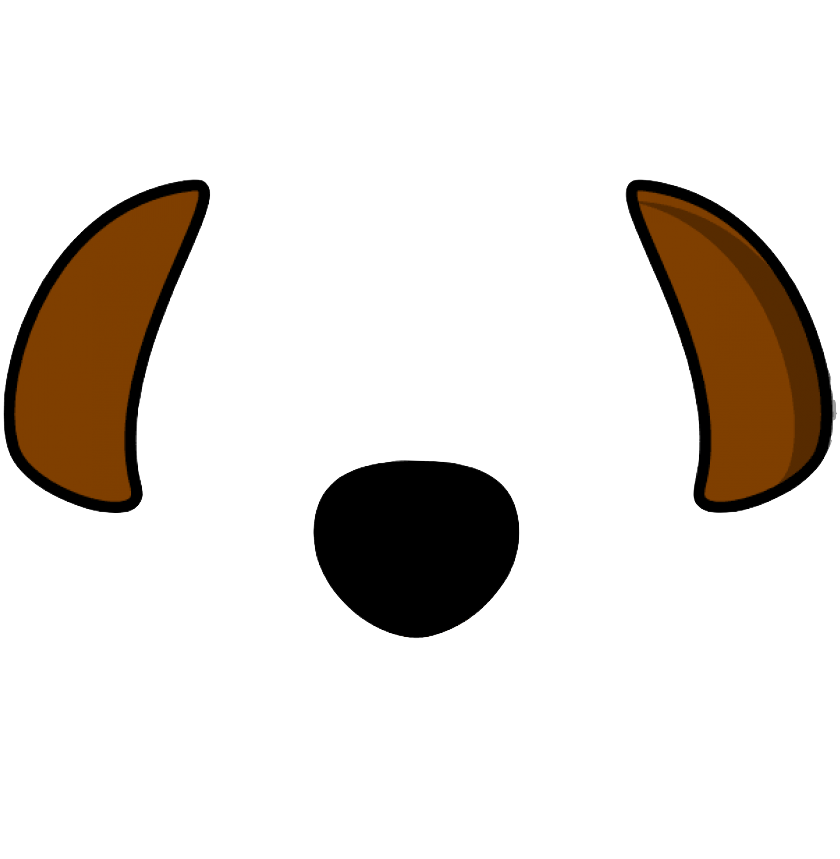 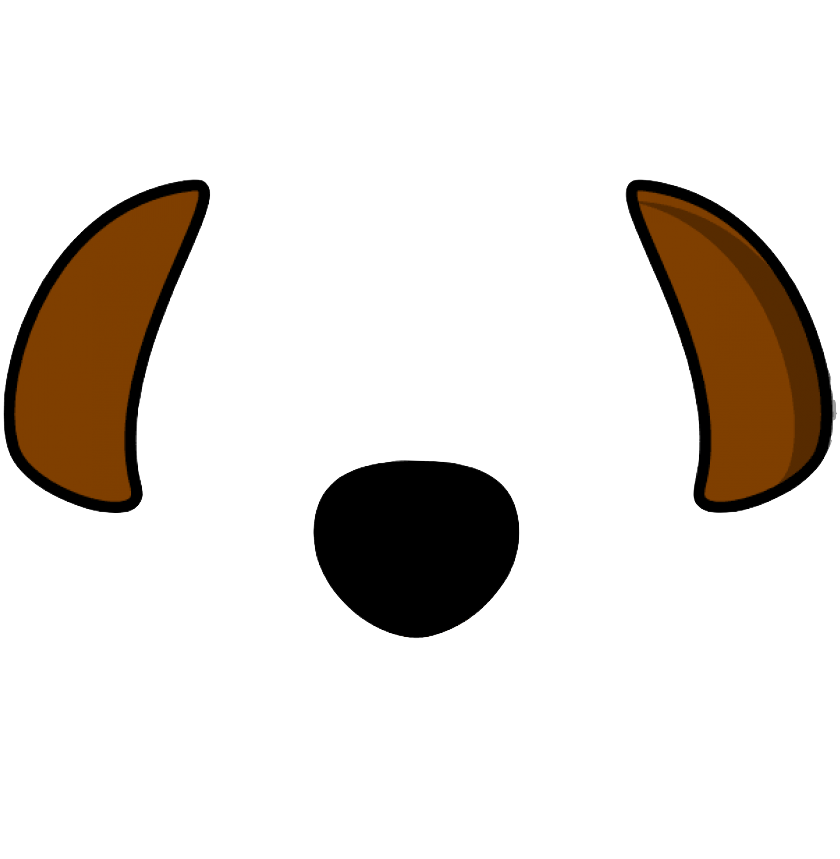 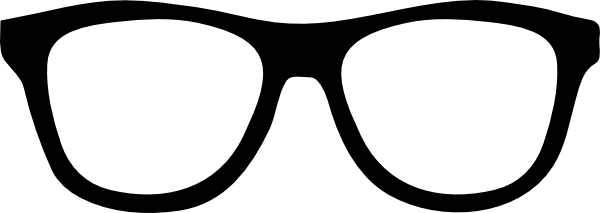 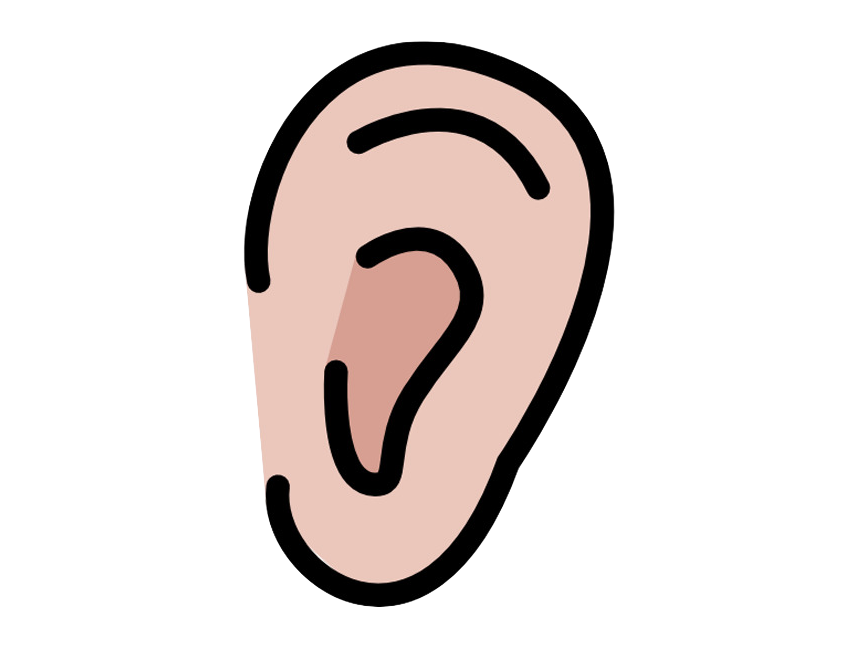 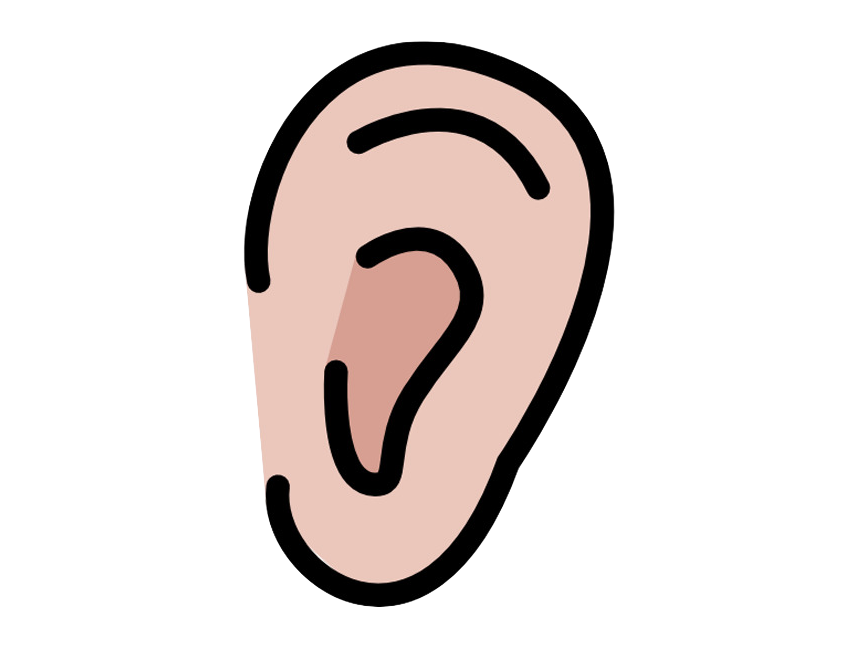 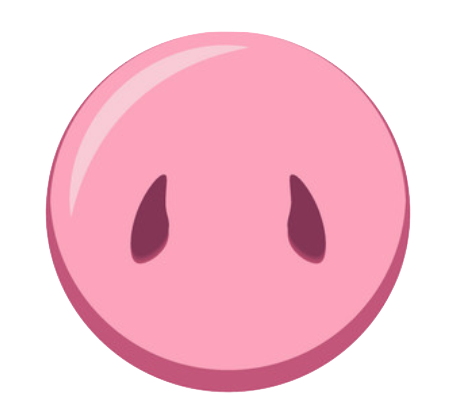 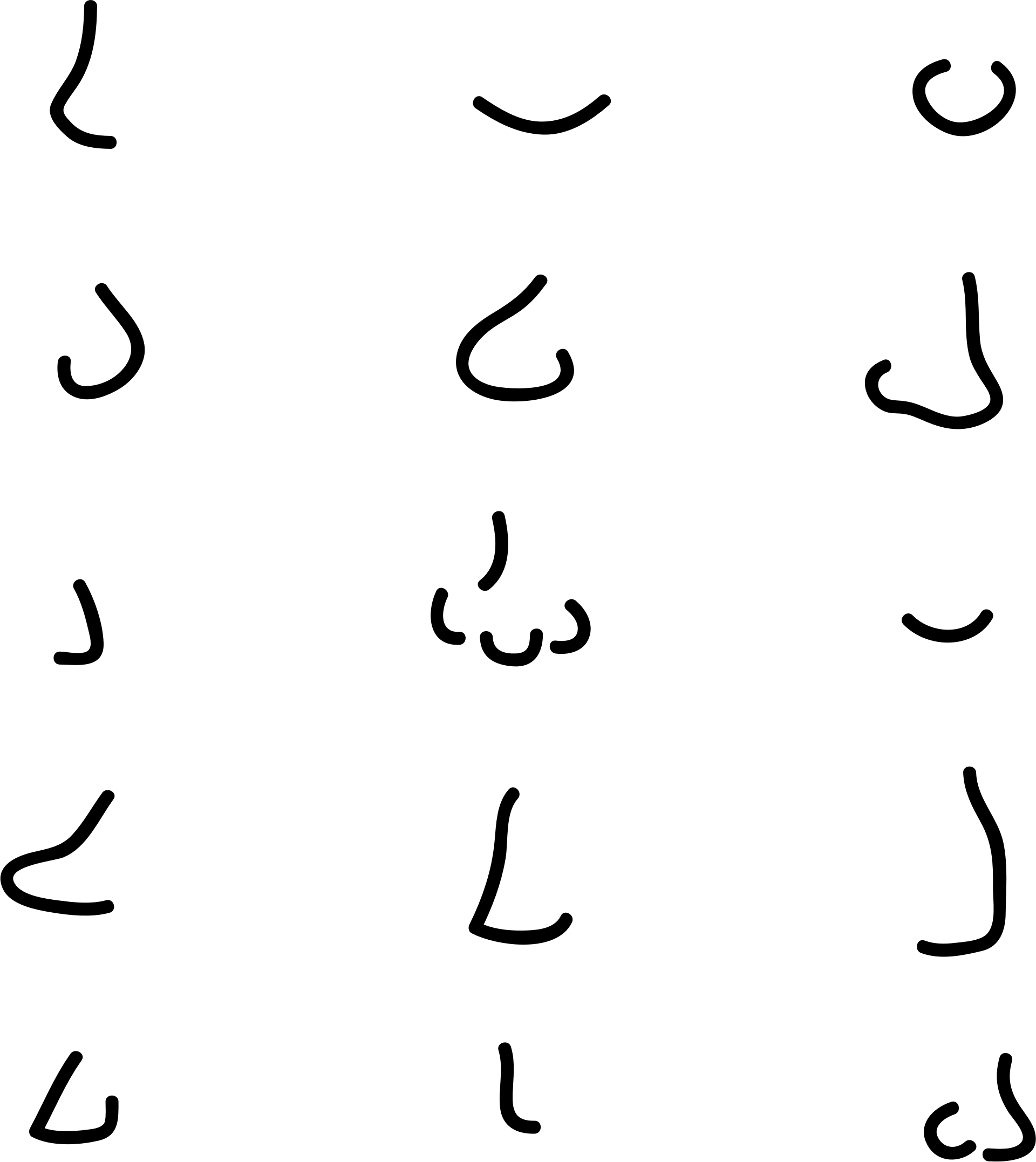 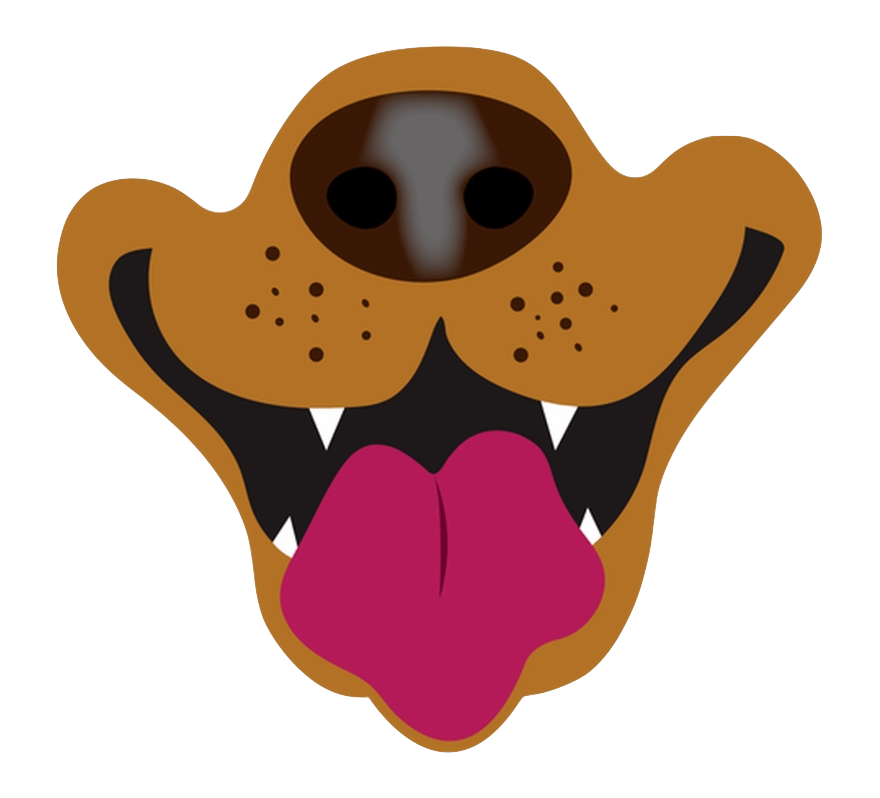 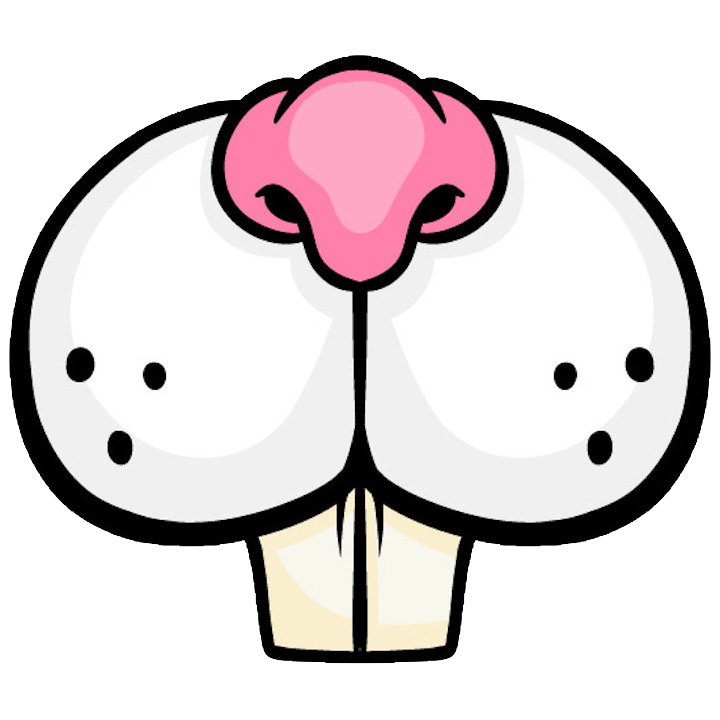 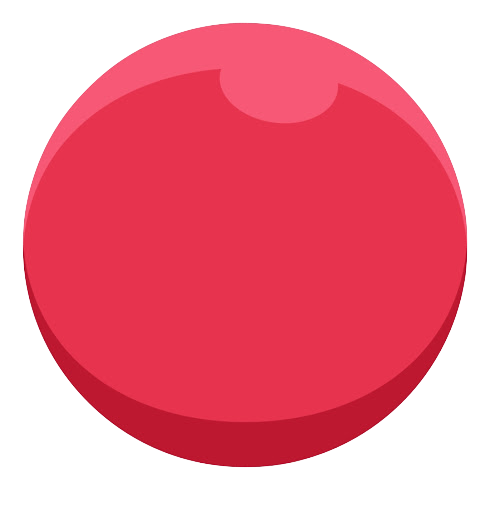 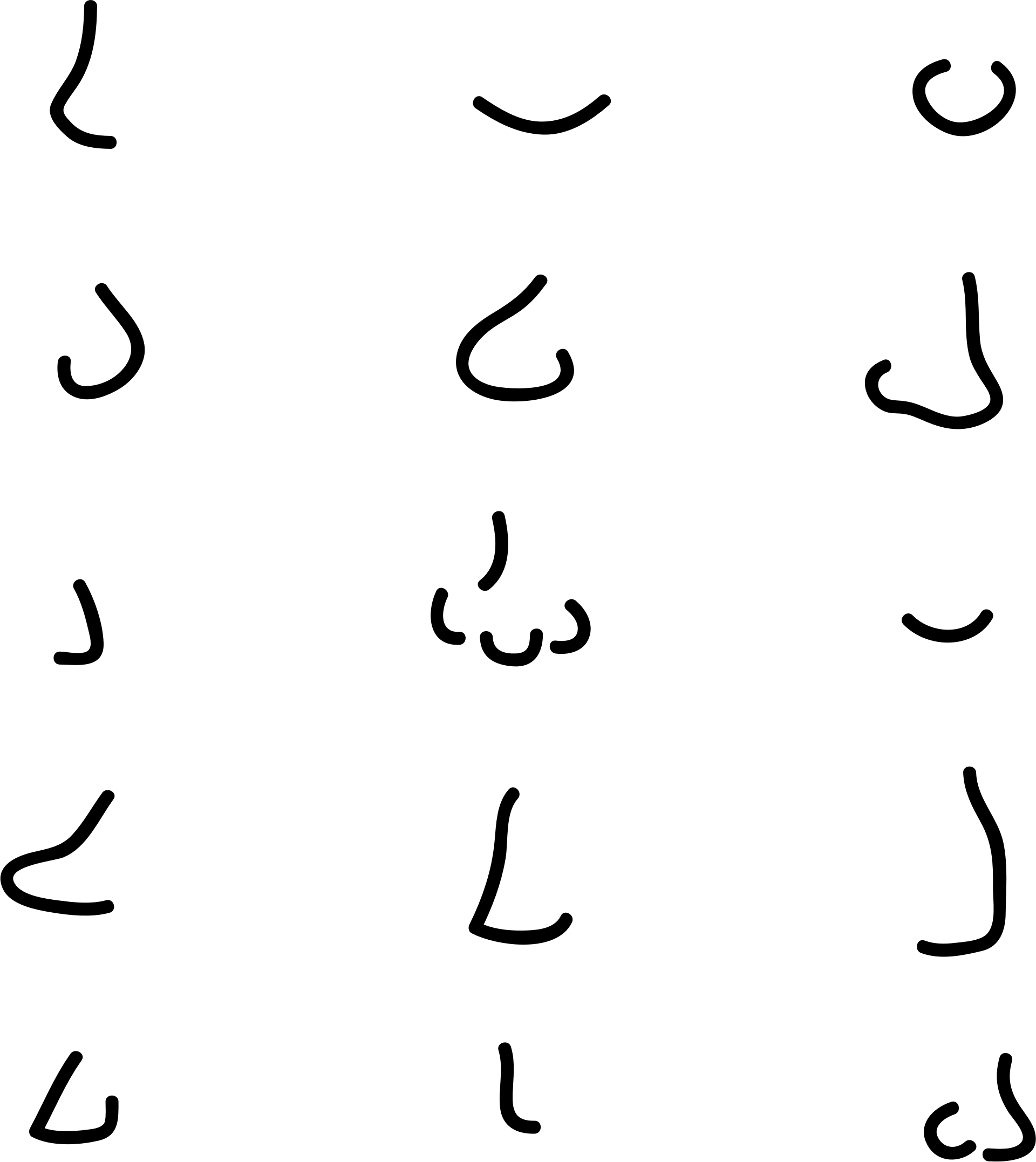 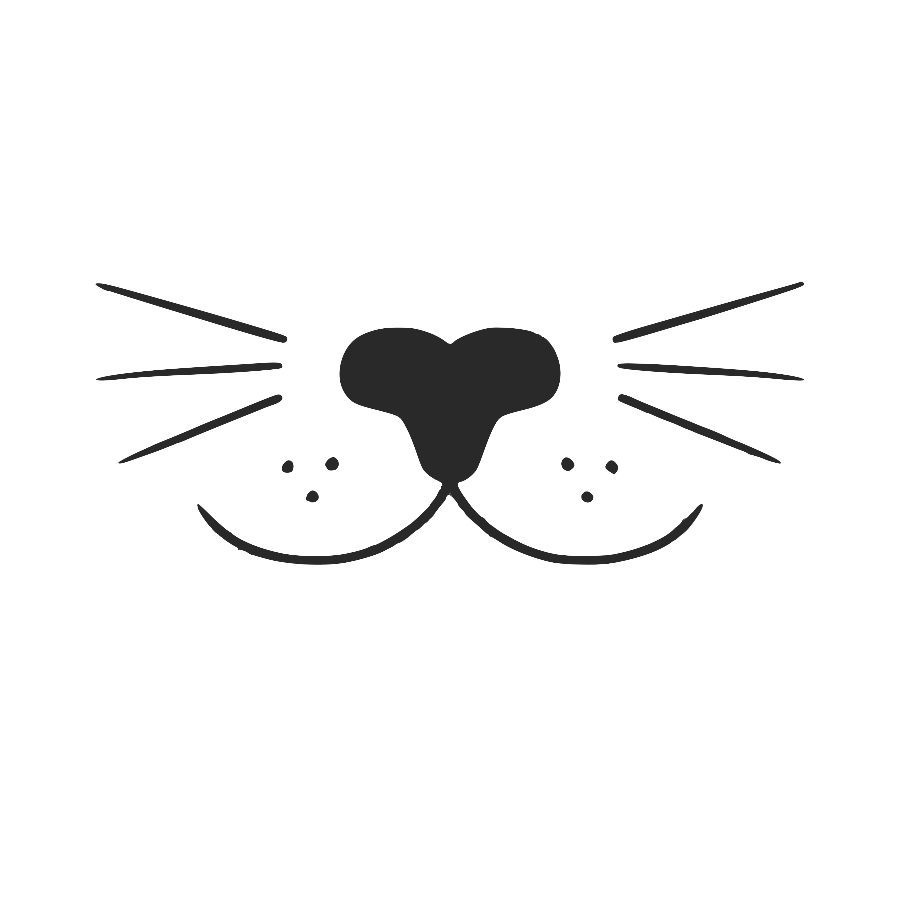 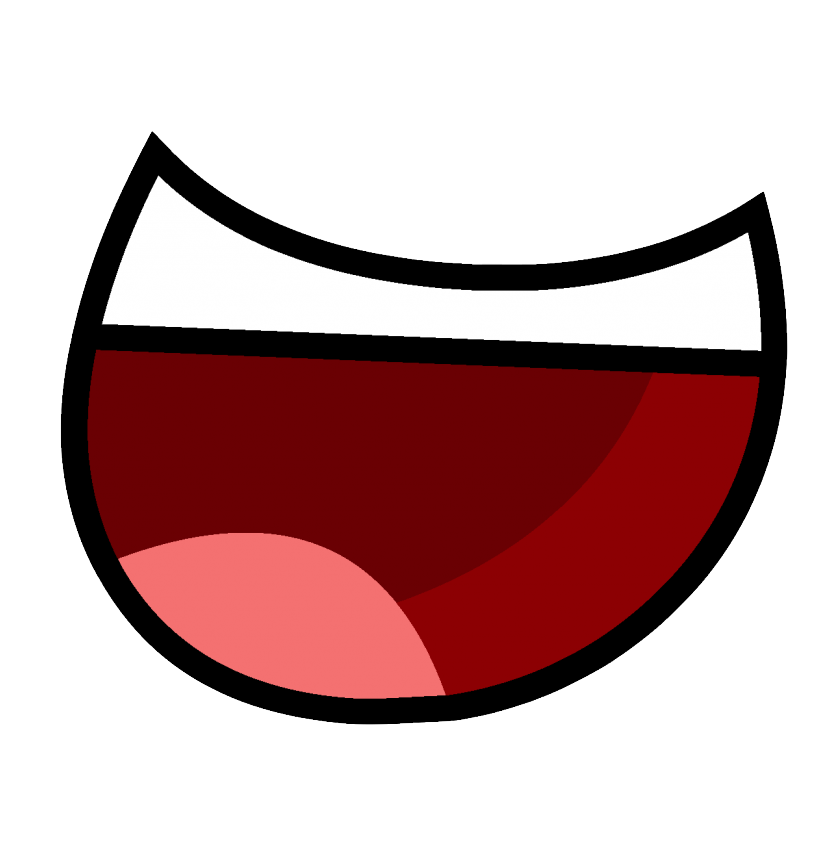 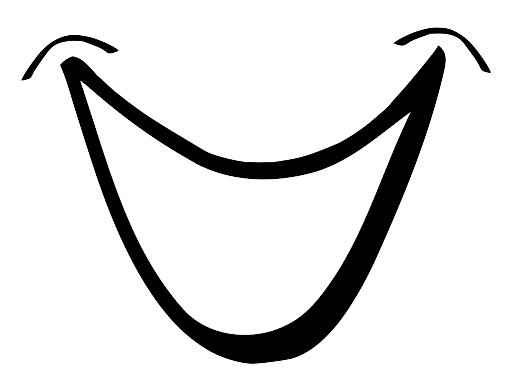 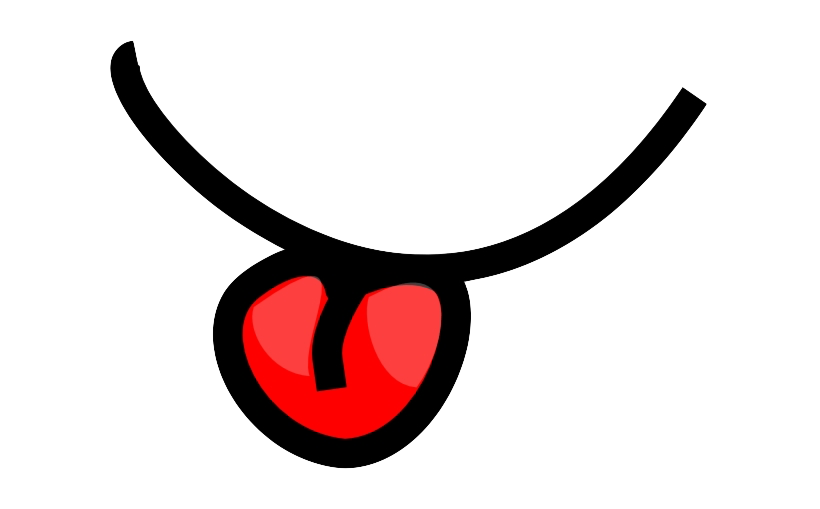 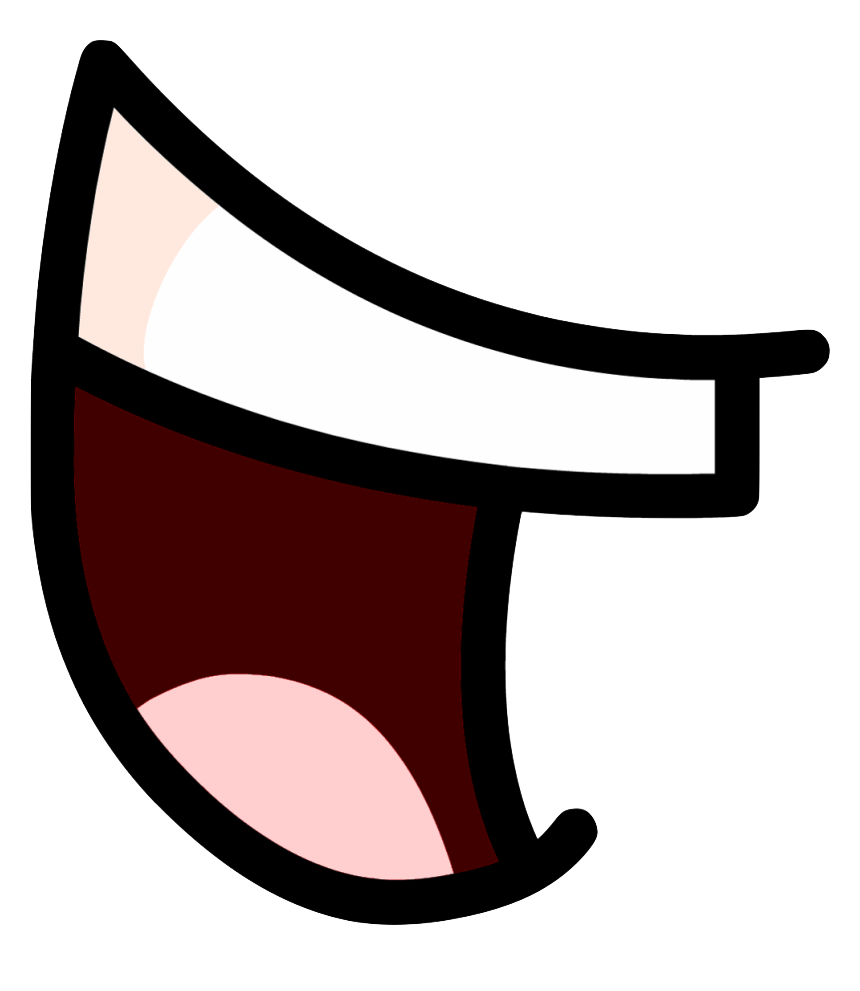 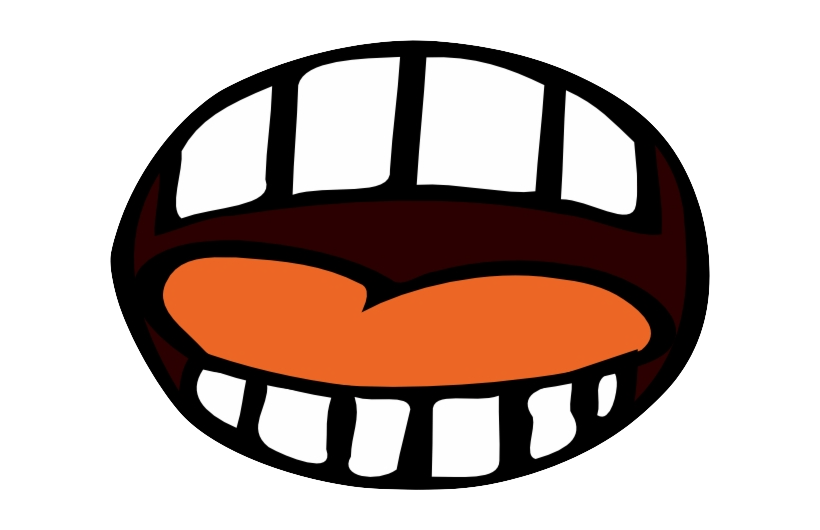 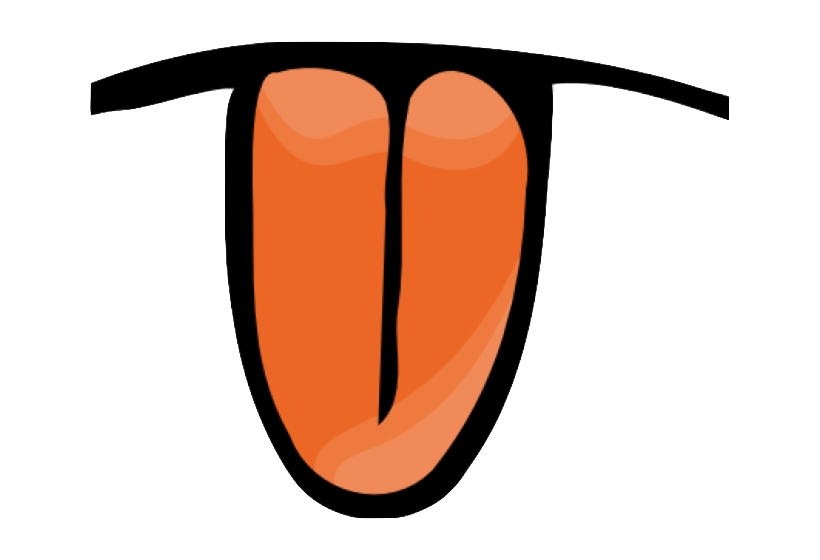 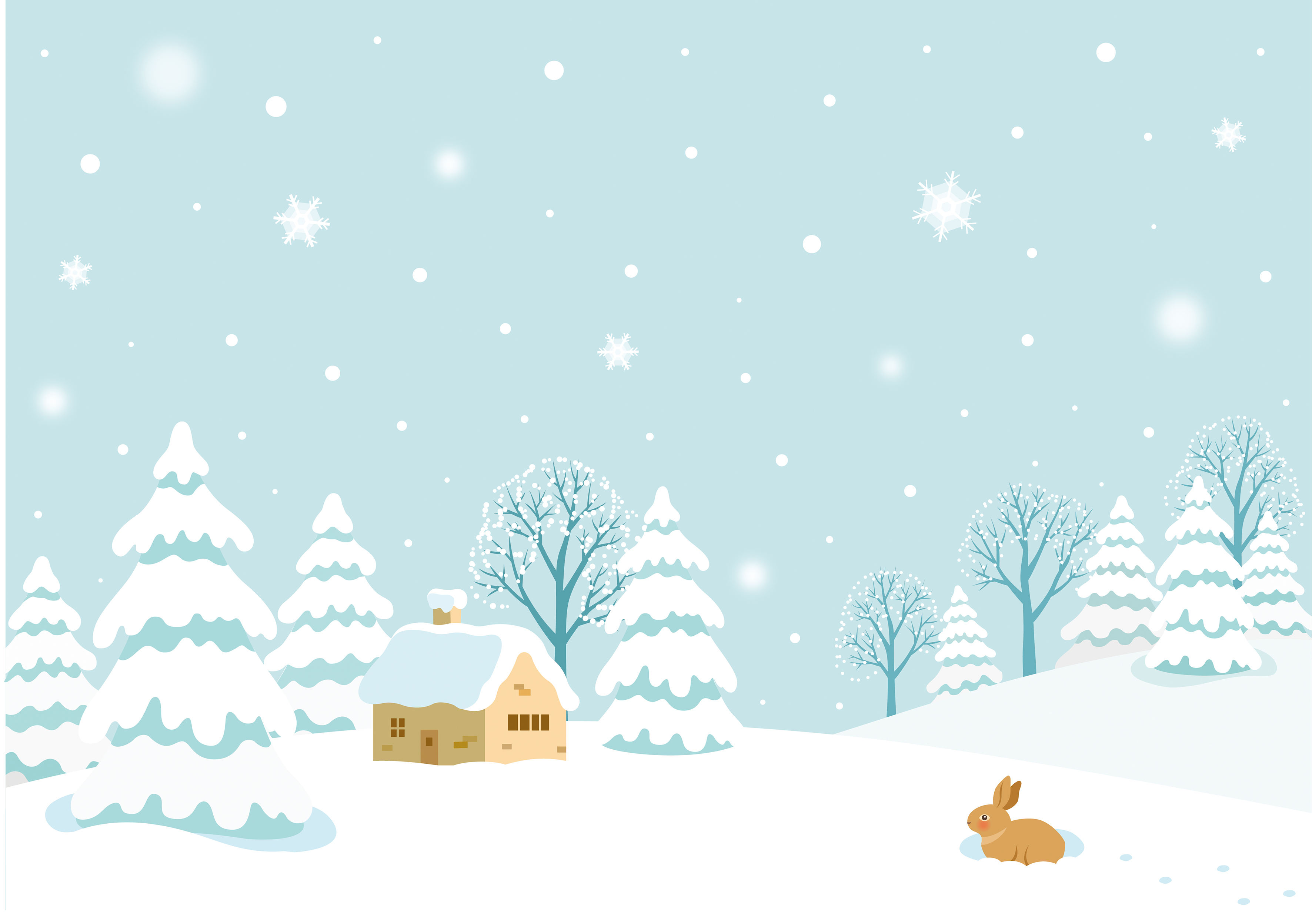 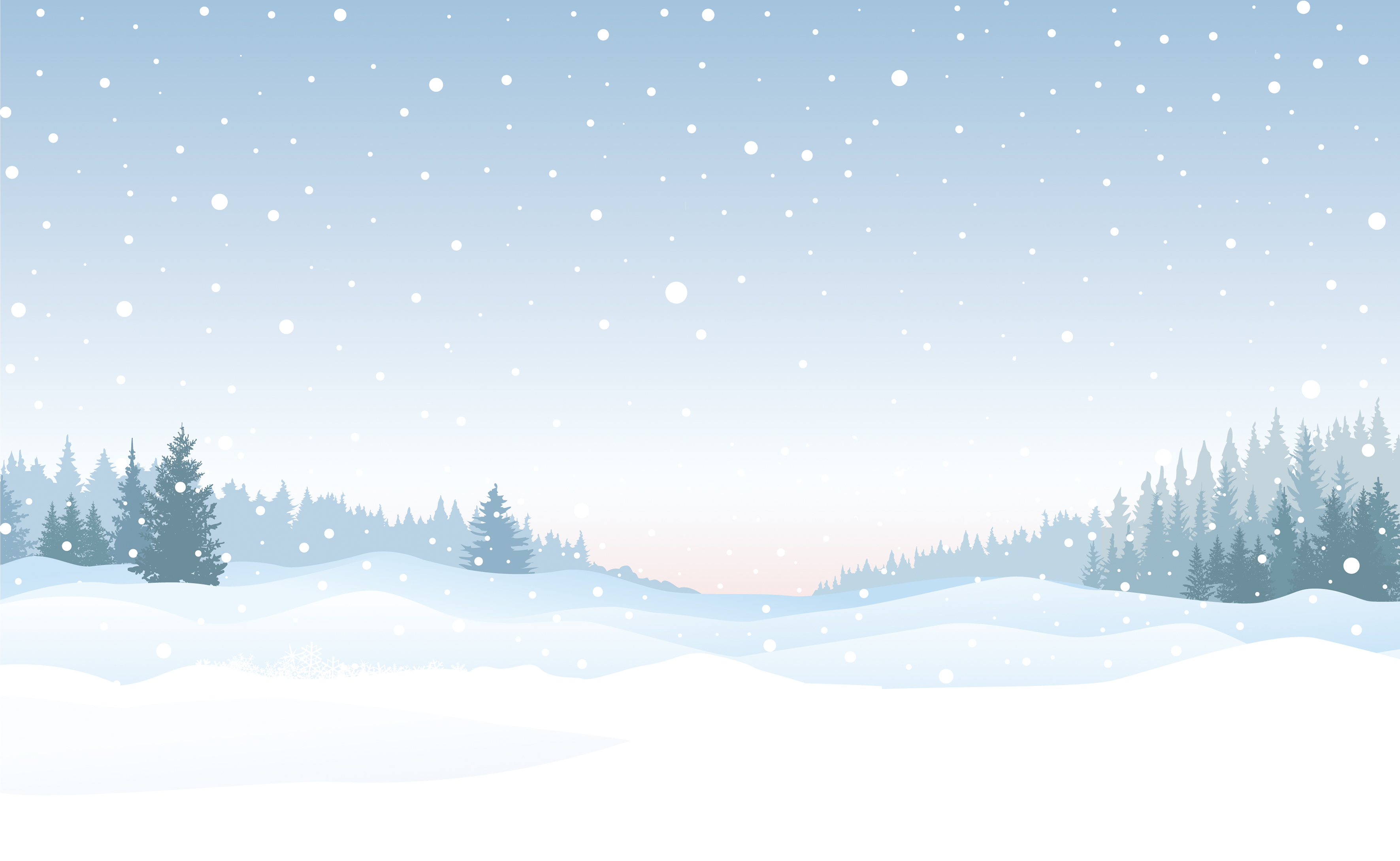 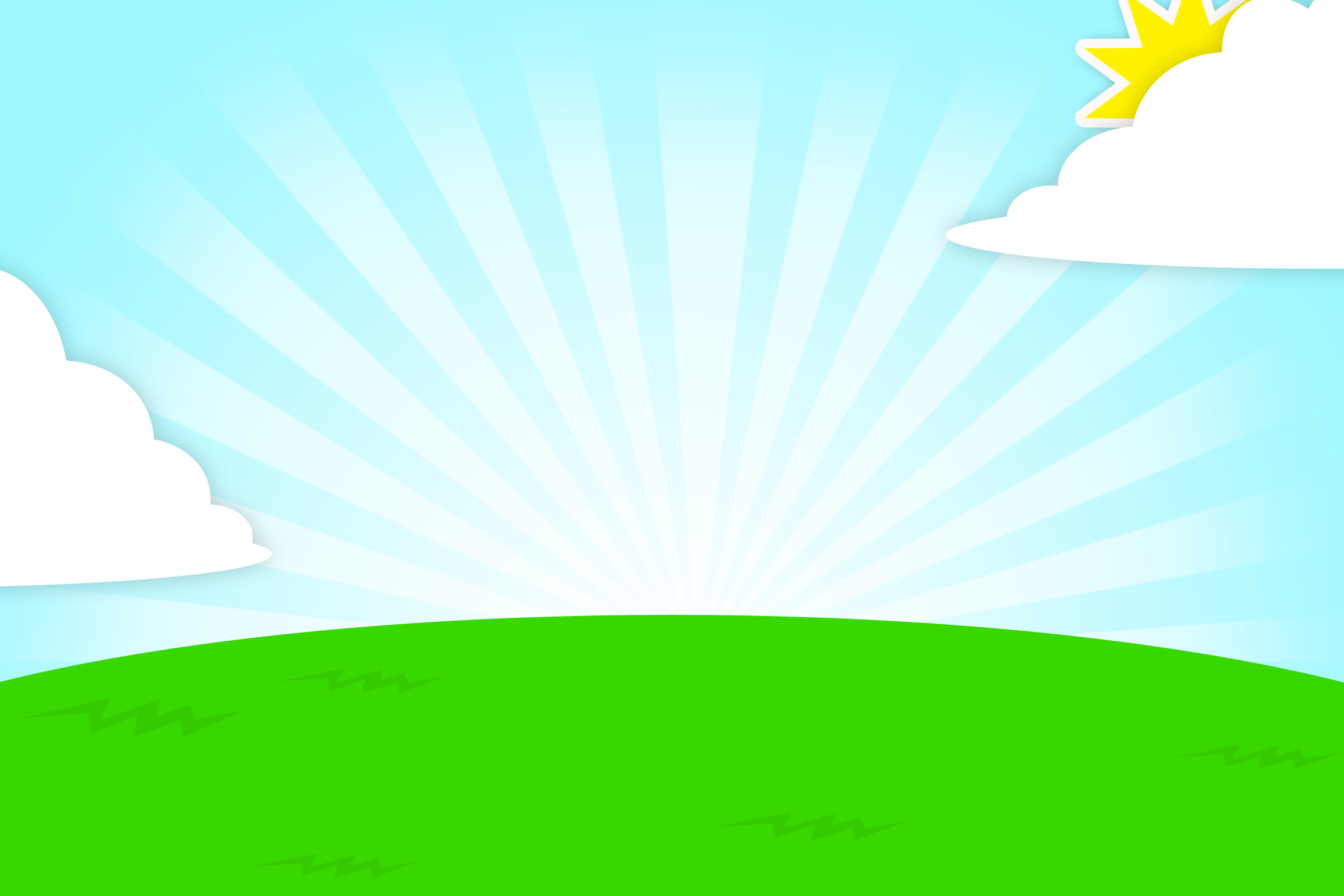 Insert topic
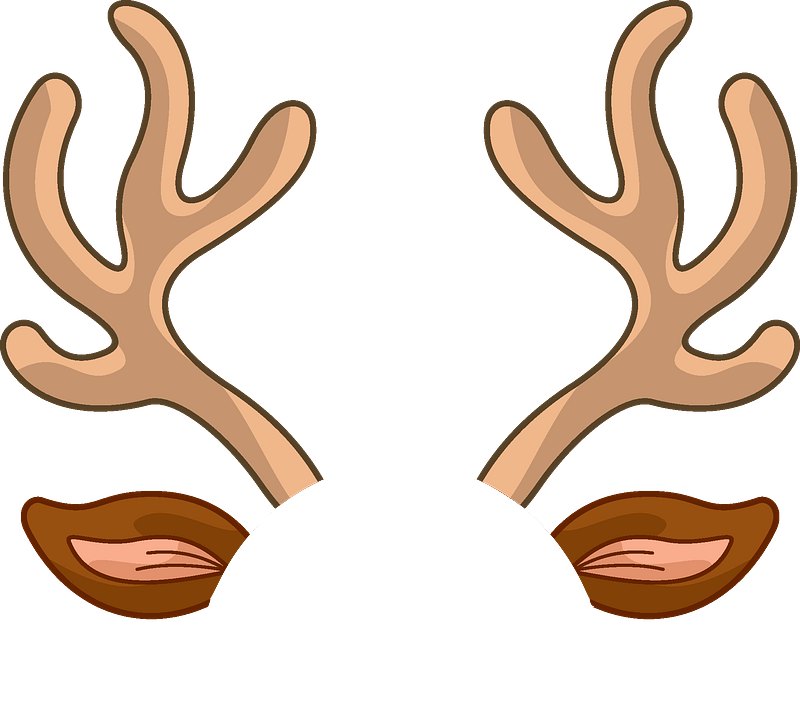 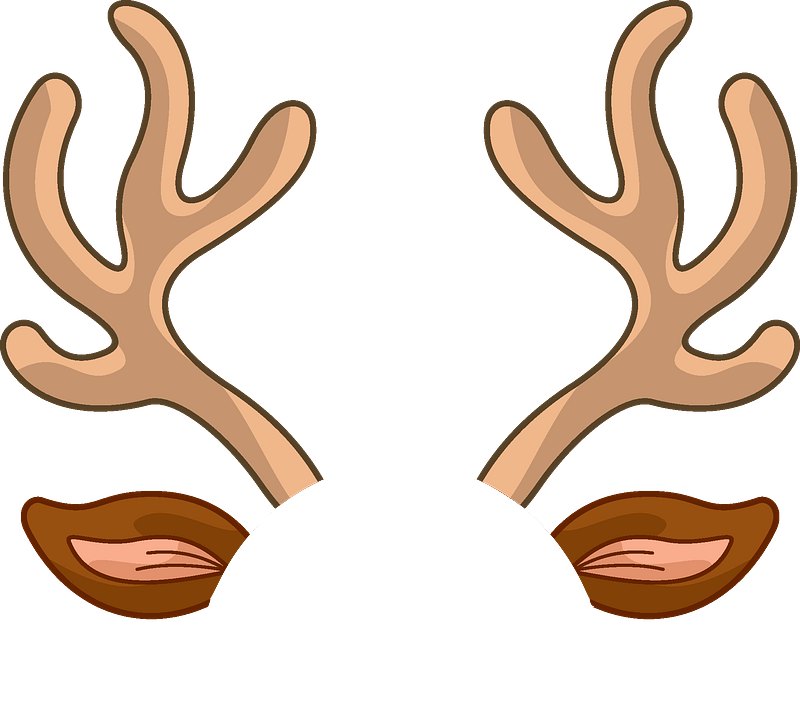 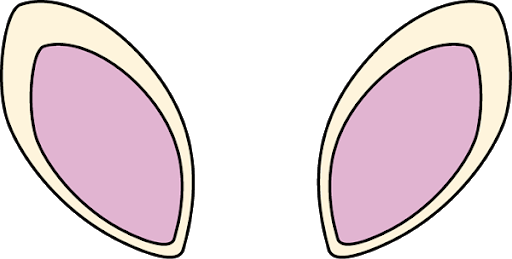 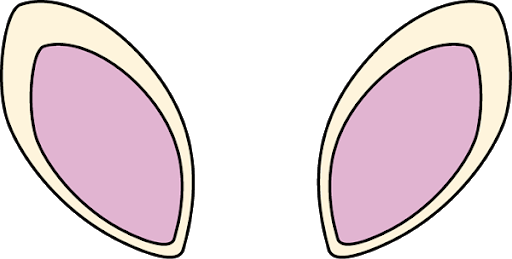 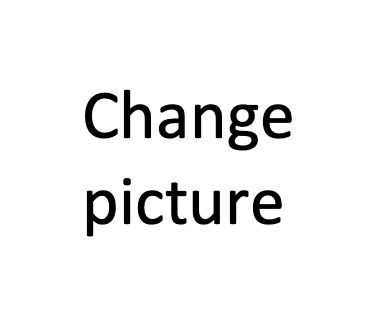 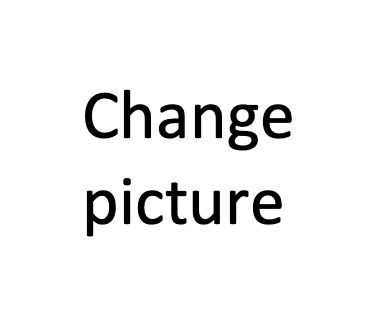 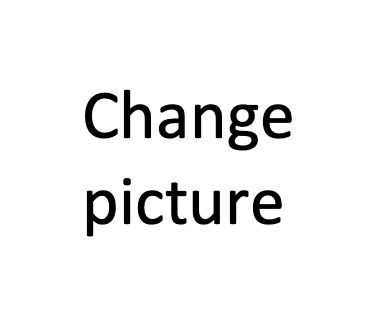 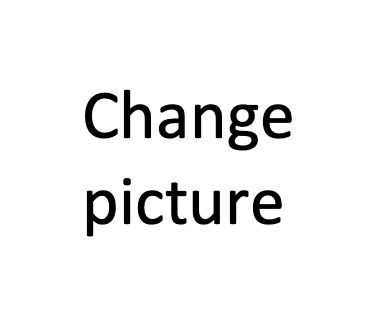 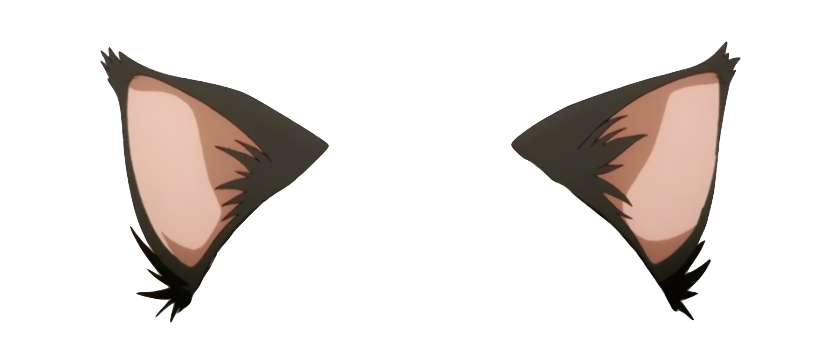 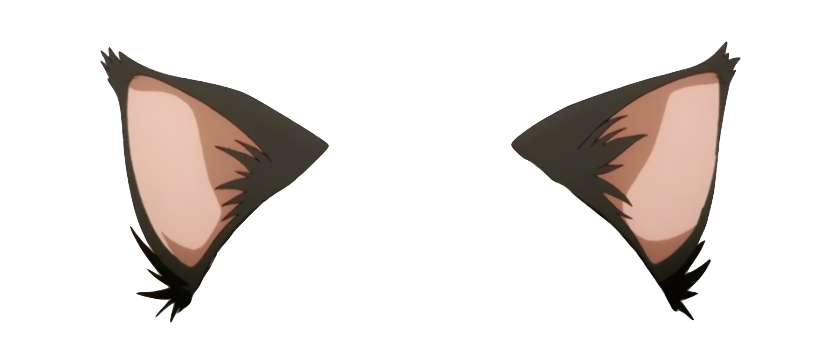 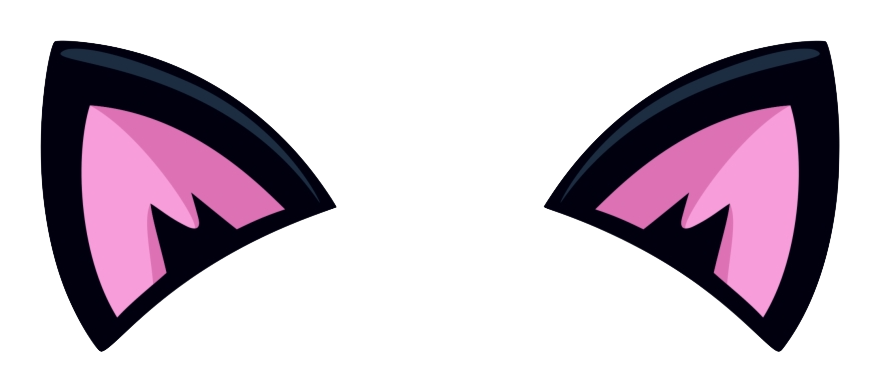 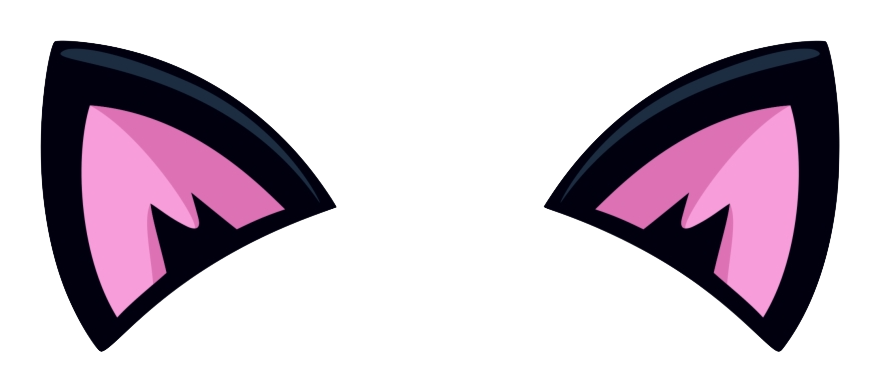 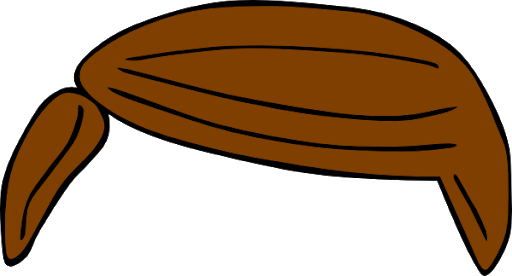 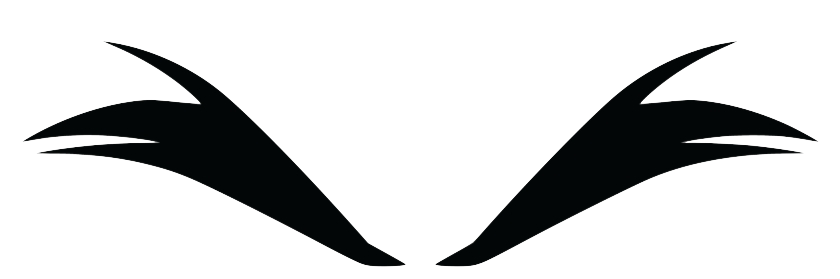 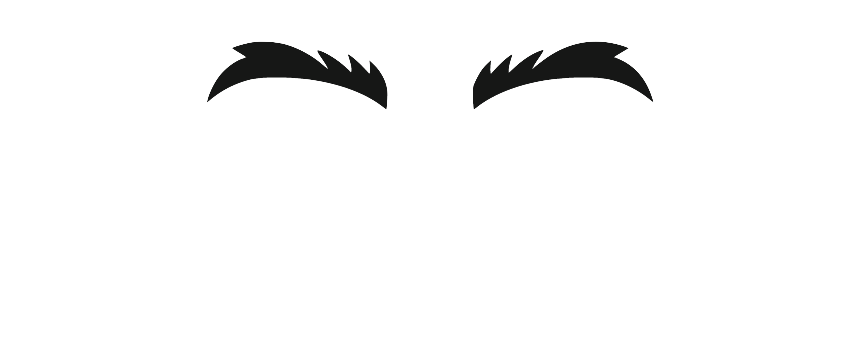 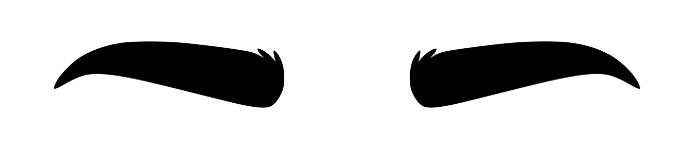 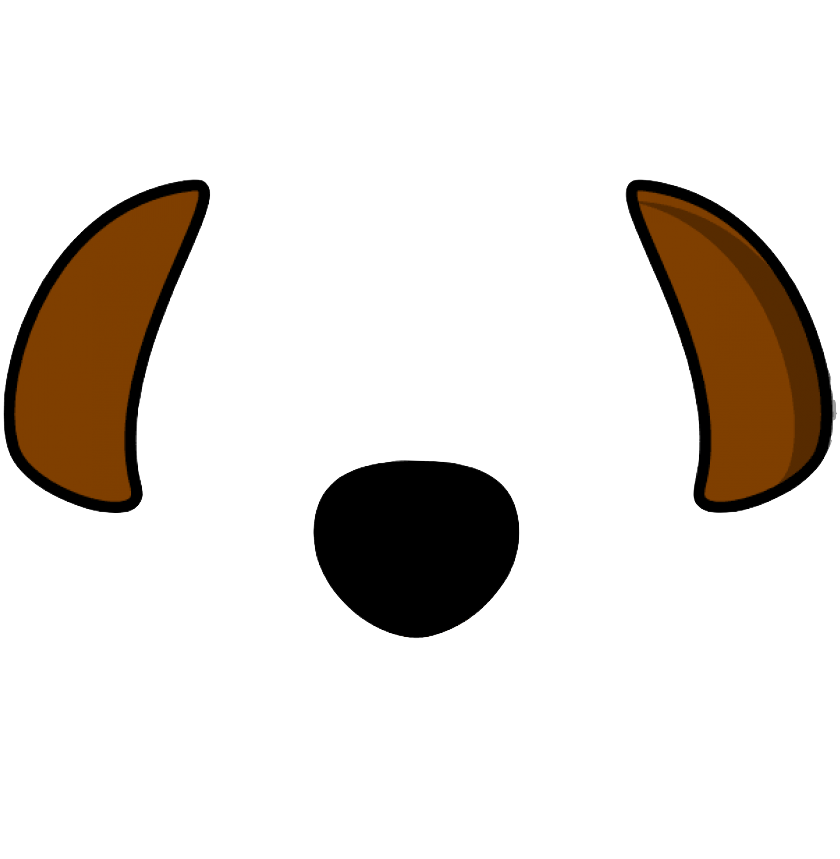 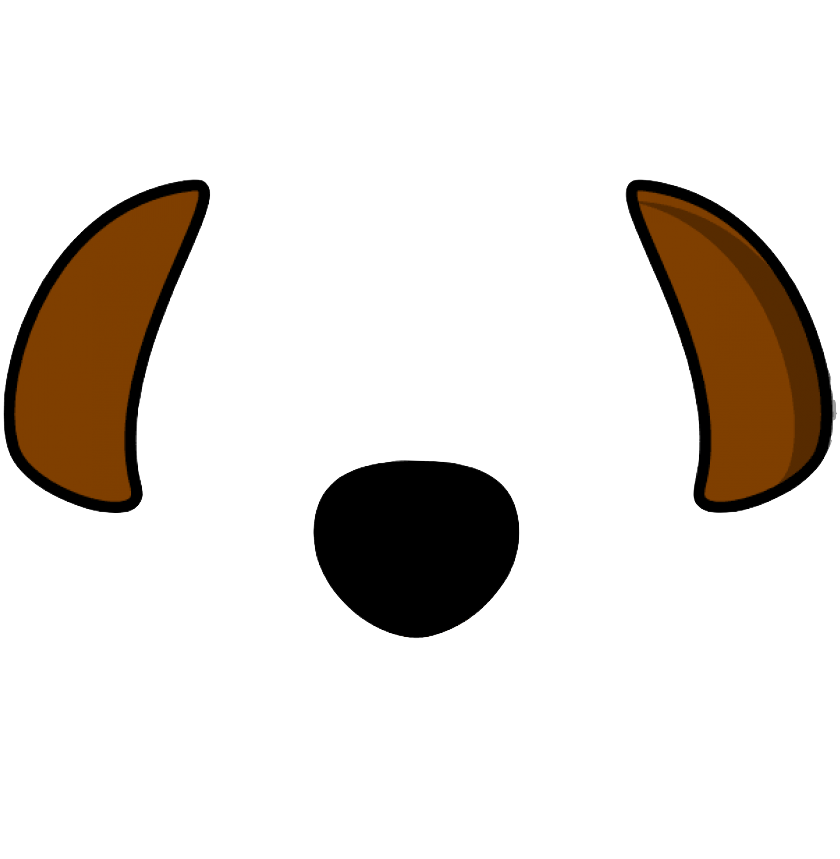 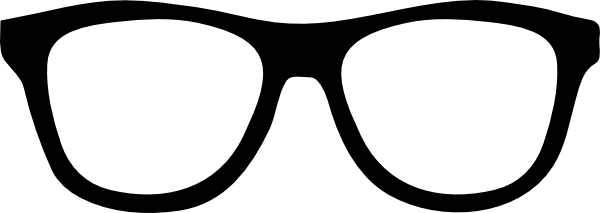 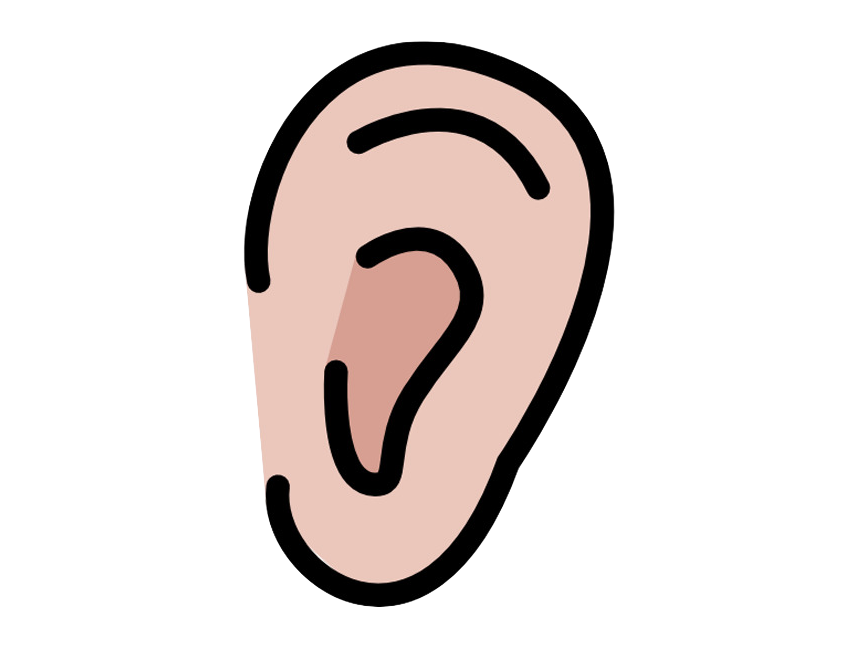 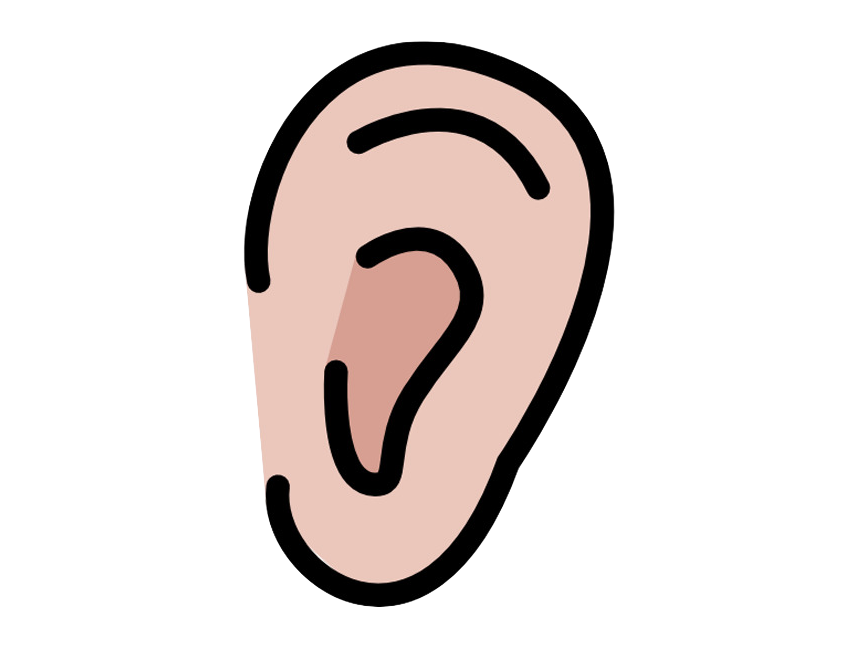 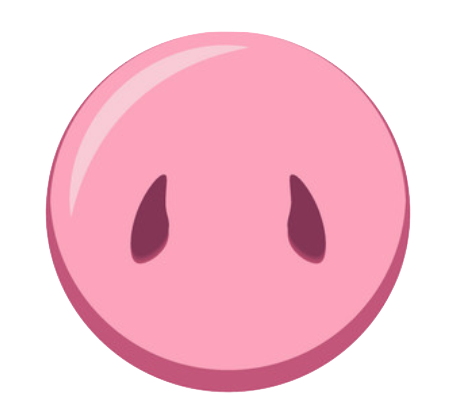 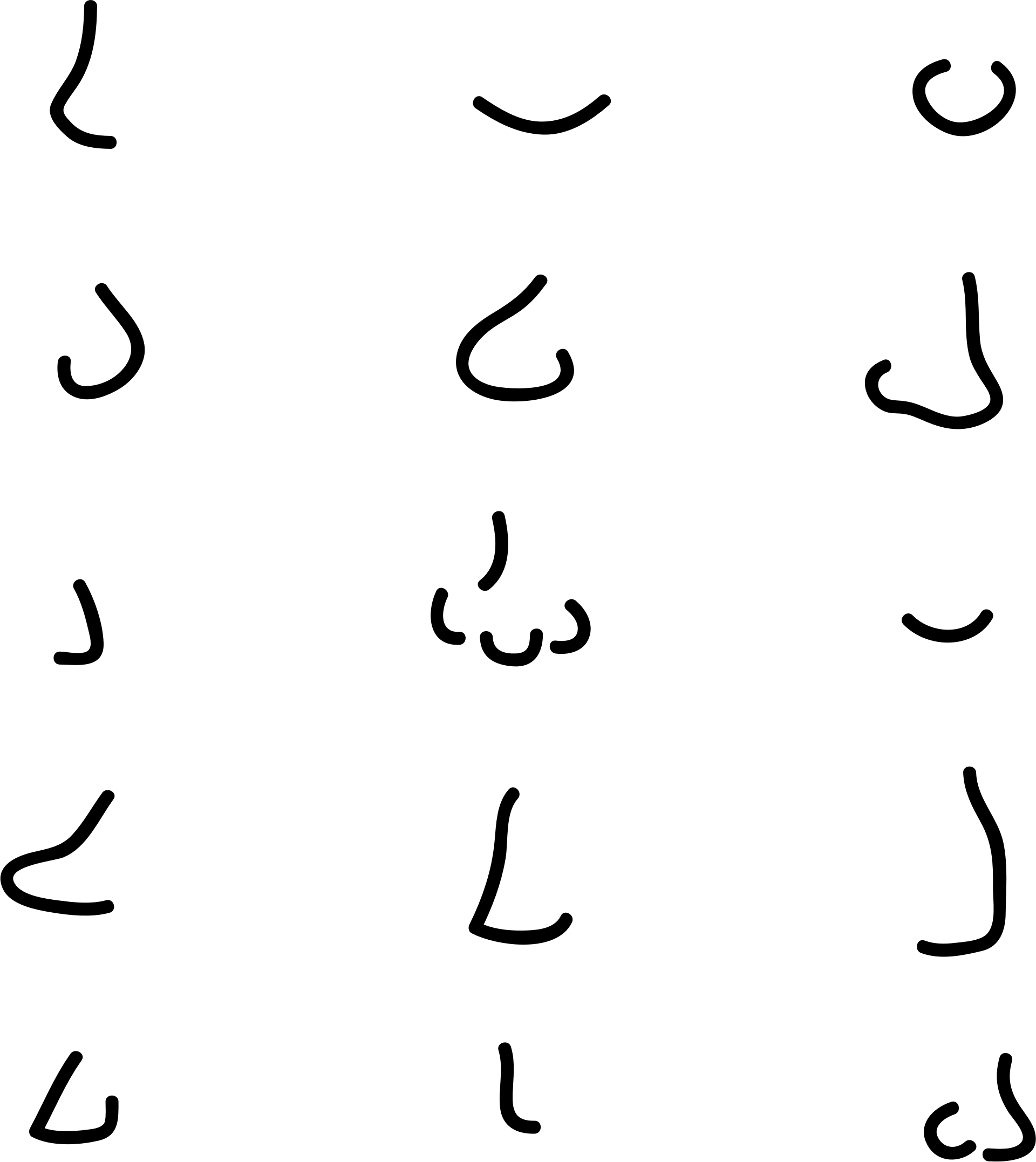 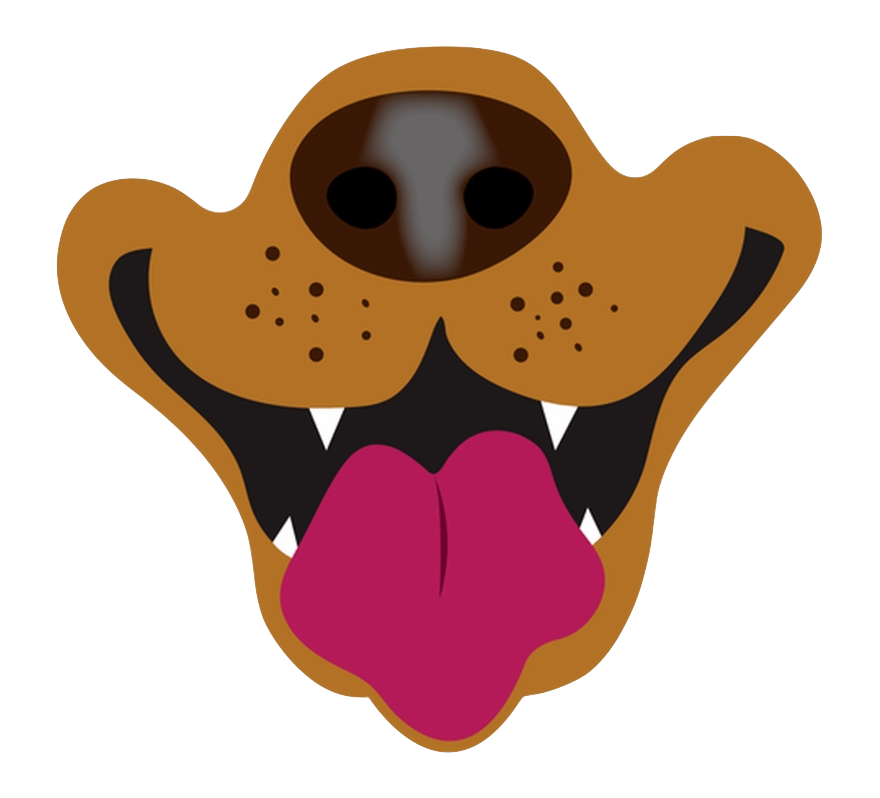 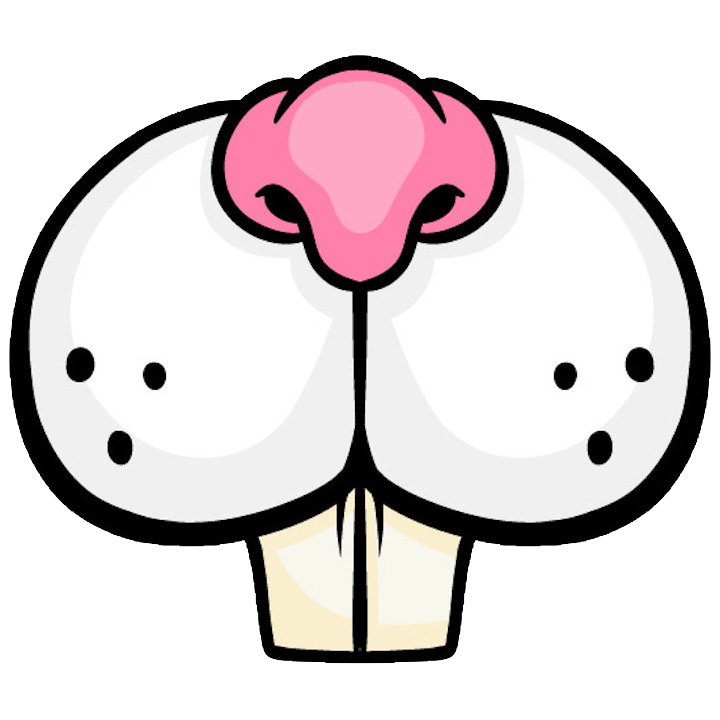 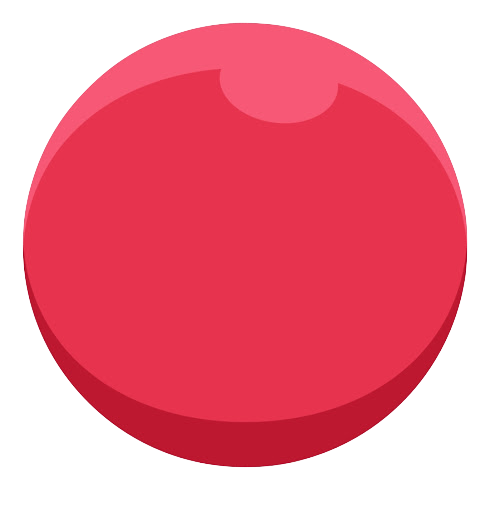 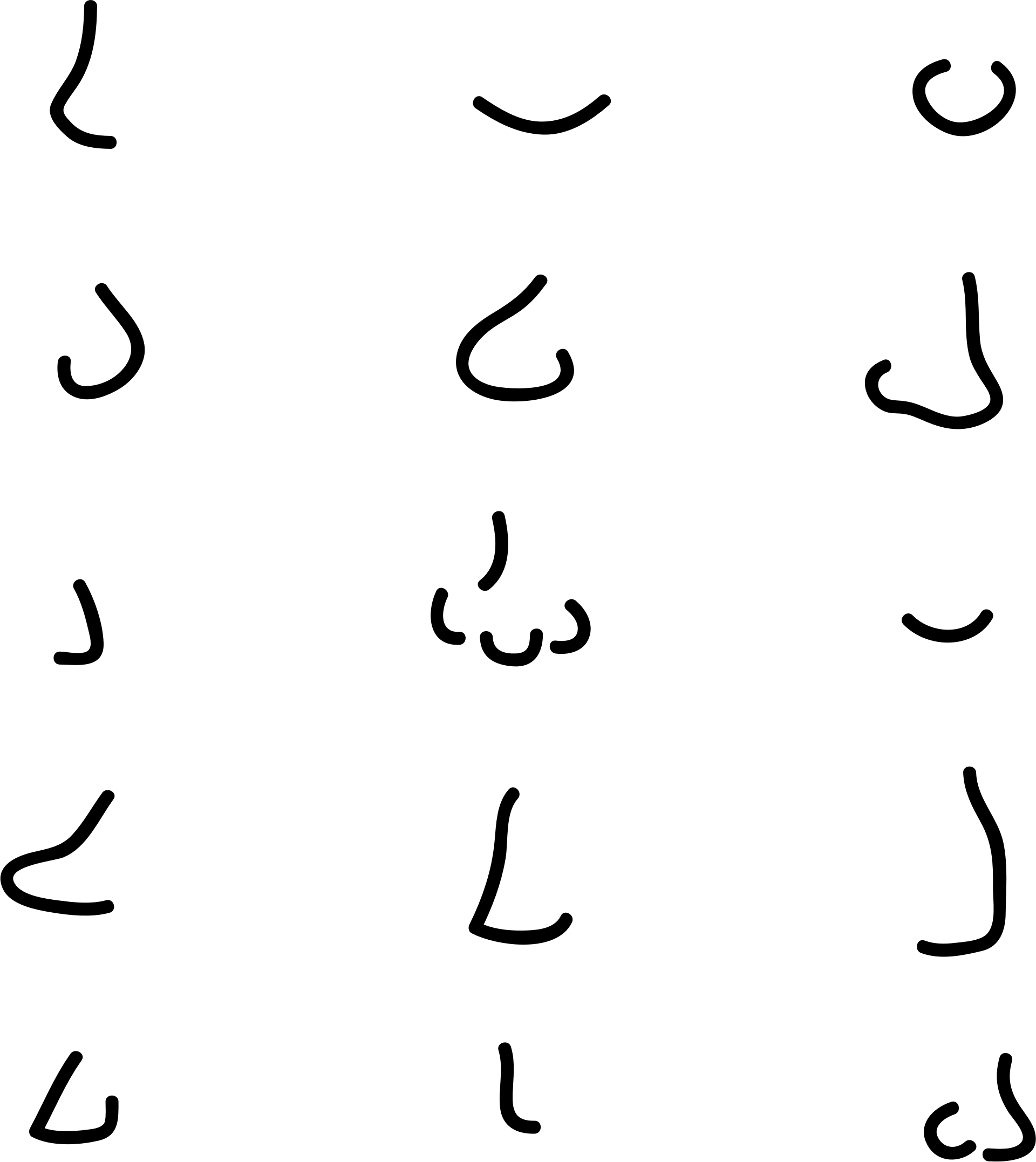 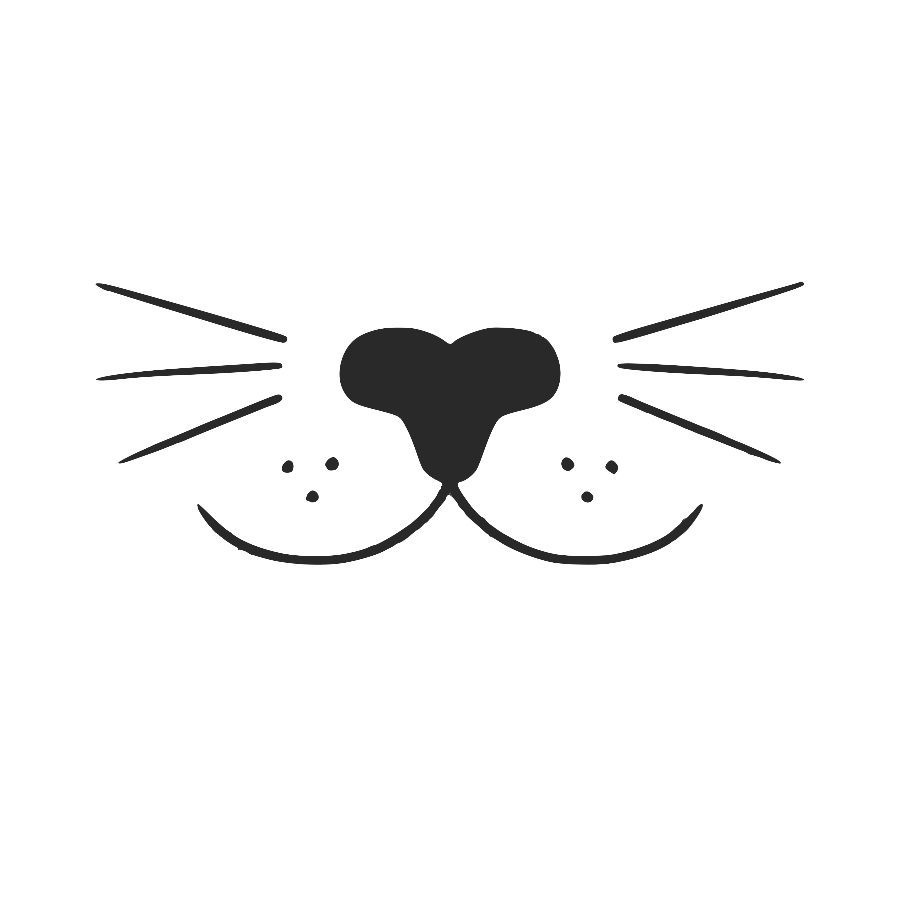 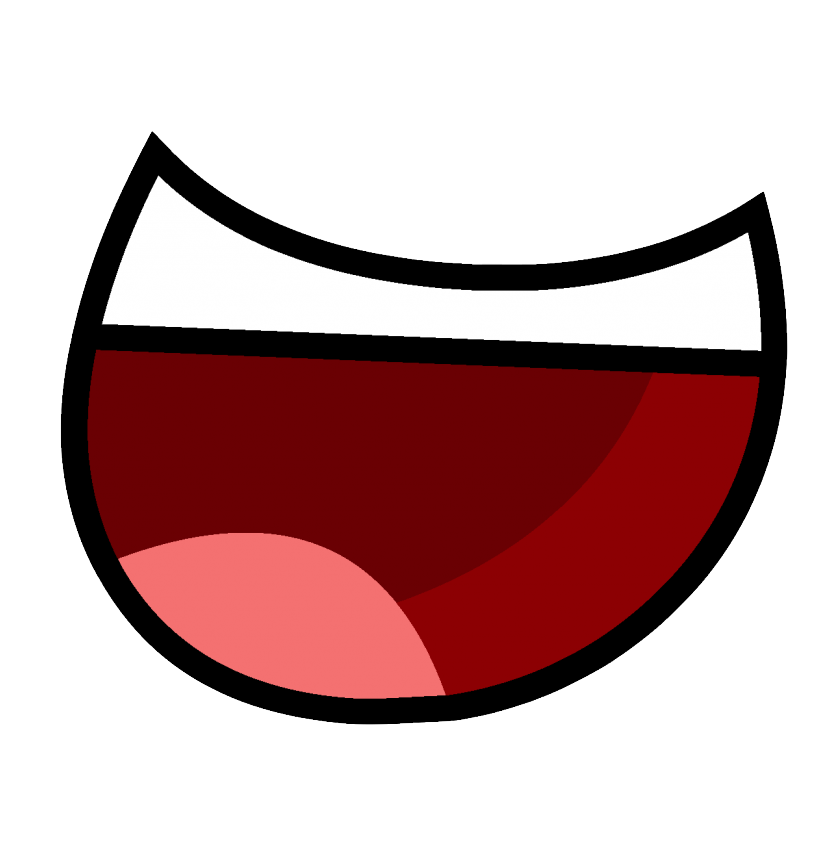 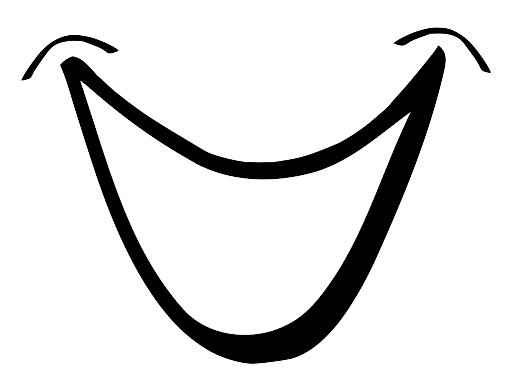 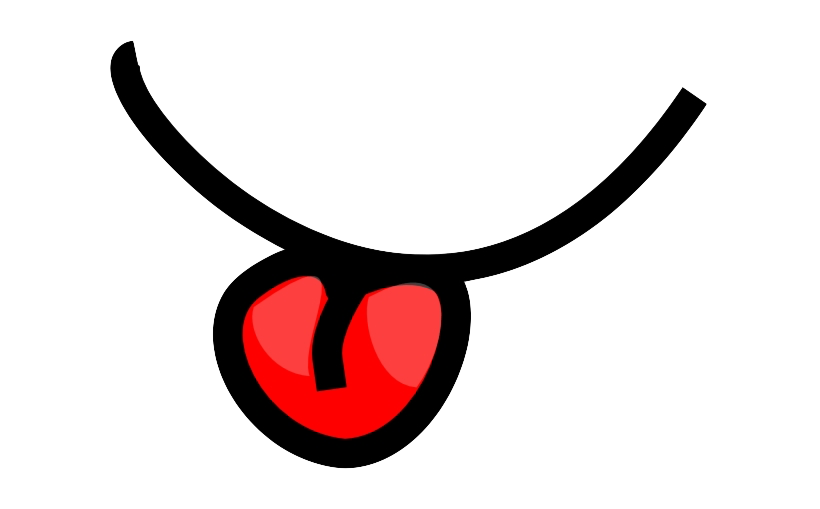 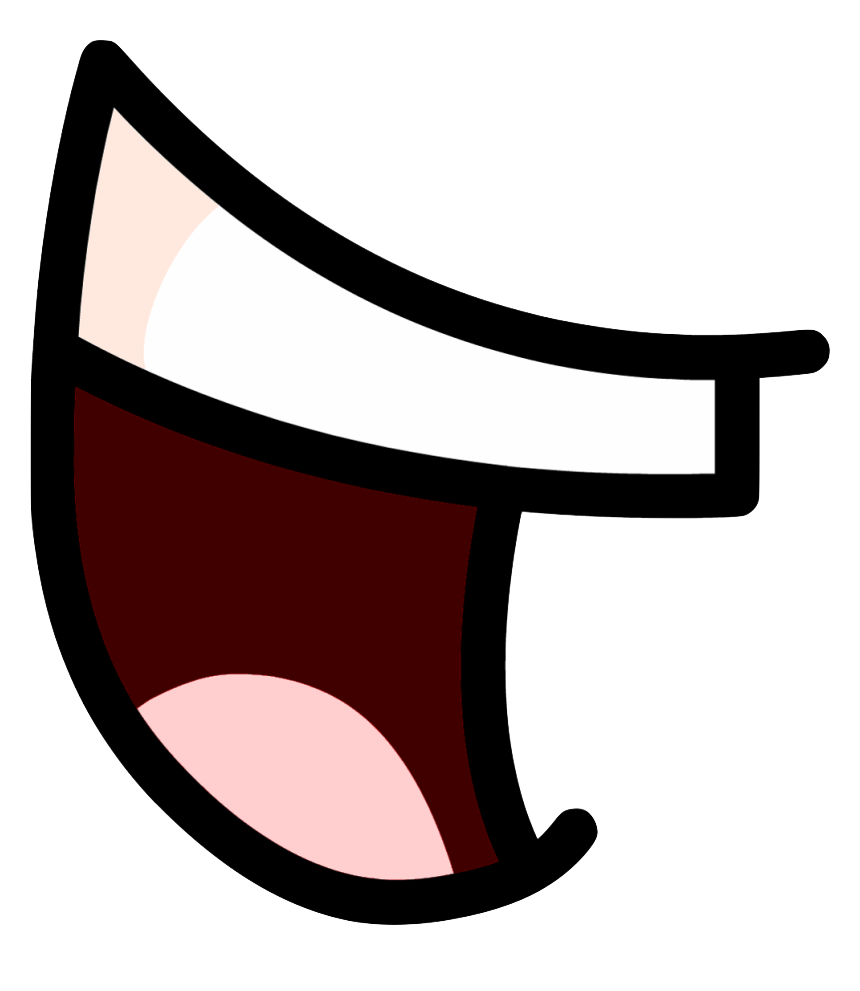 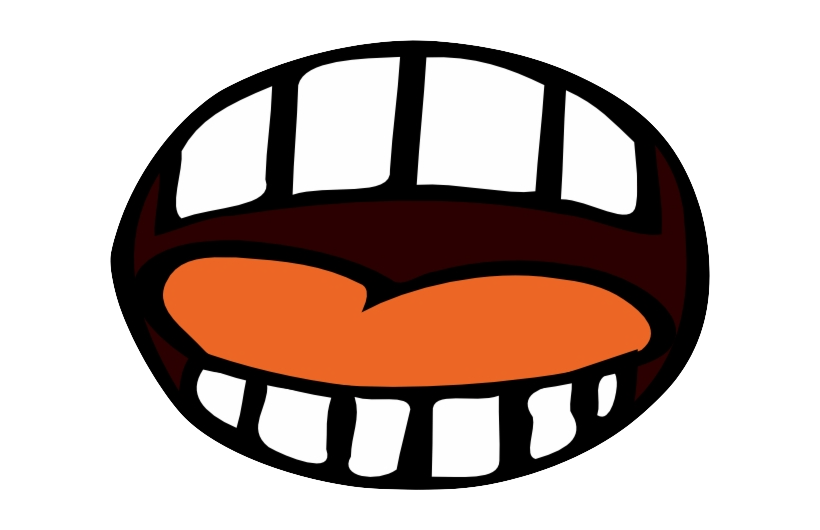 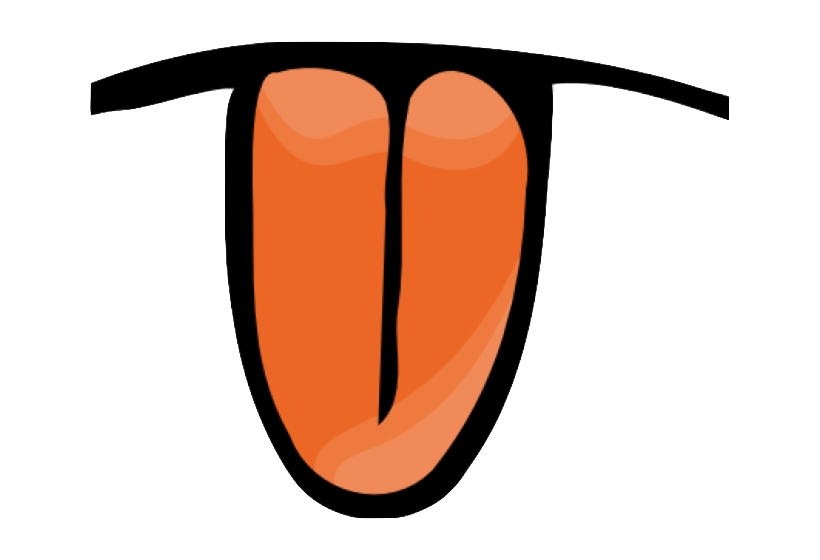 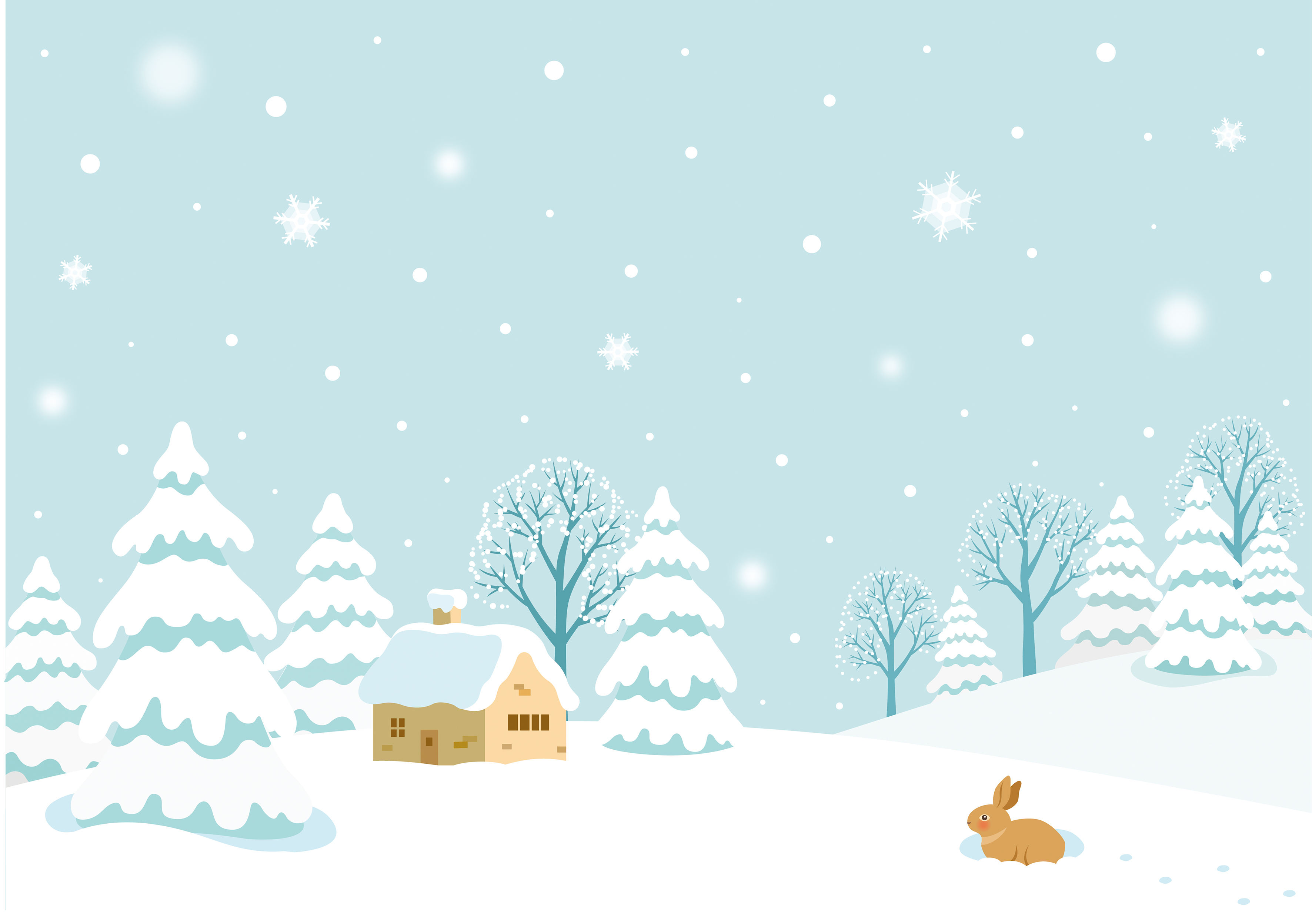 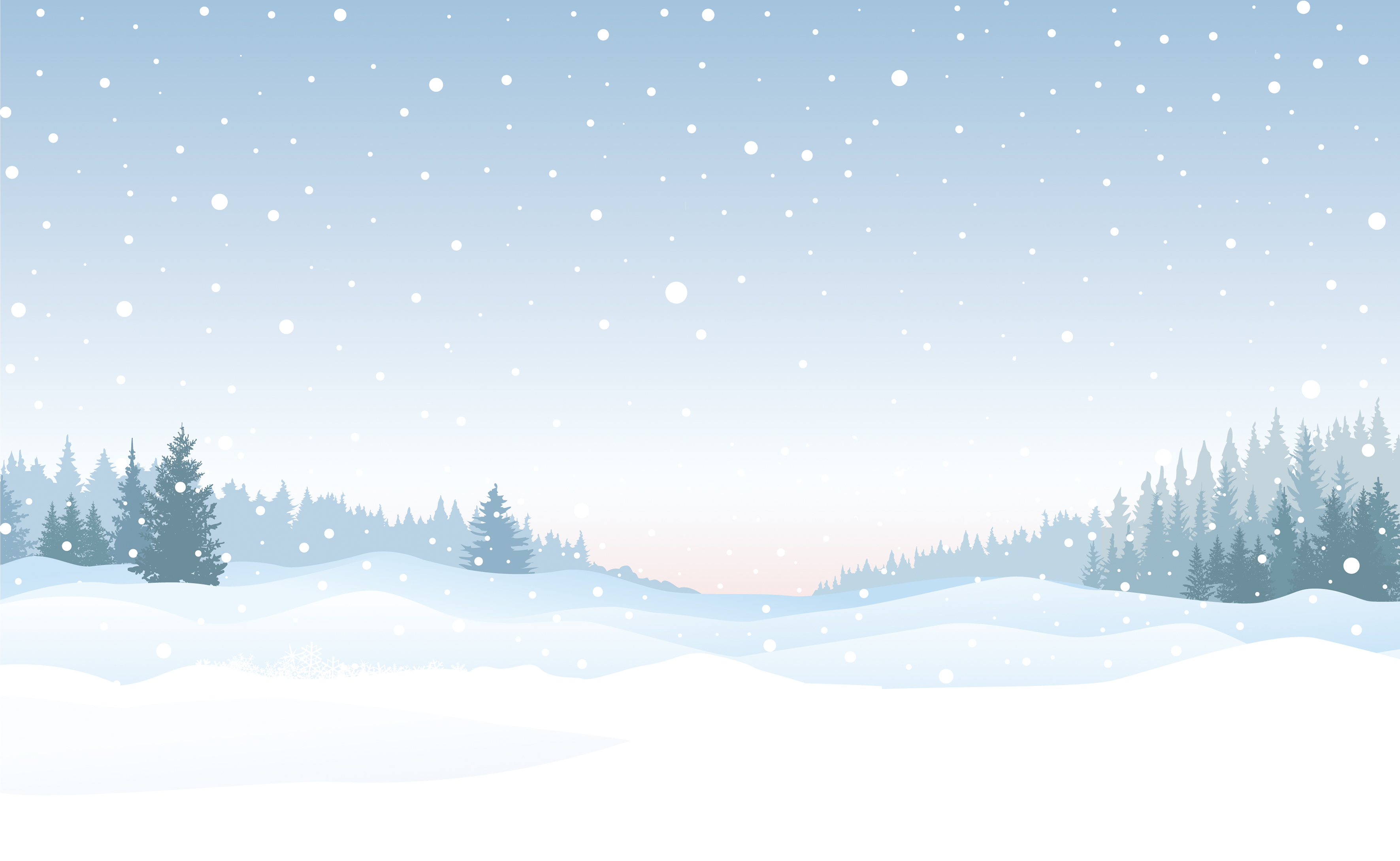 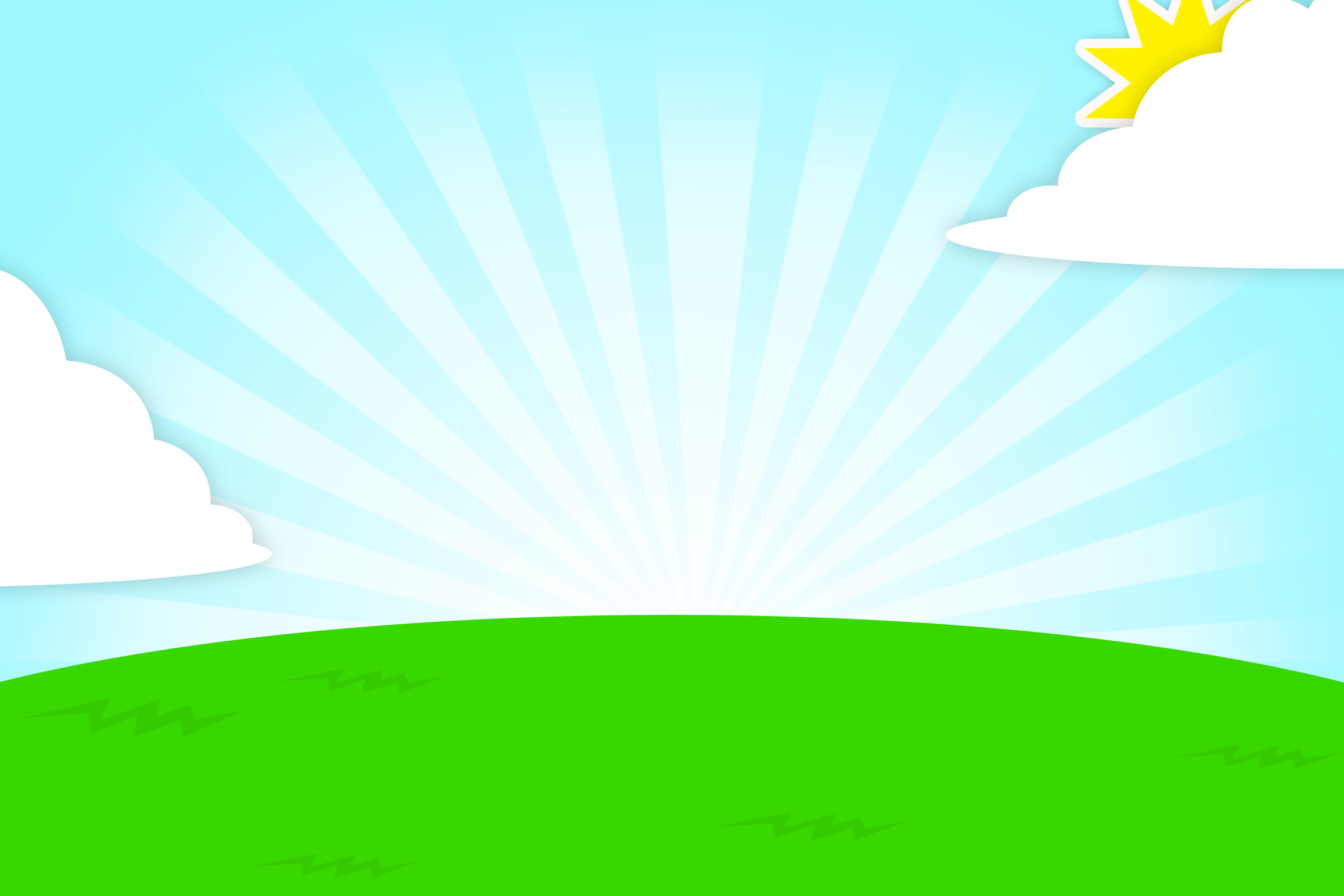 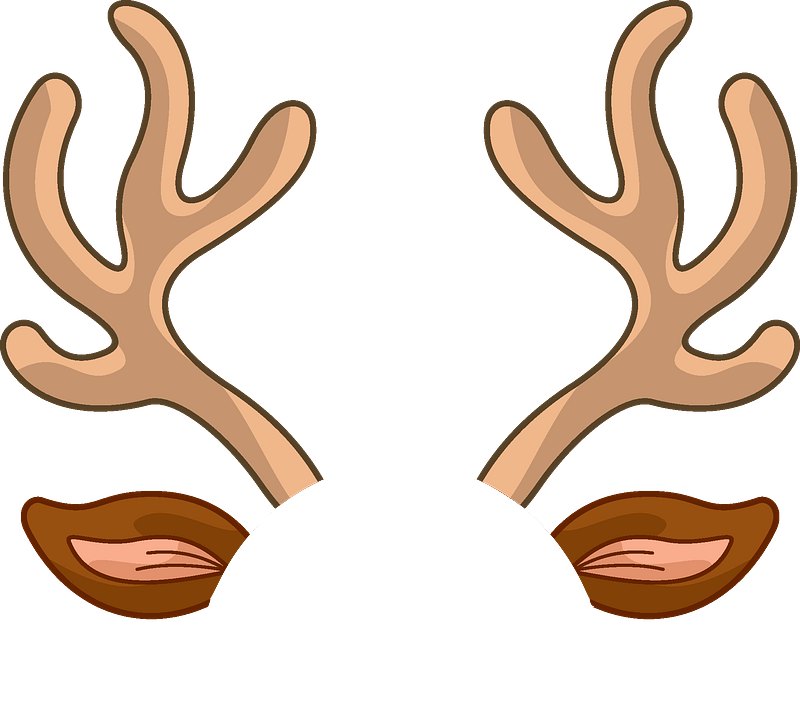 Insert topic
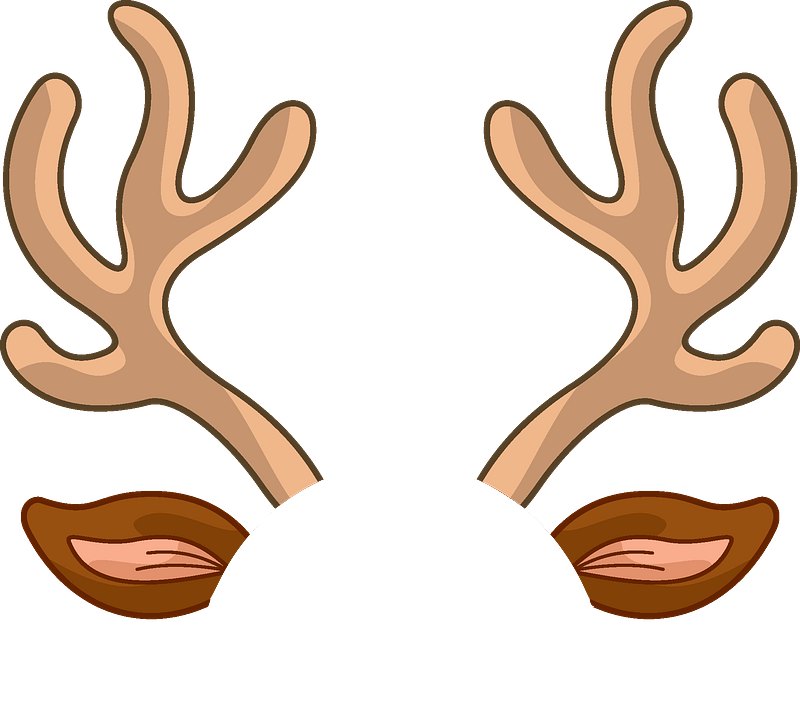 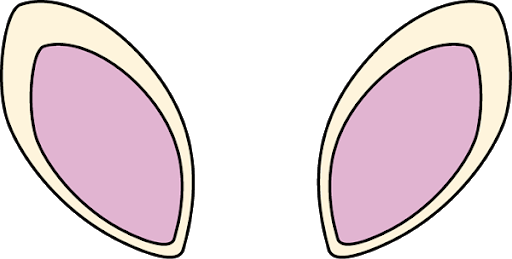 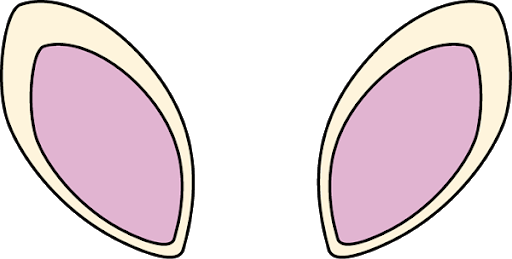 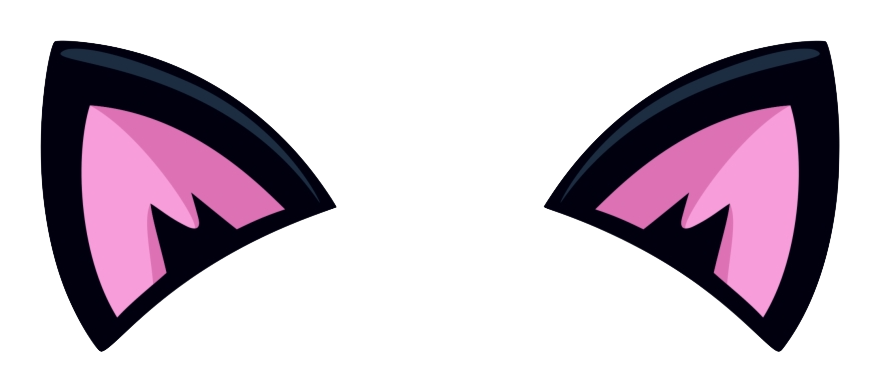 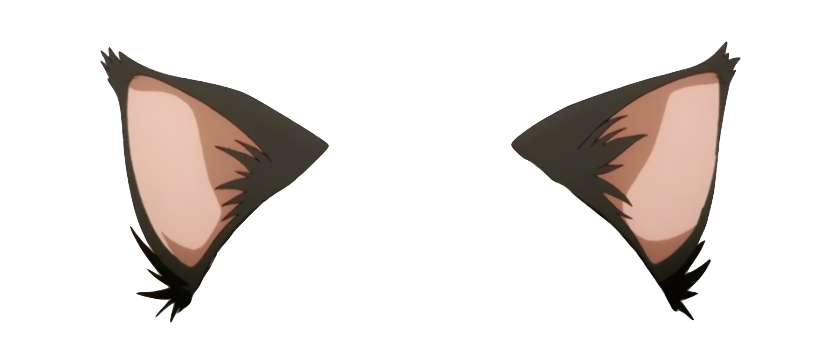 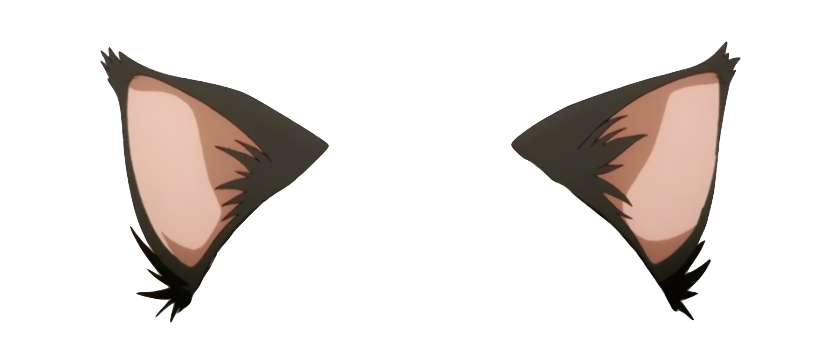 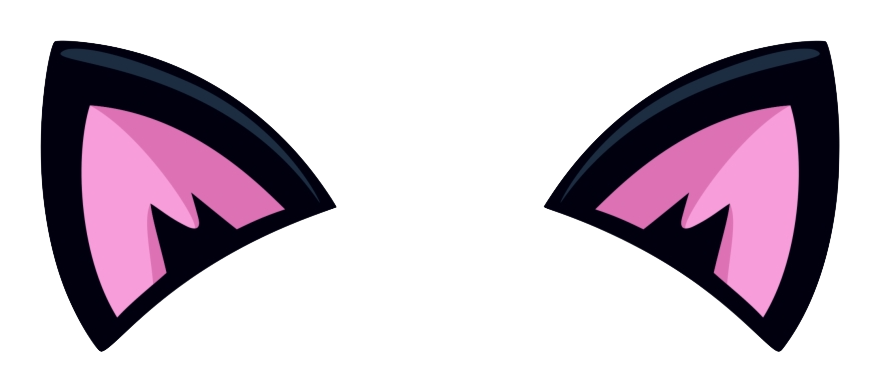 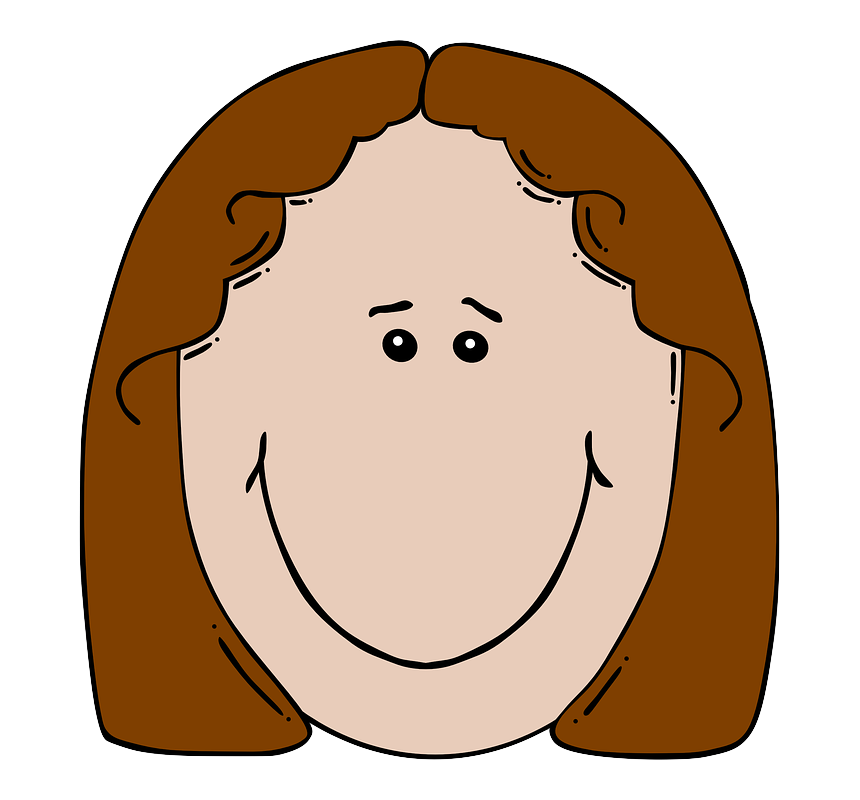 Insert text 1
Insert text 3
Insert text 4
Insert text 6
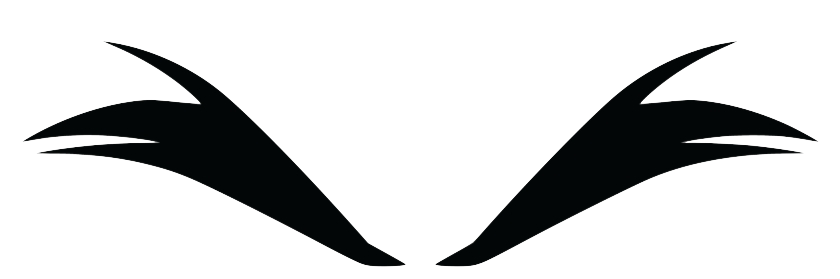 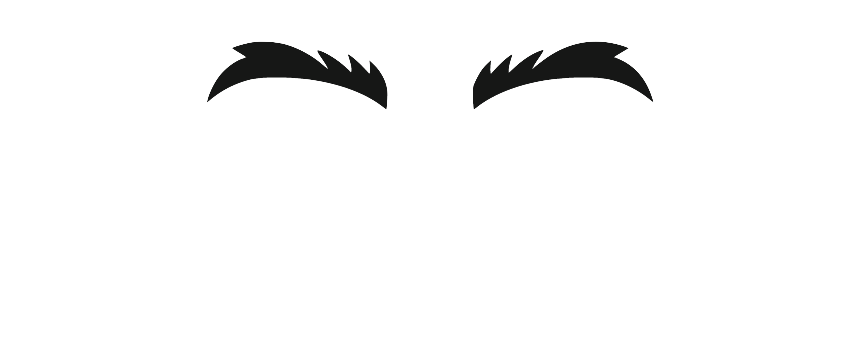 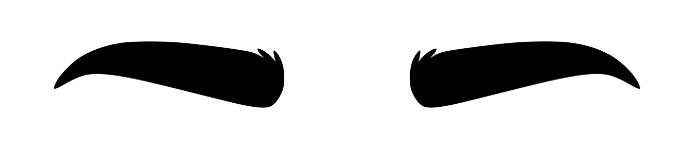 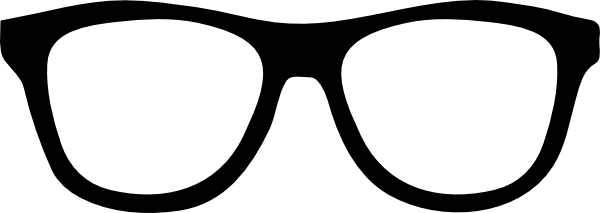 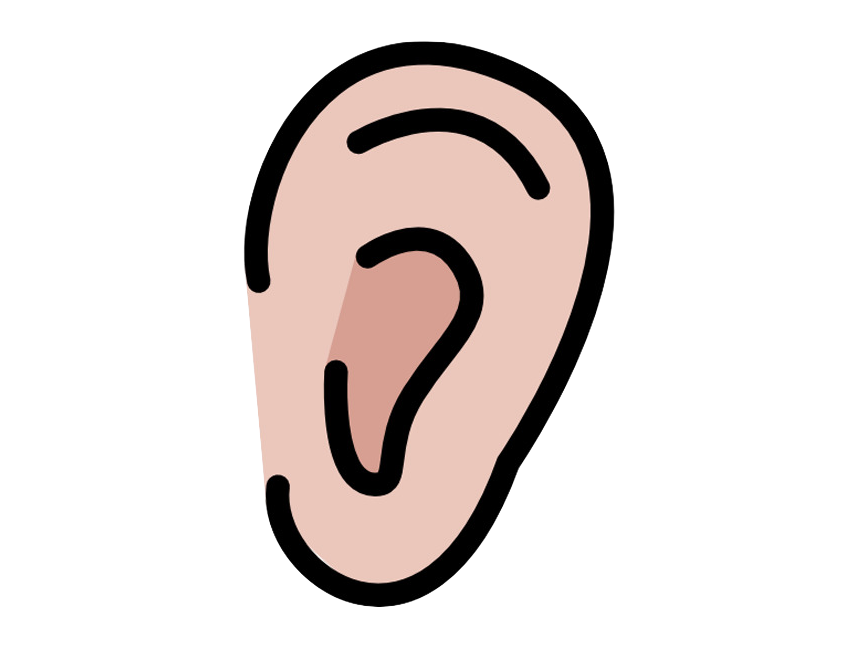 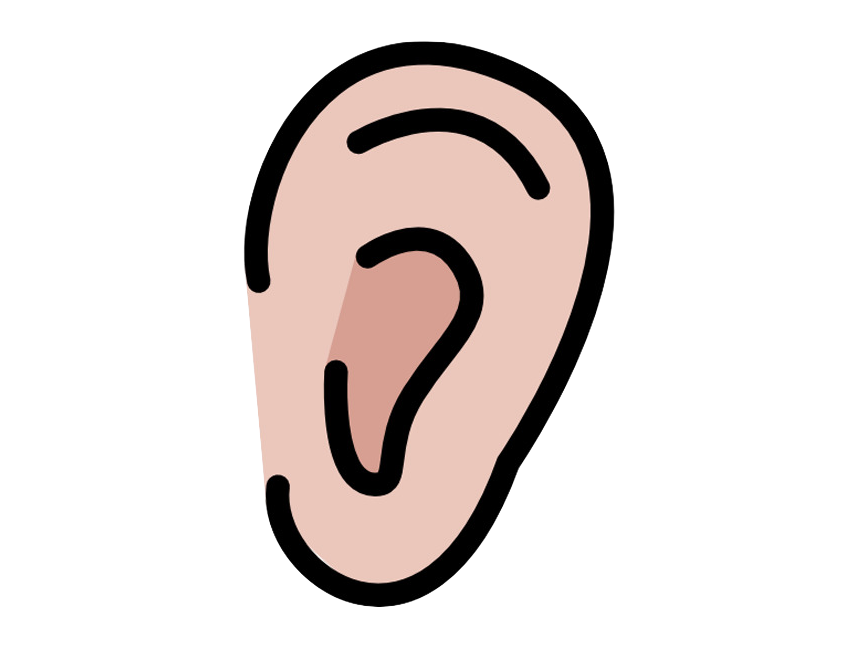 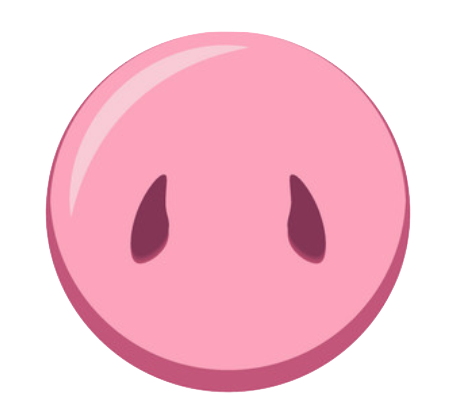 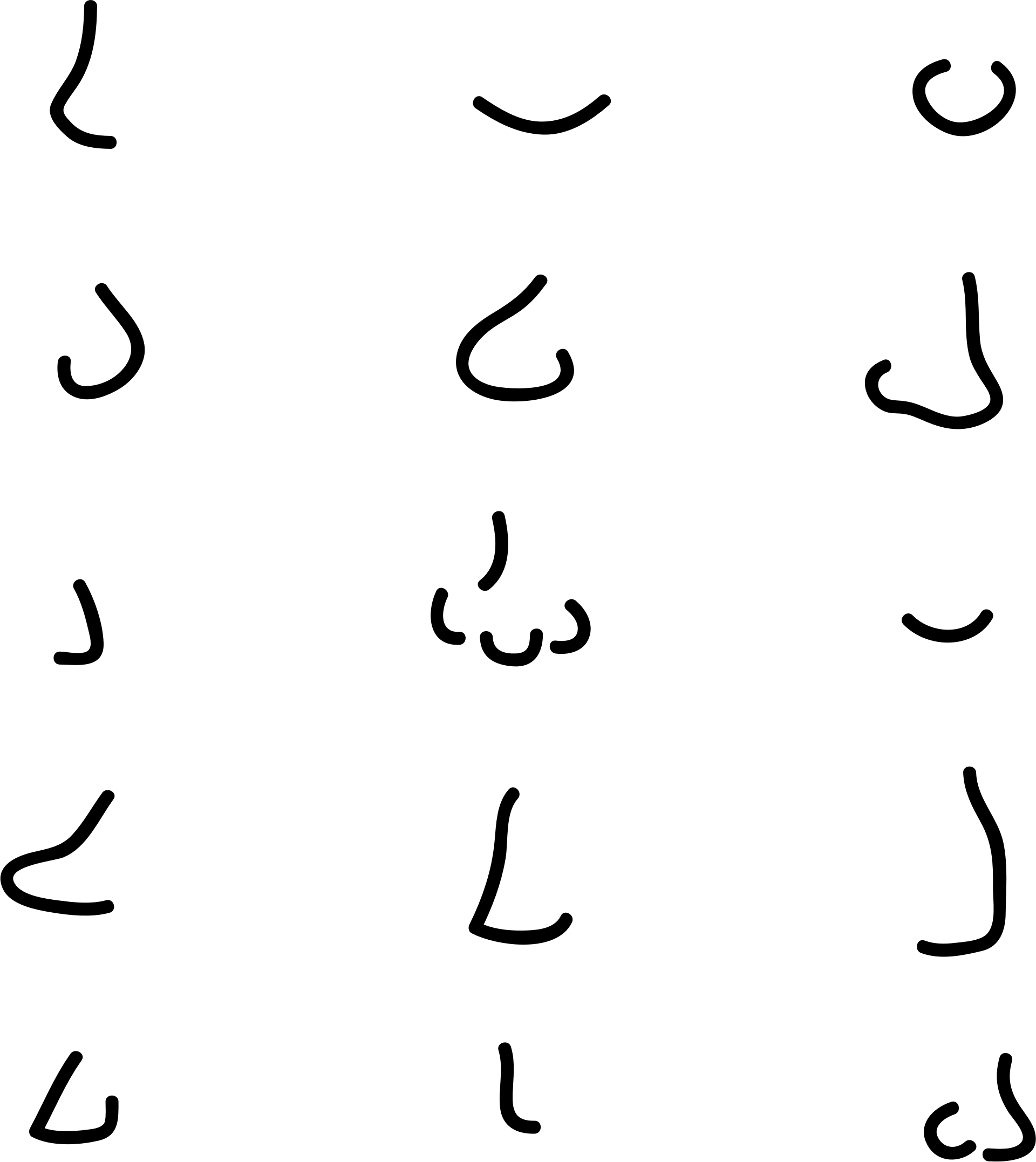 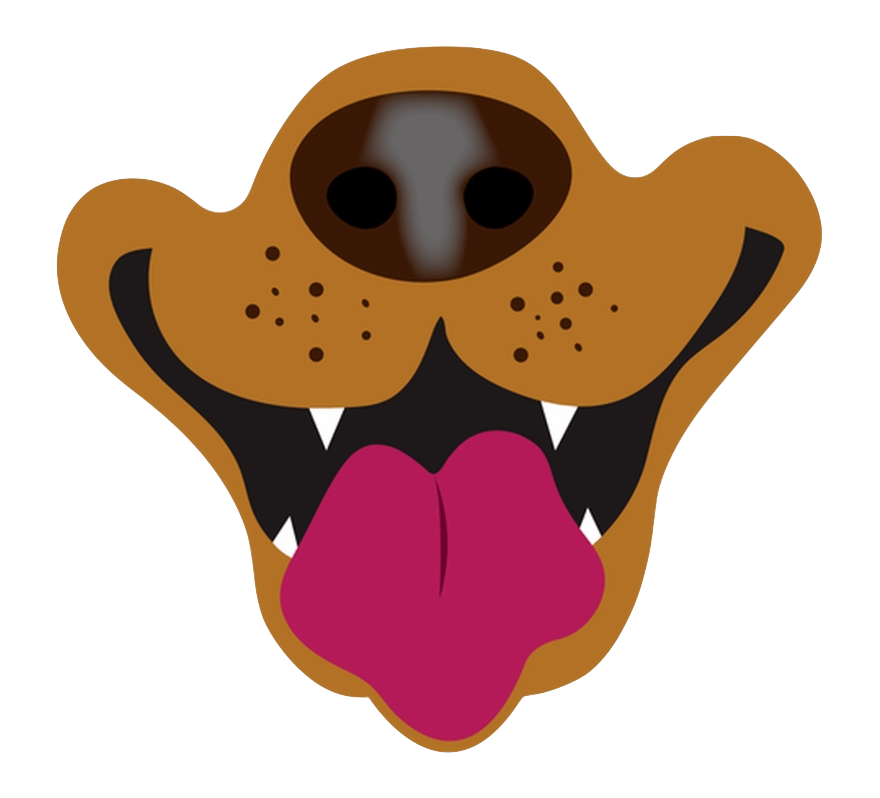 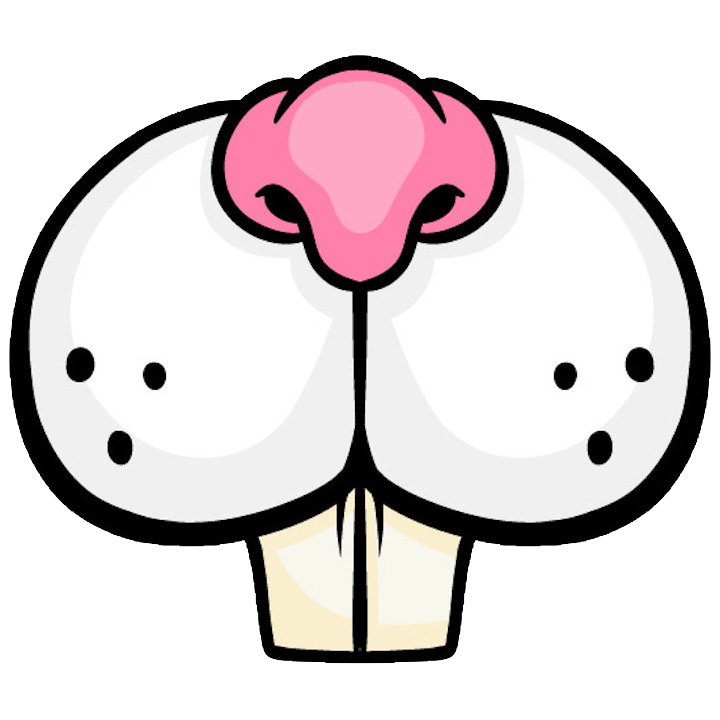 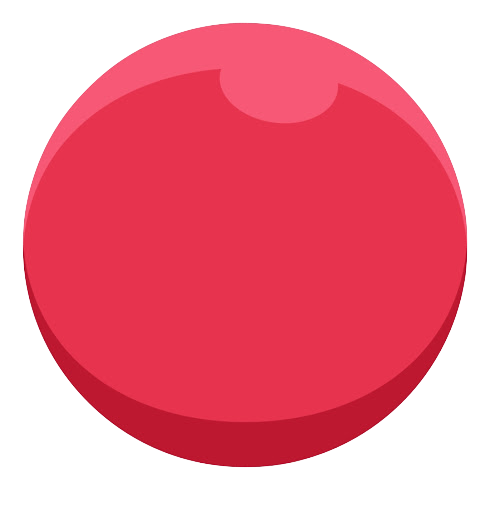 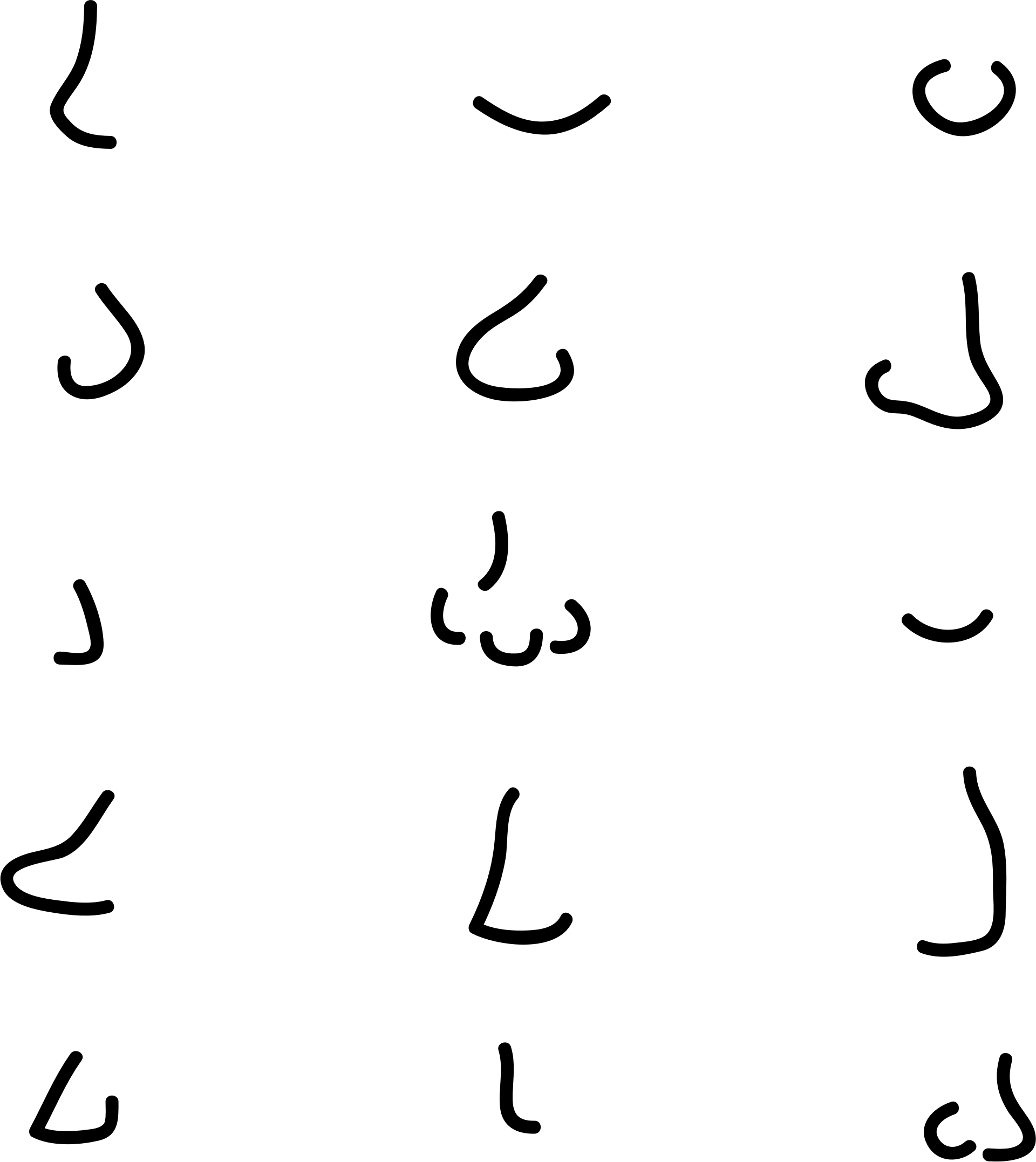 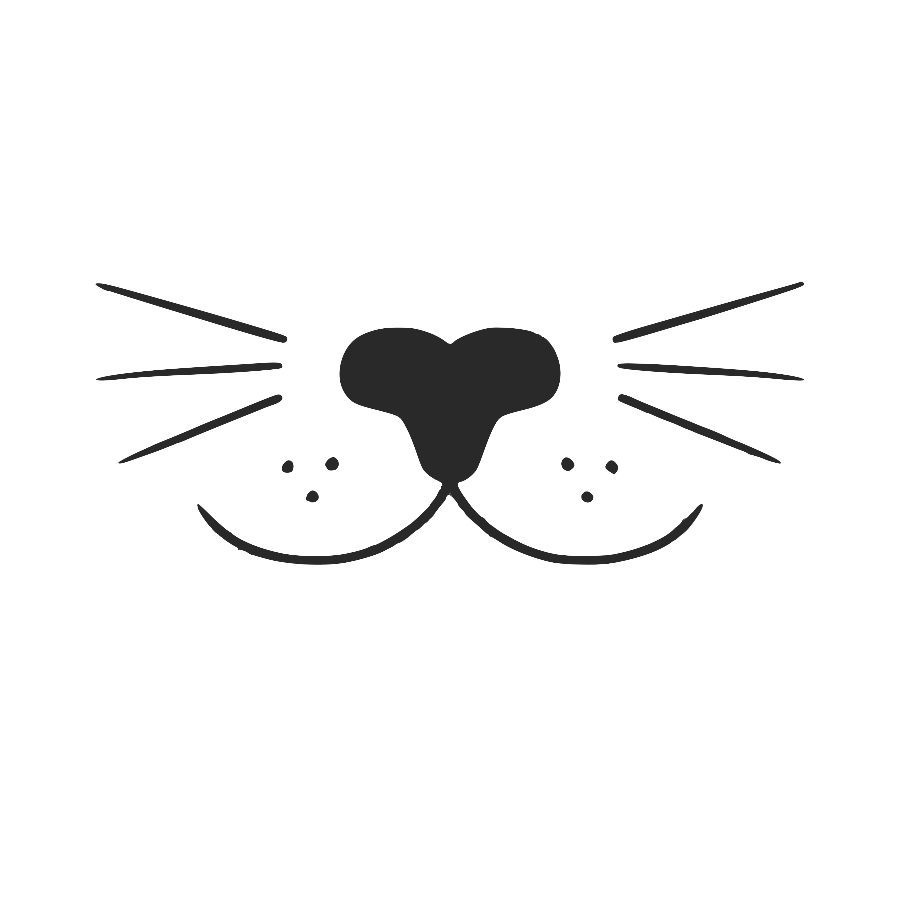 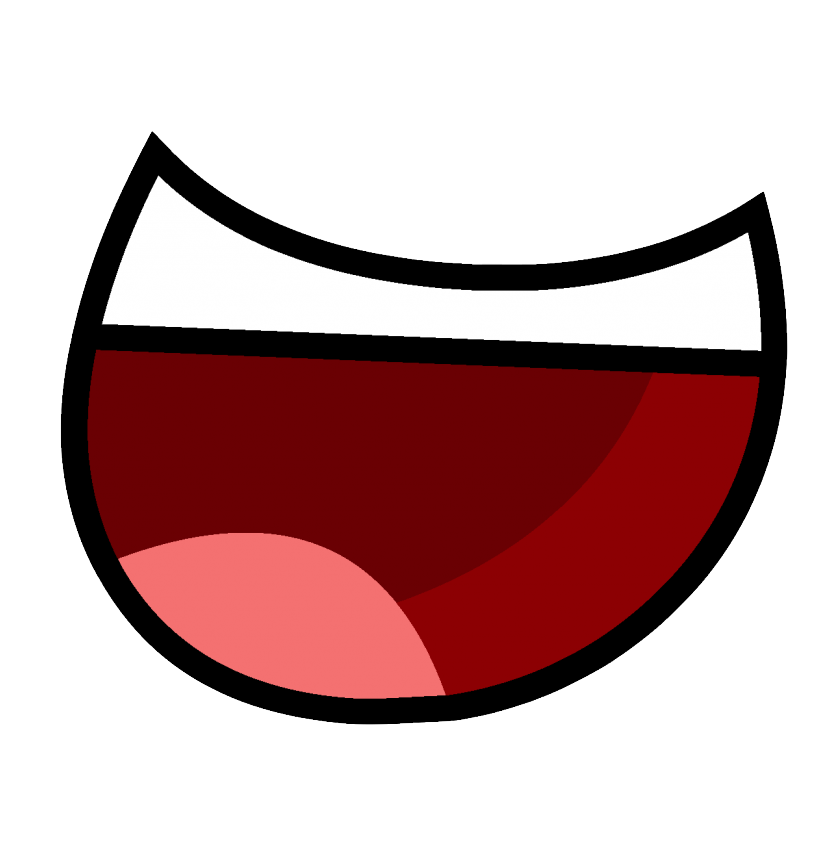 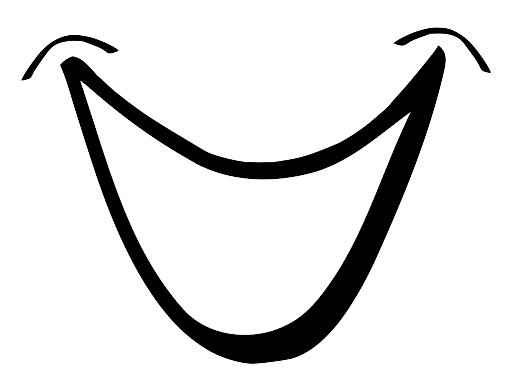 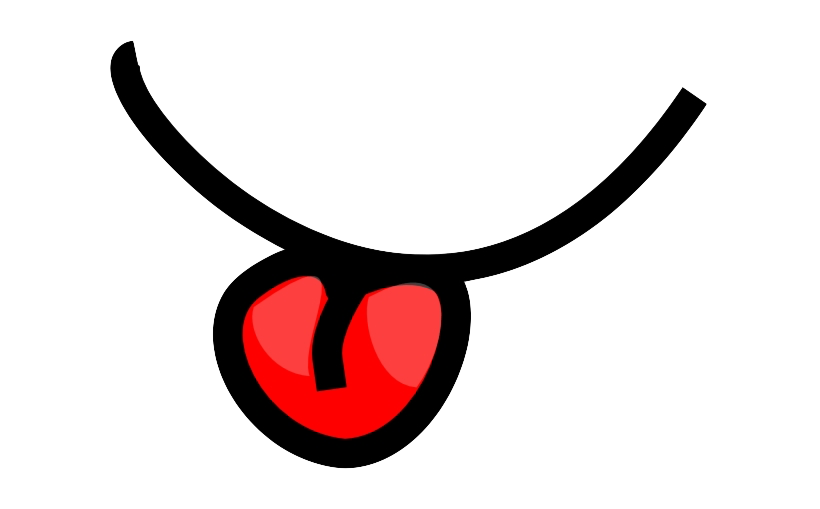 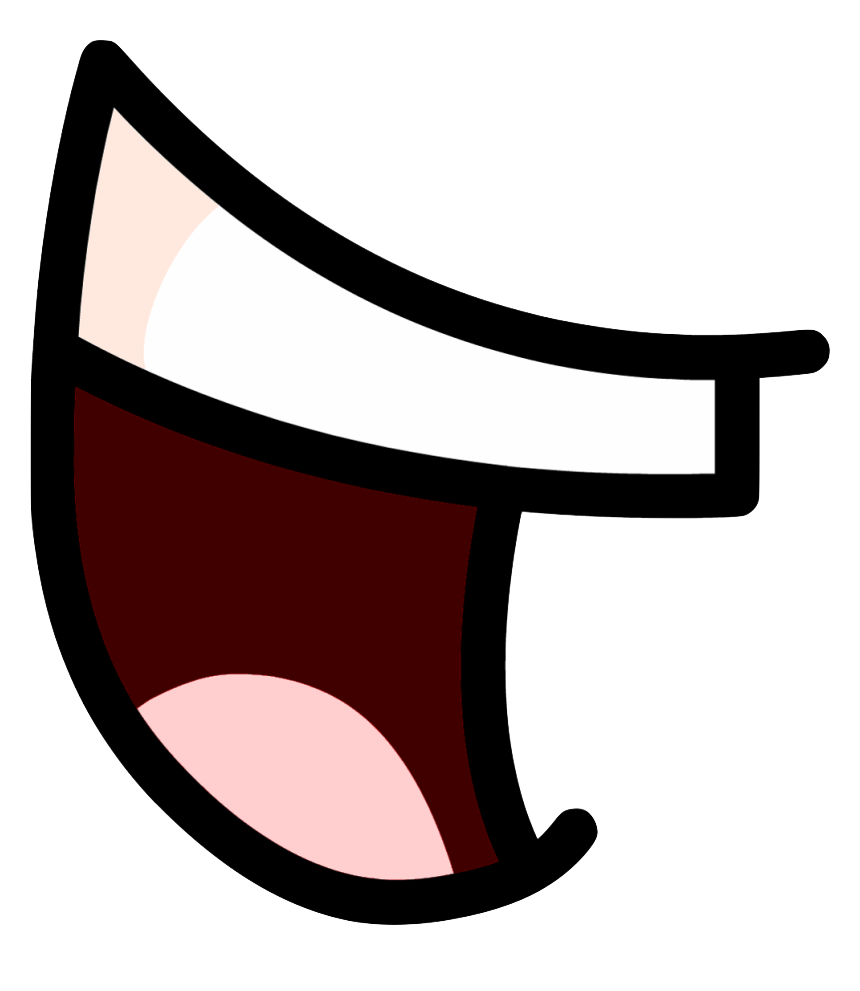 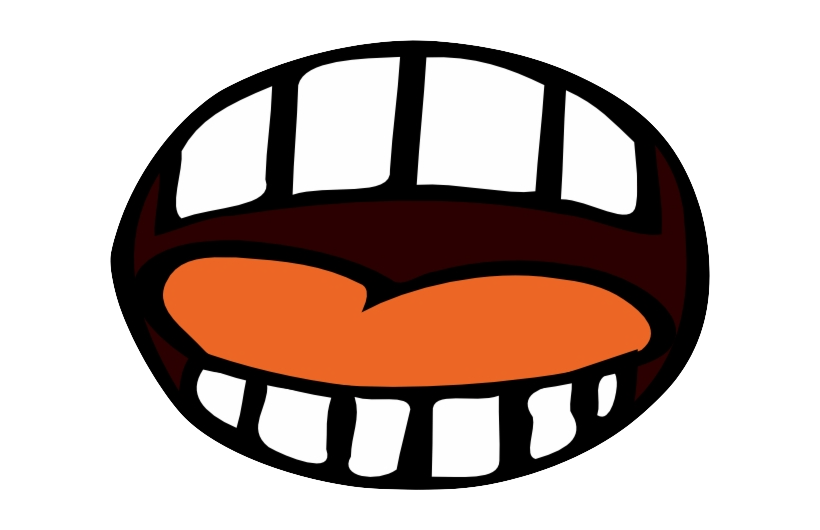 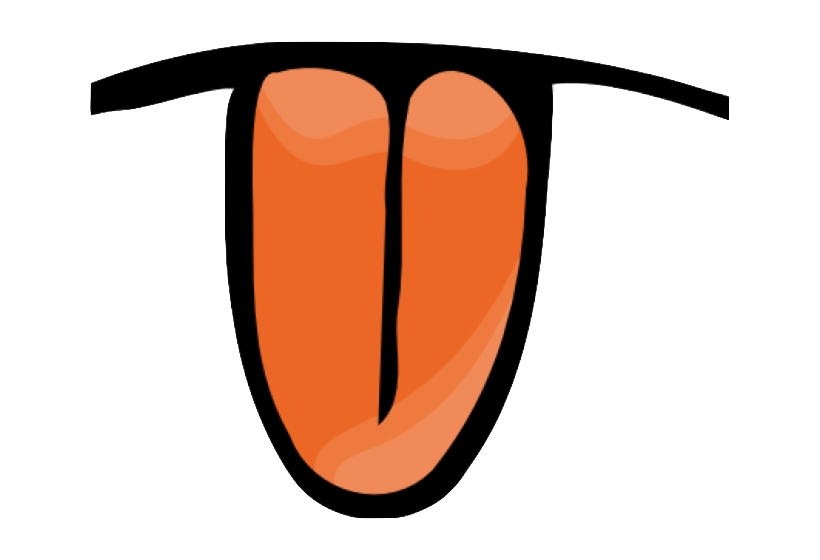 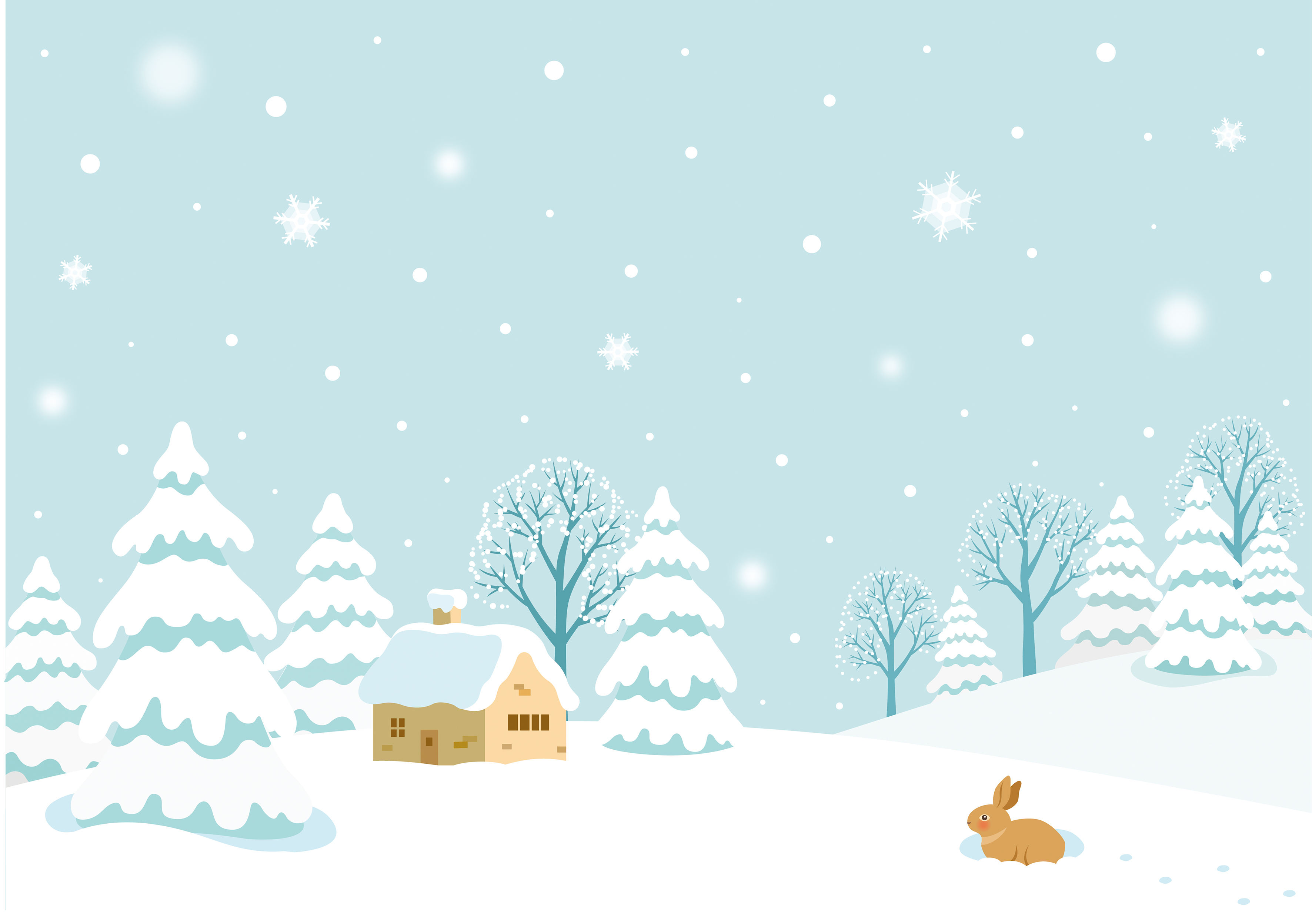 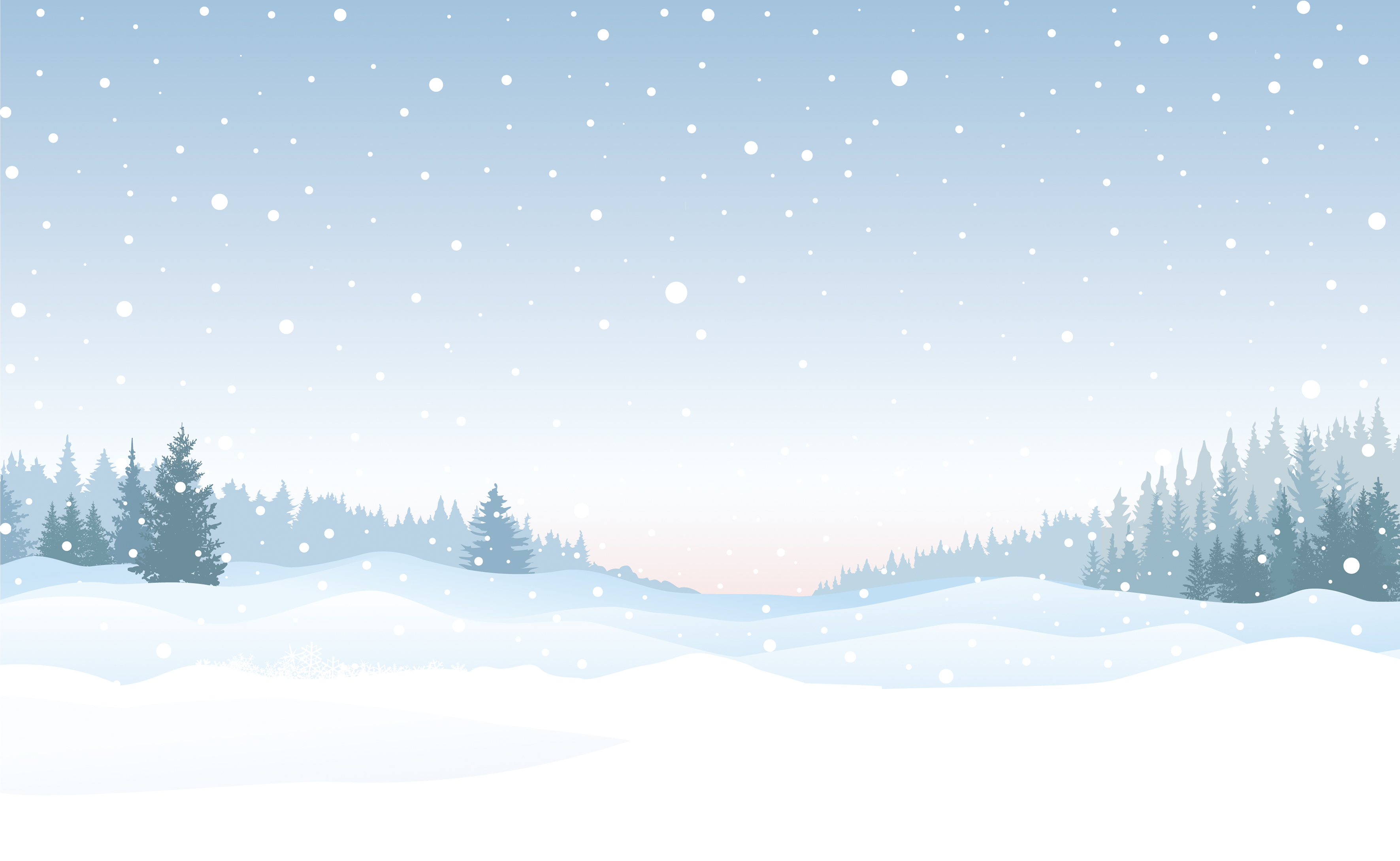 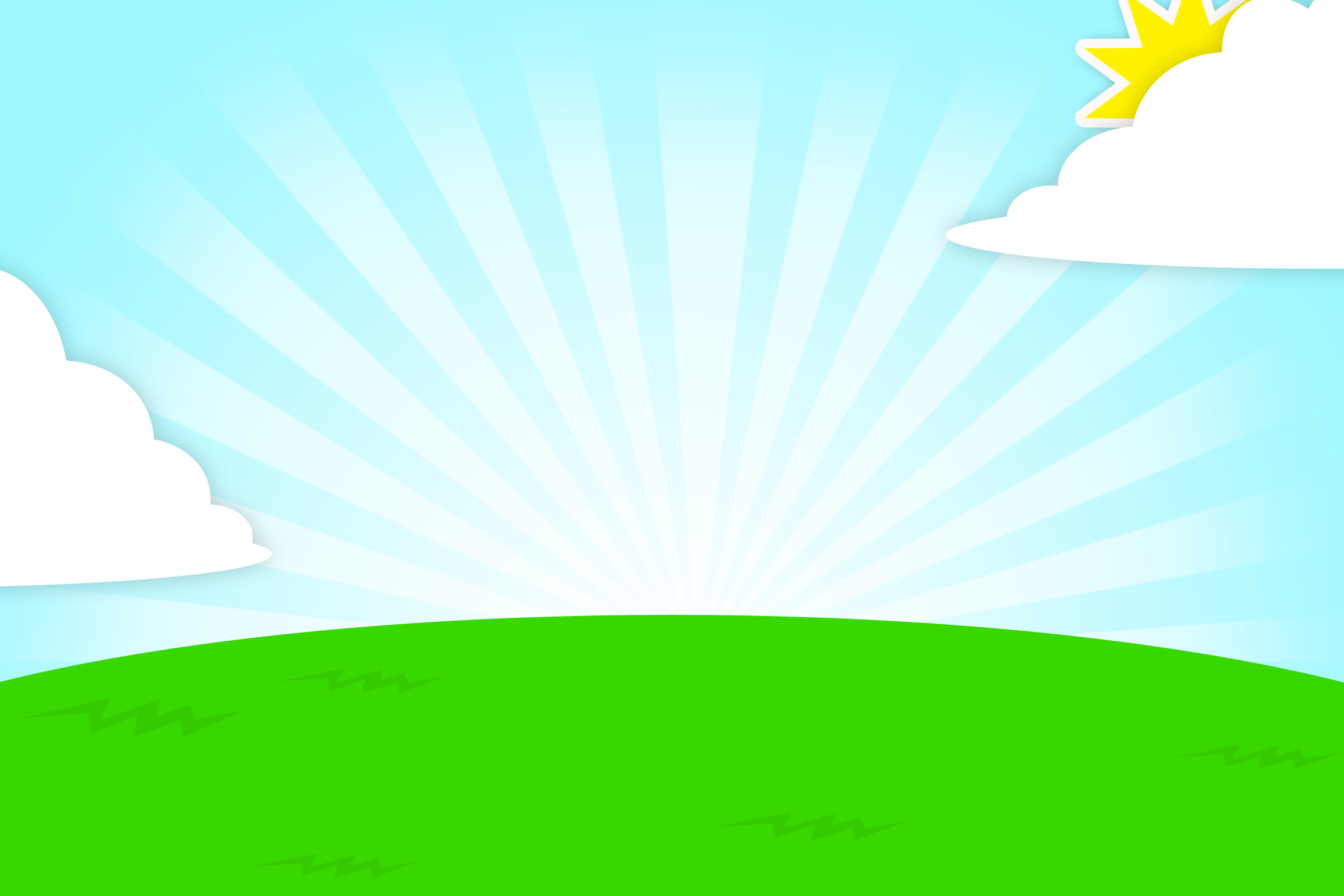 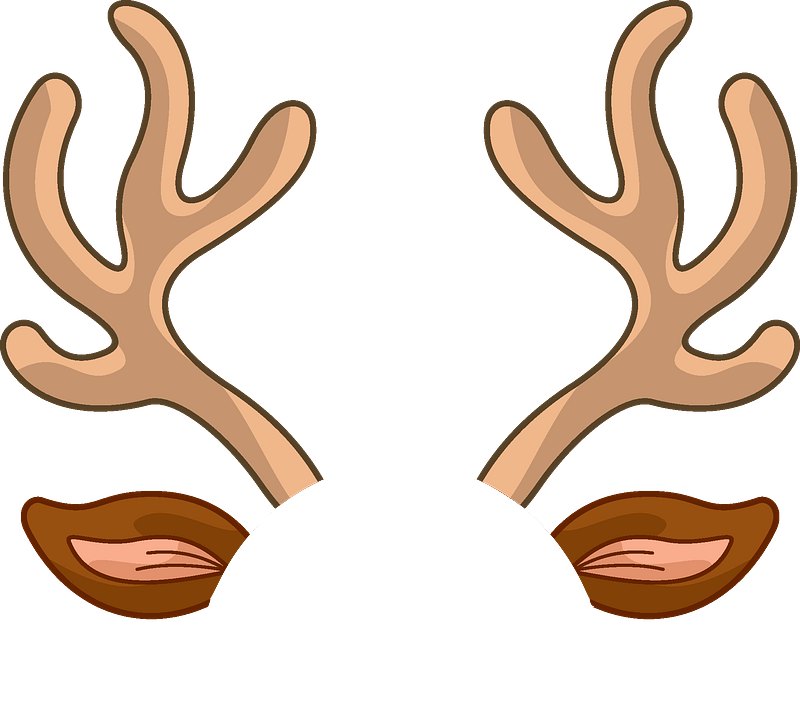 Insert topic
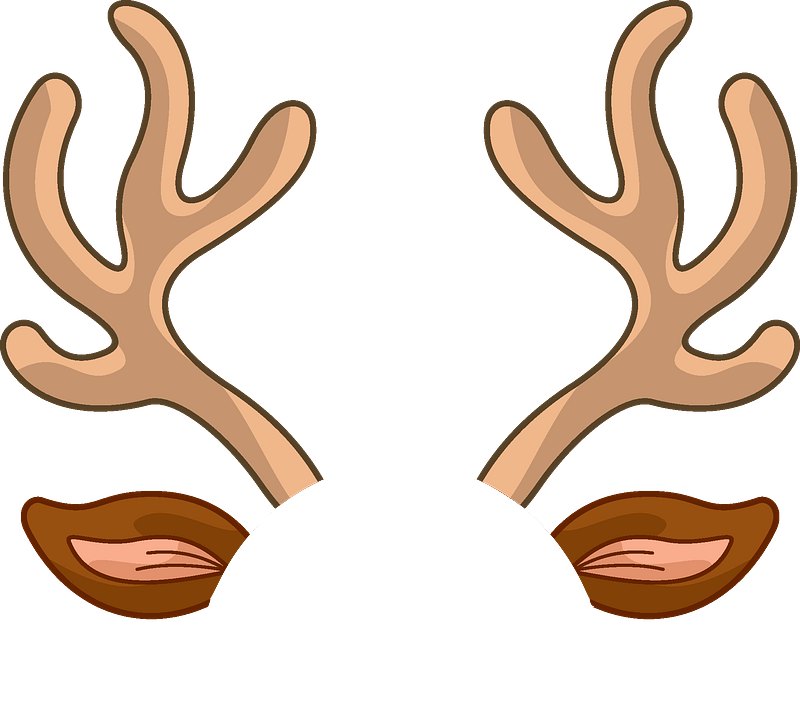 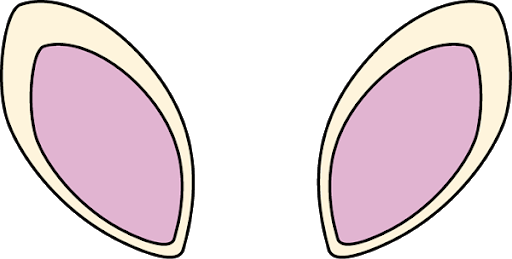 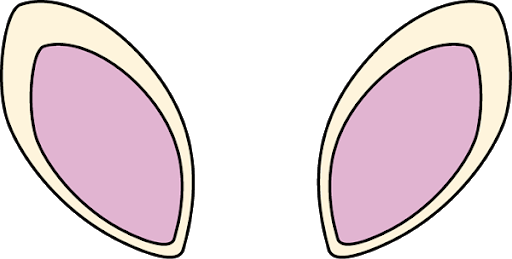 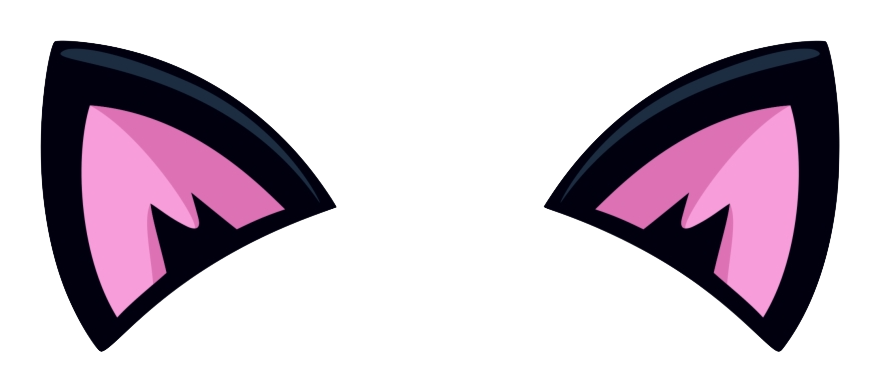 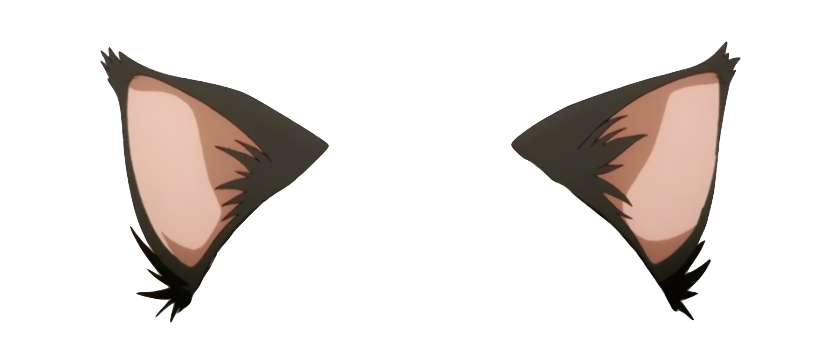 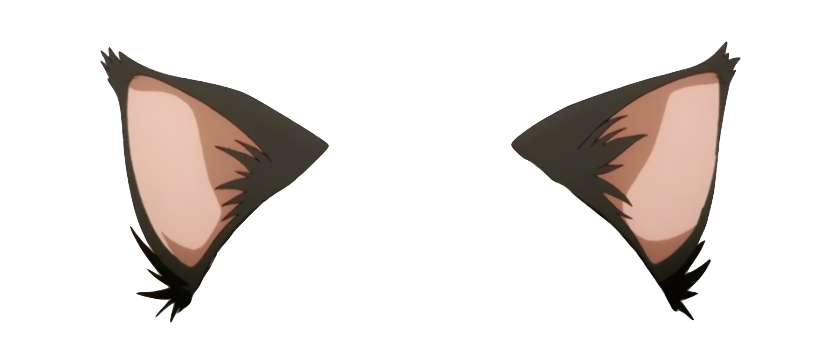 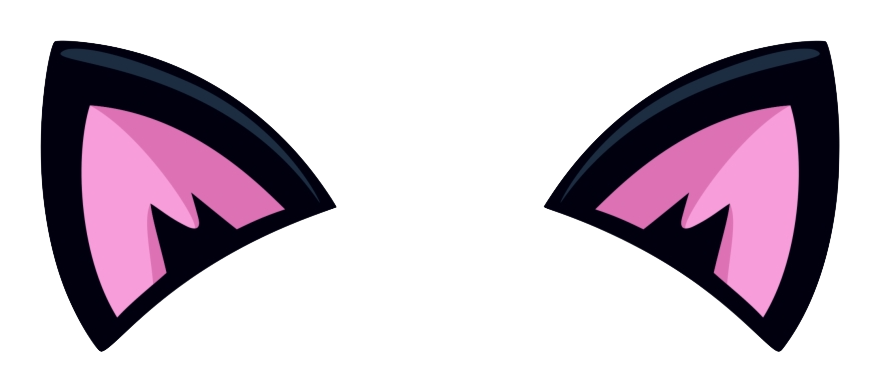 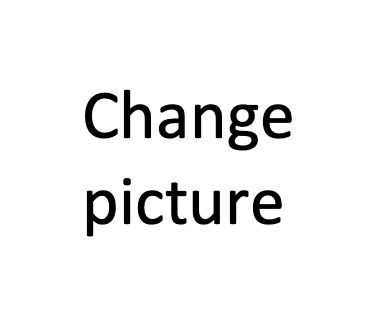 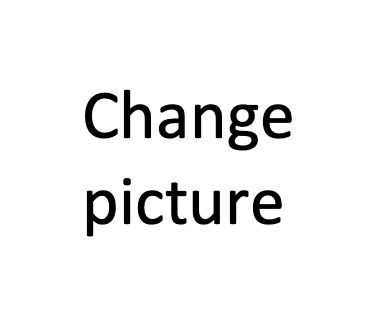 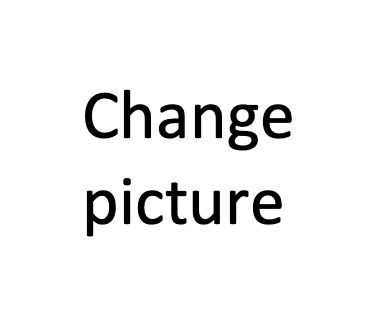 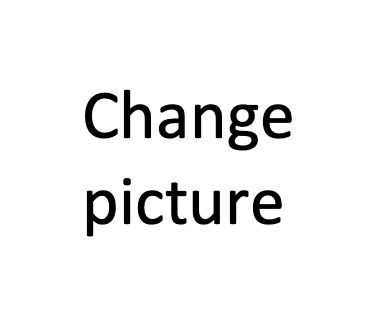 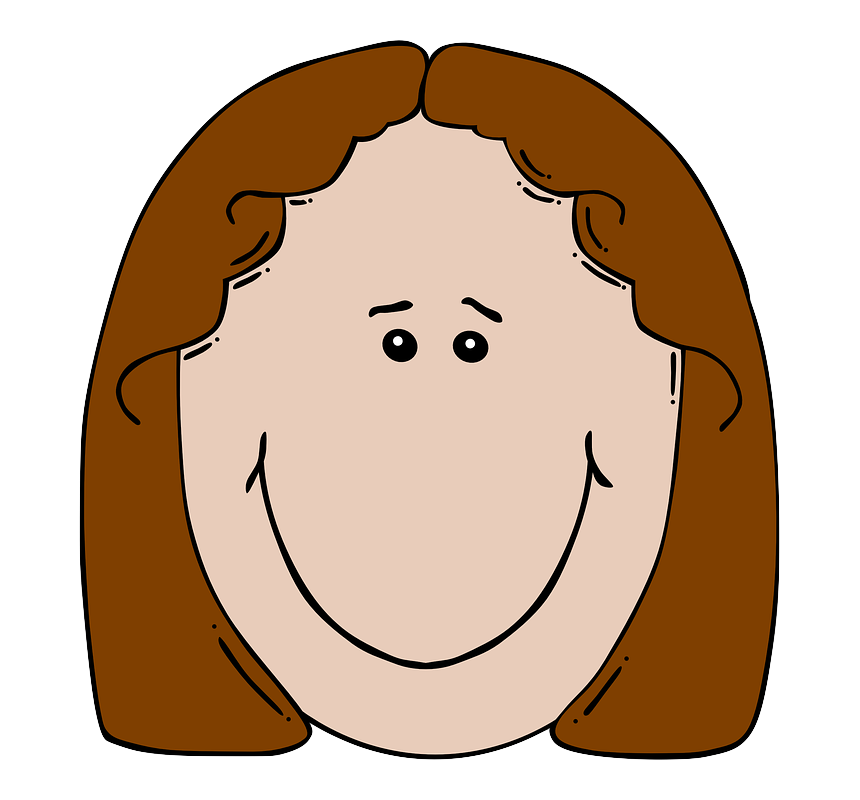 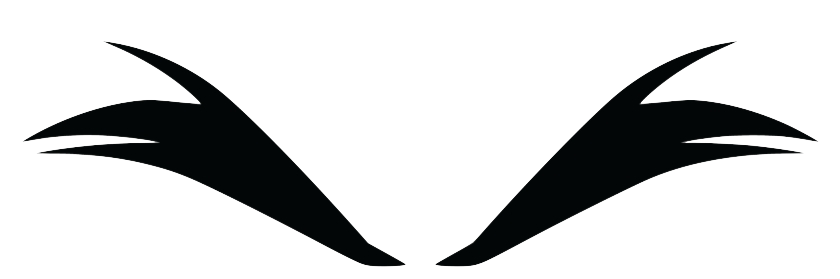 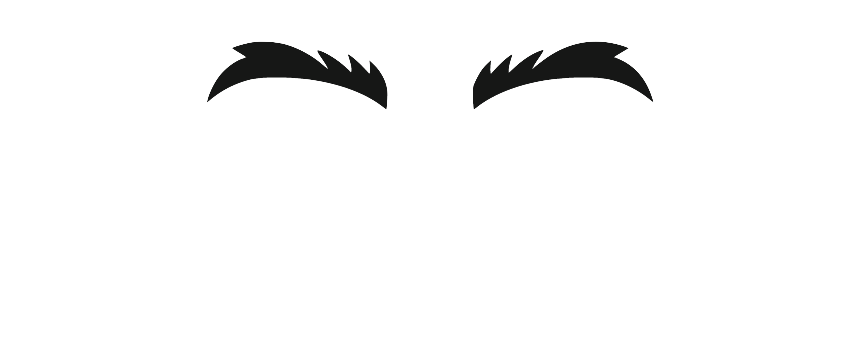 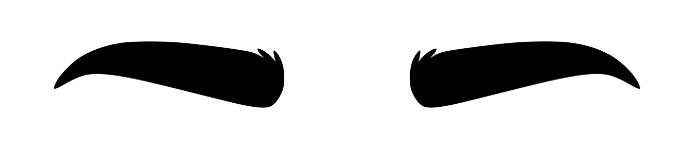 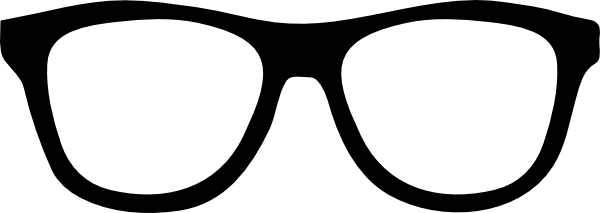 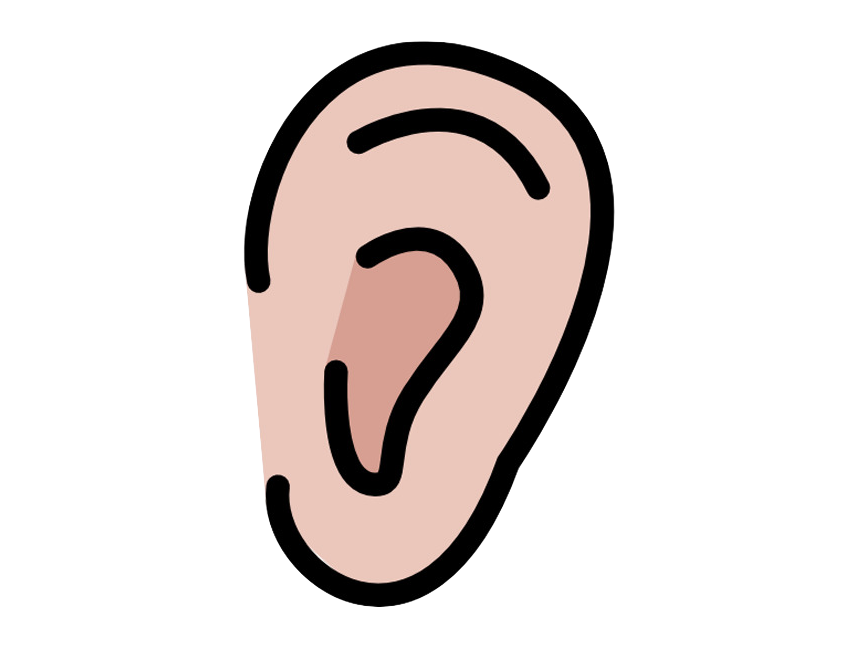 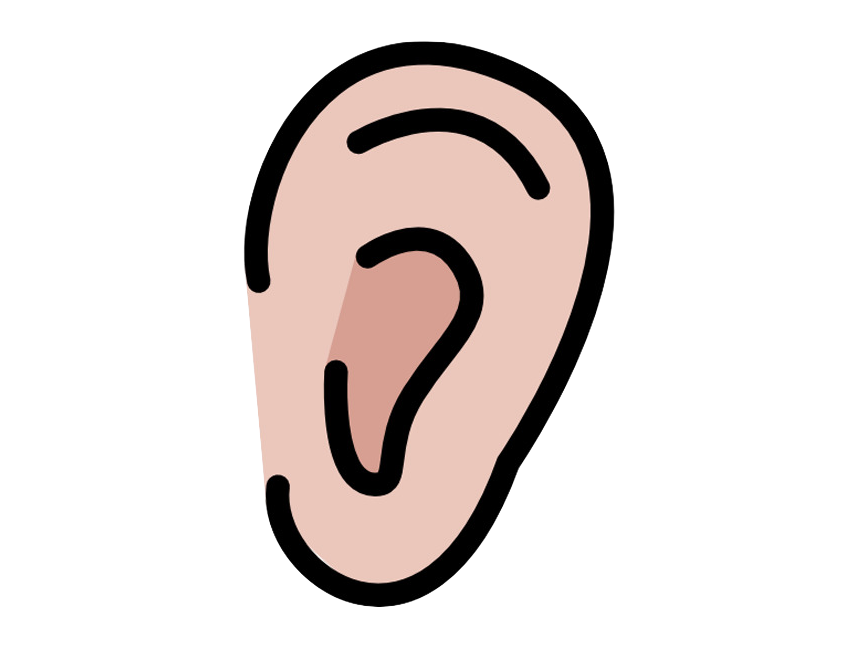 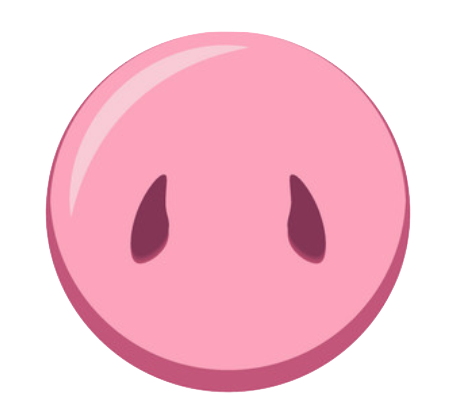 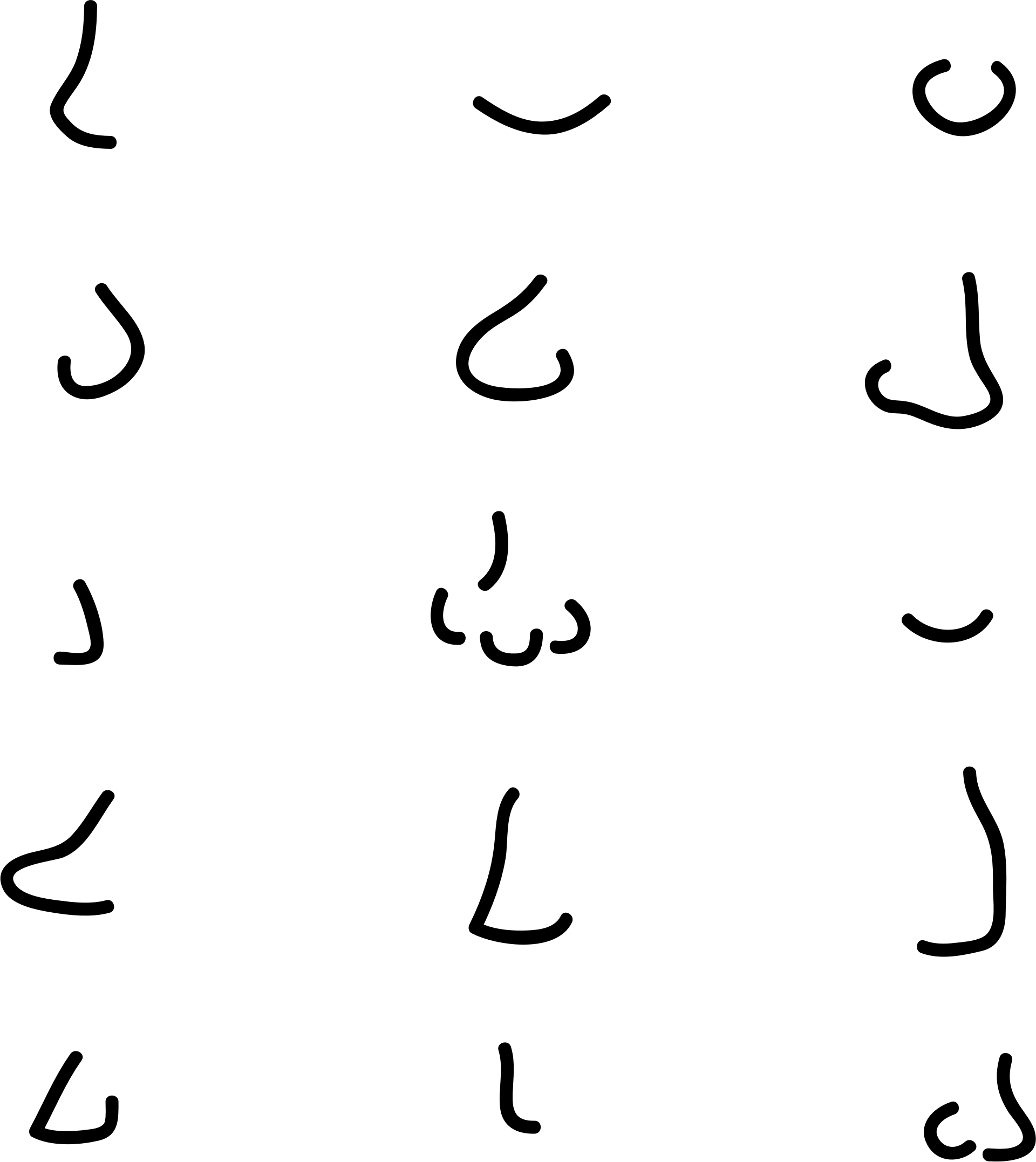 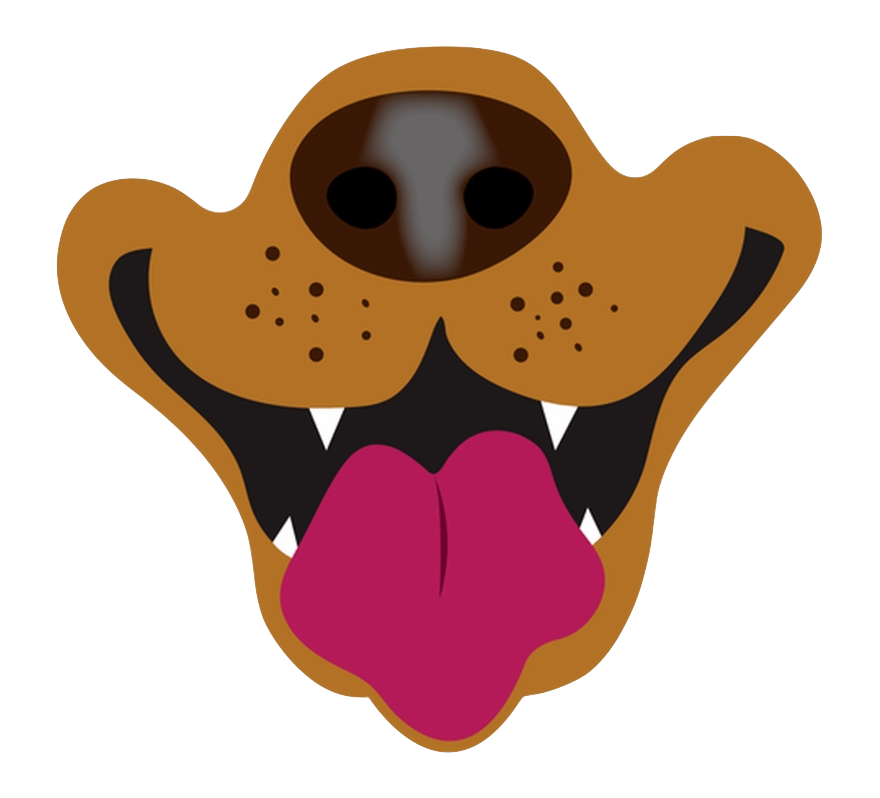 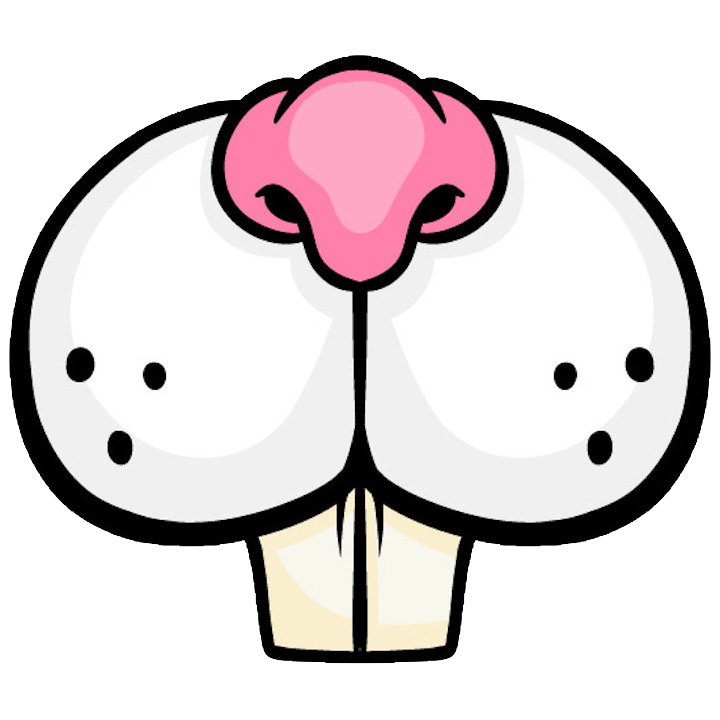 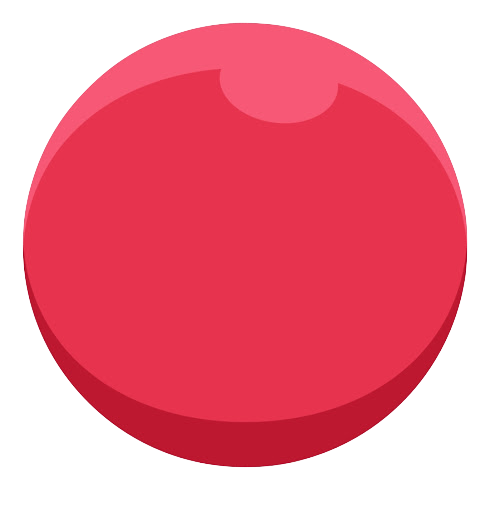 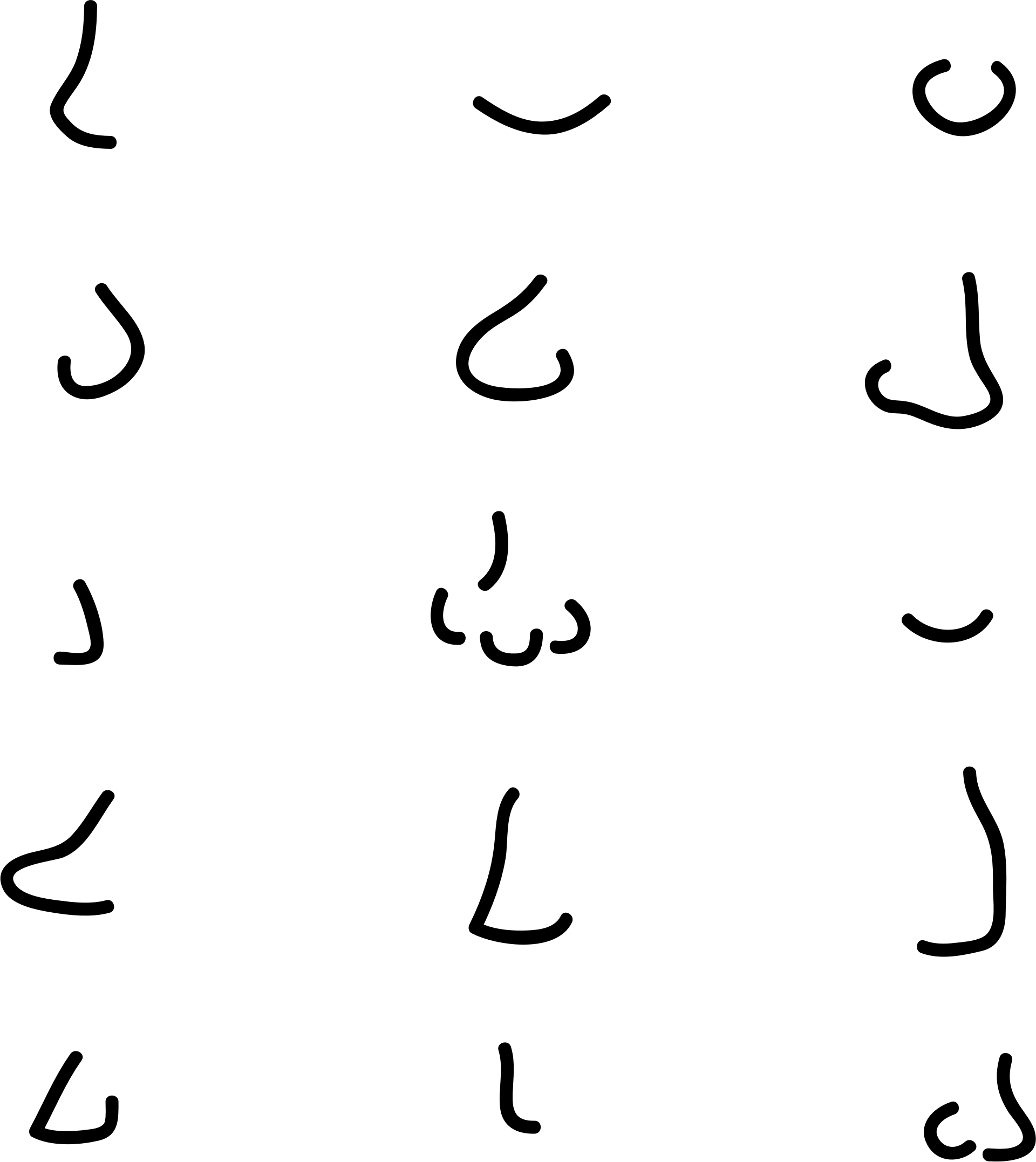 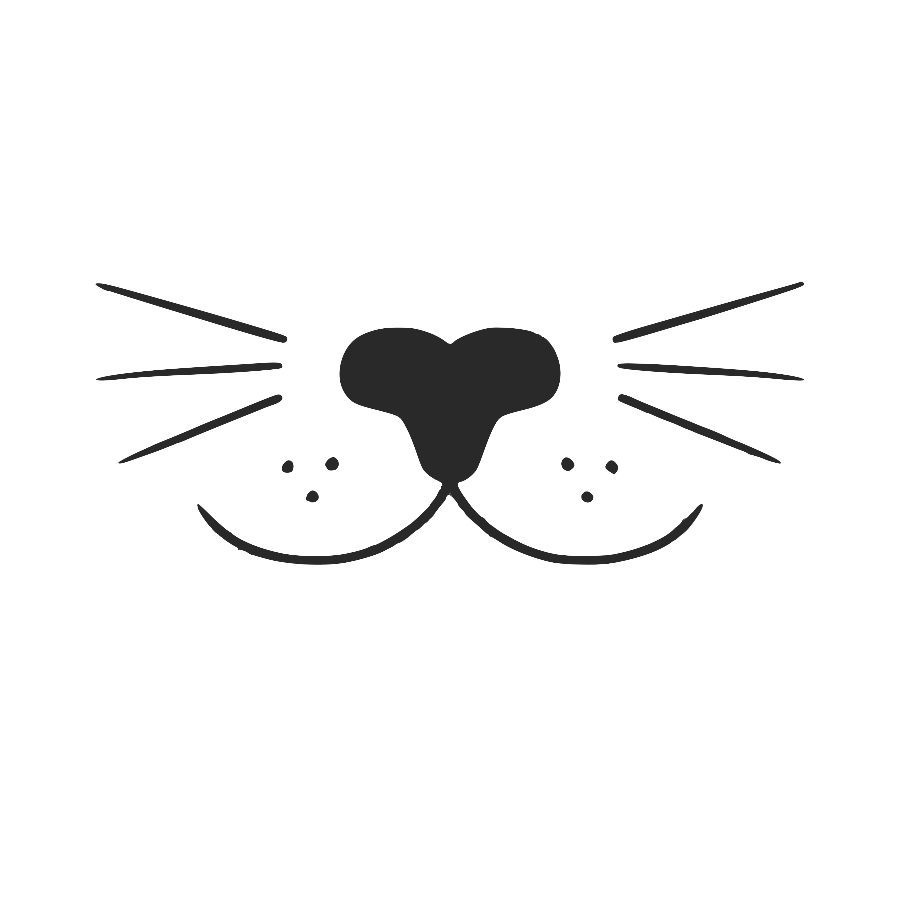 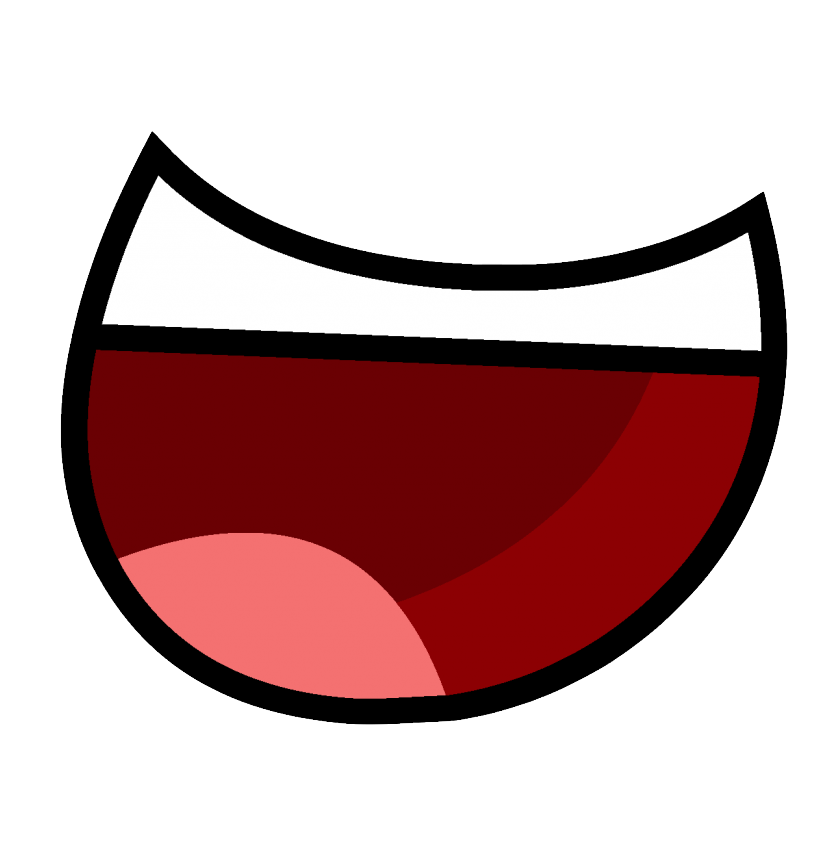 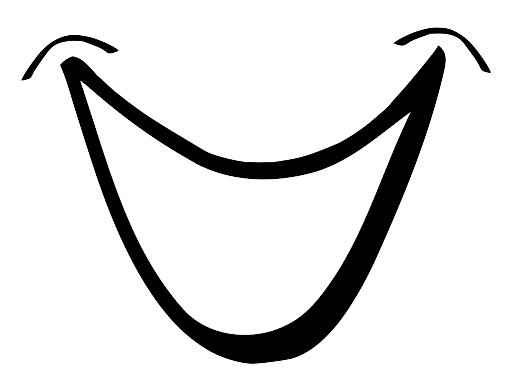 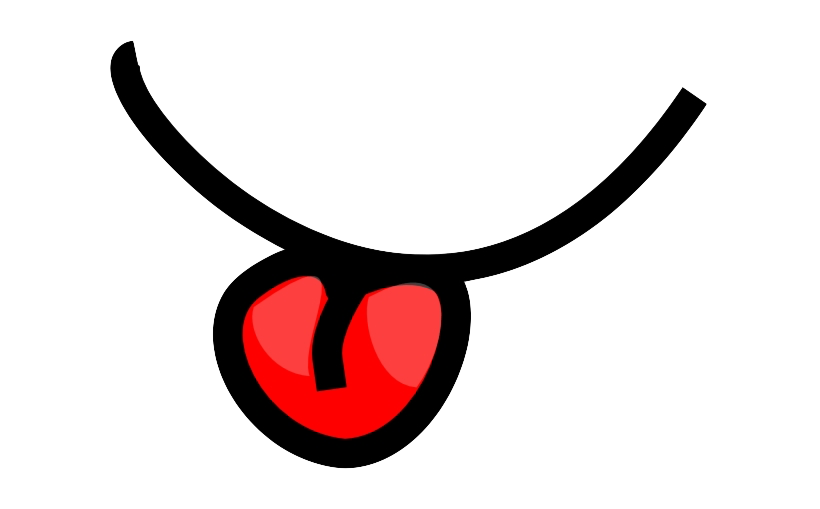 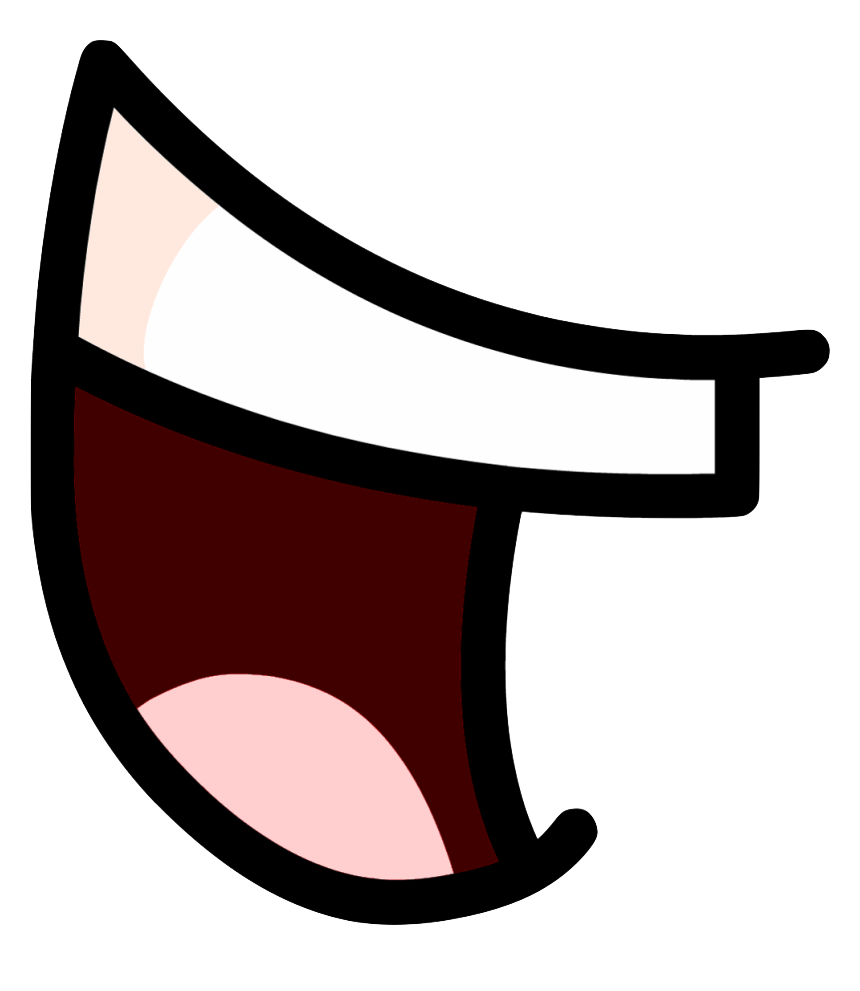 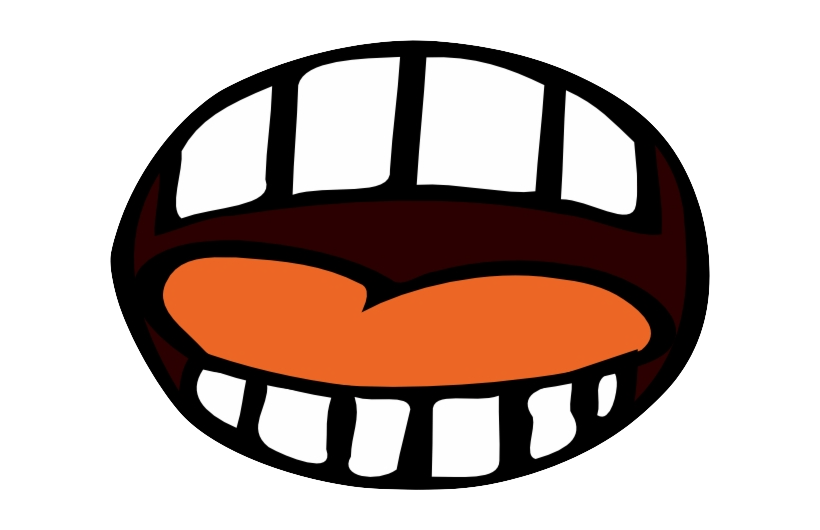 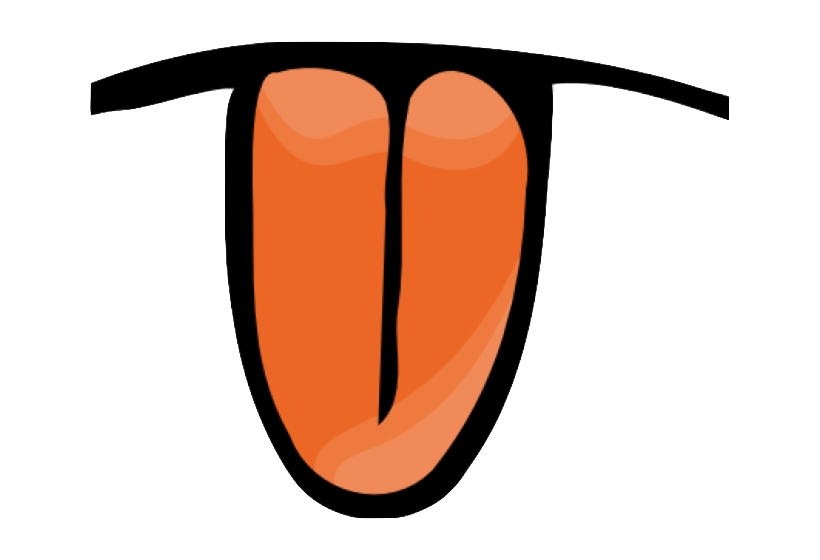 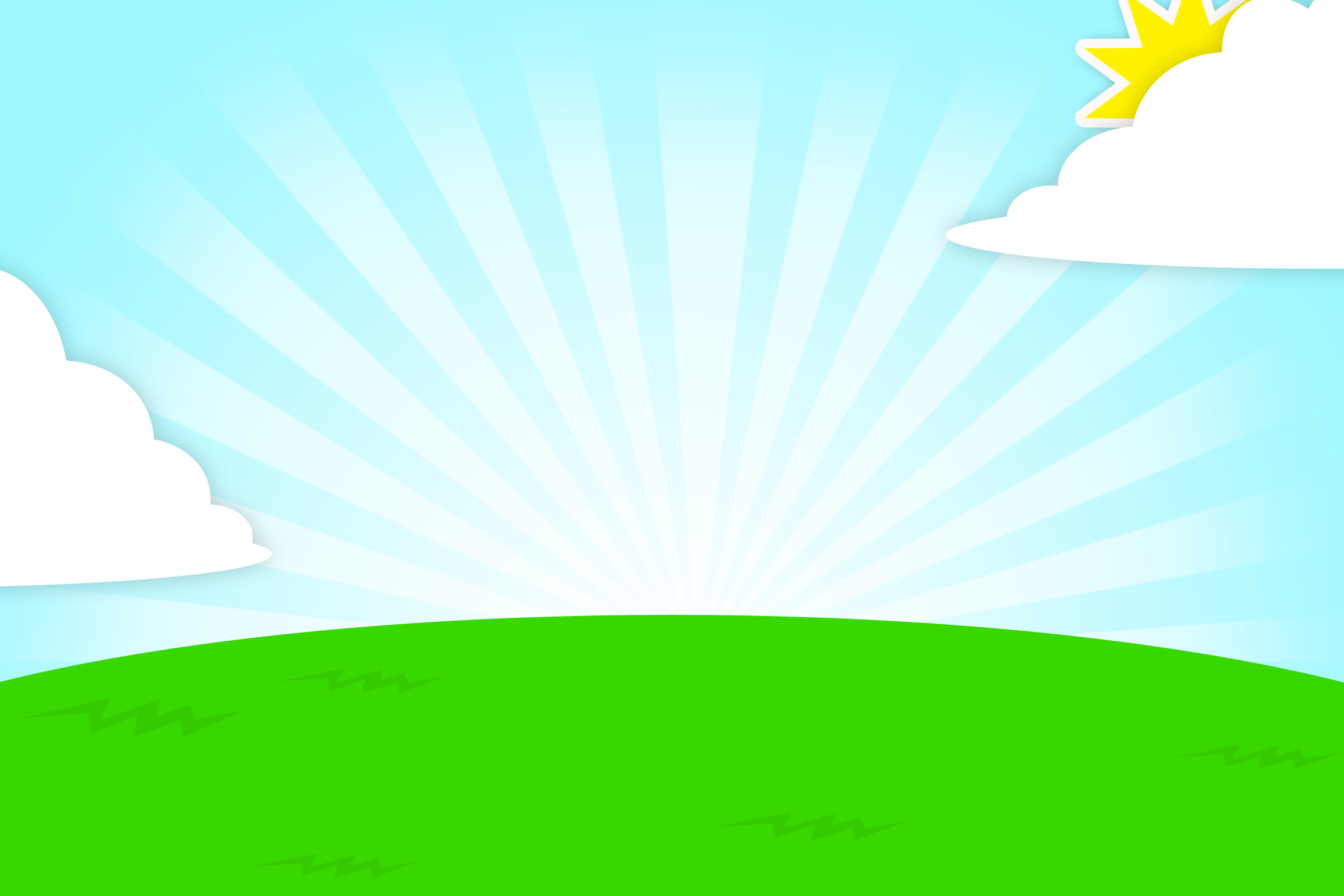 6 review words
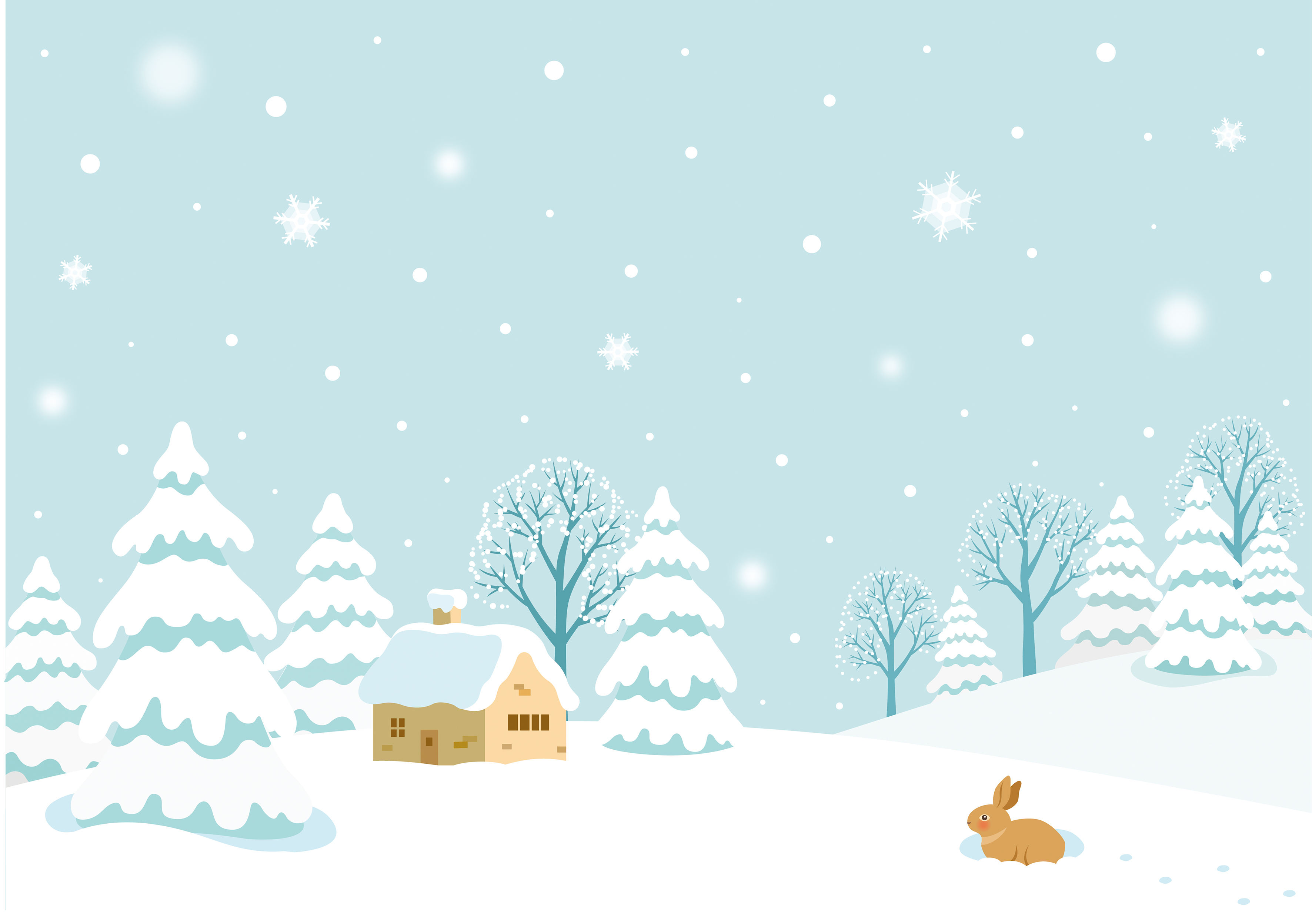 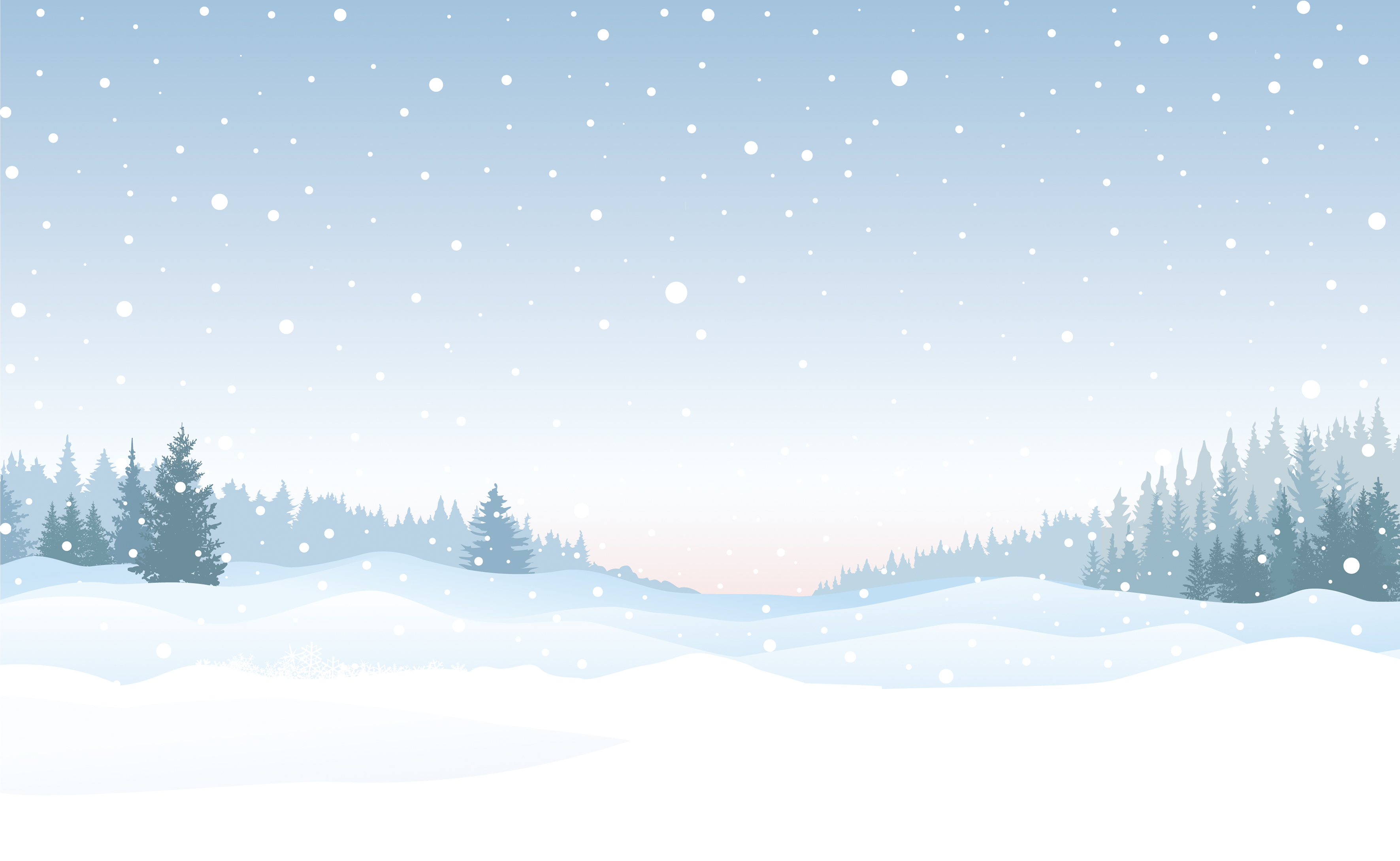 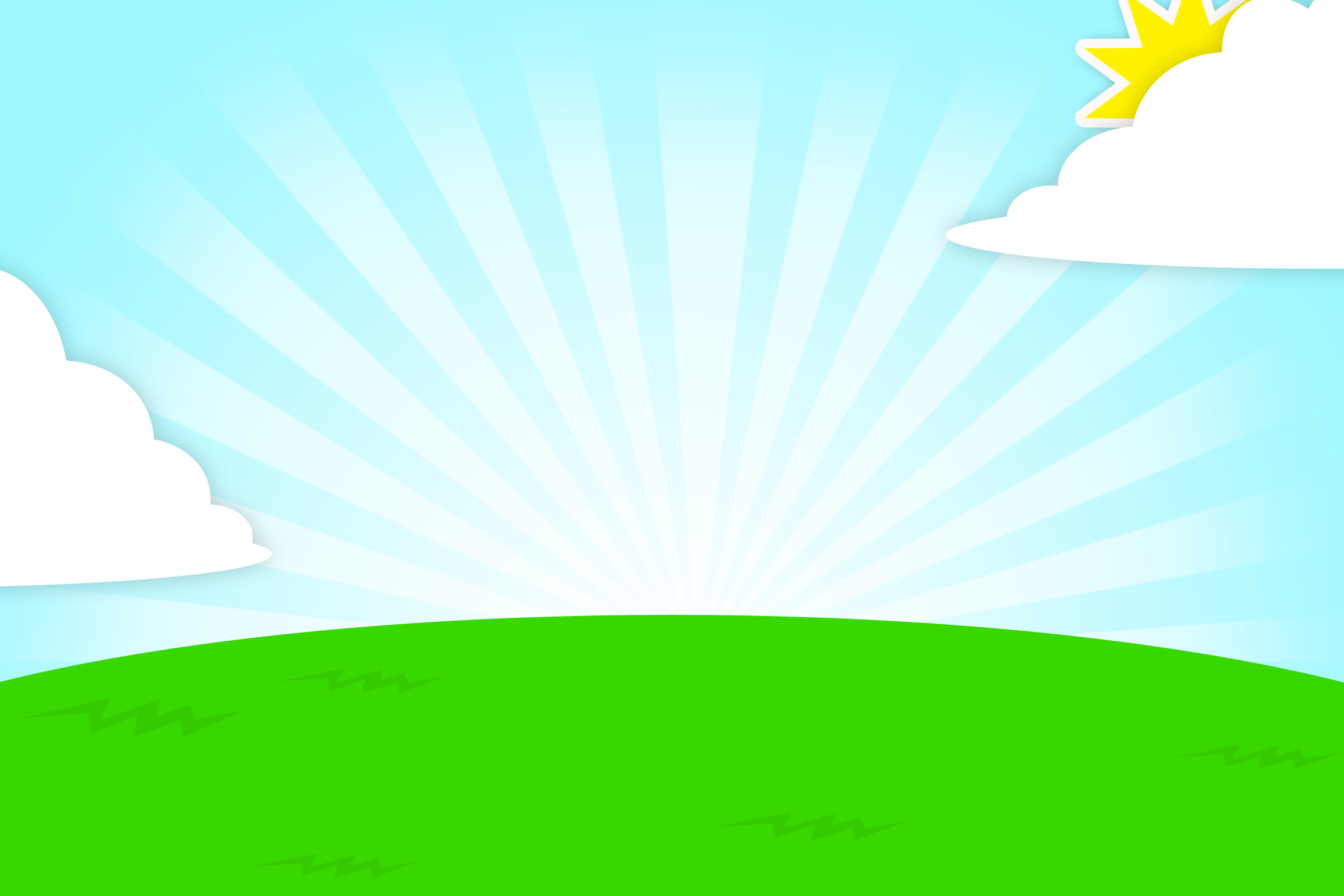 Insert topic
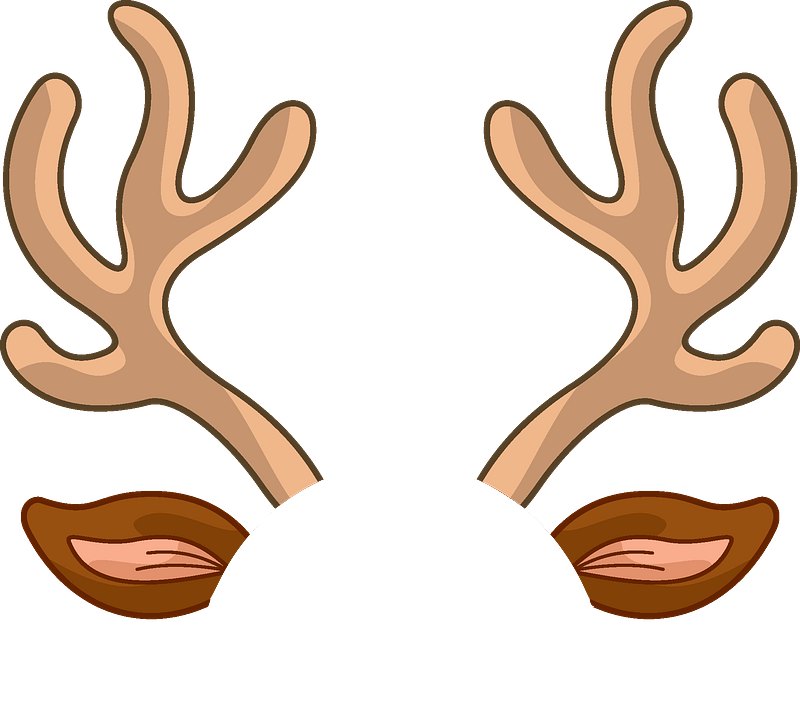 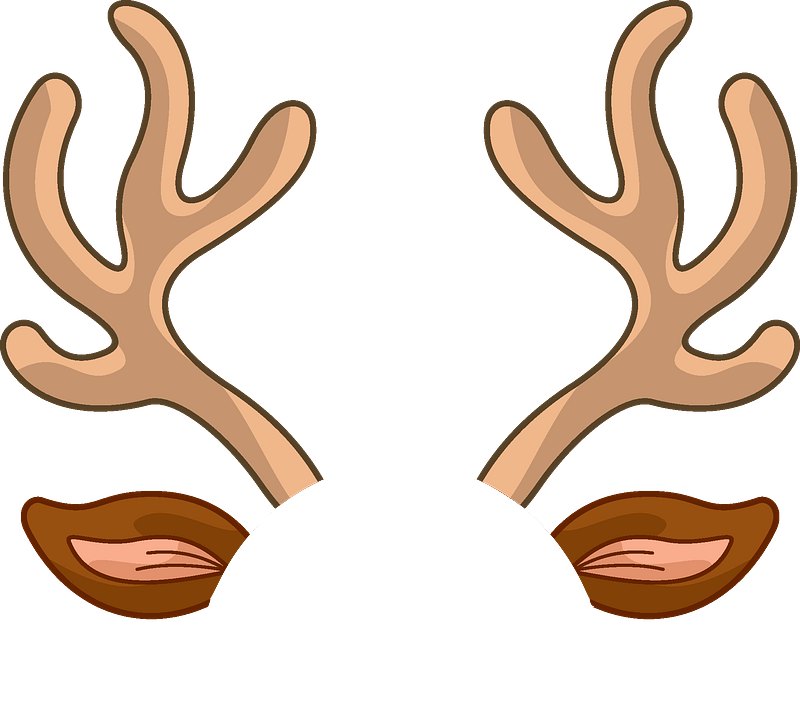 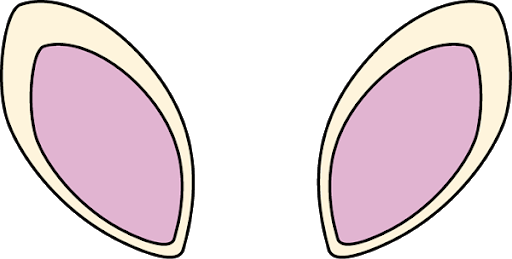 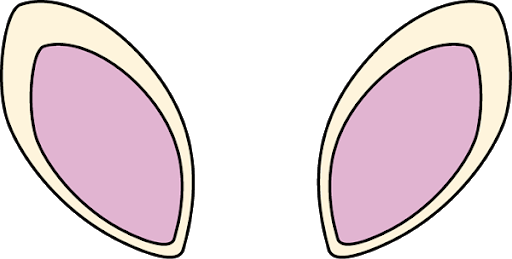 Insert text 1
Insert text 2
Insert text 3
Insert text 4
Insert text 5
Insert text 6
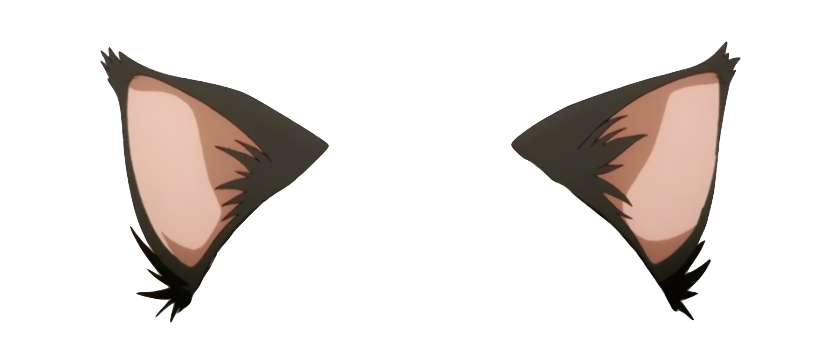 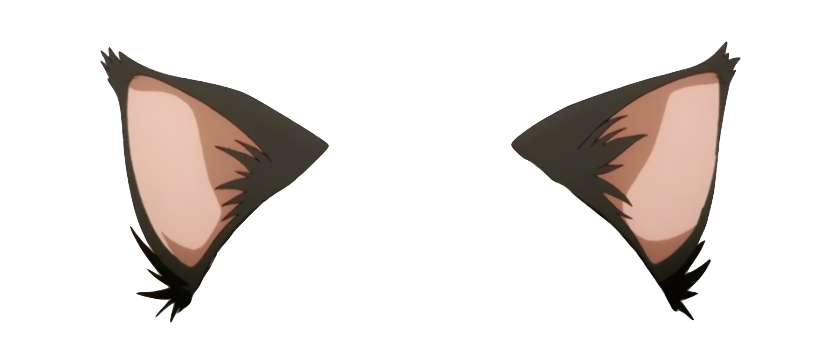 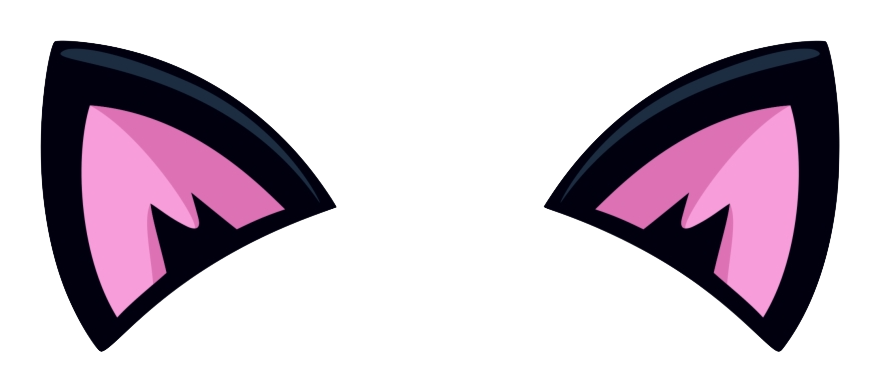 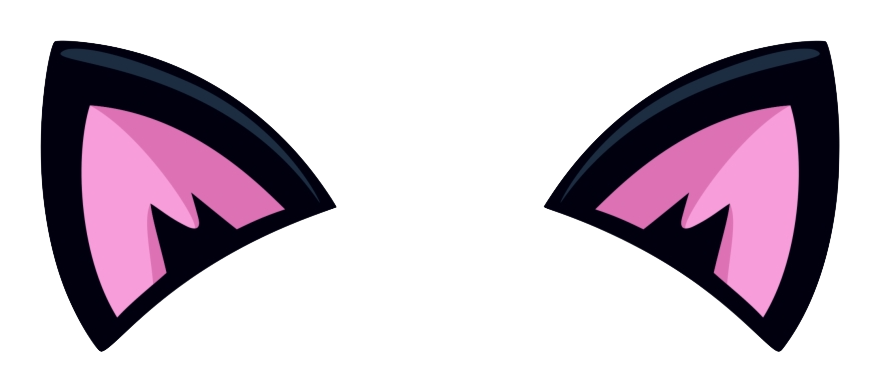 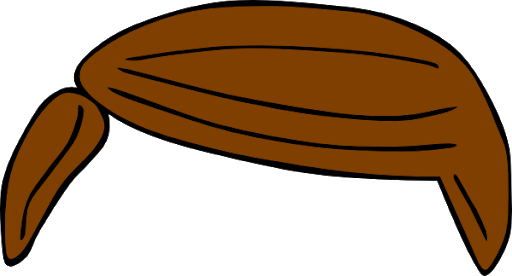 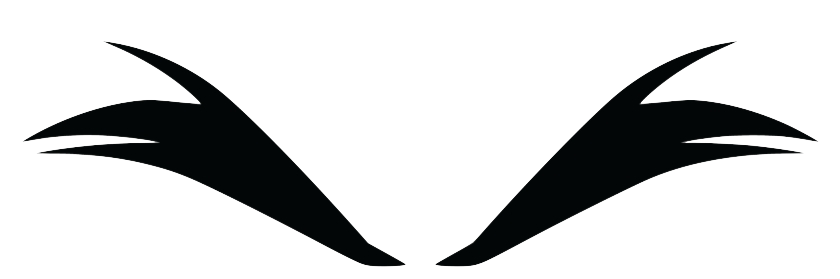 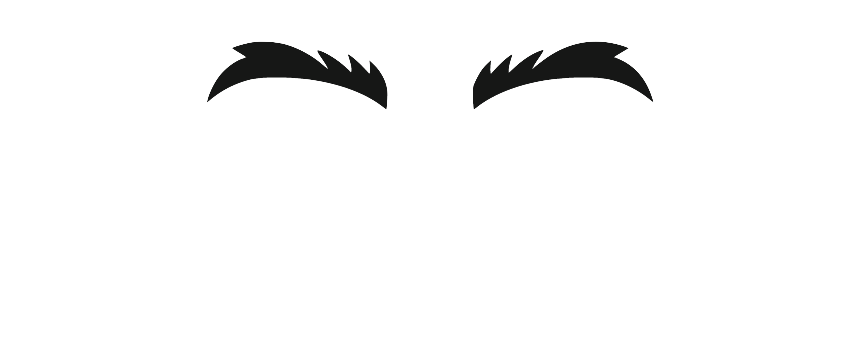 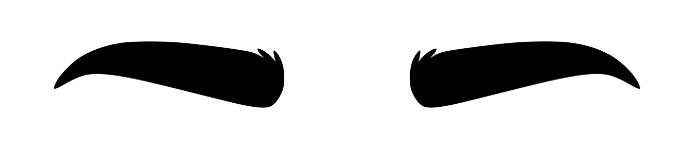 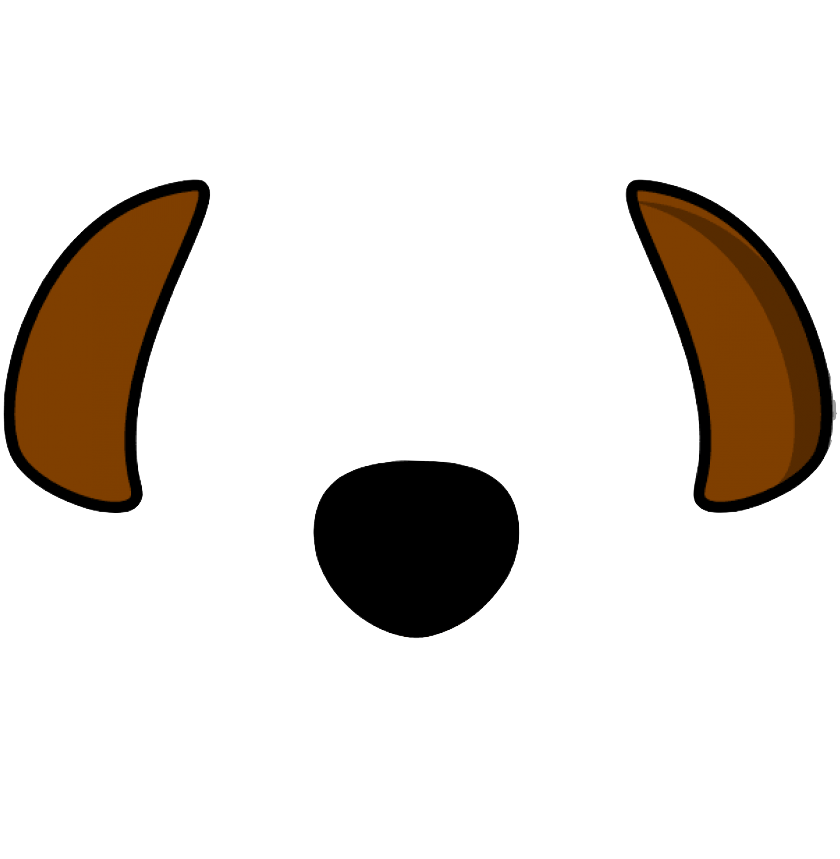 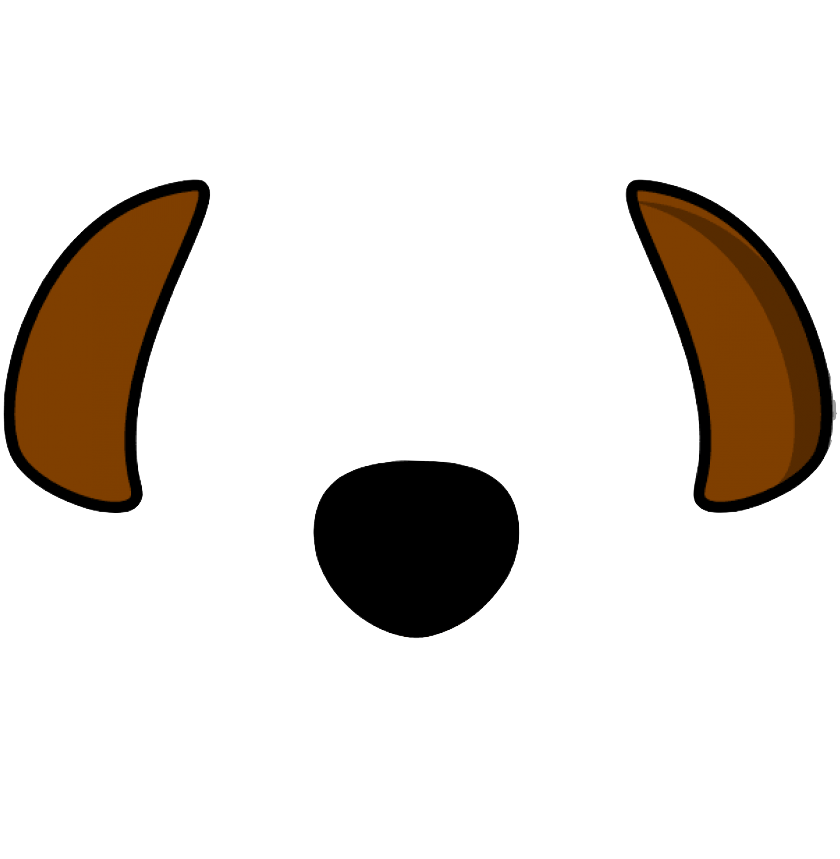 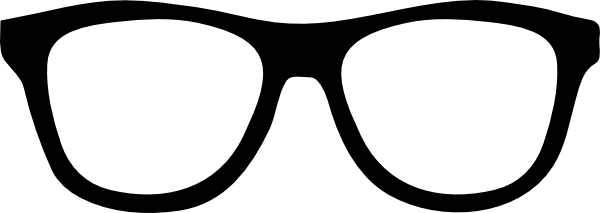 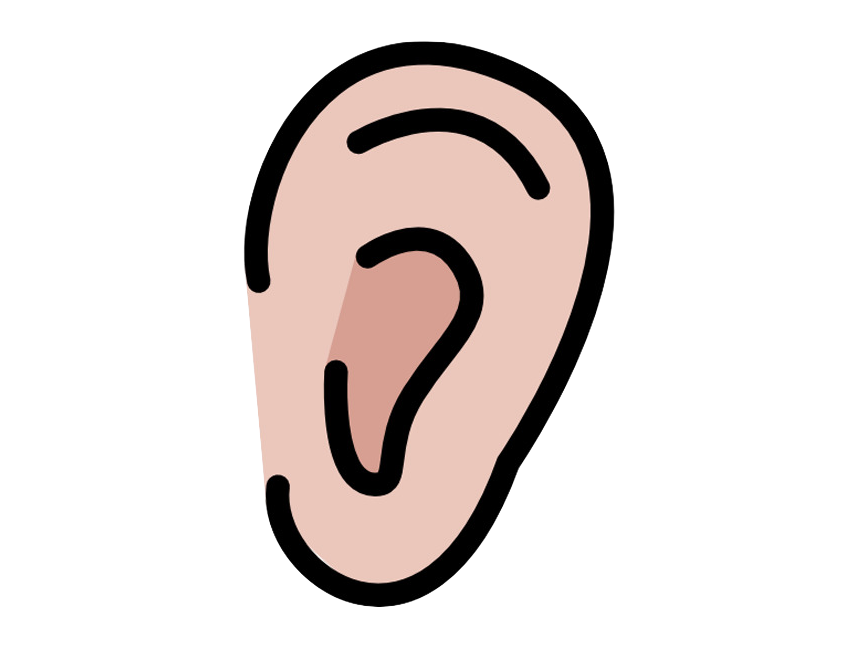 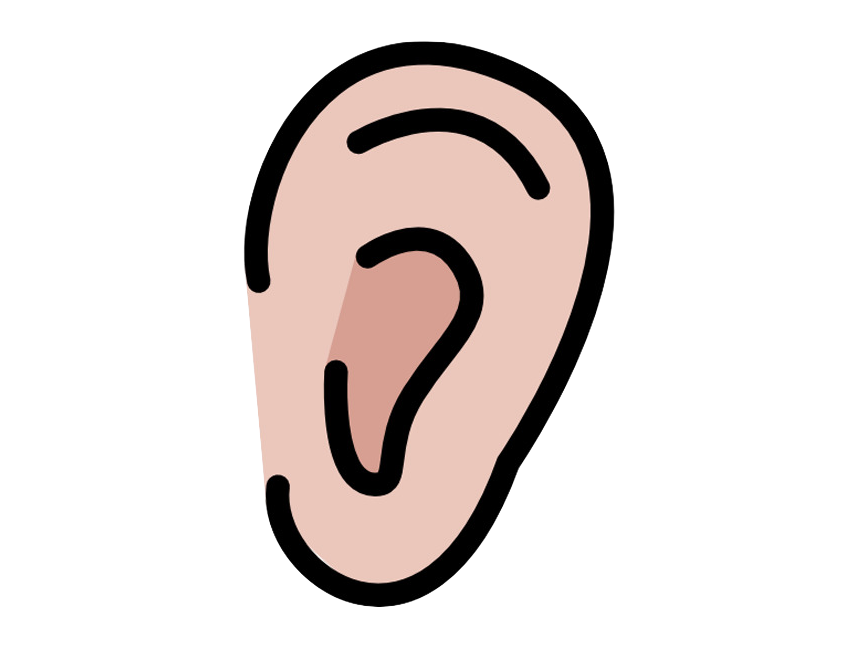 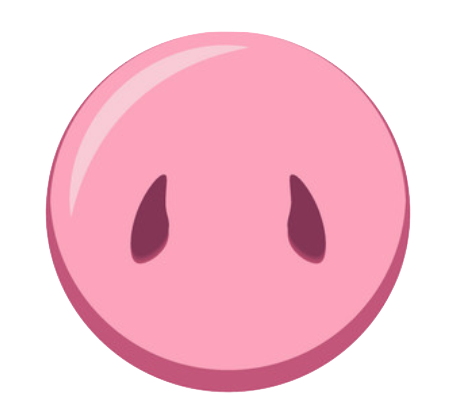 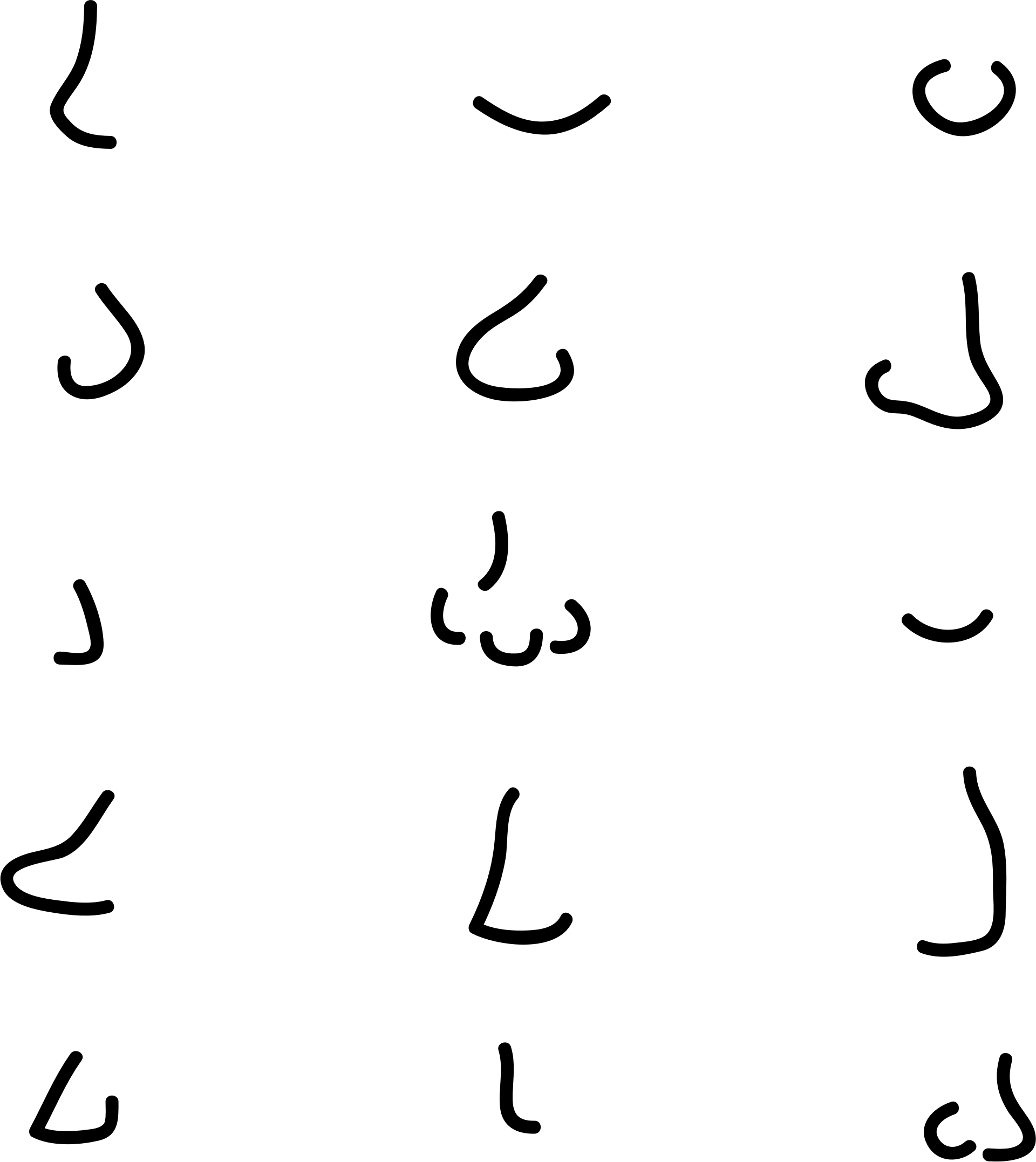 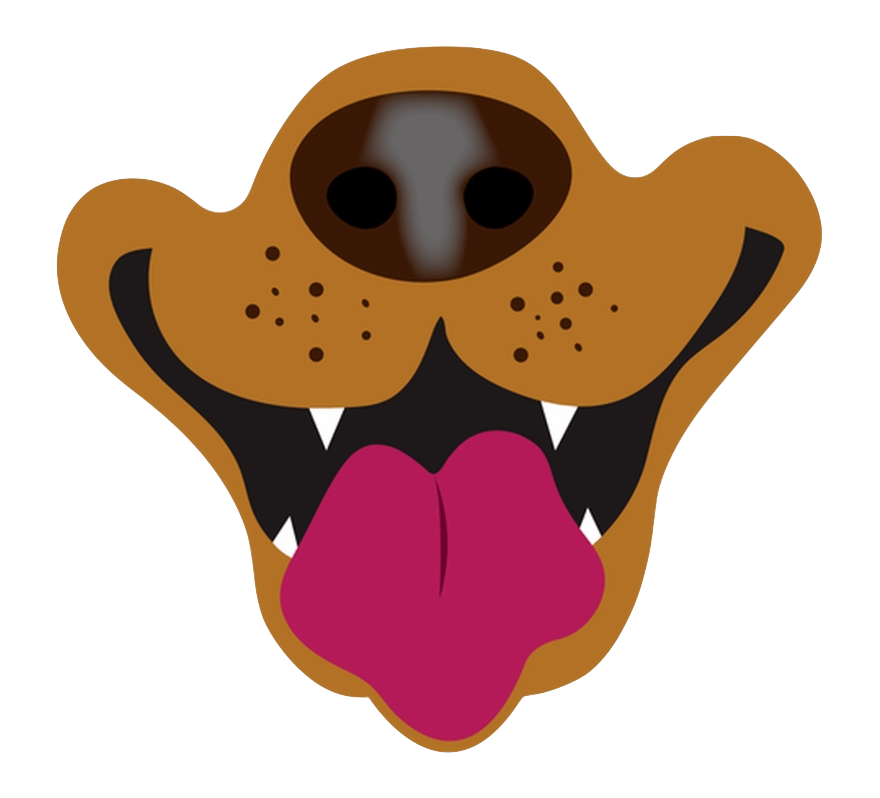 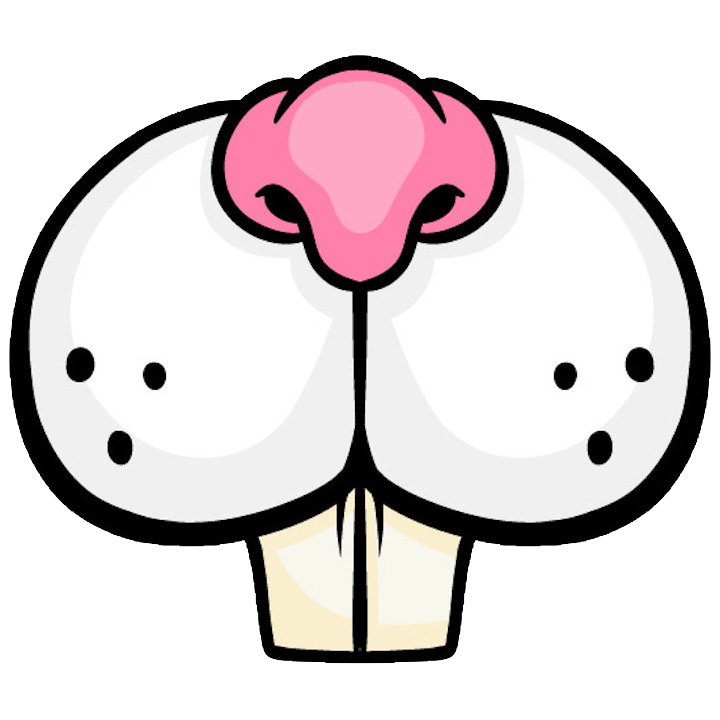 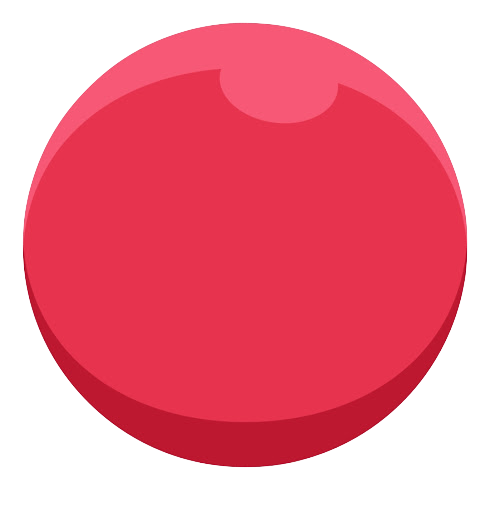 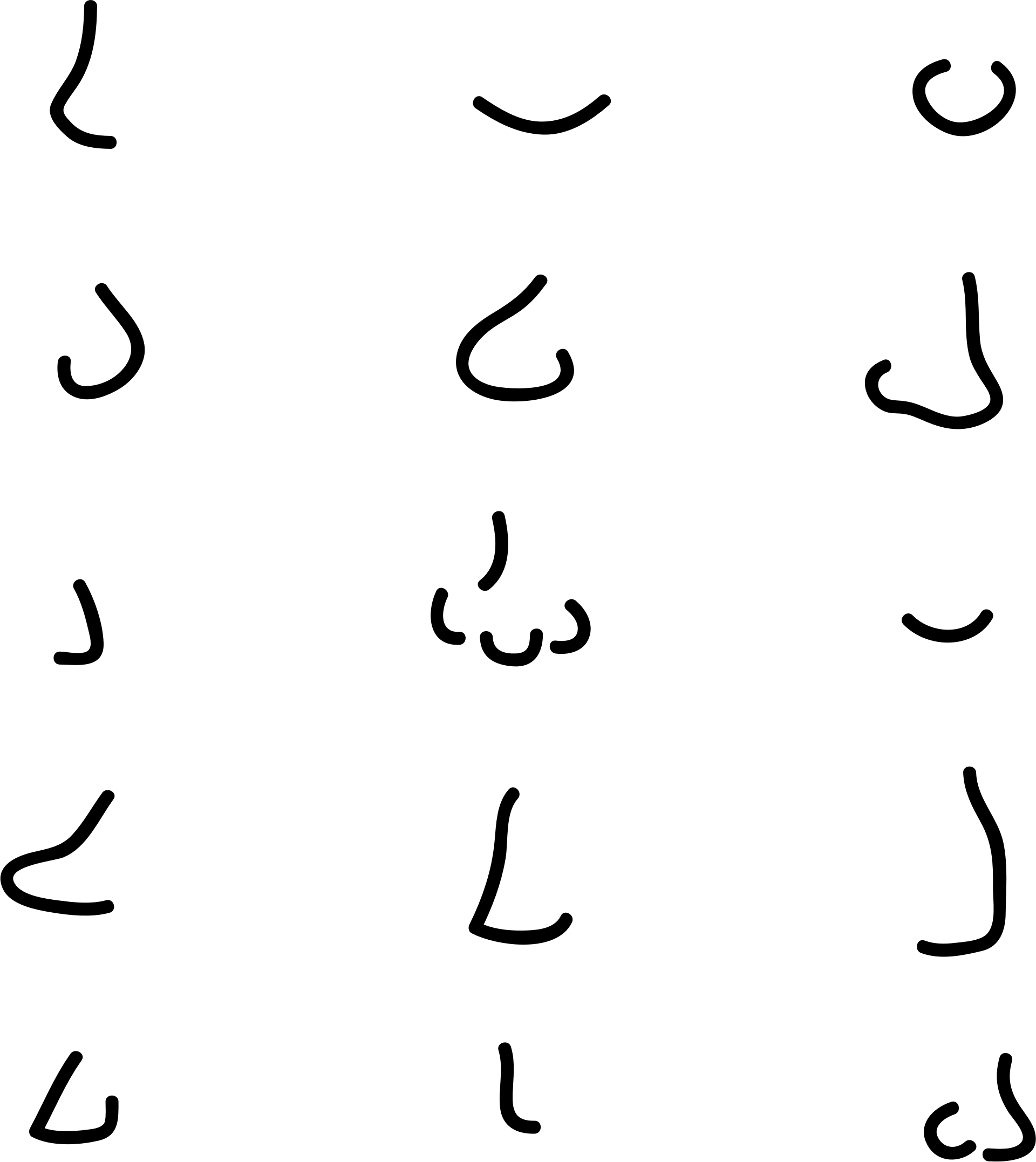 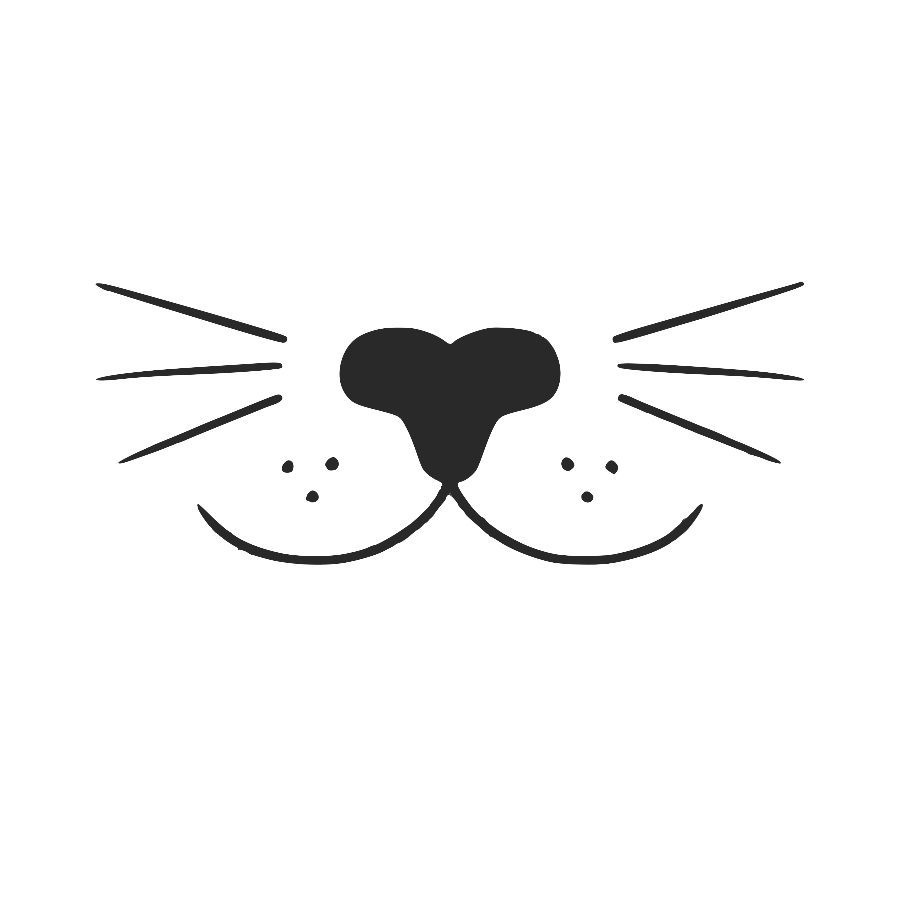 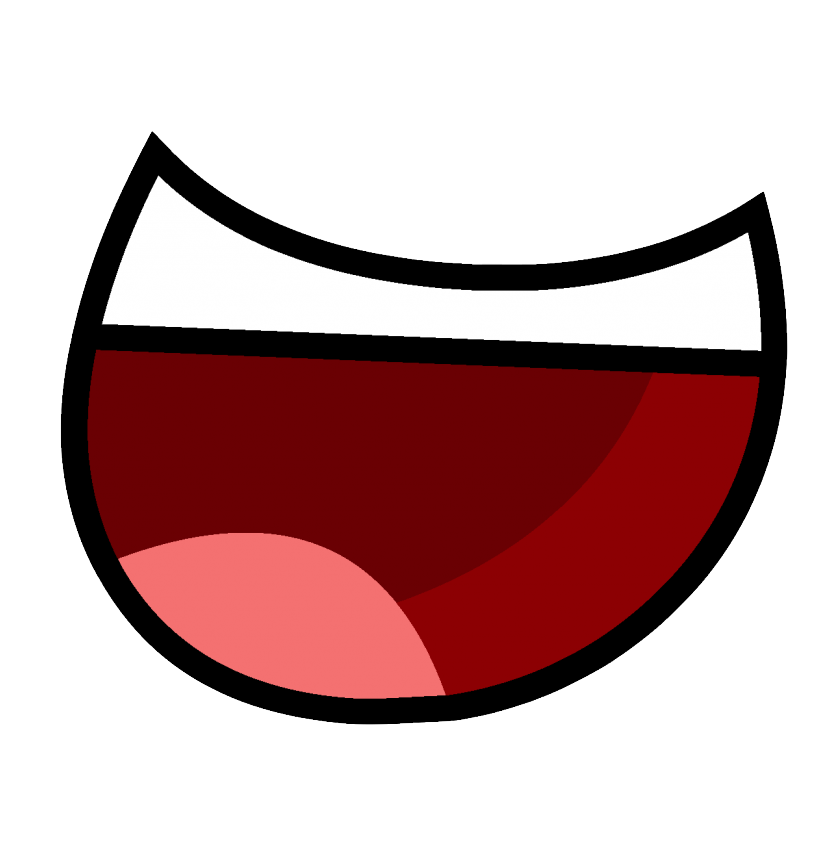 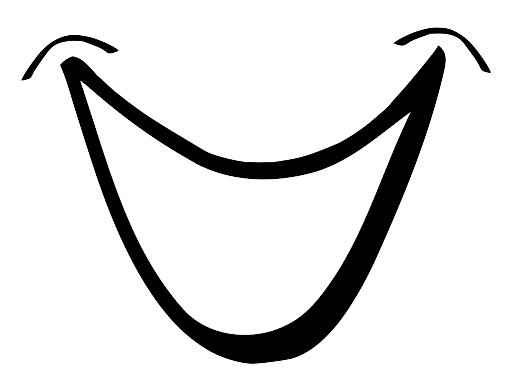 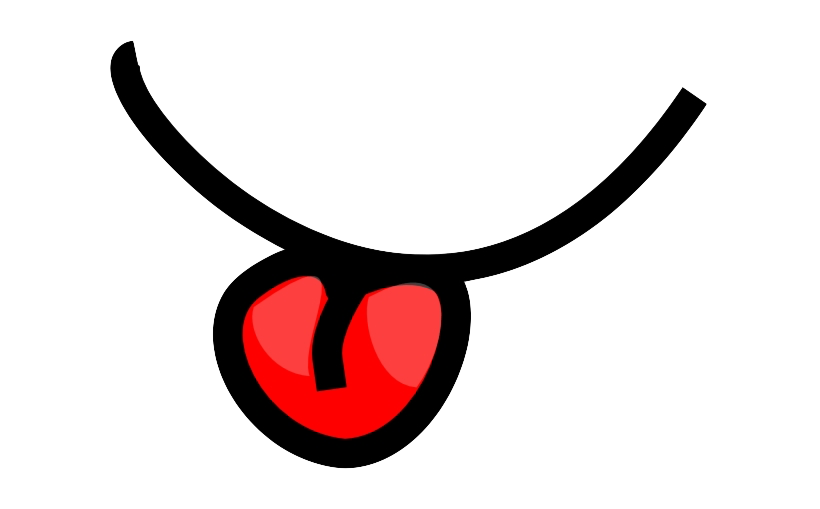 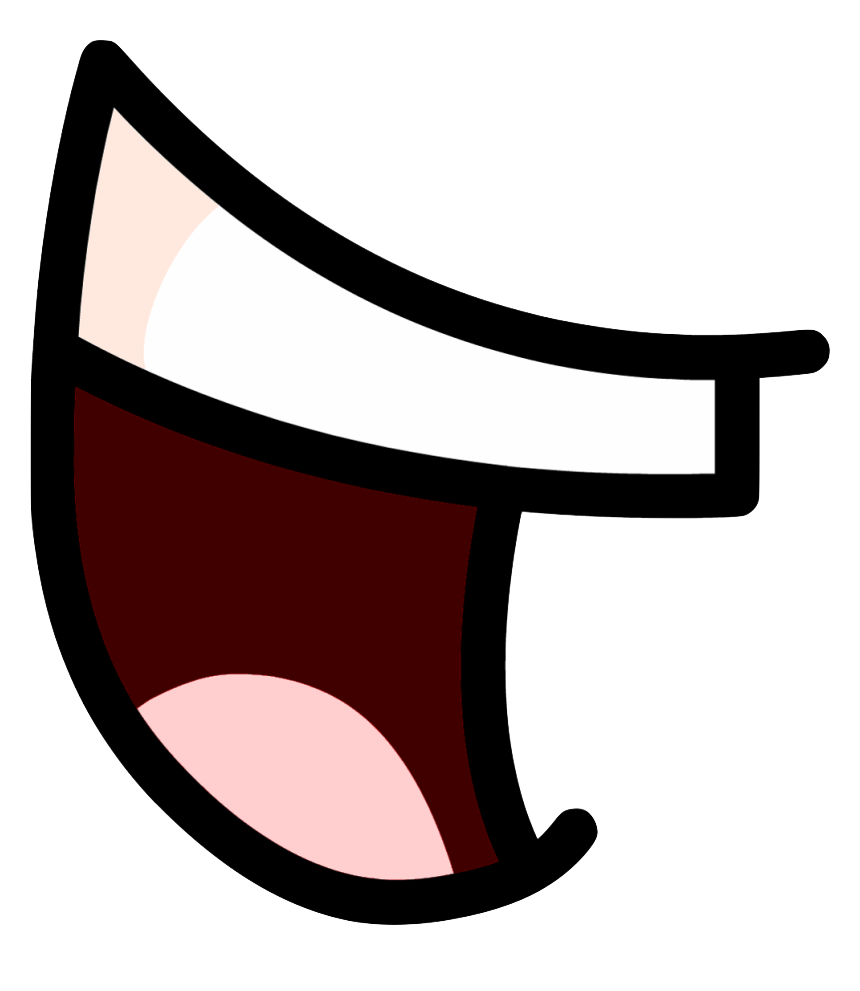 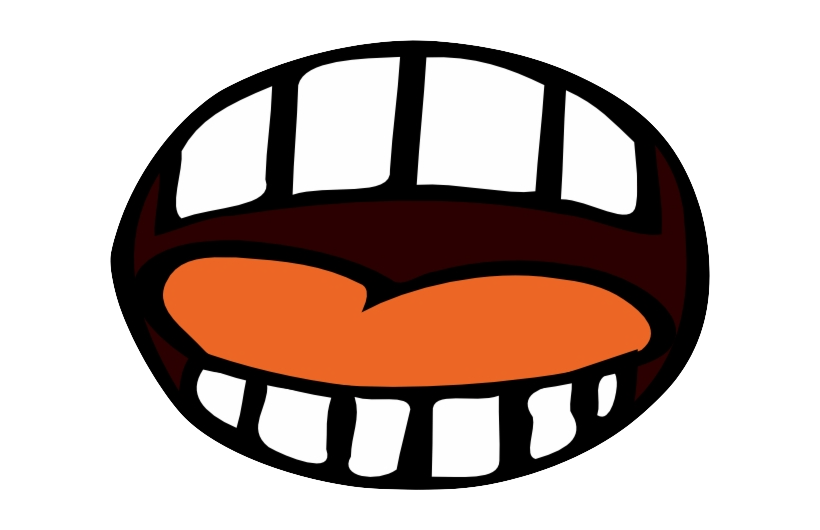 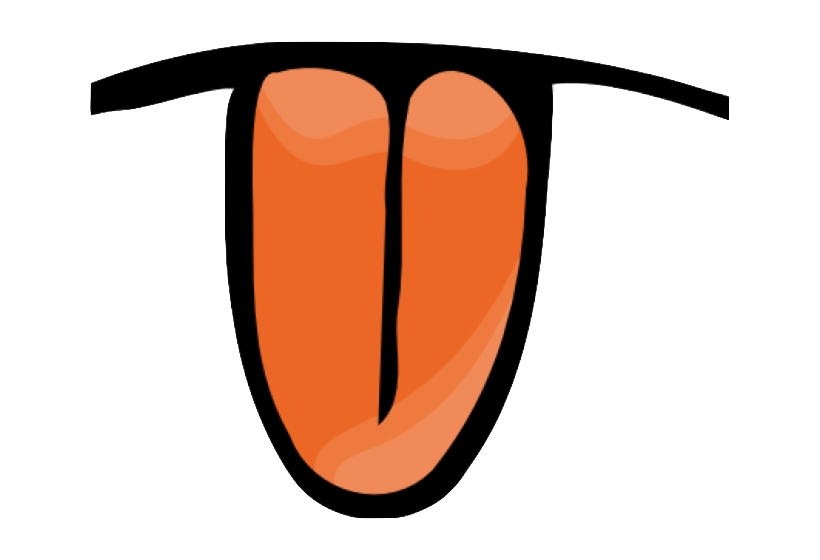 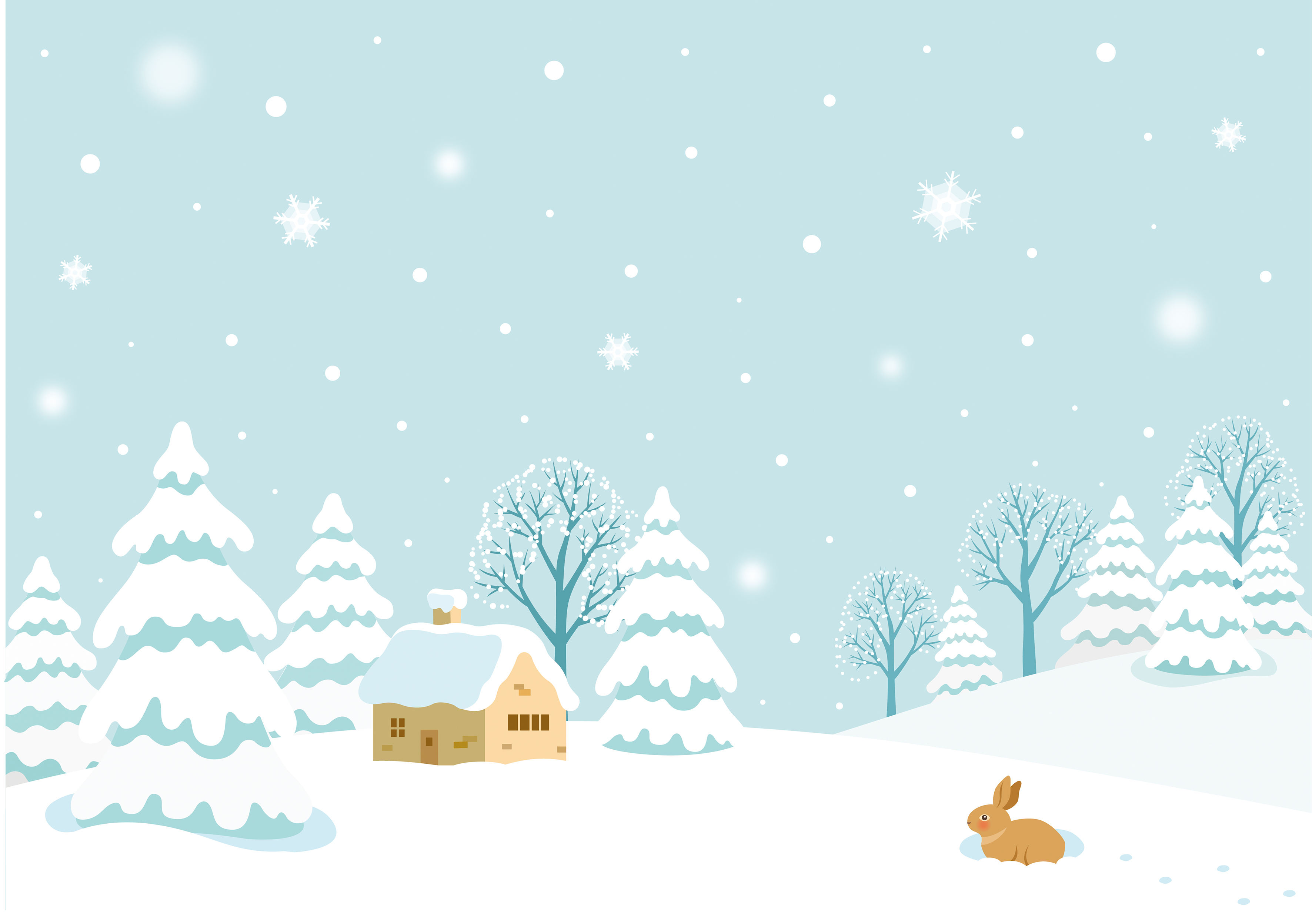 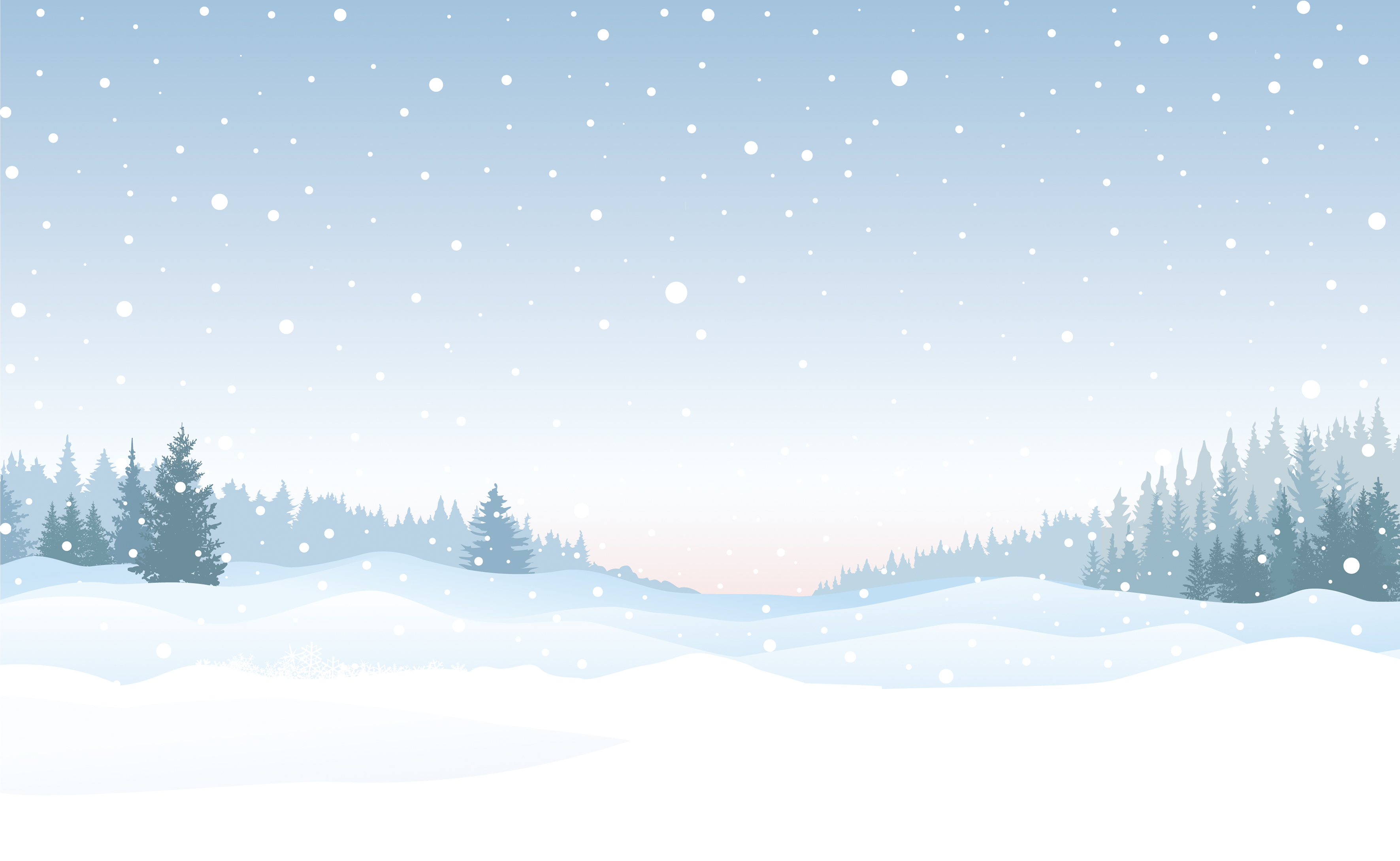 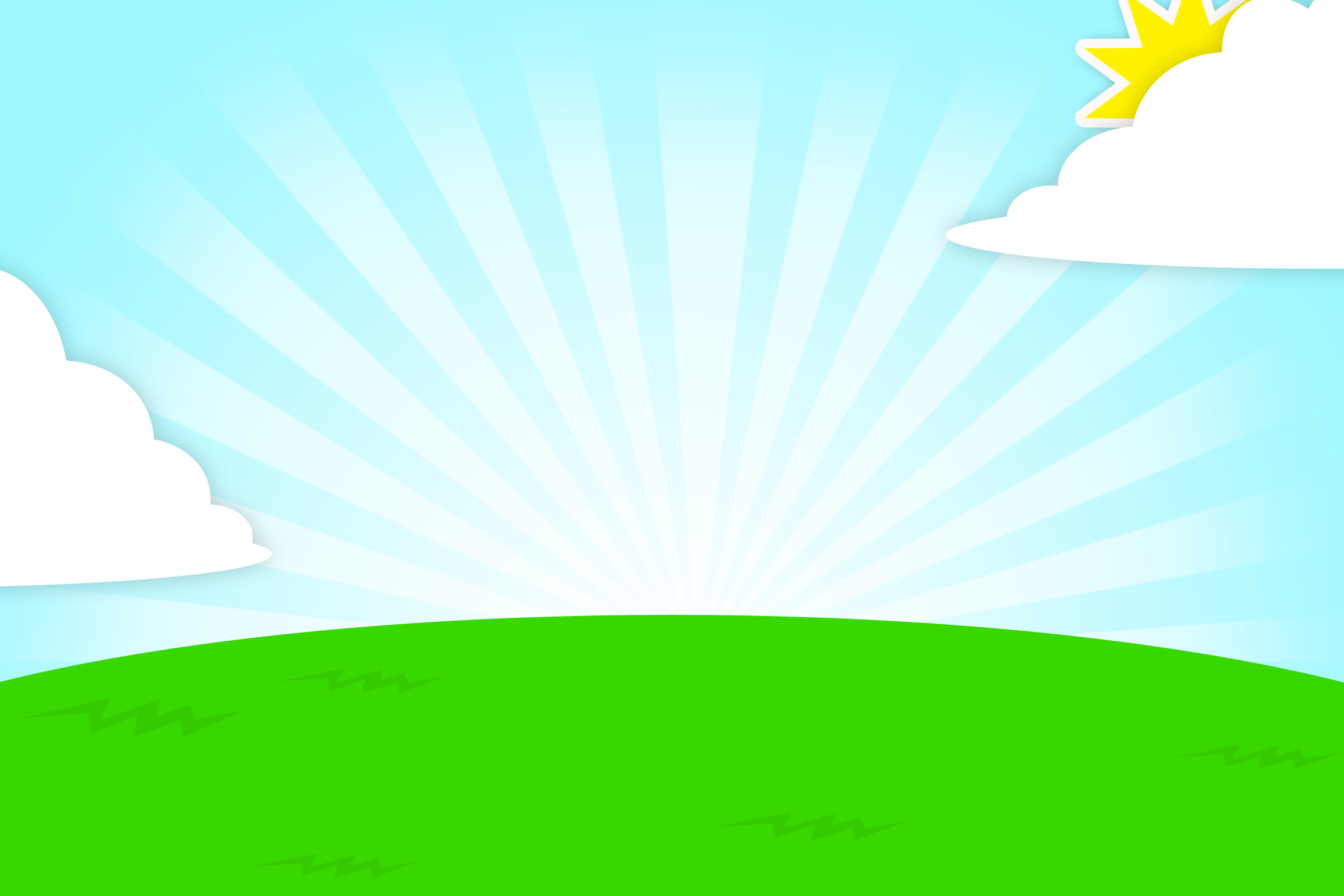 Insert topic
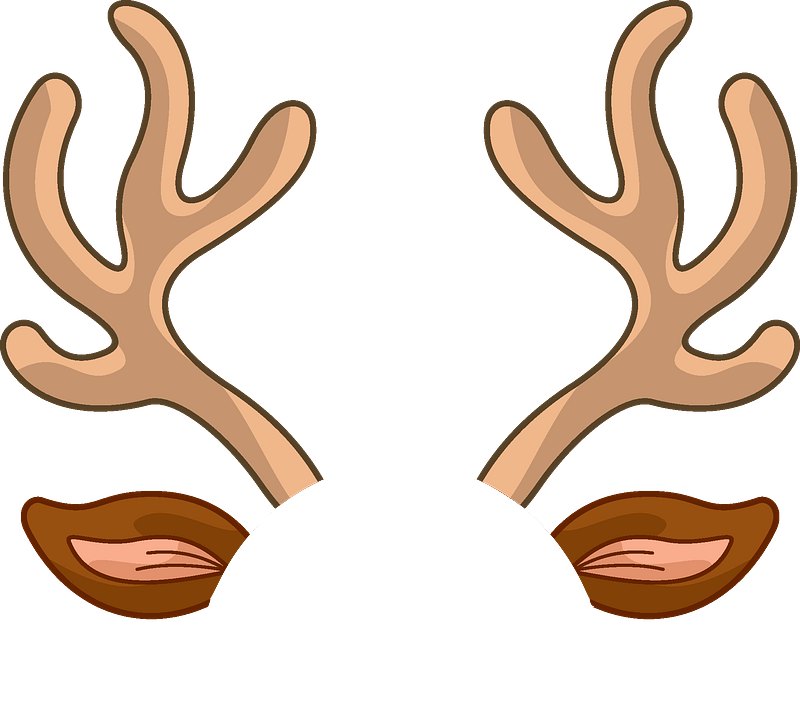 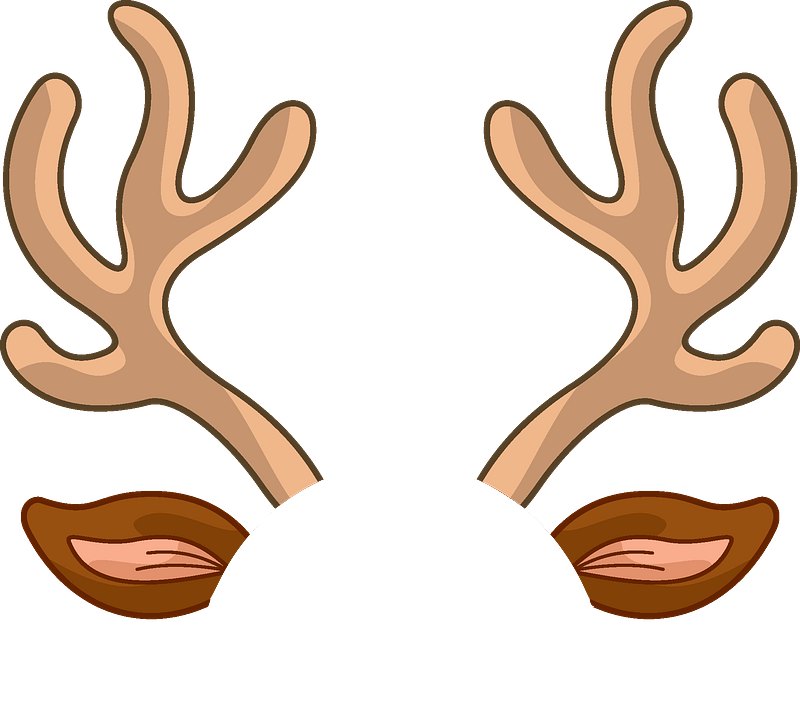 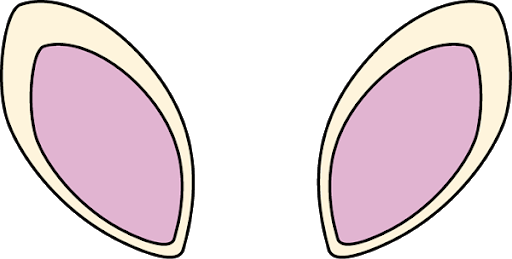 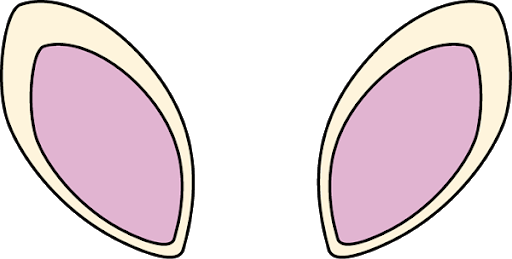 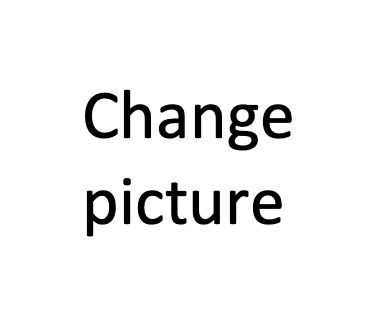 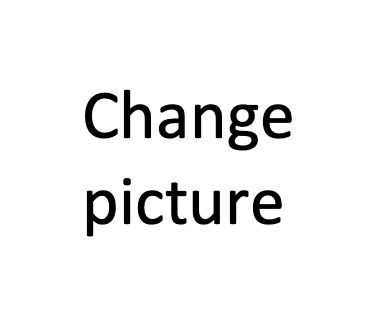 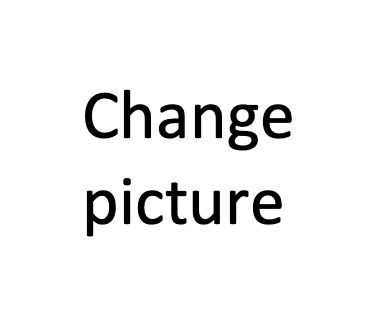 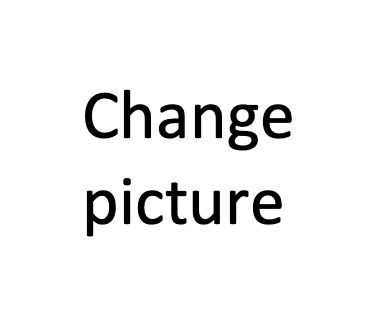 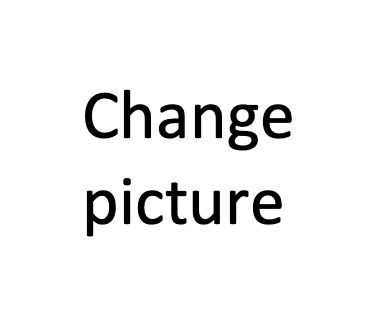 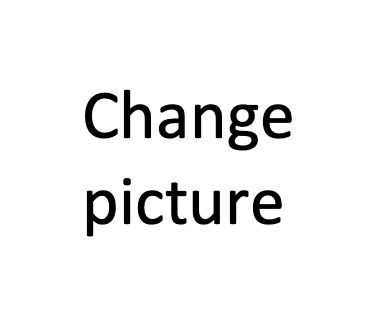 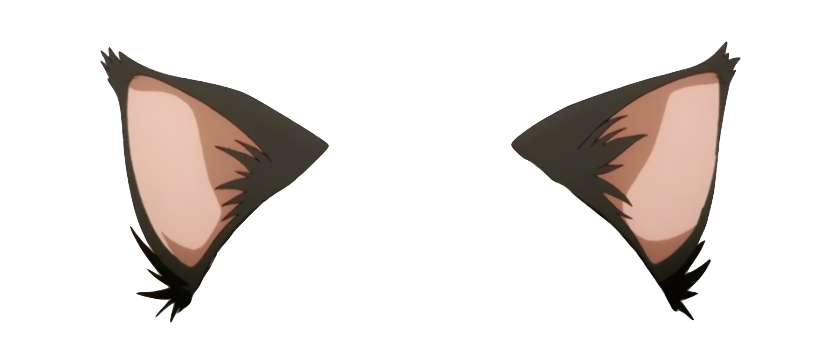 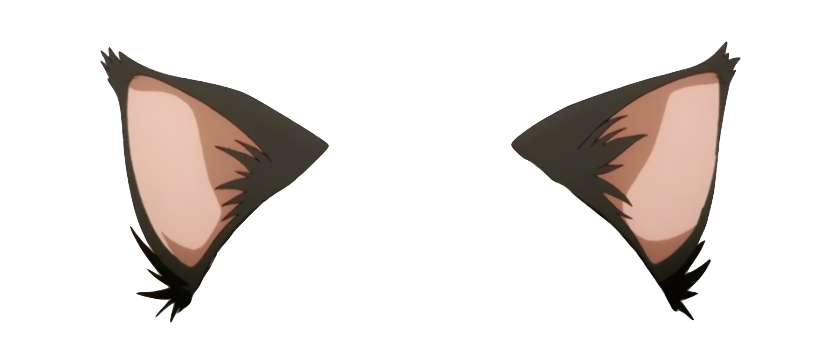 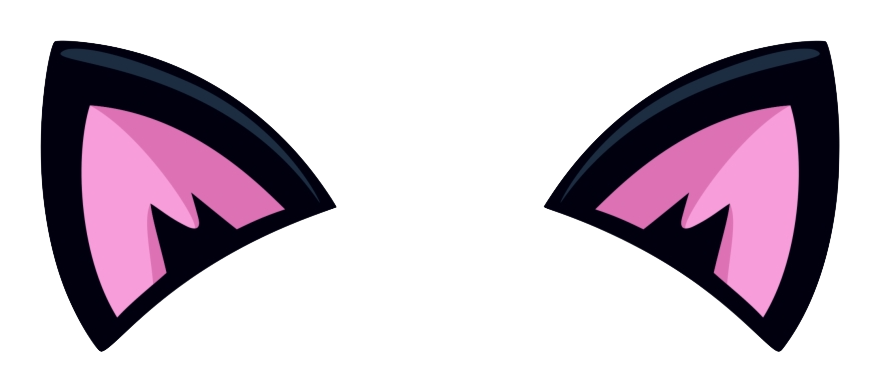 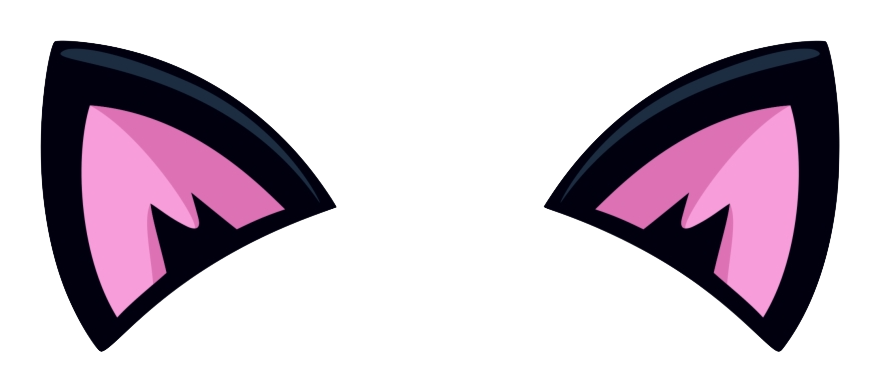 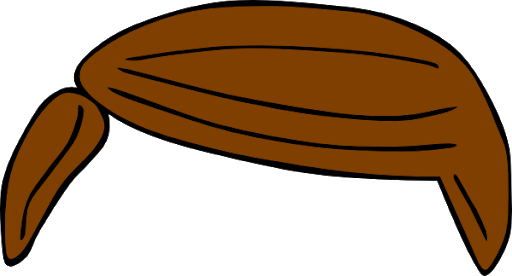 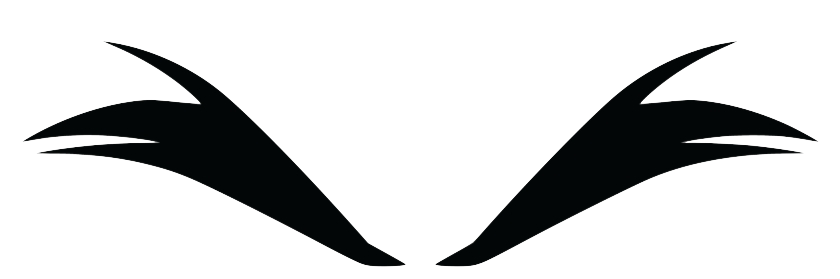 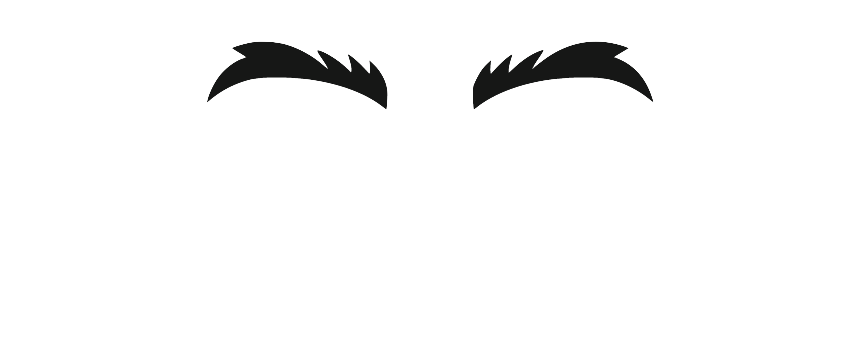 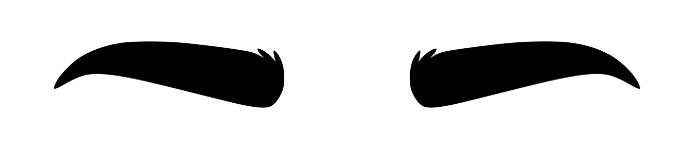 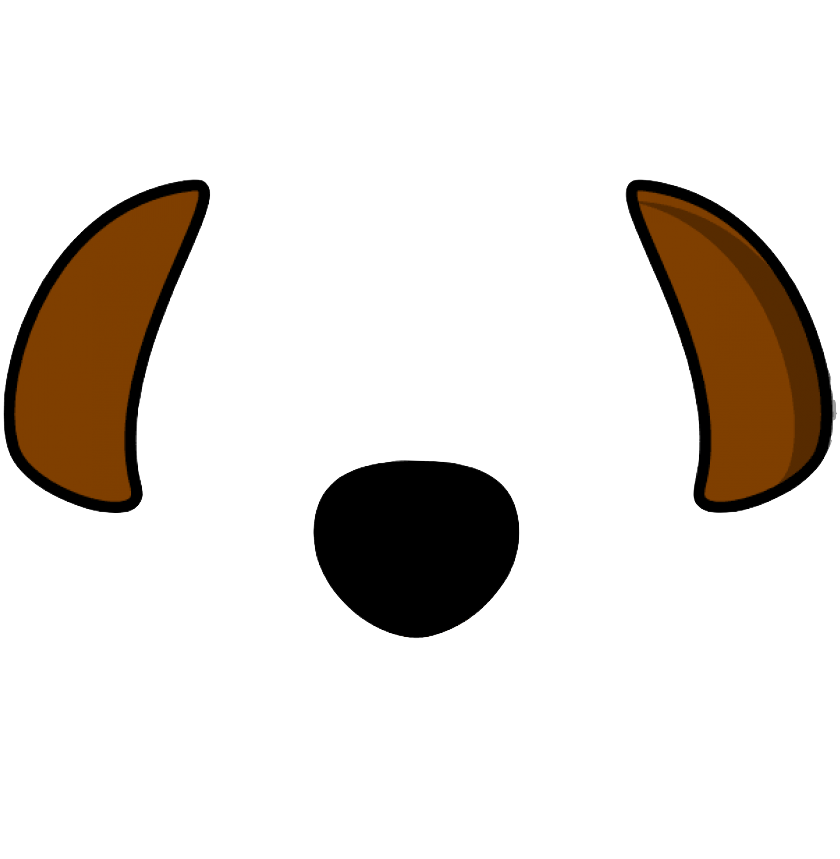 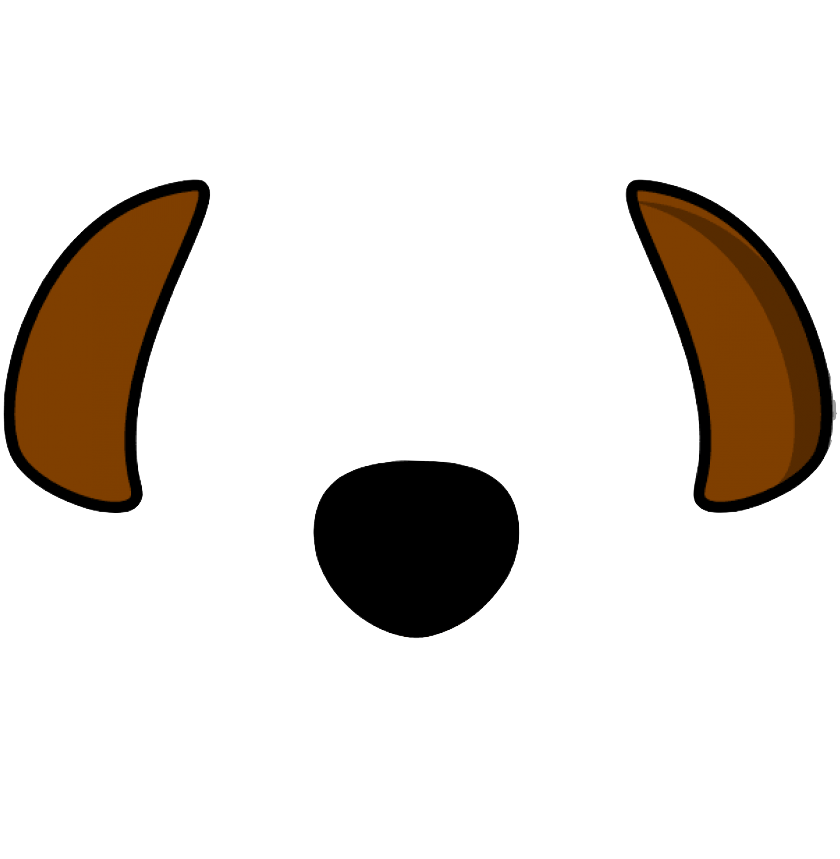 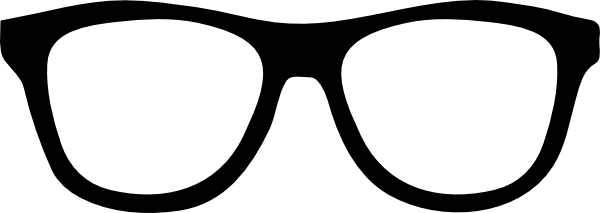 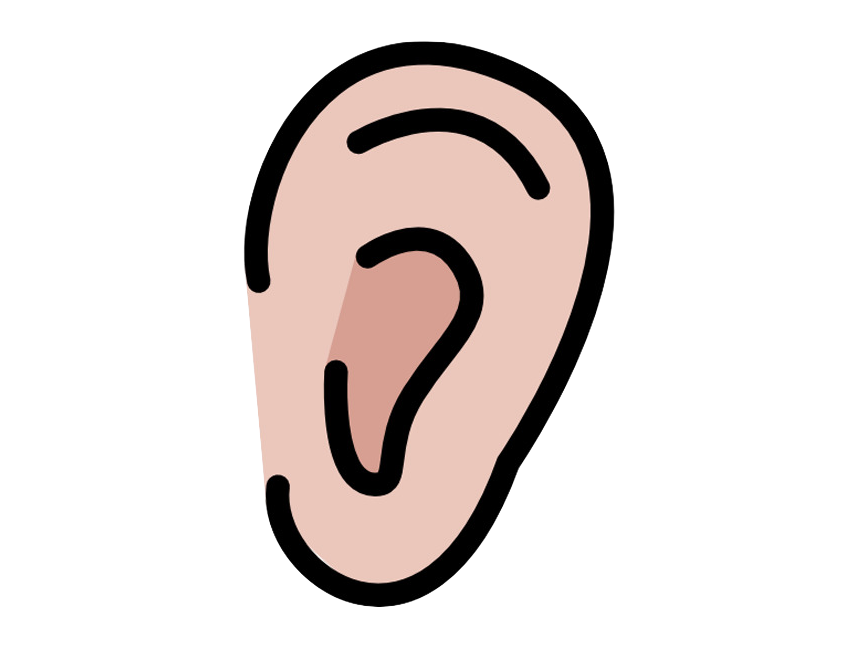 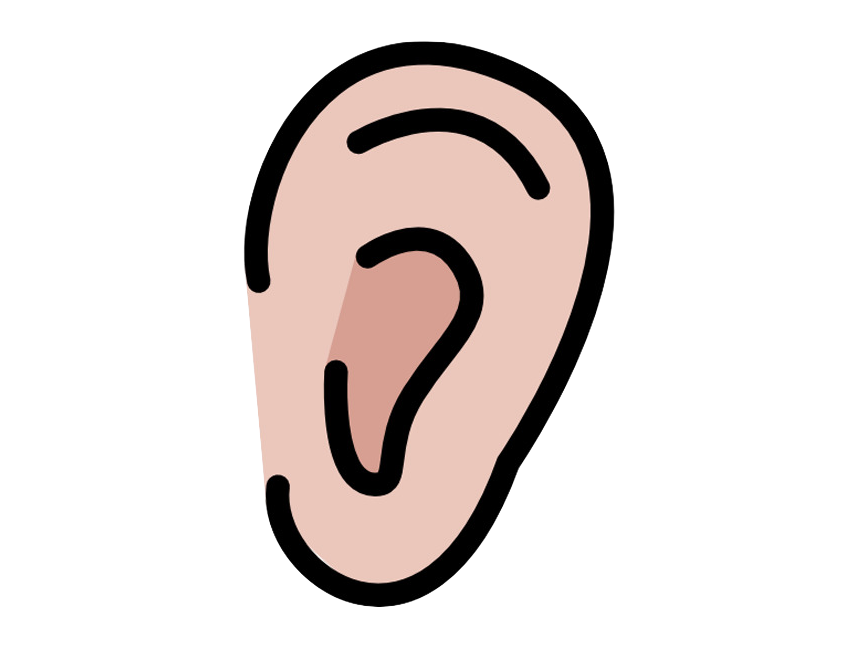 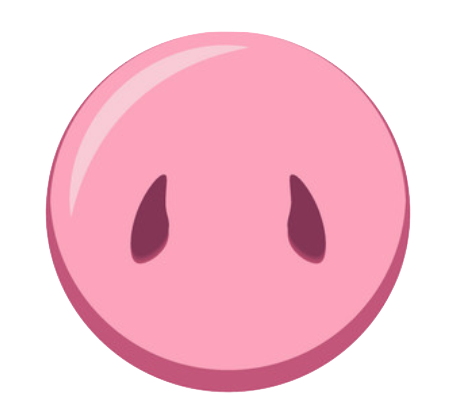 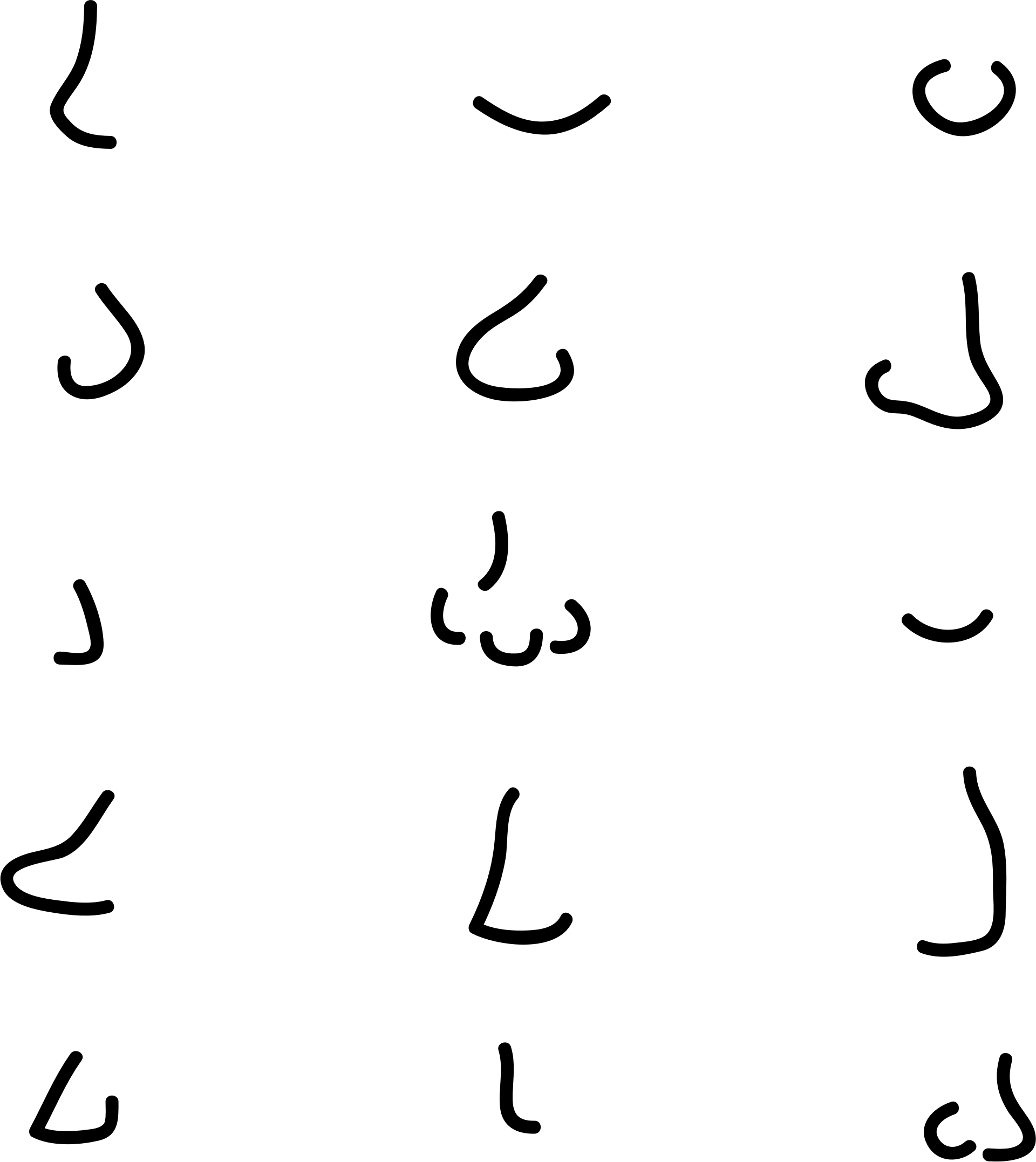 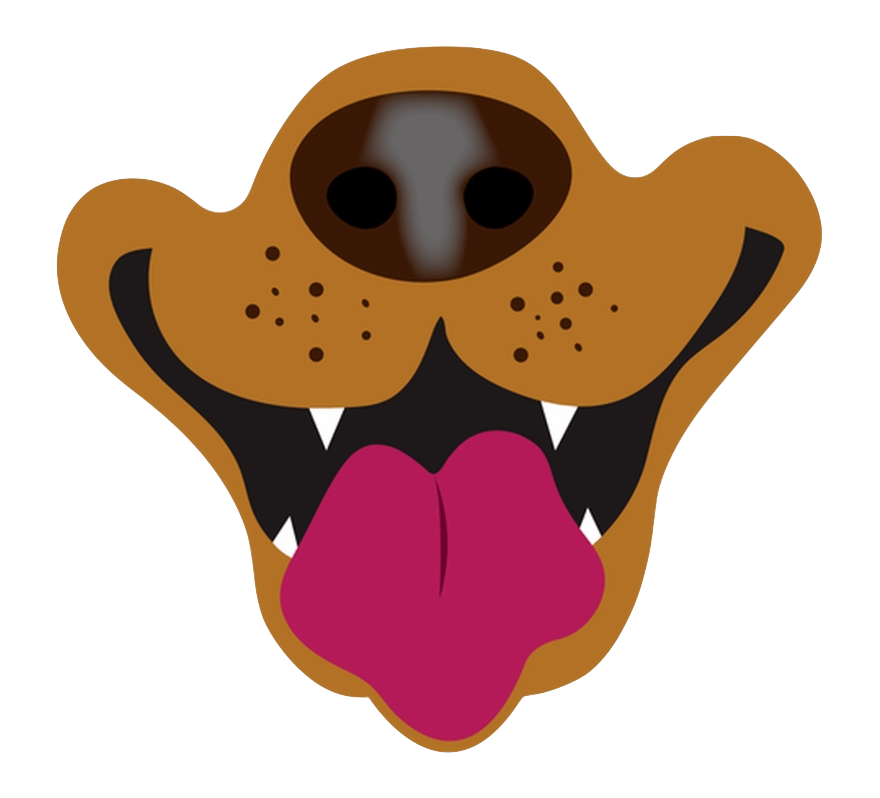 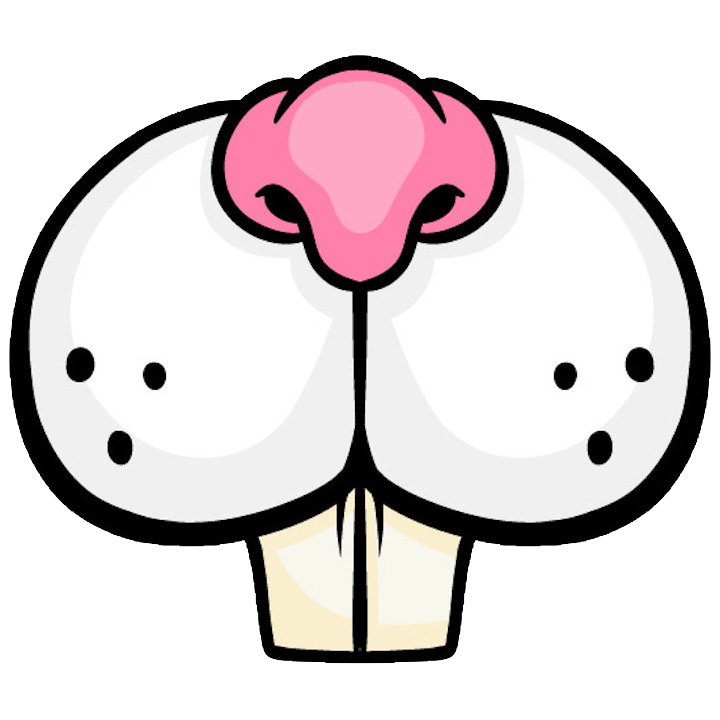 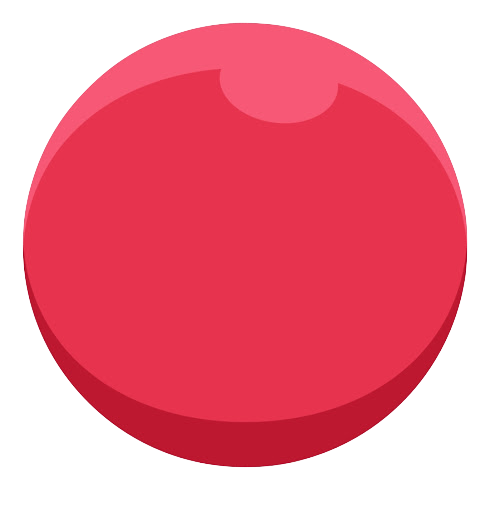 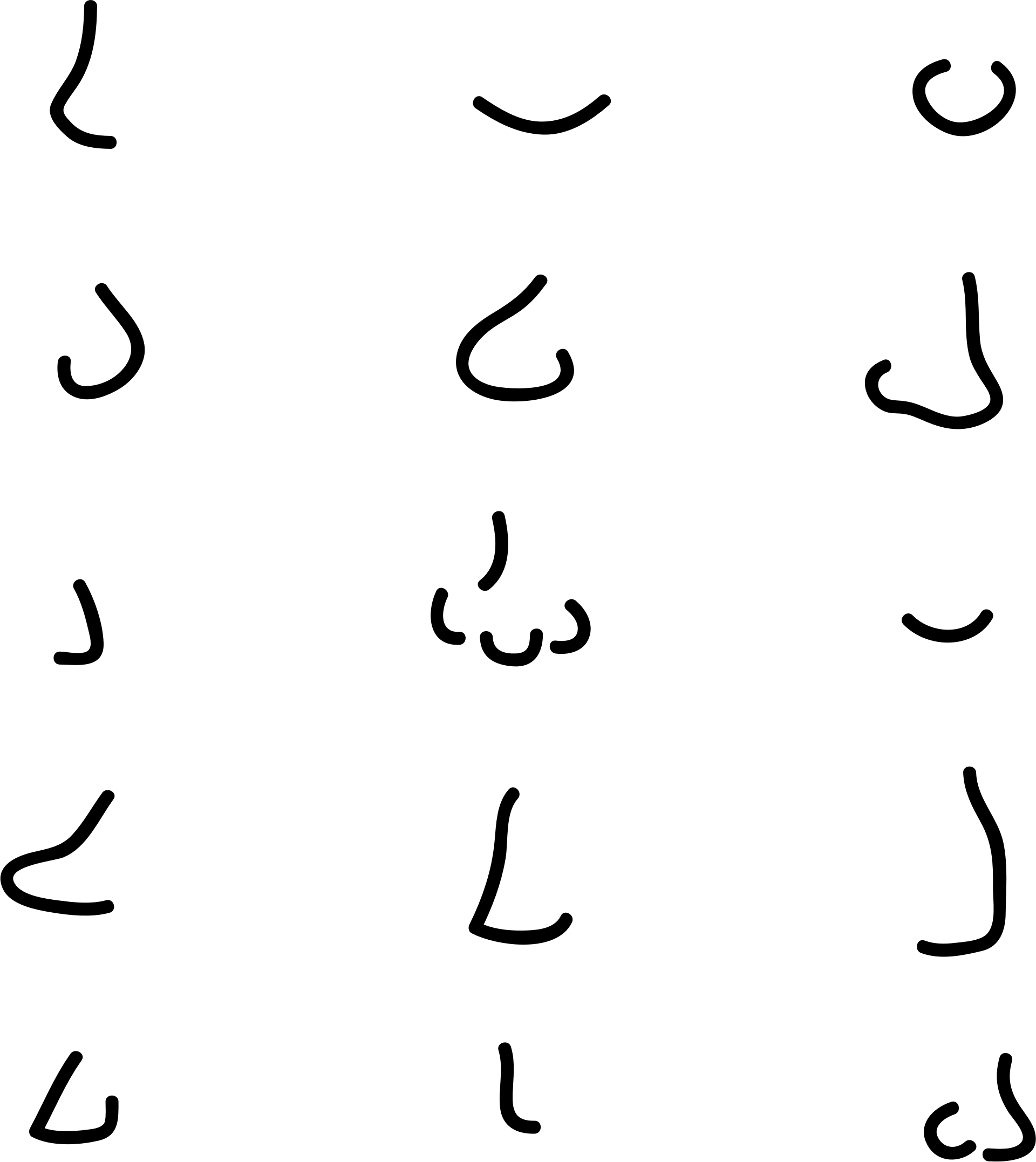 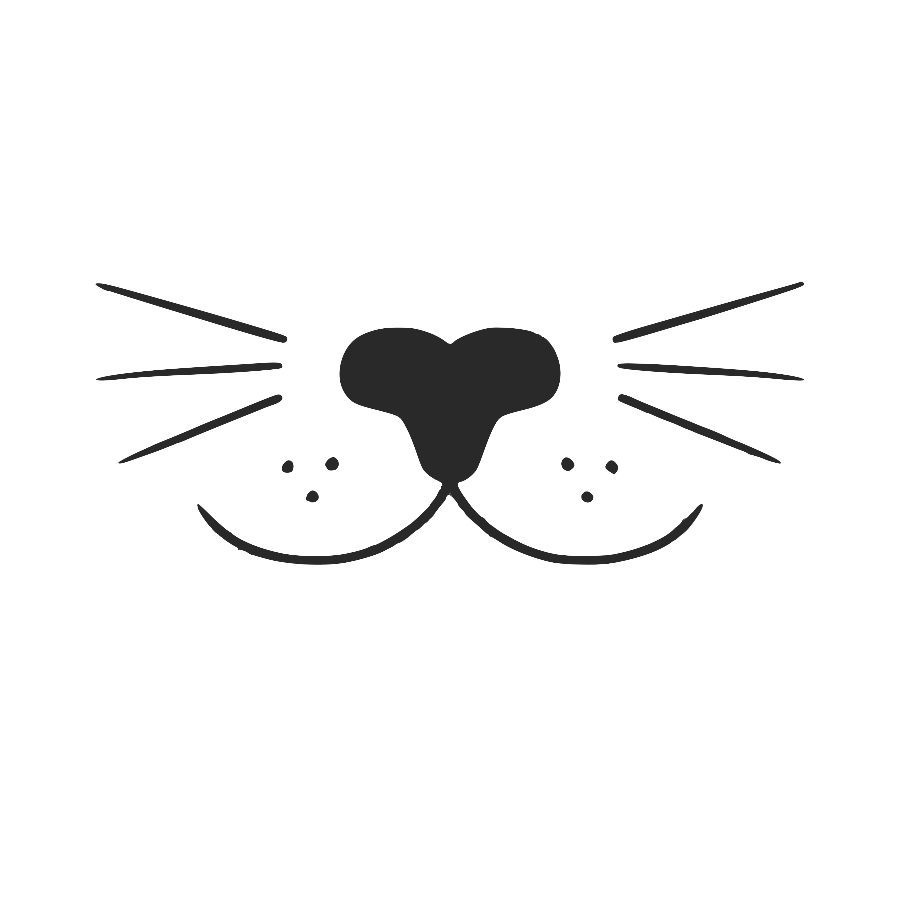 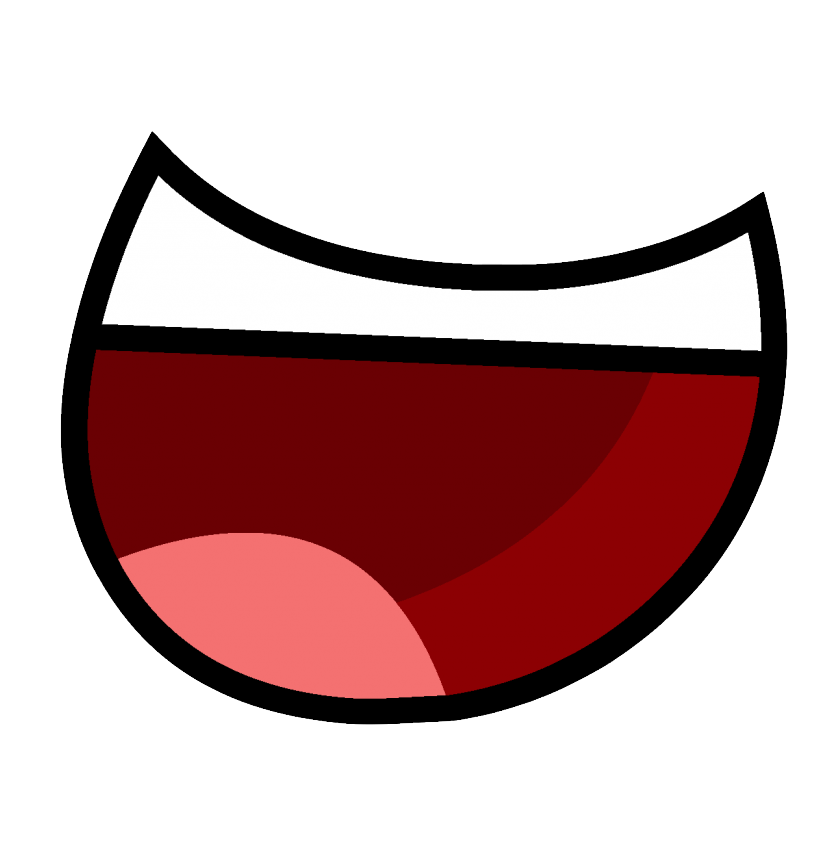 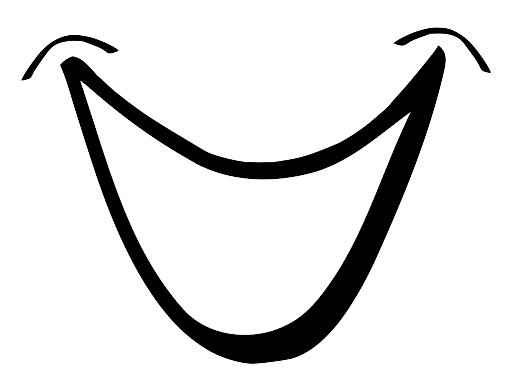 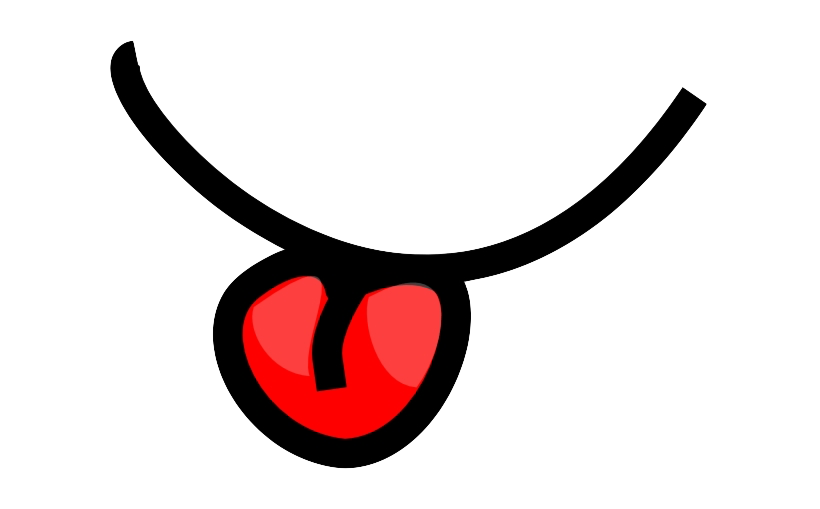 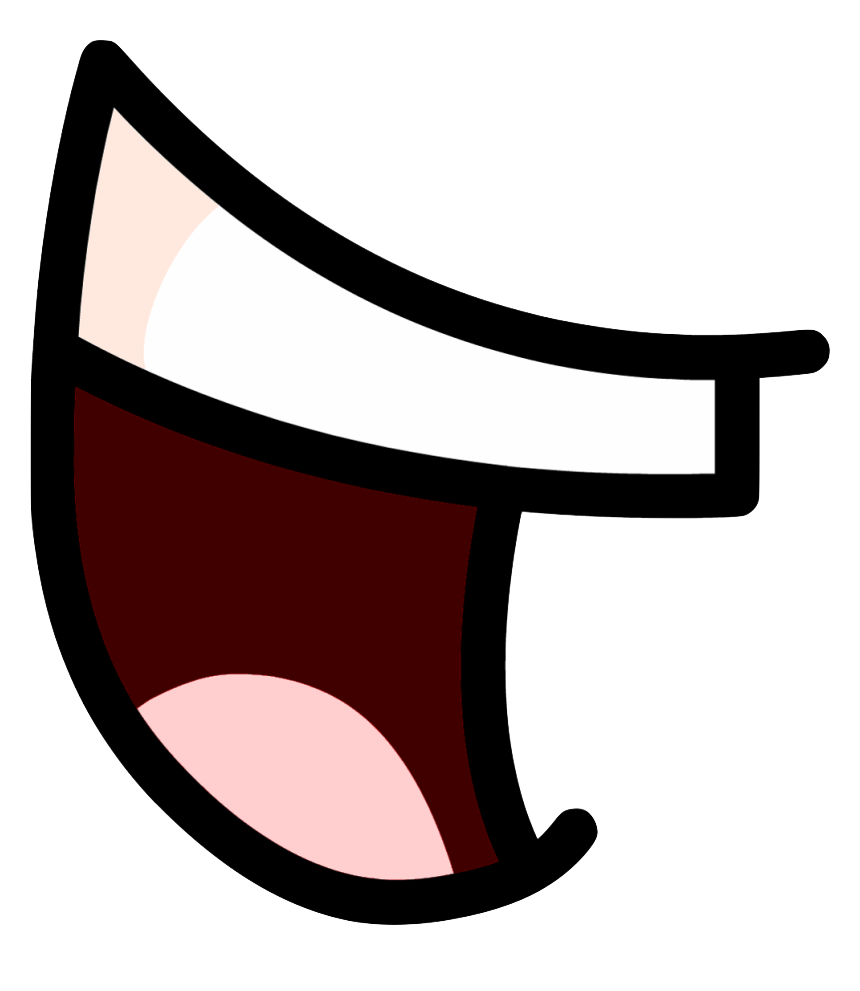 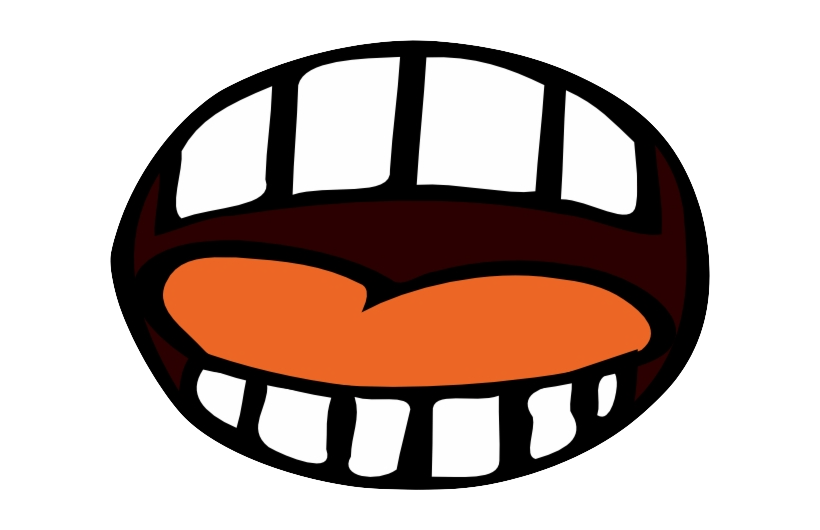 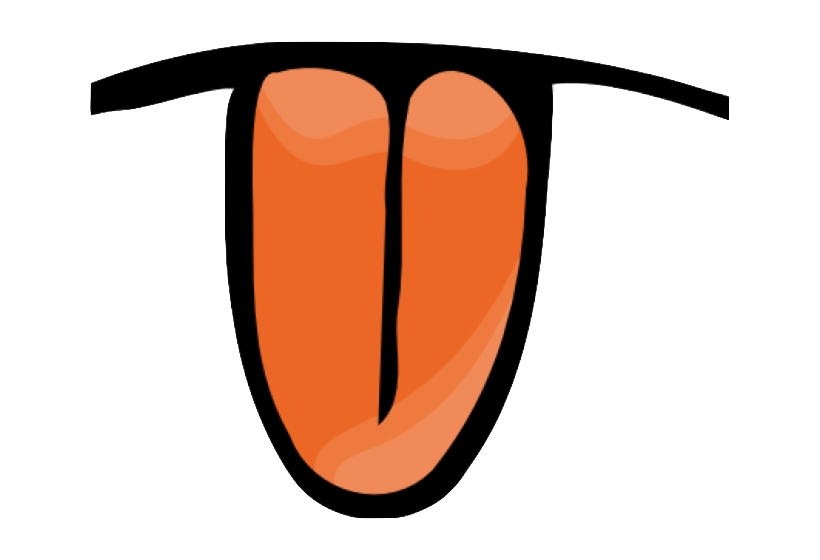 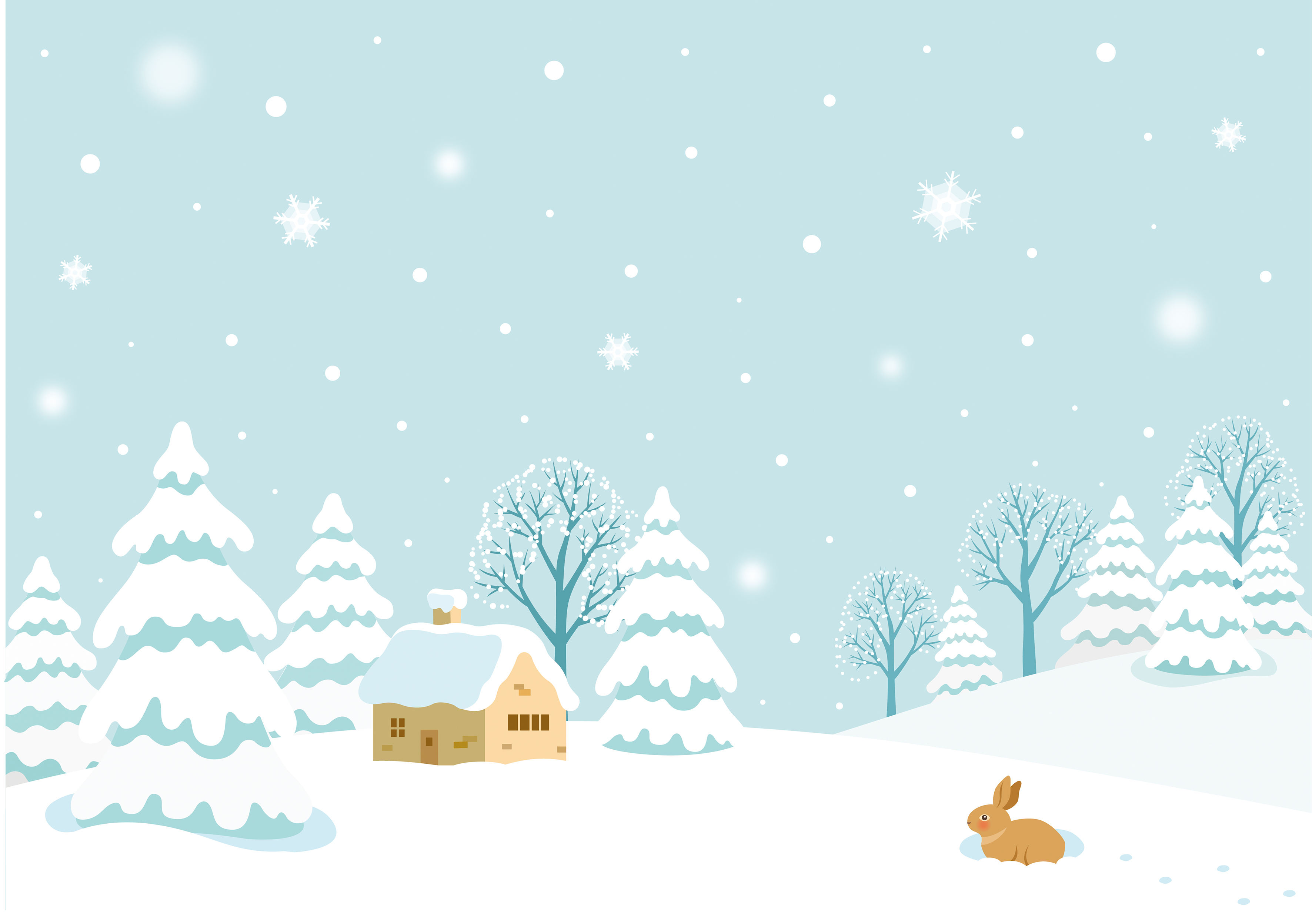 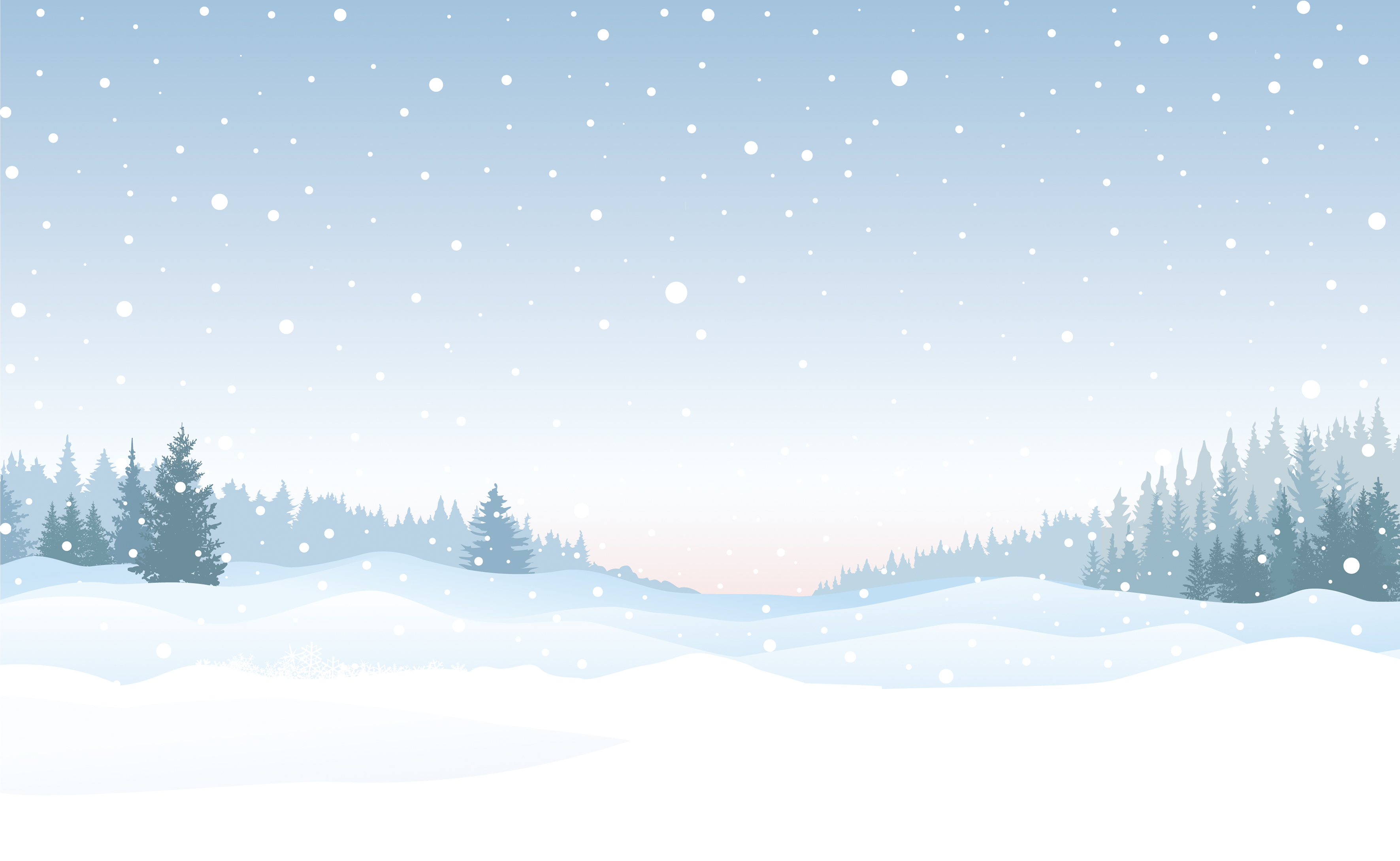 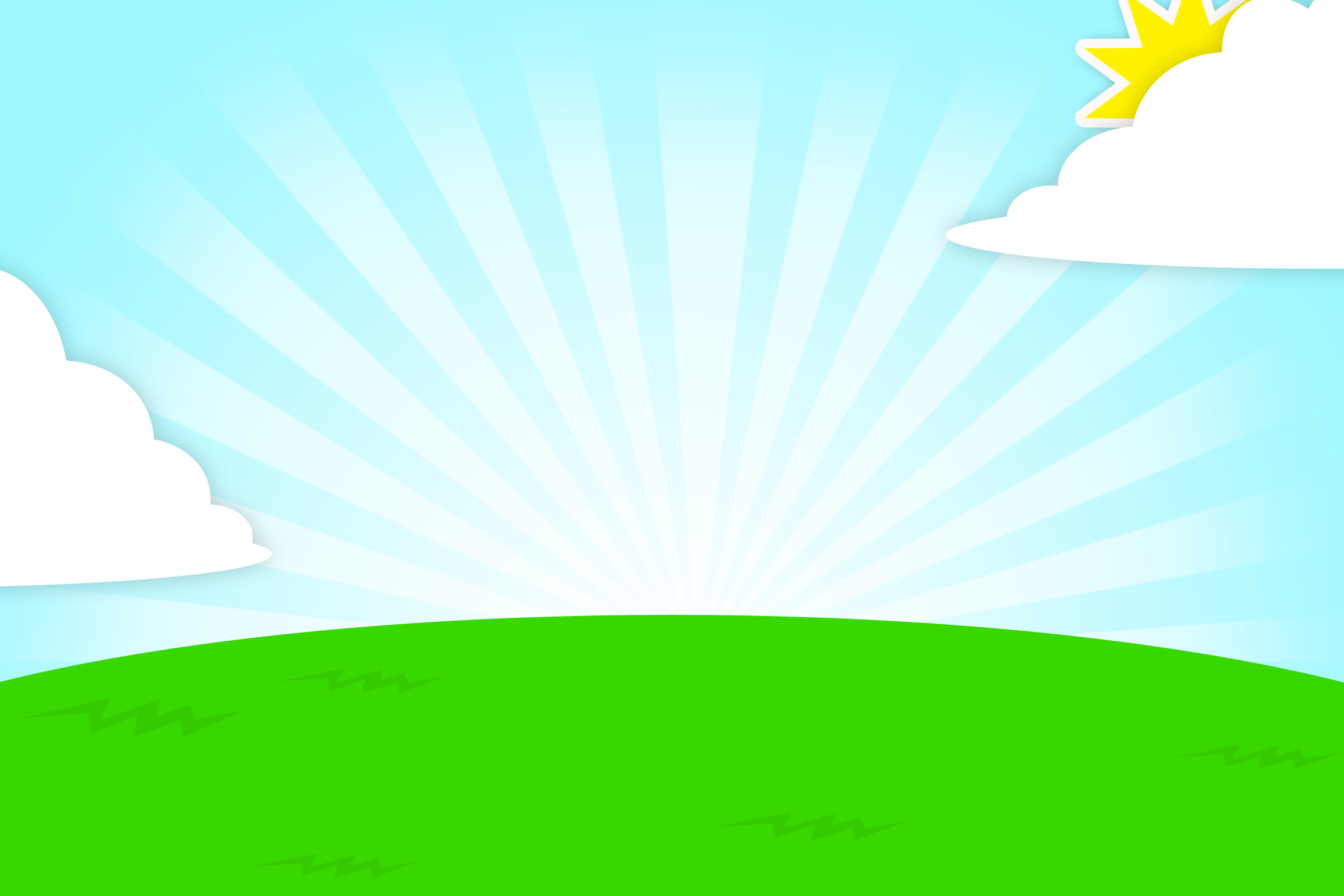 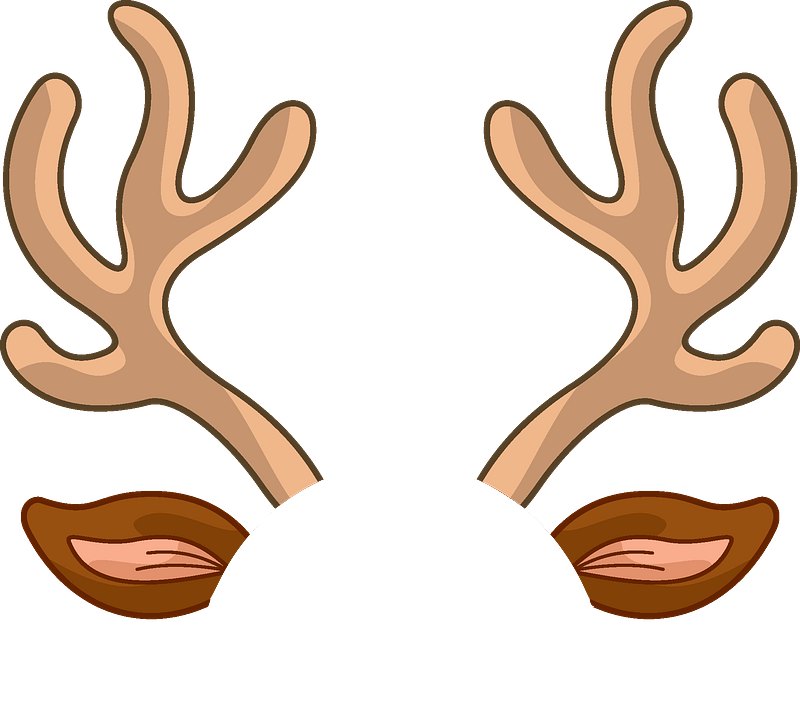 Insert topic
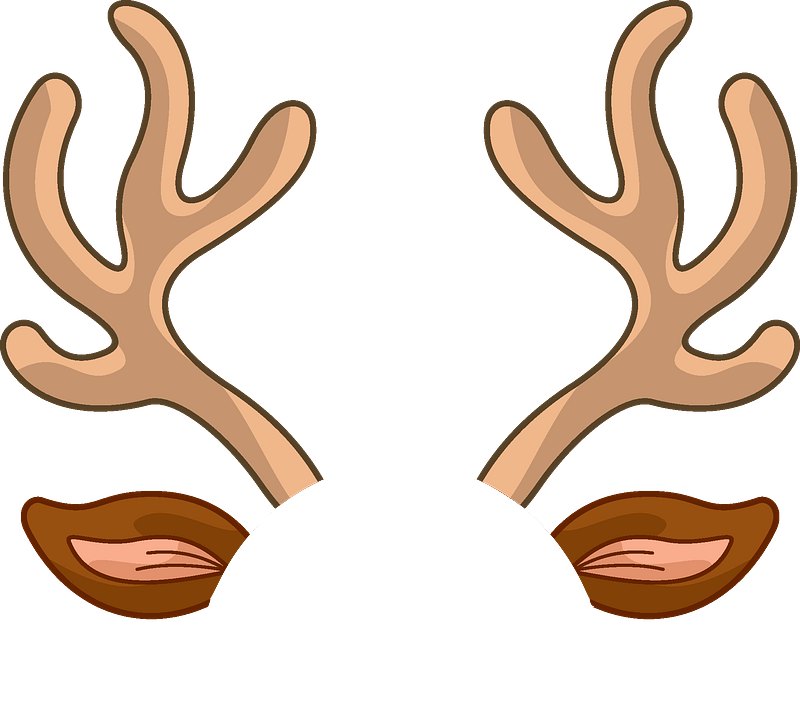 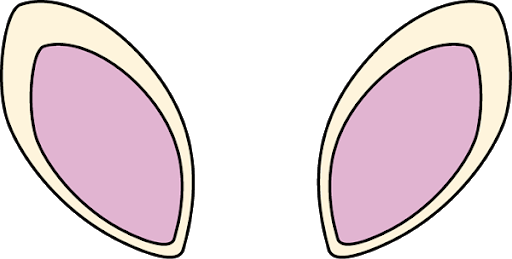 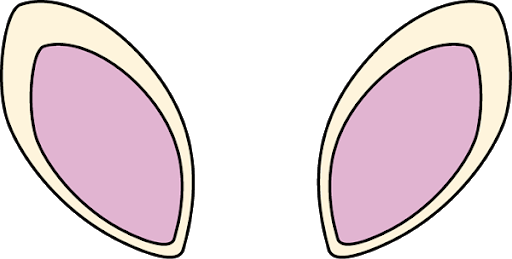 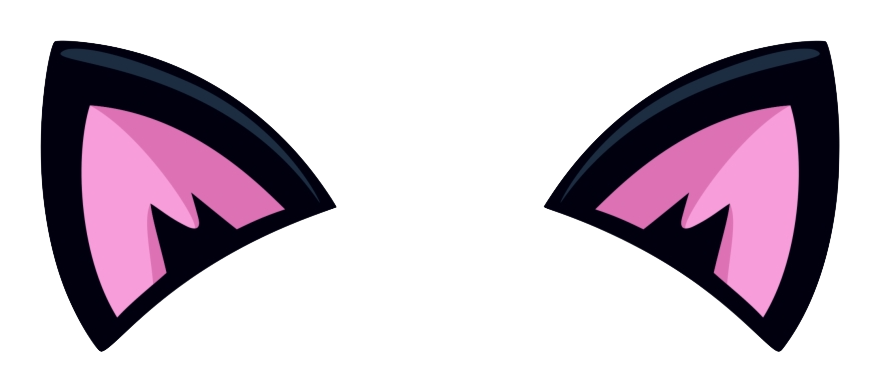 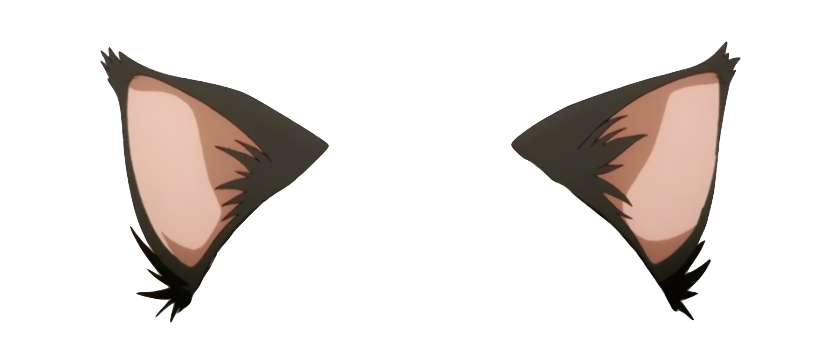 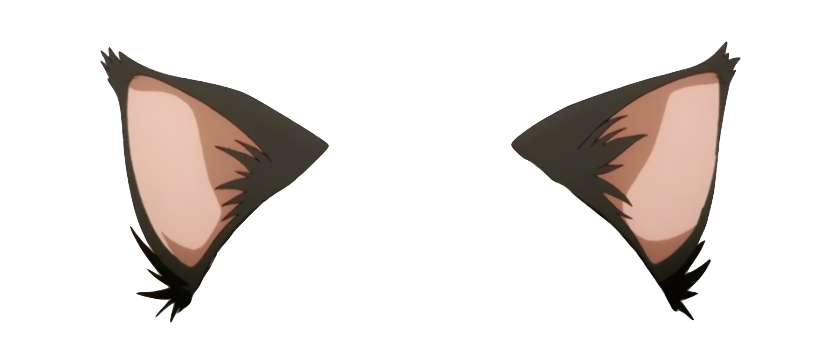 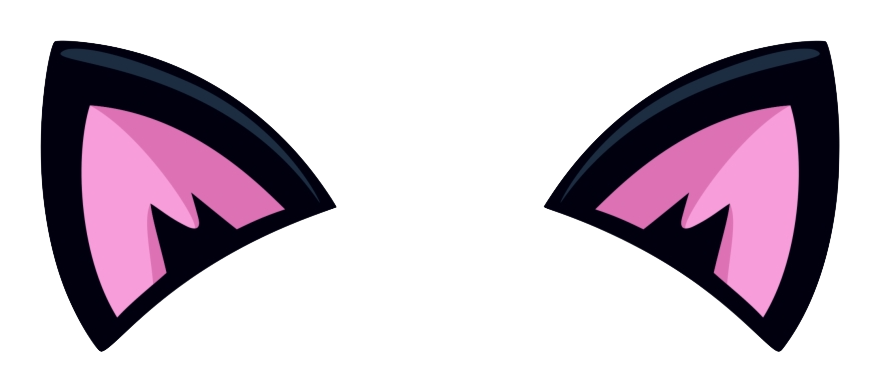 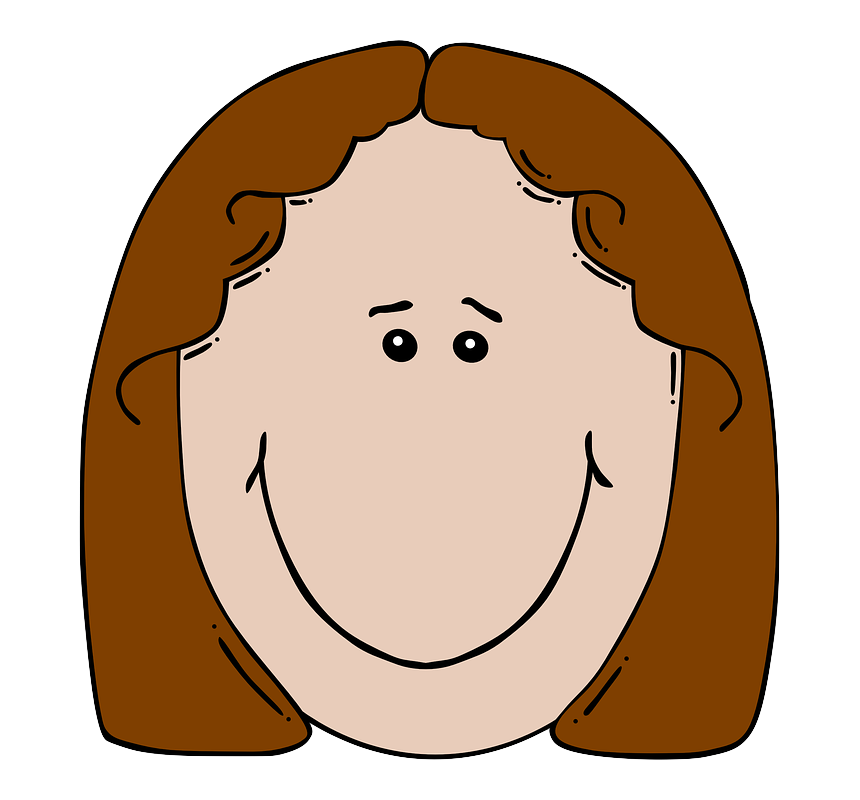 Insert text 1
Insert text 2
Insert text 3
Insert text 4
Insert text 5
Insert text 6
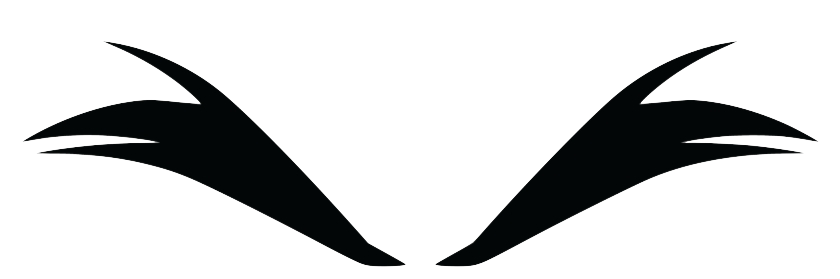 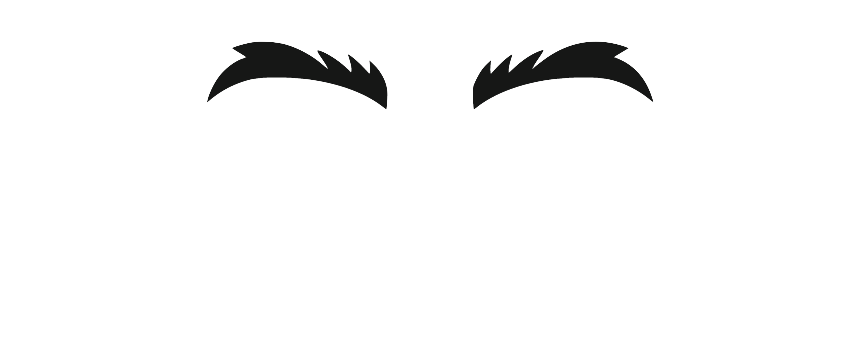 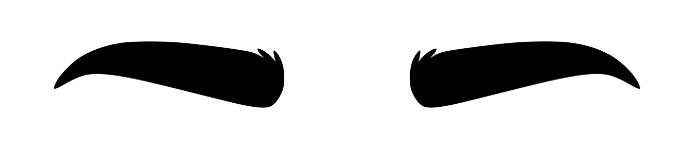 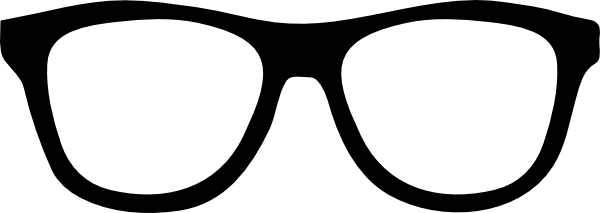 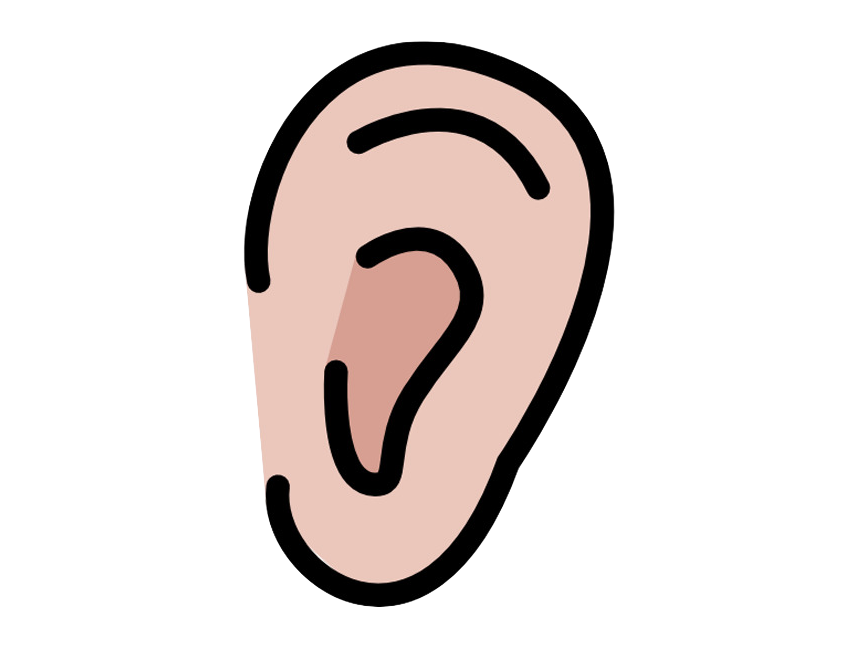 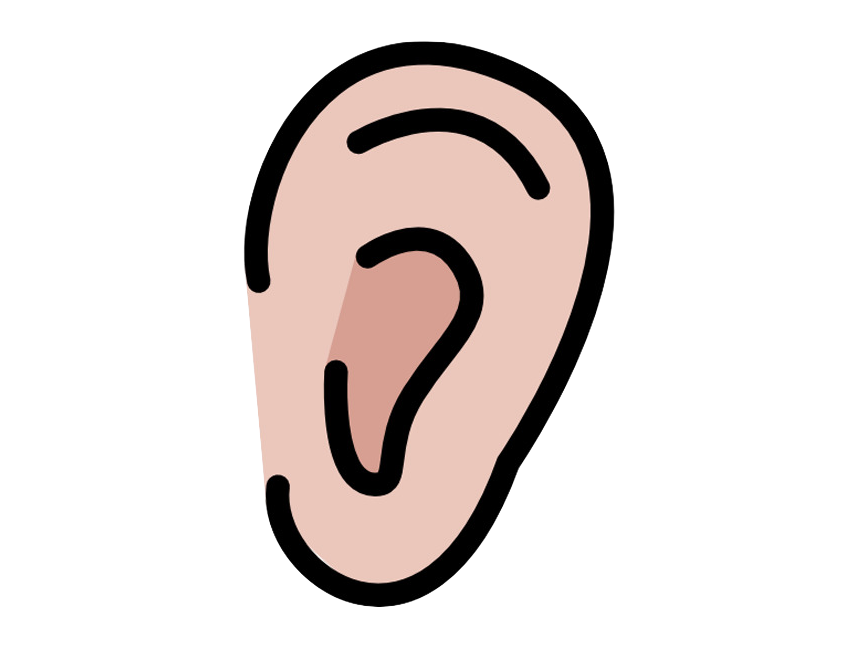 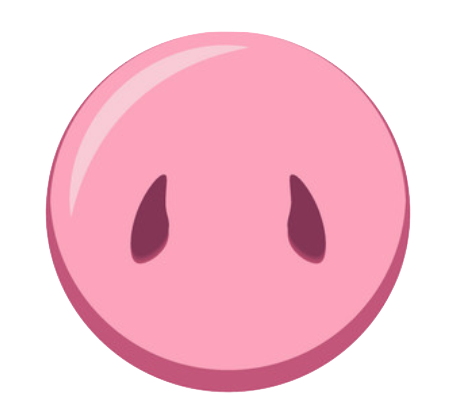 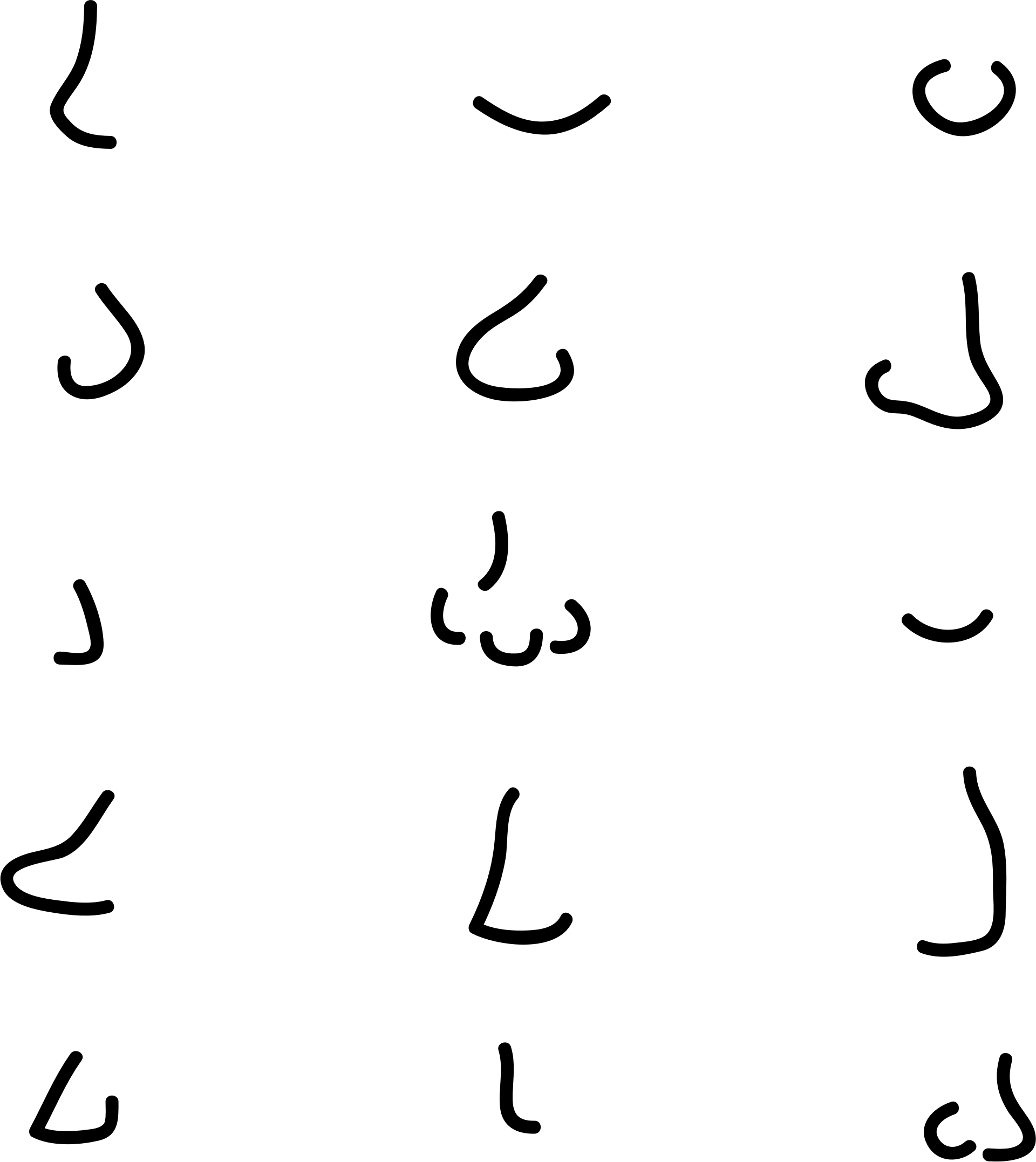 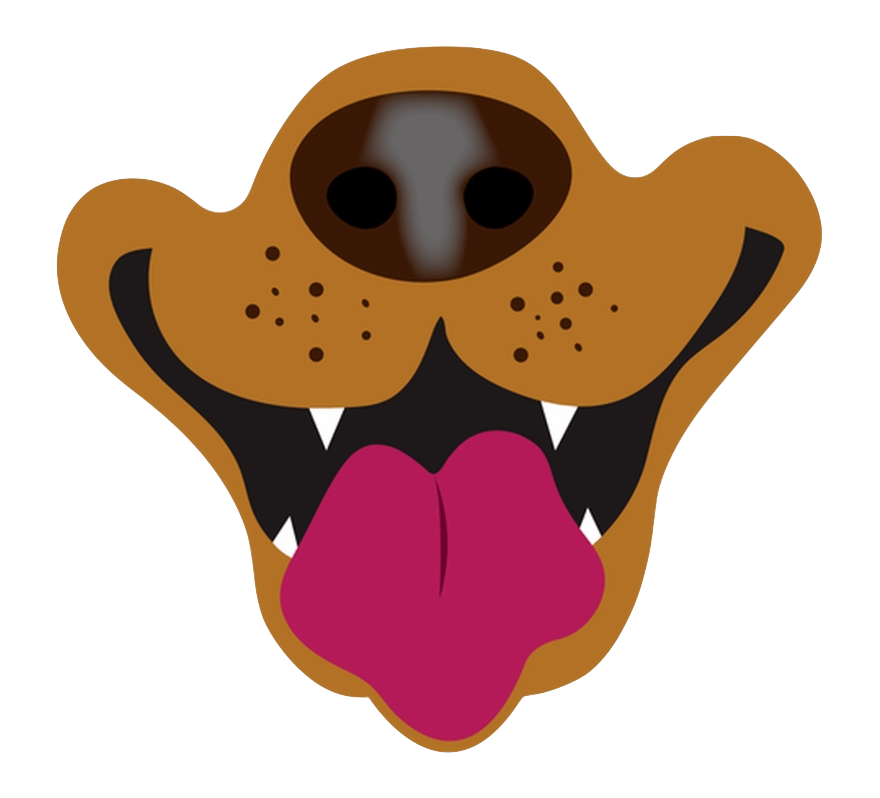 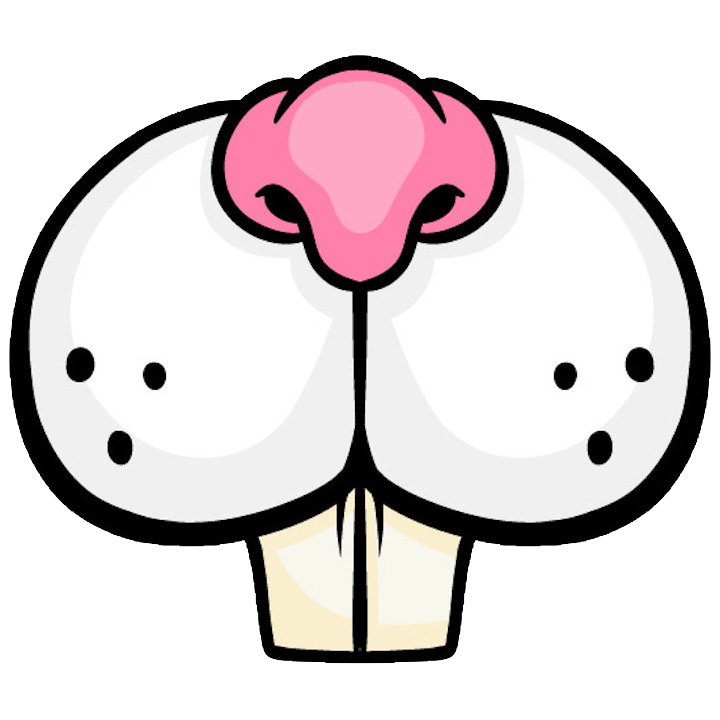 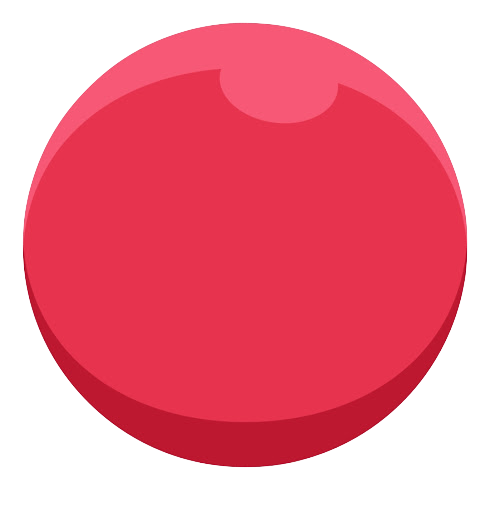 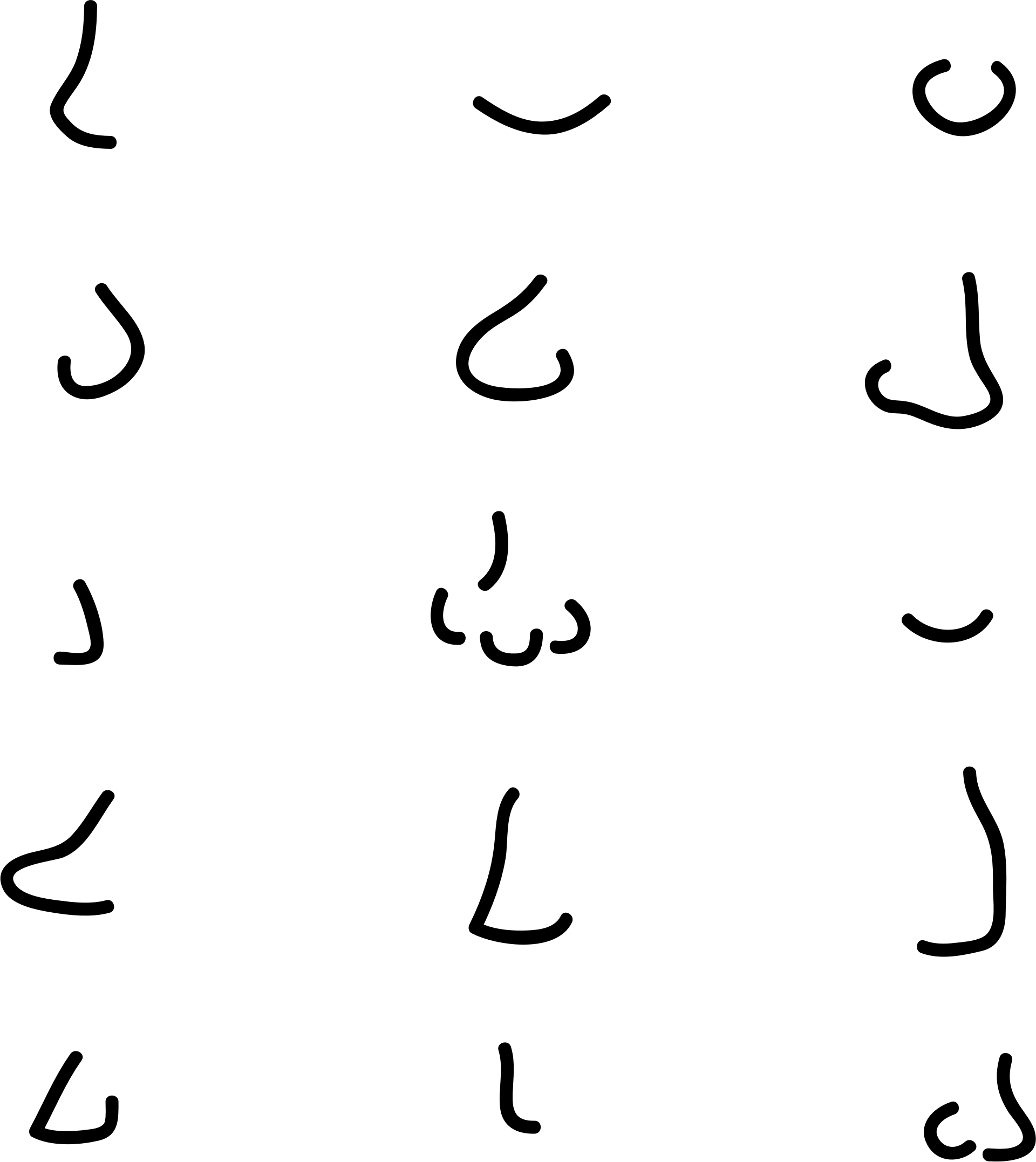 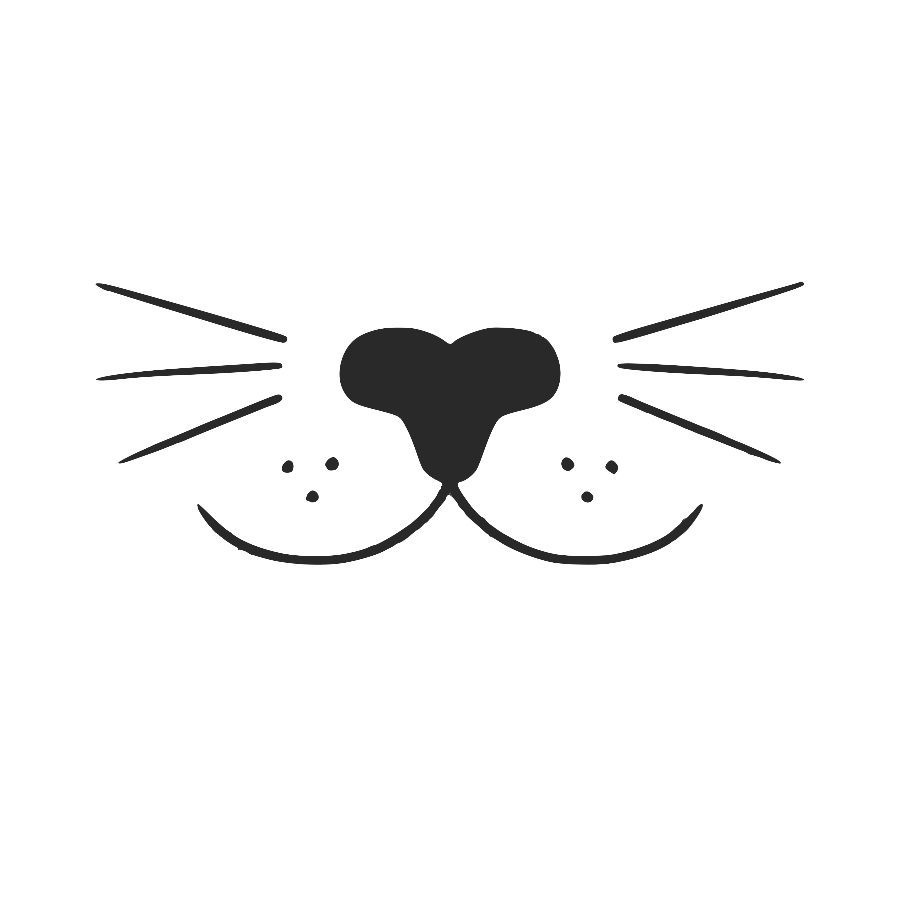 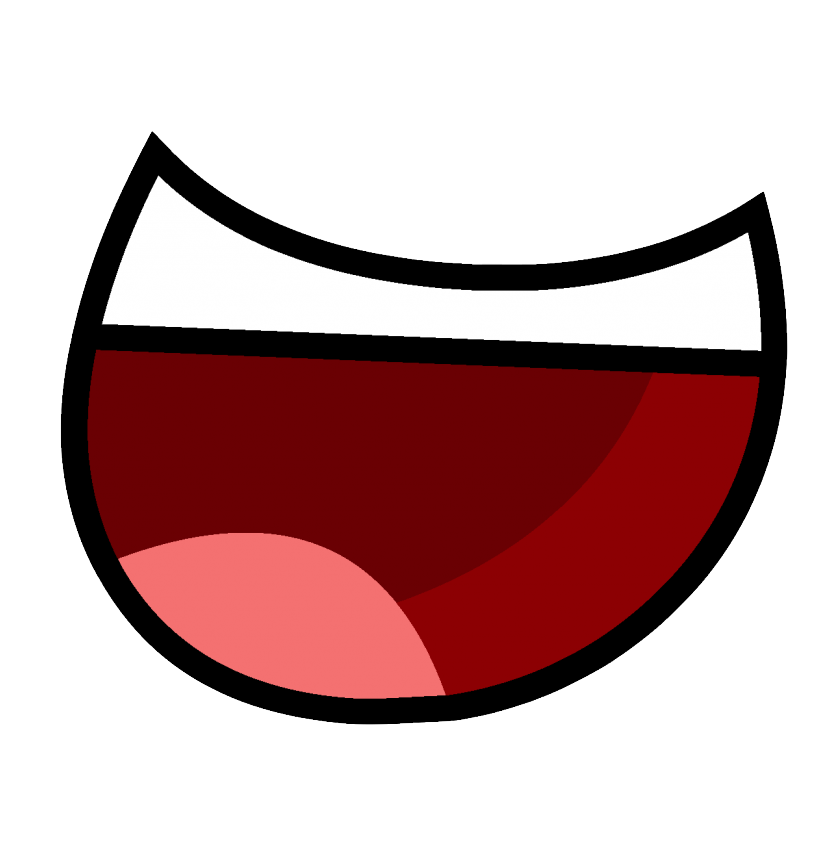 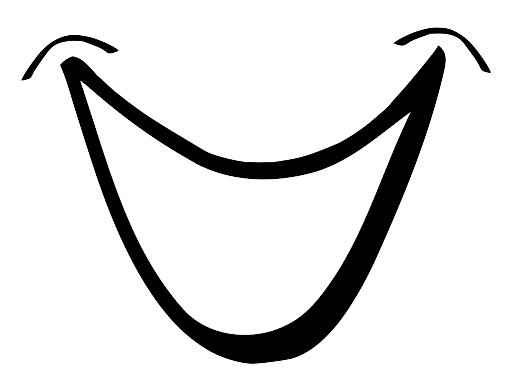 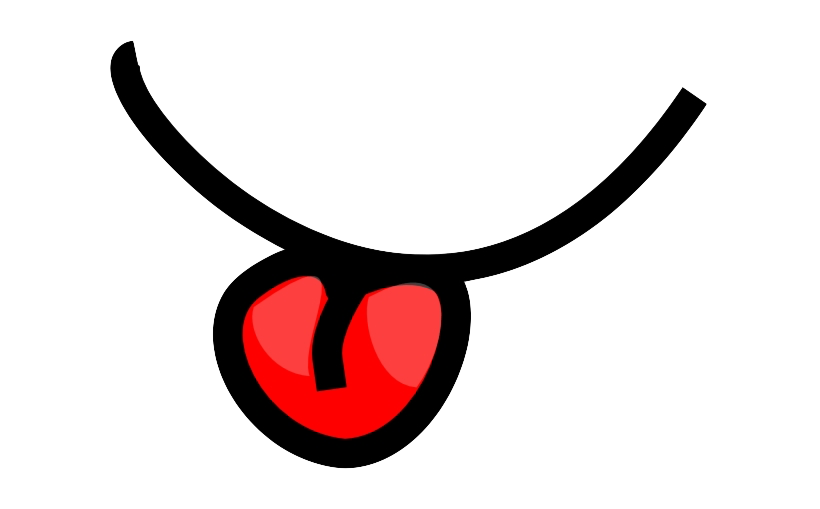 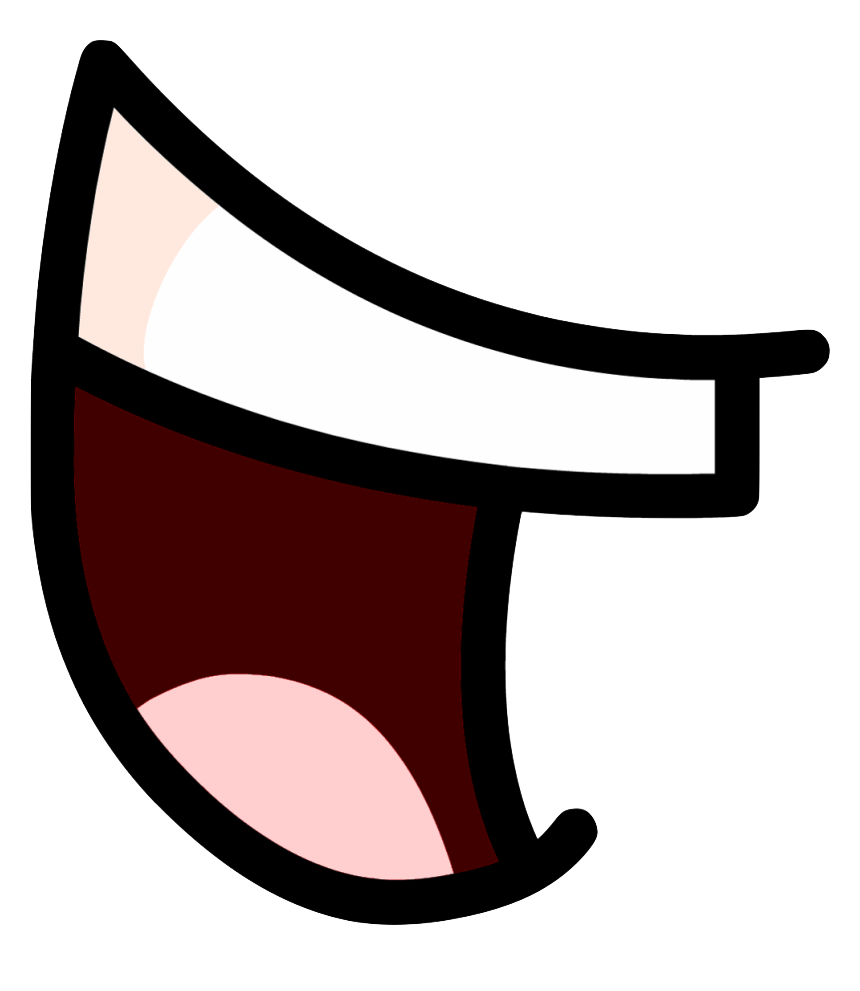 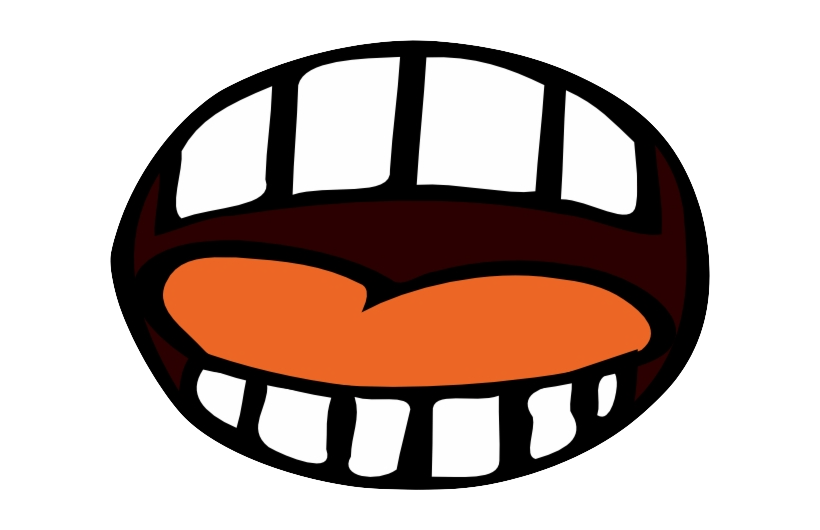 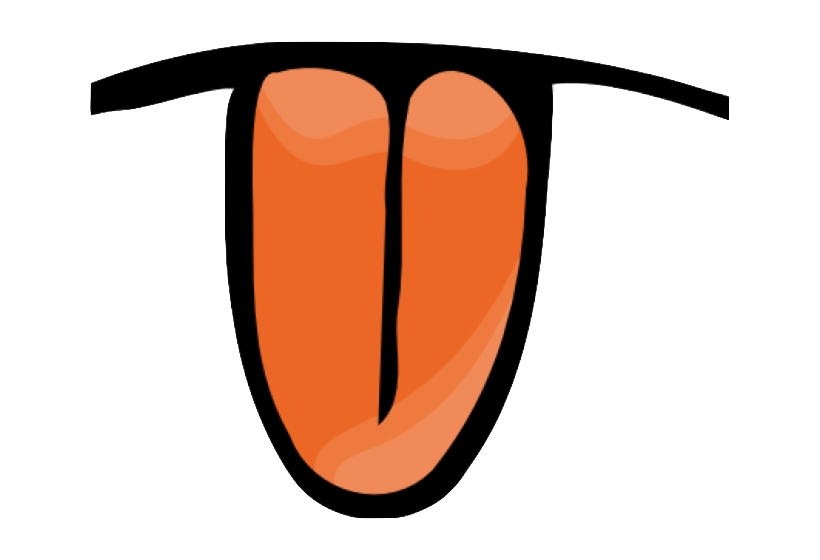 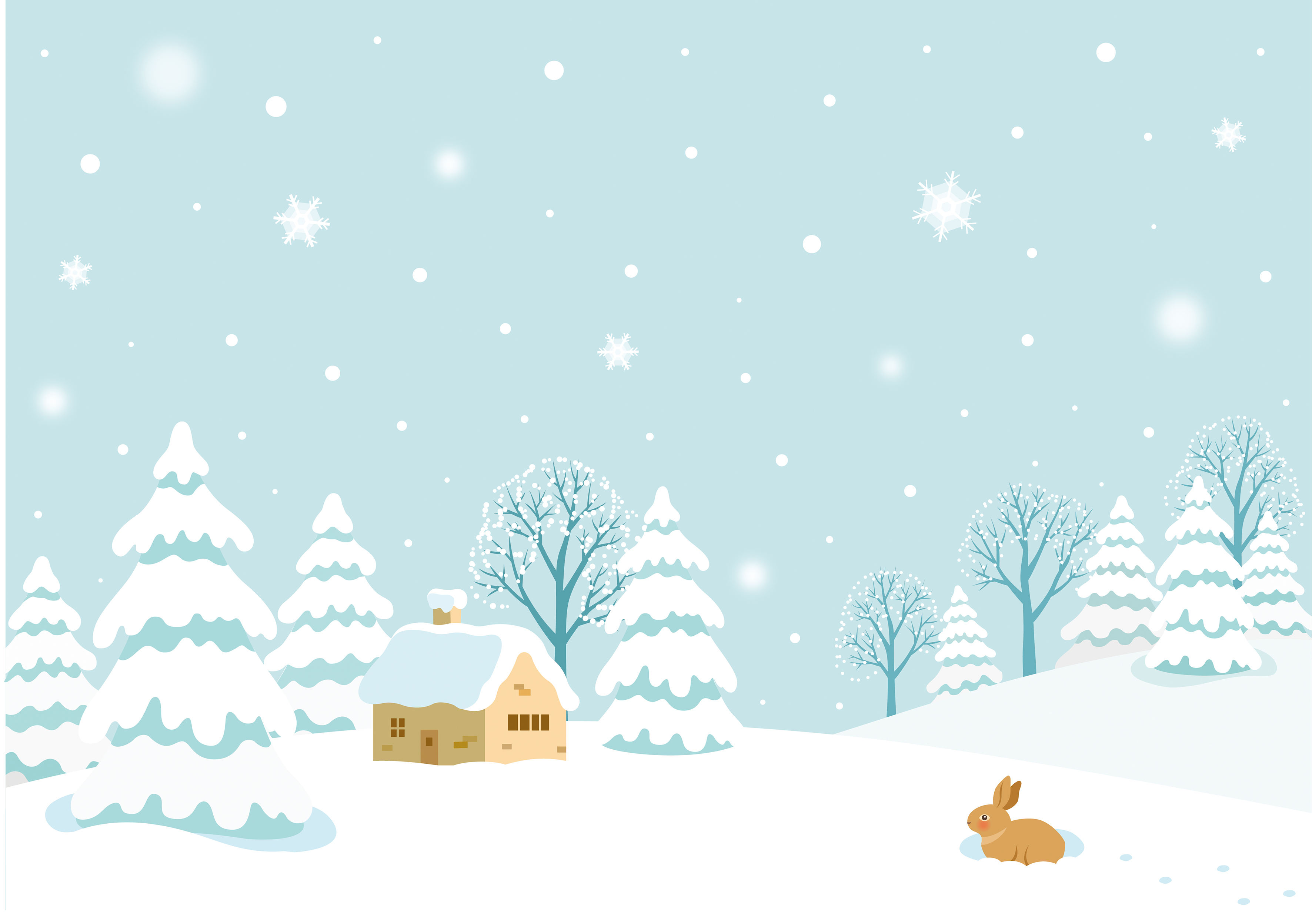 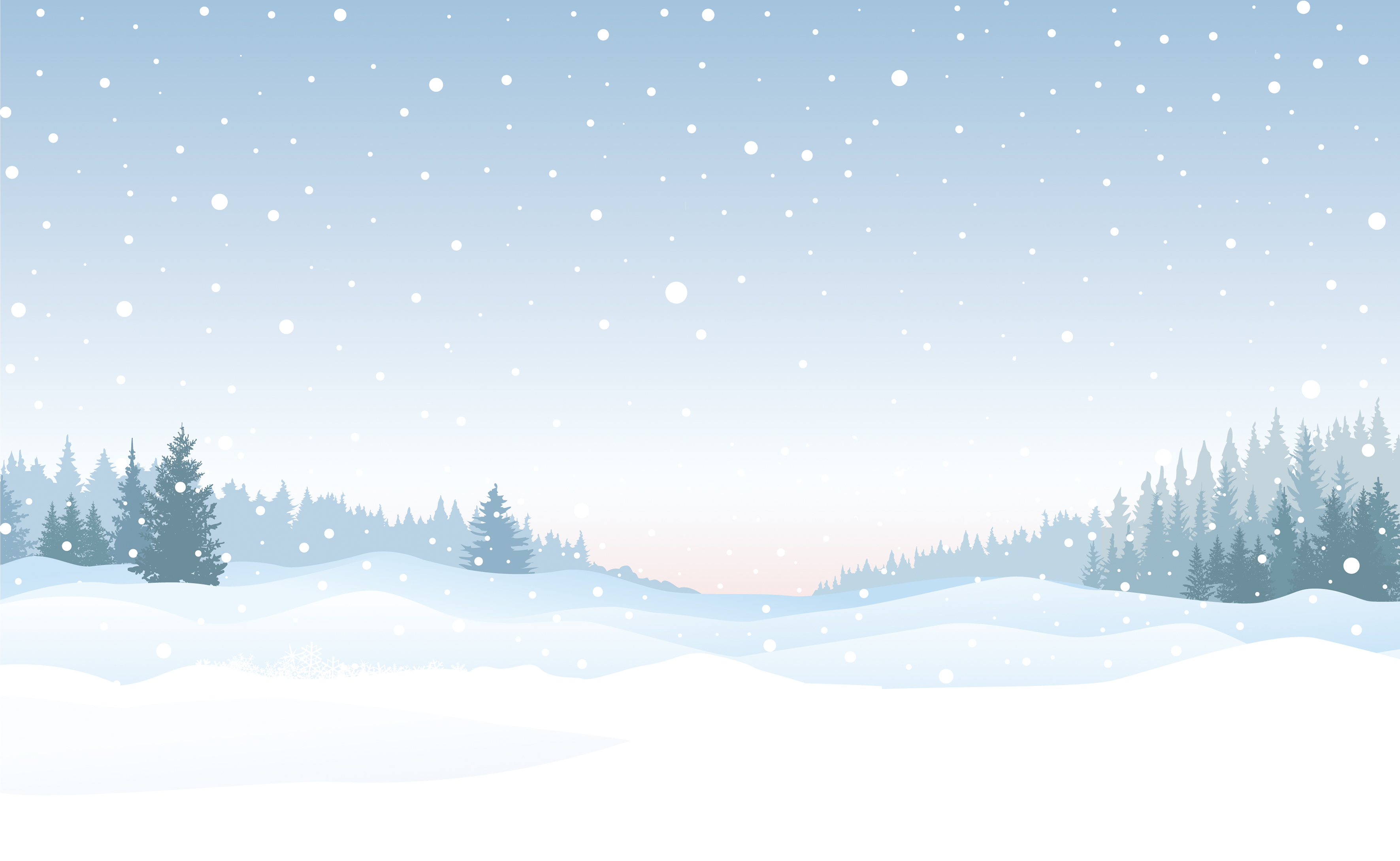 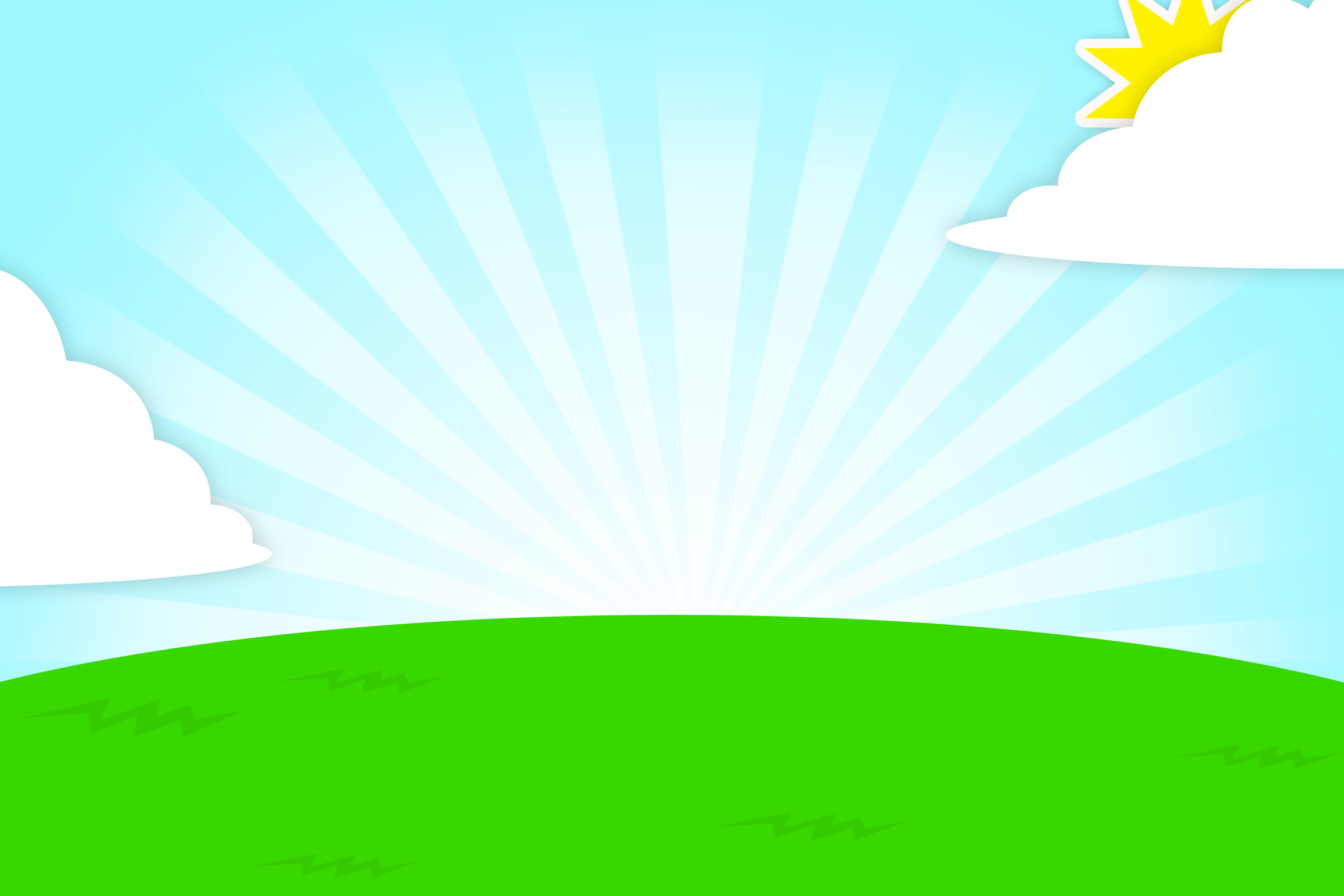 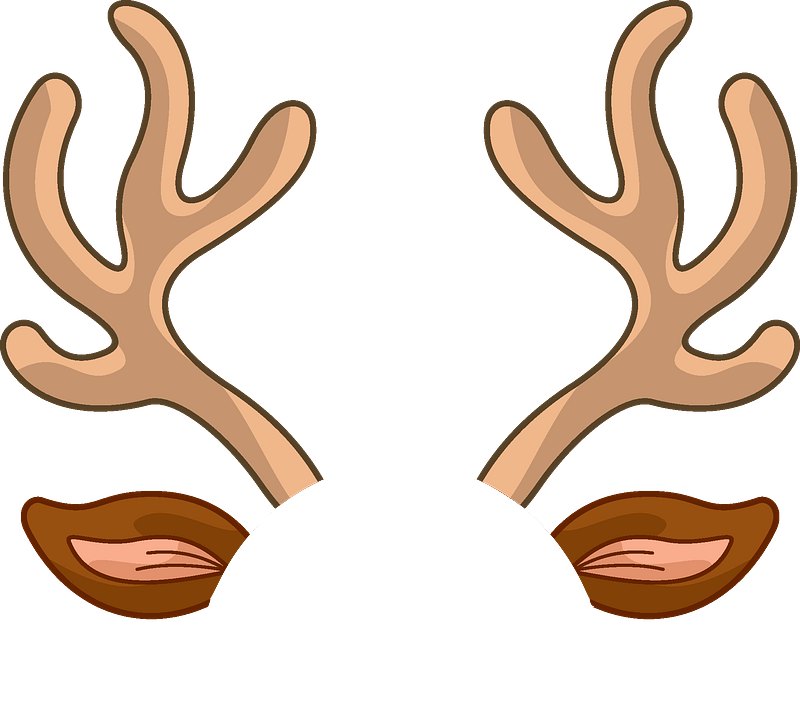 Insert topic
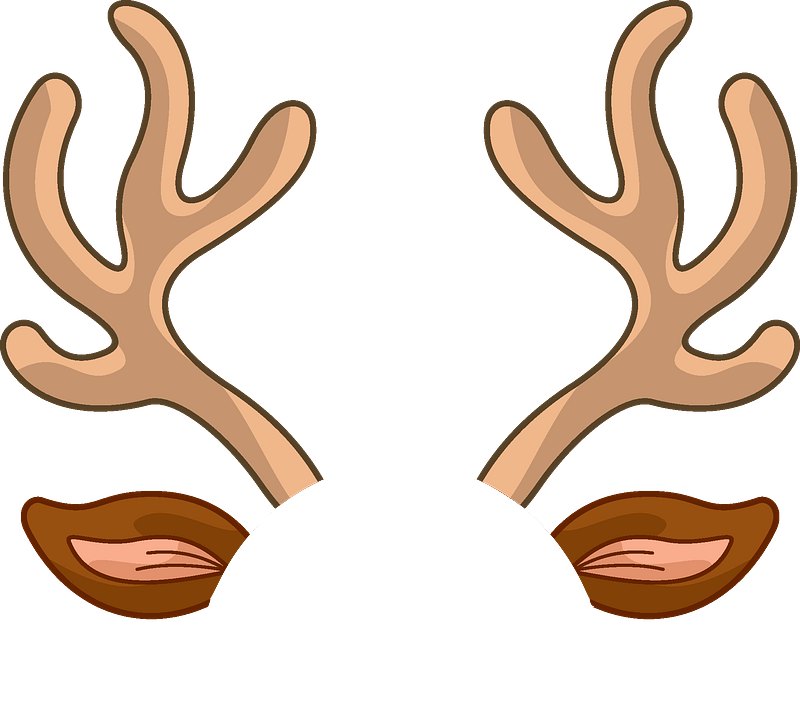 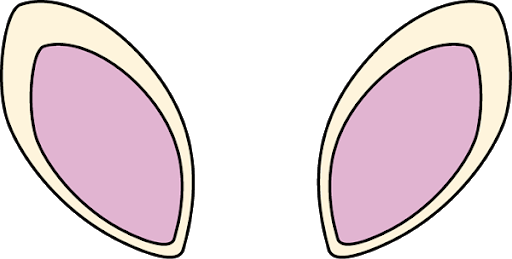 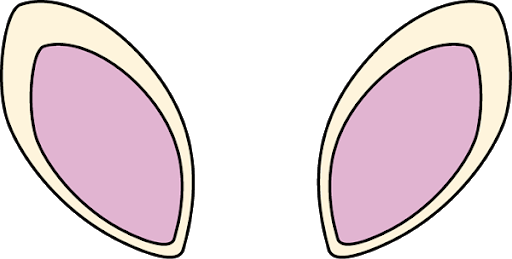 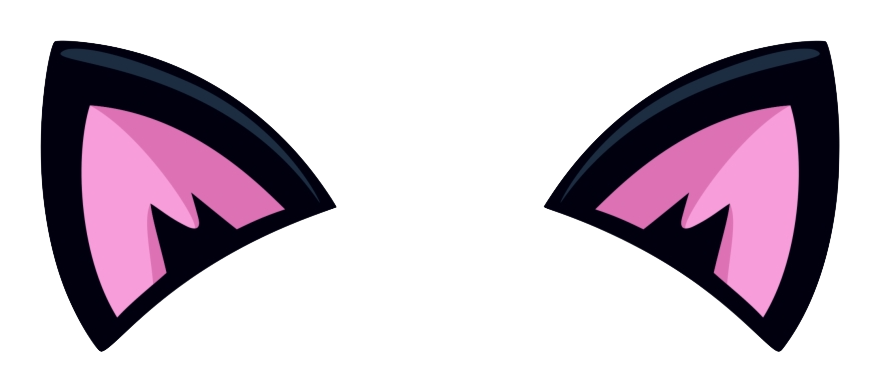 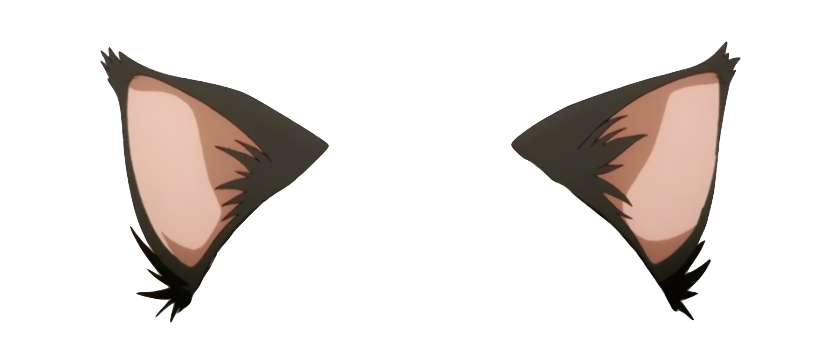 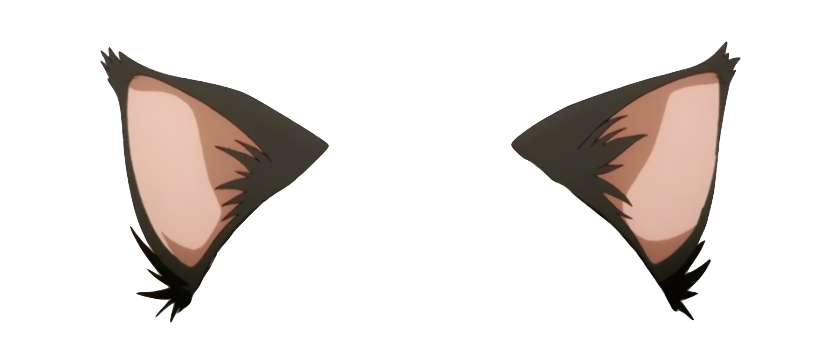 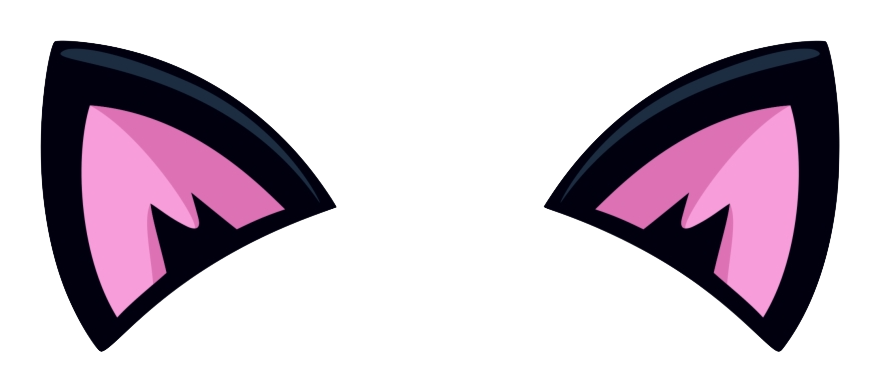 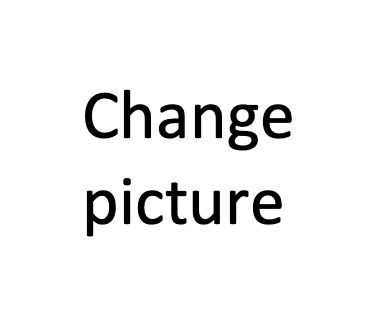 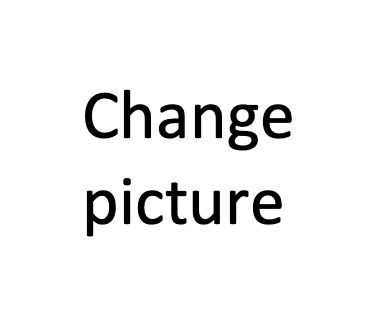 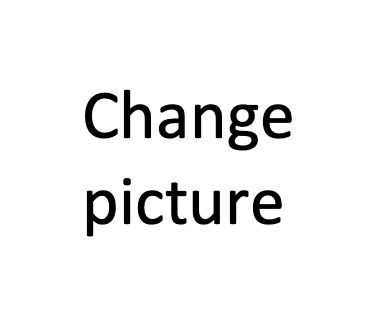 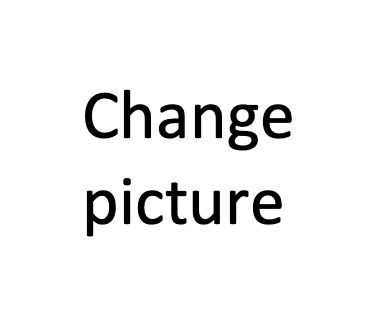 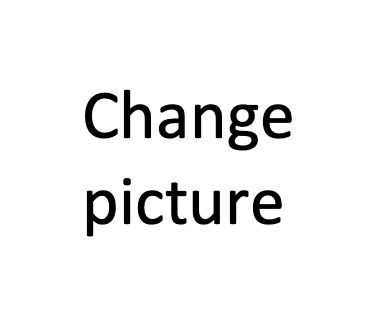 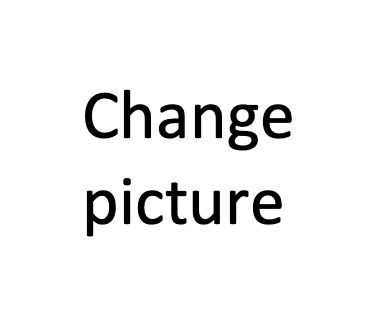 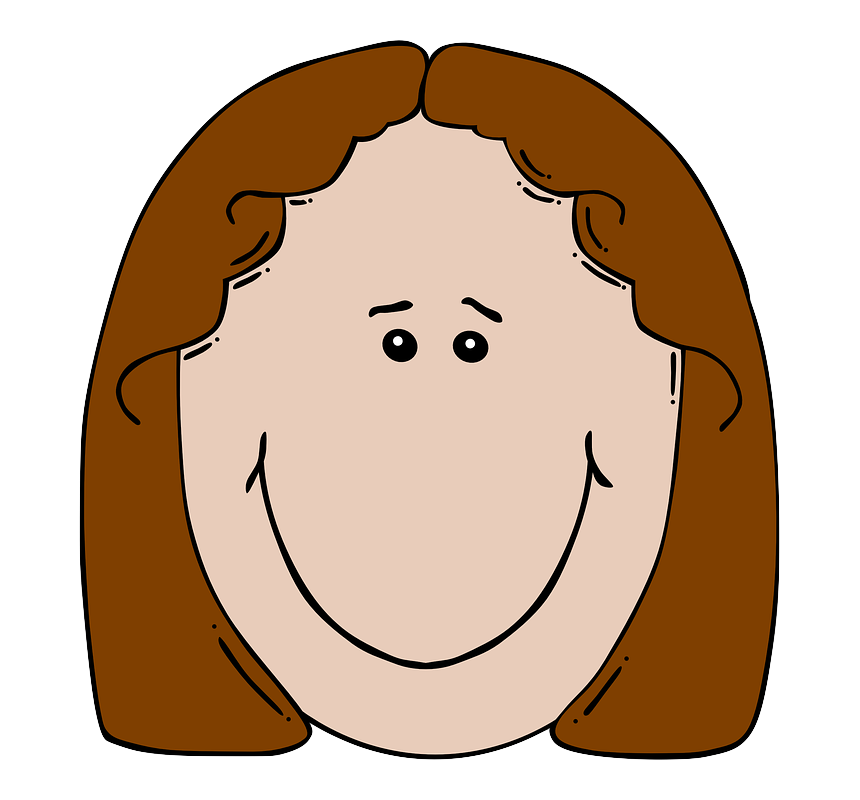 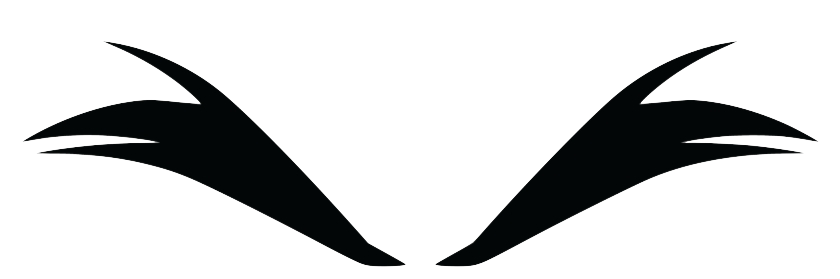 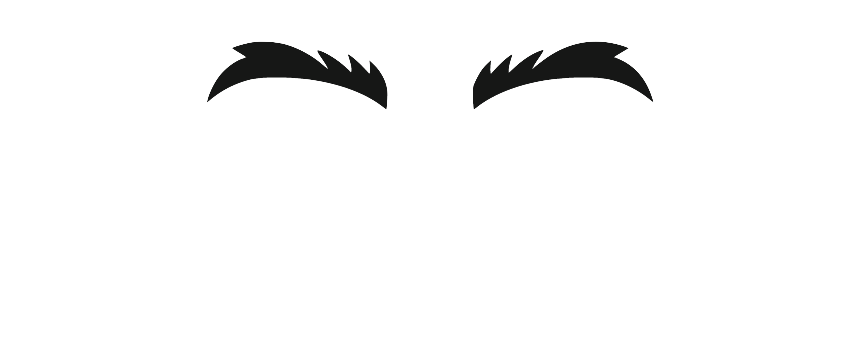 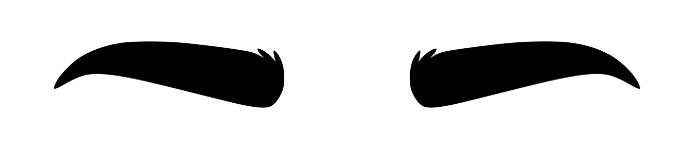 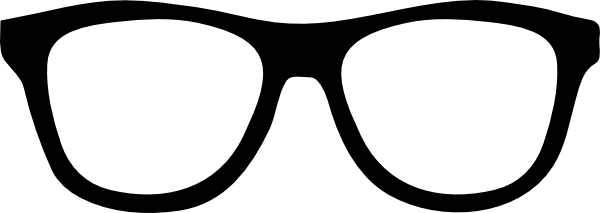 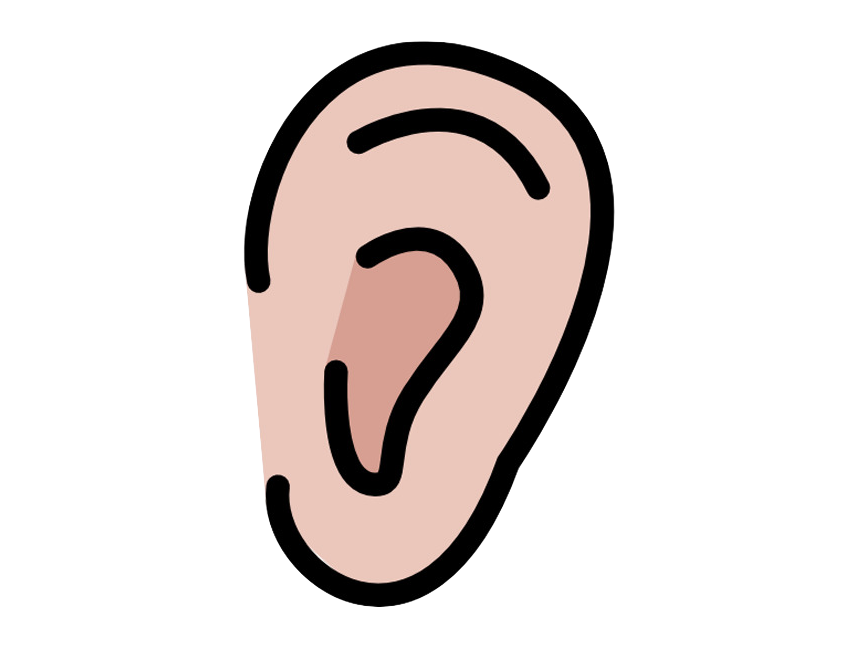 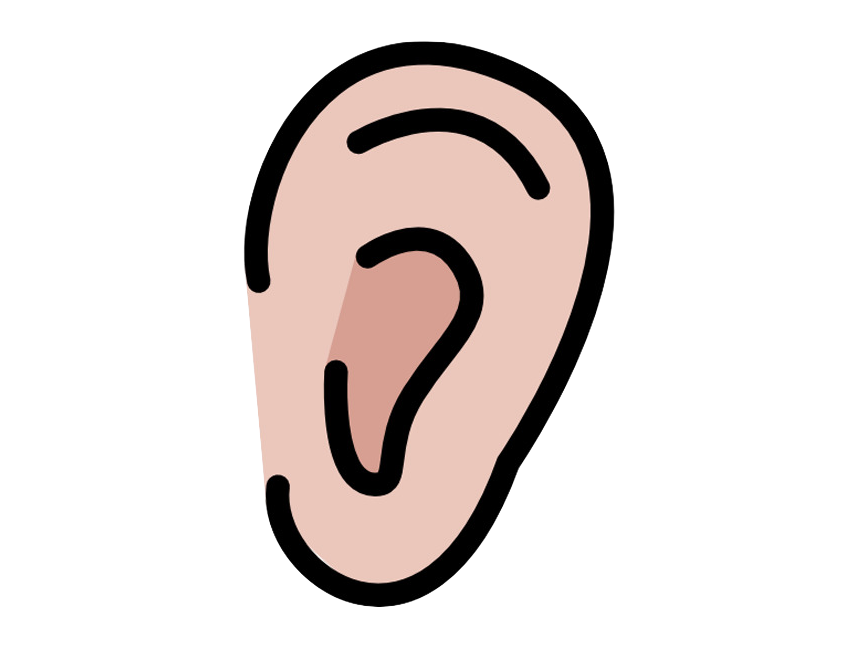 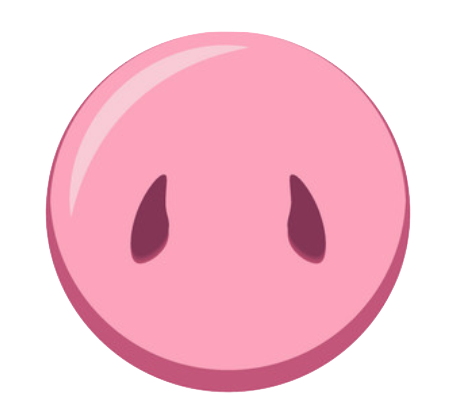 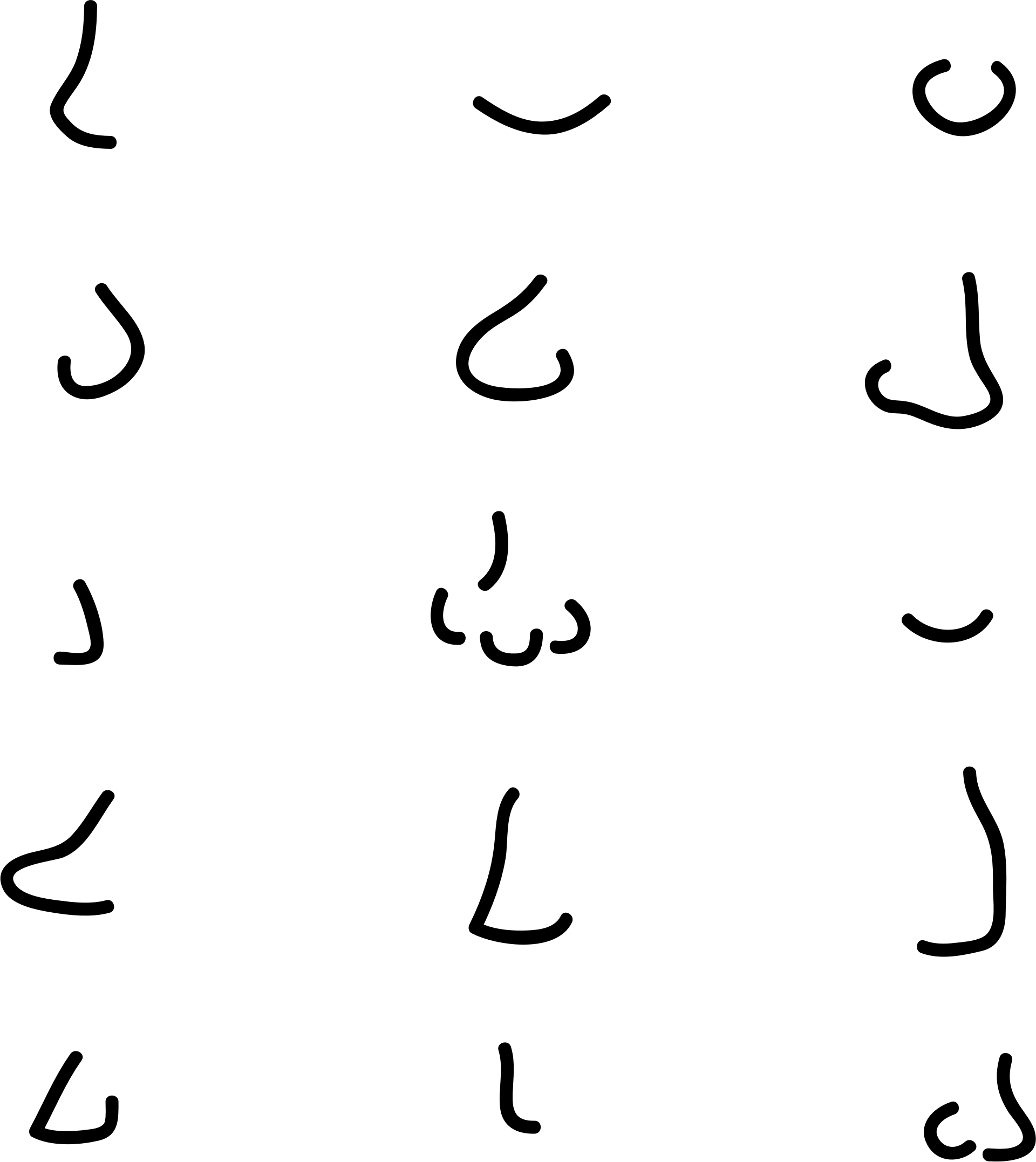 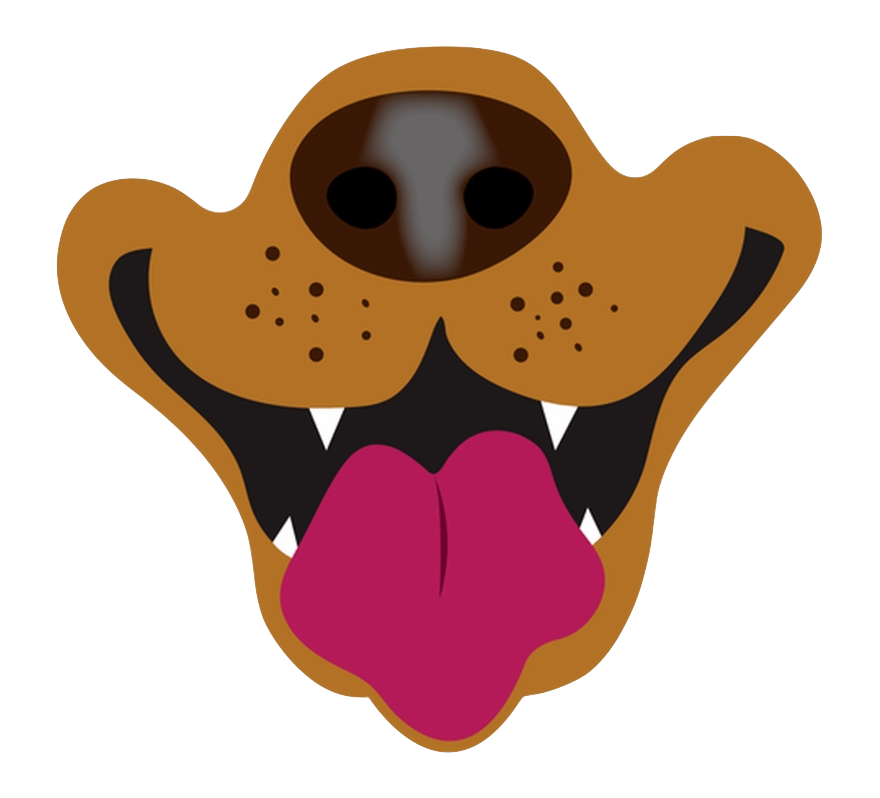 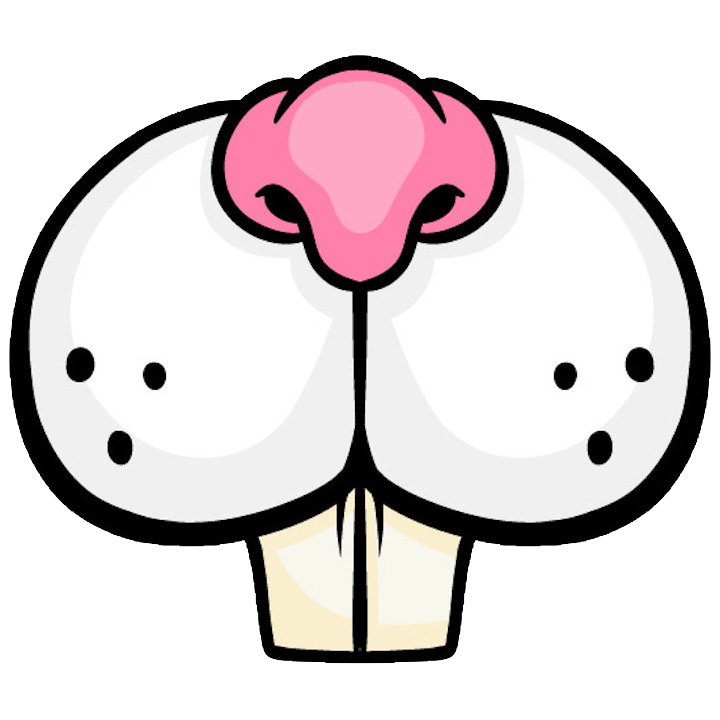 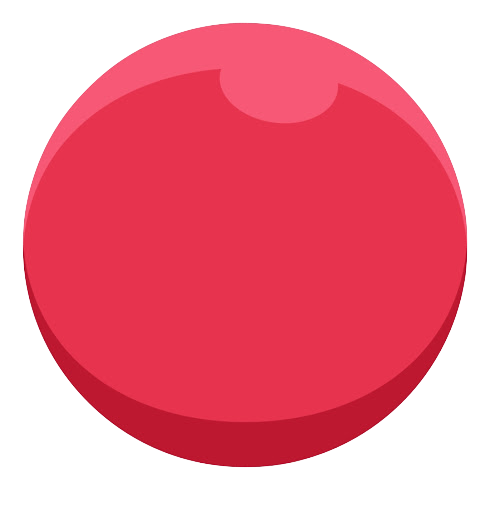 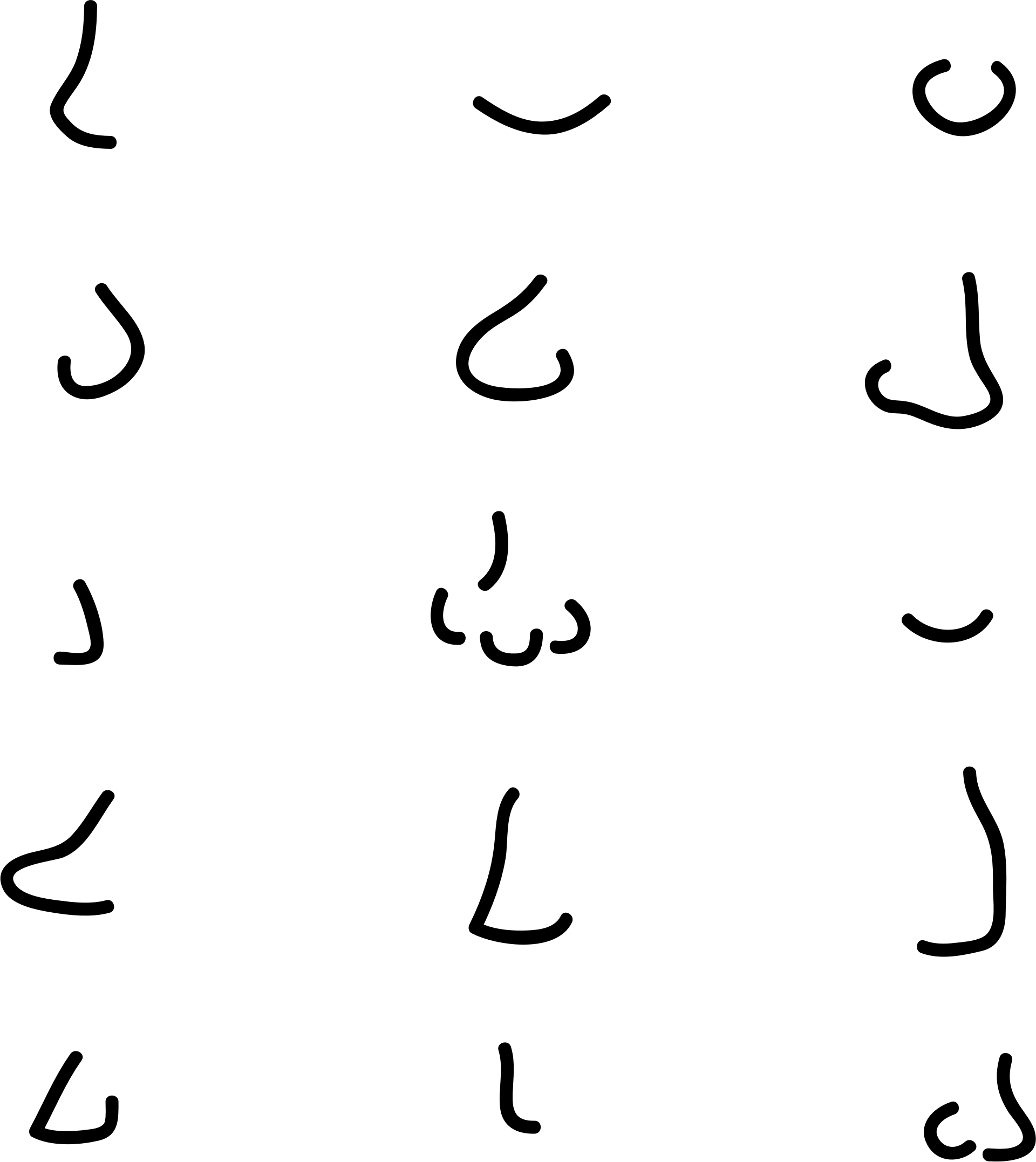 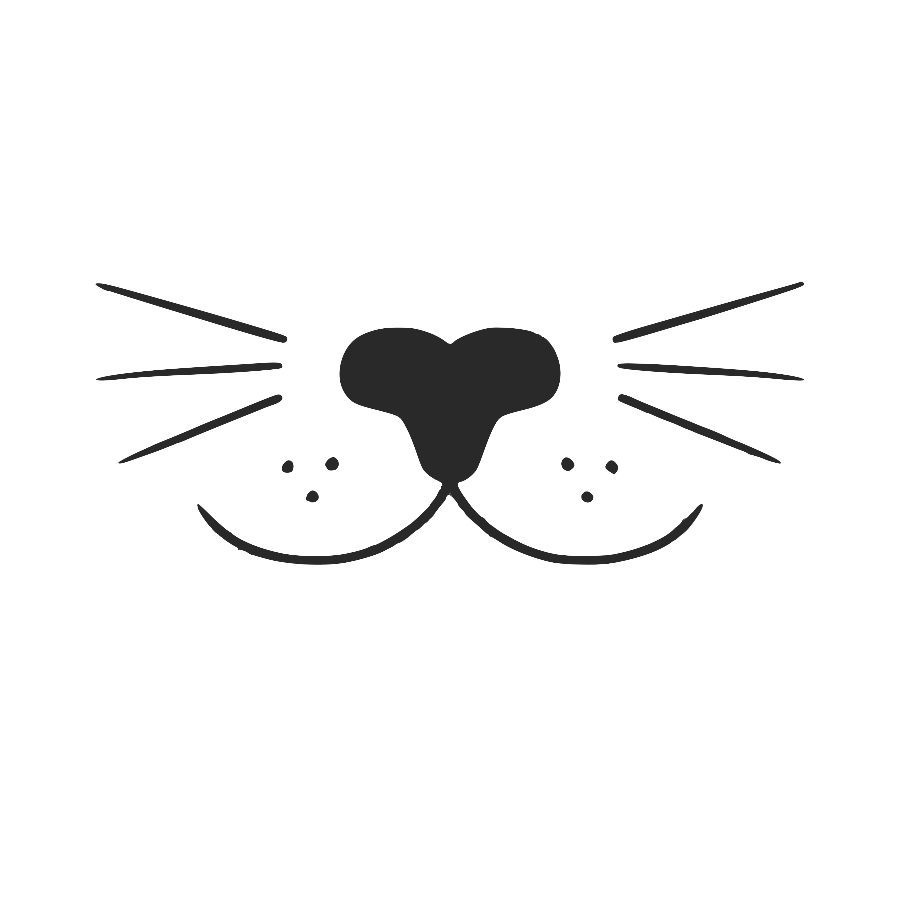 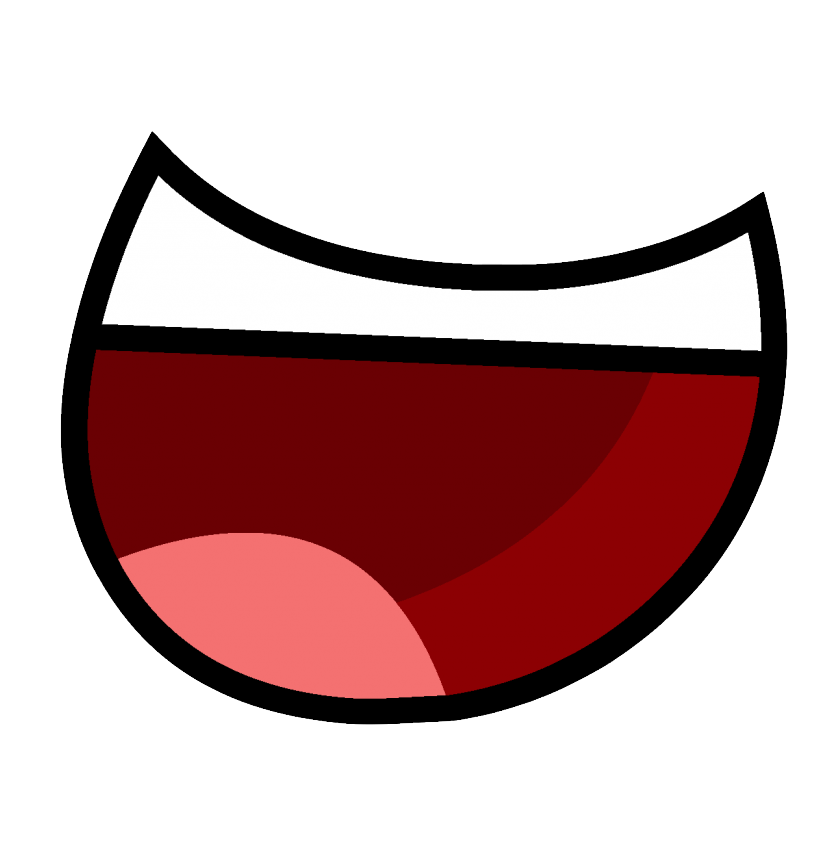 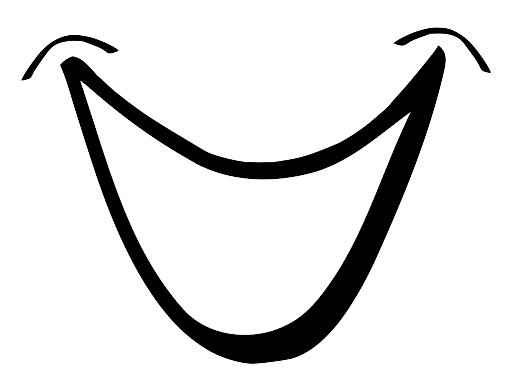 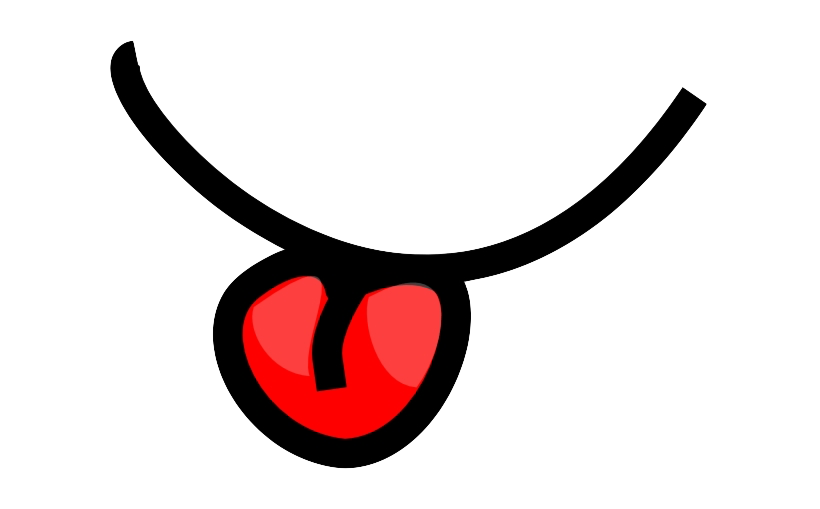 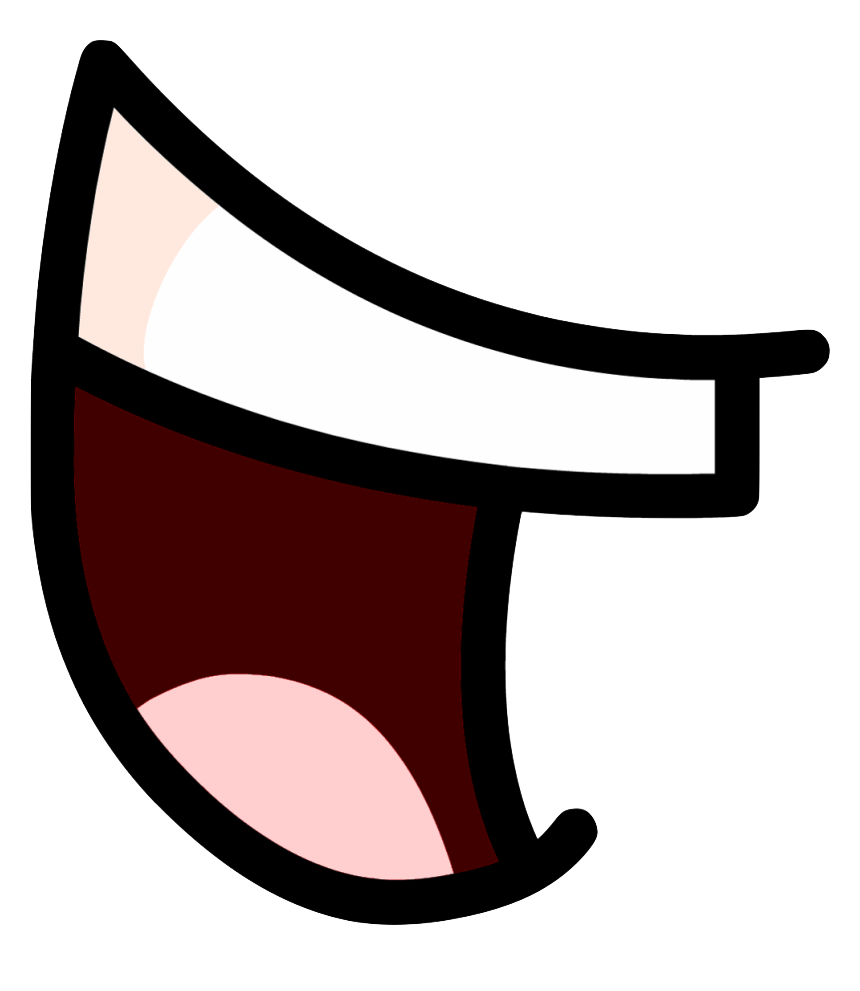 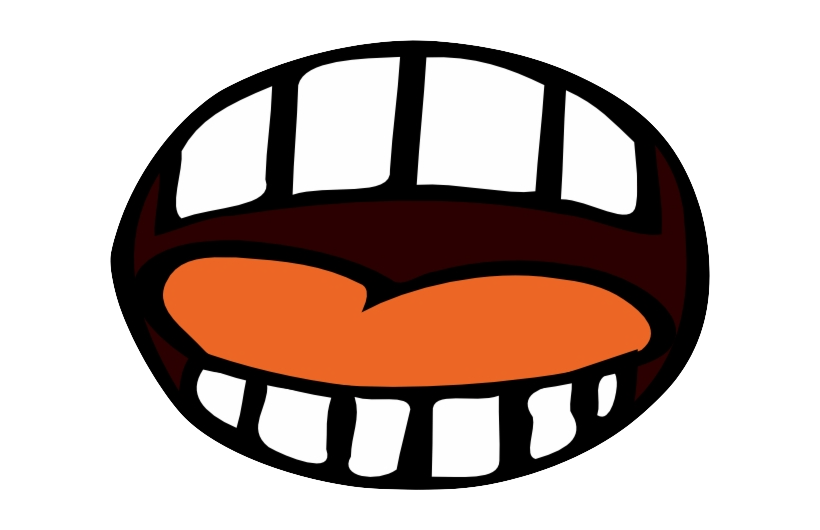 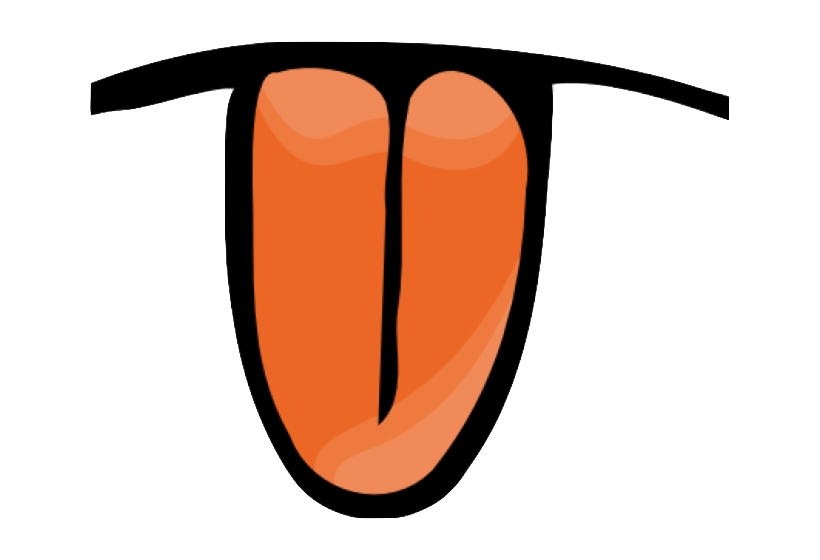